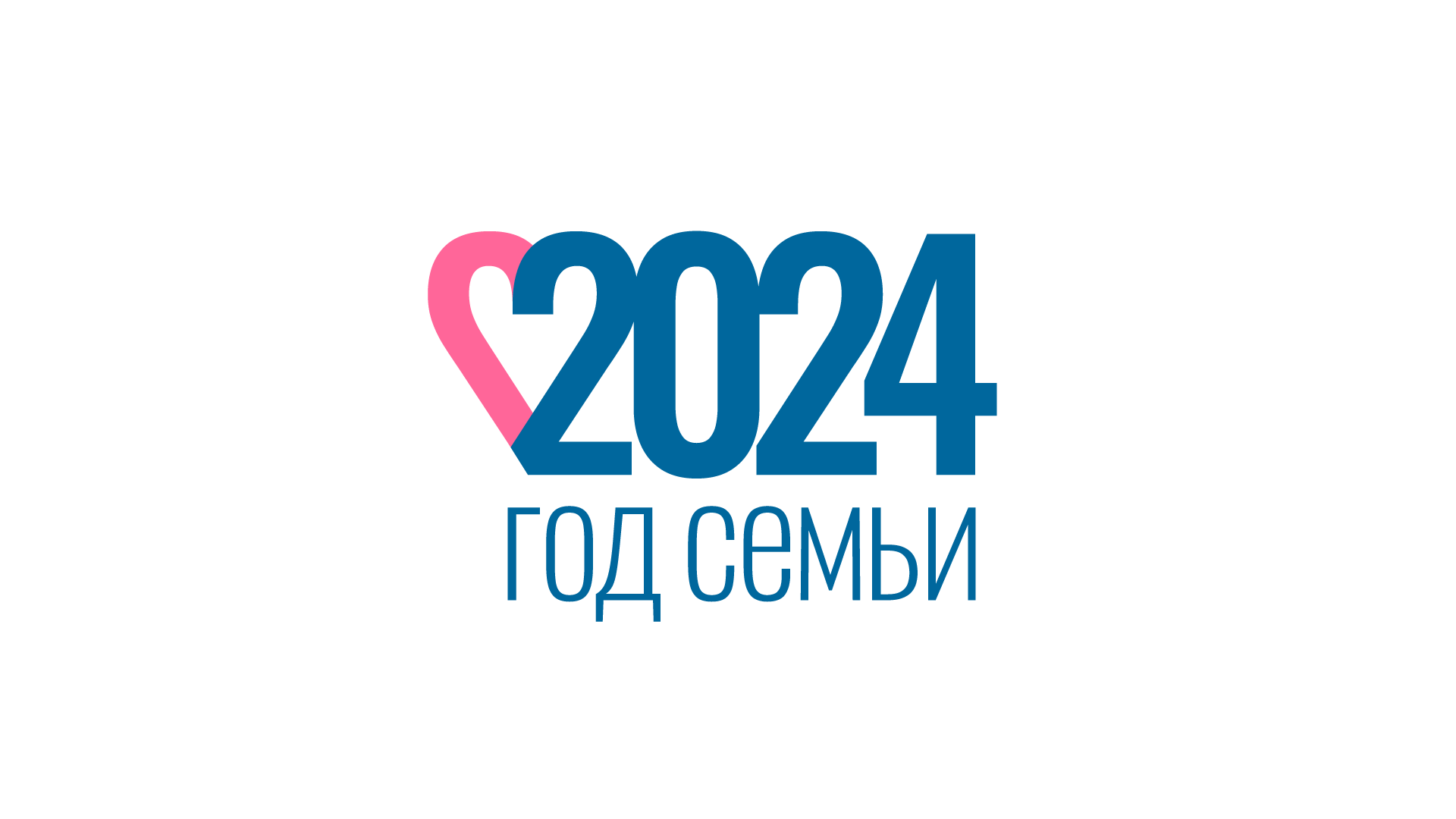 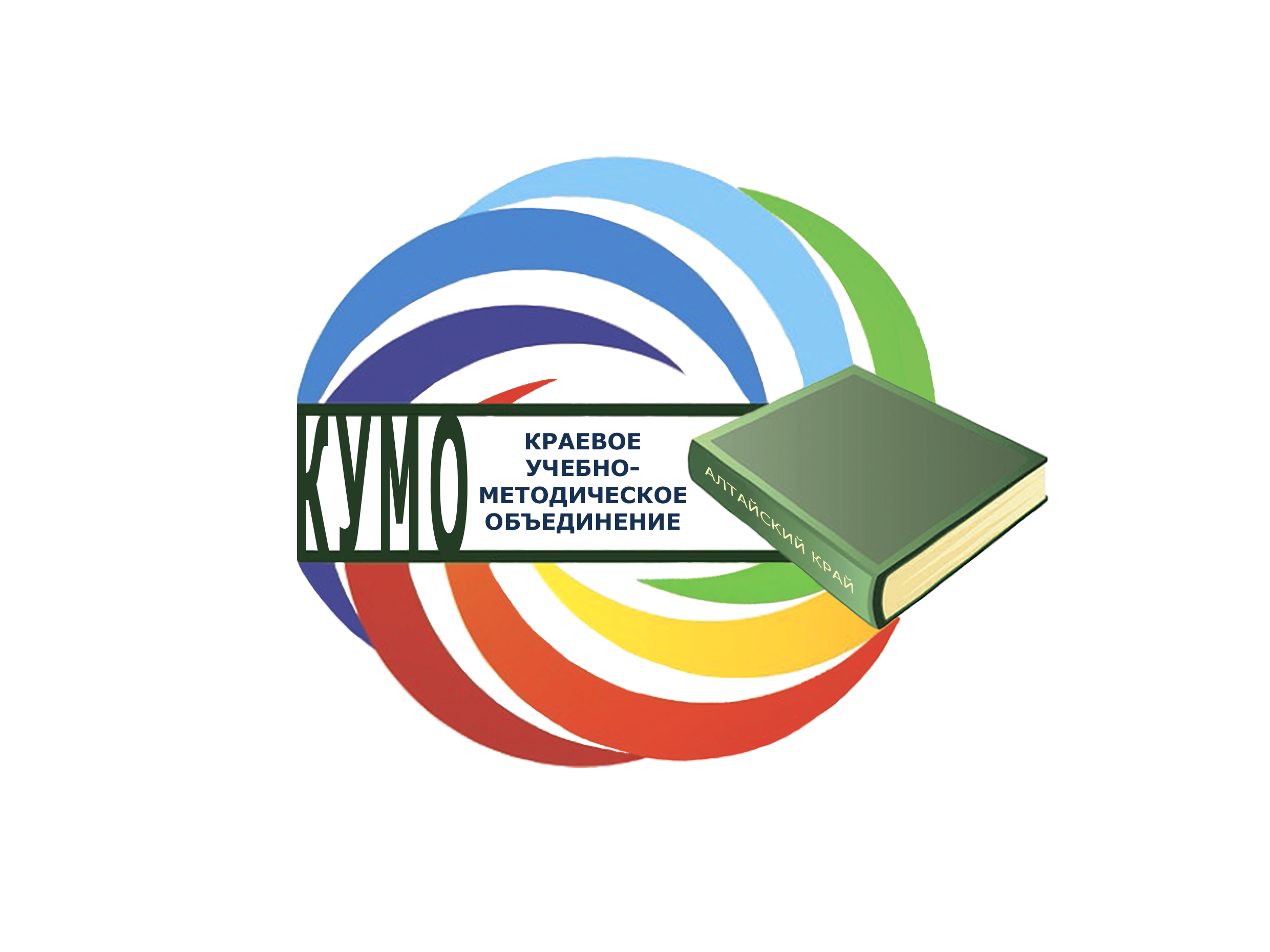 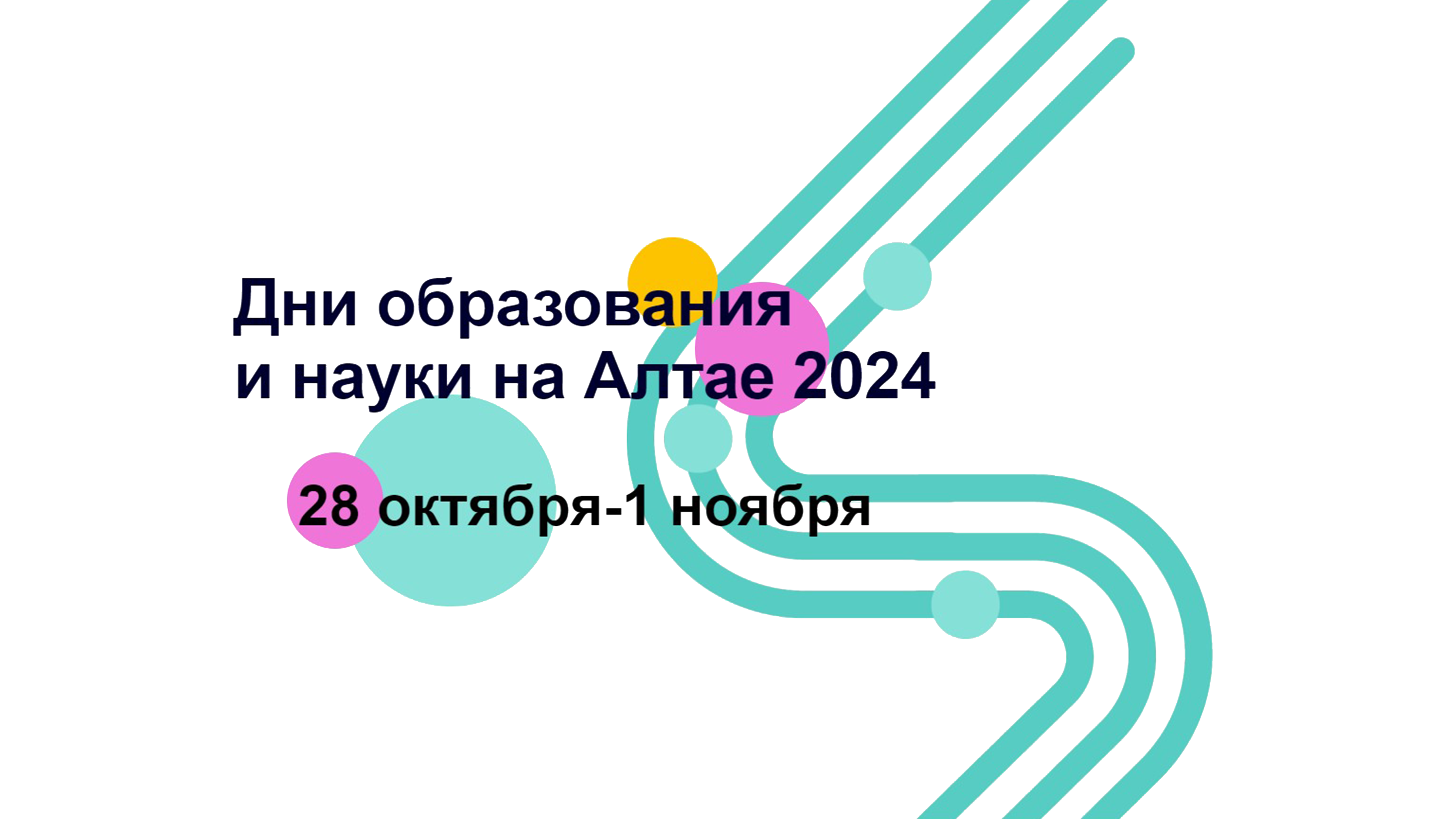 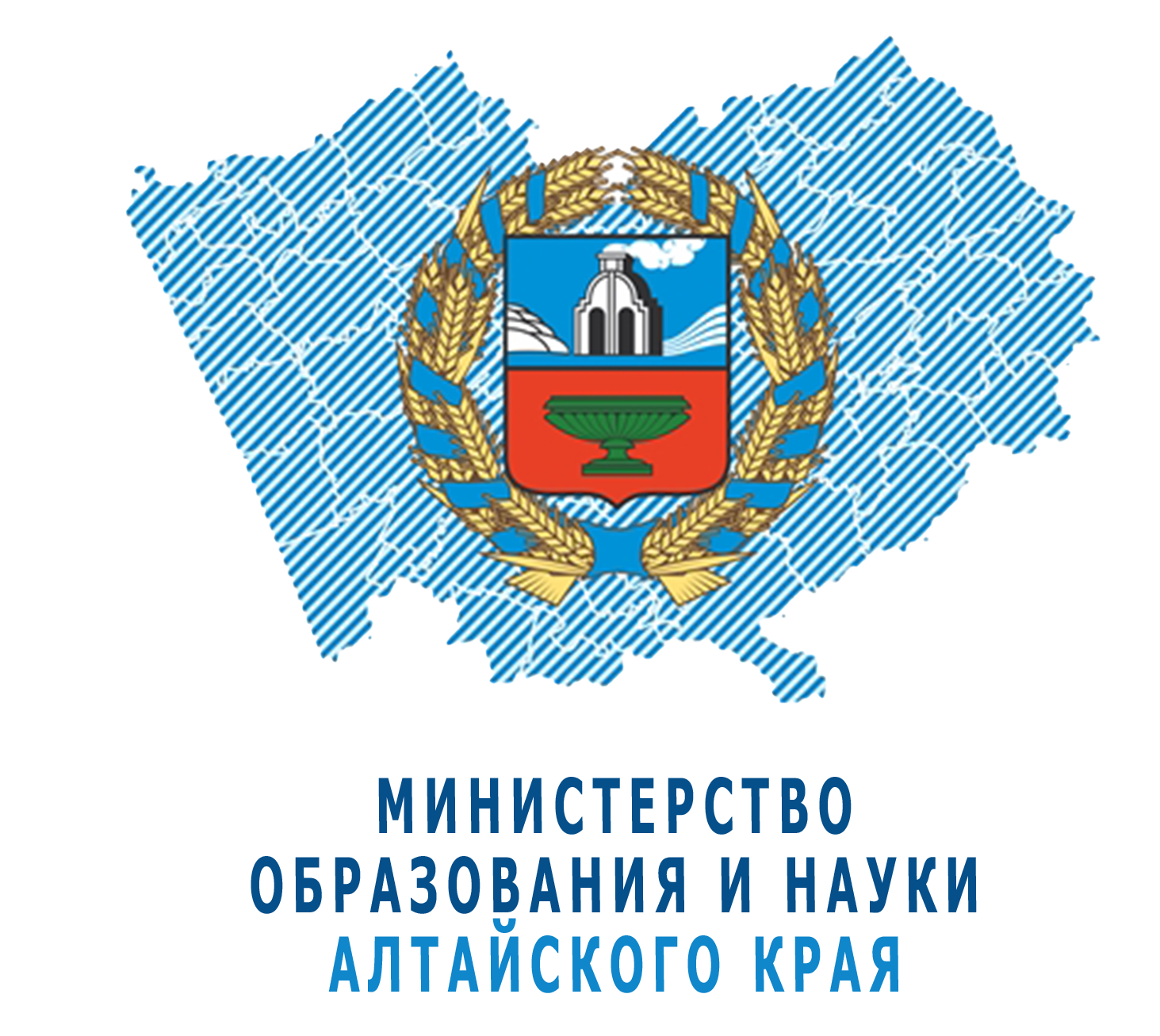 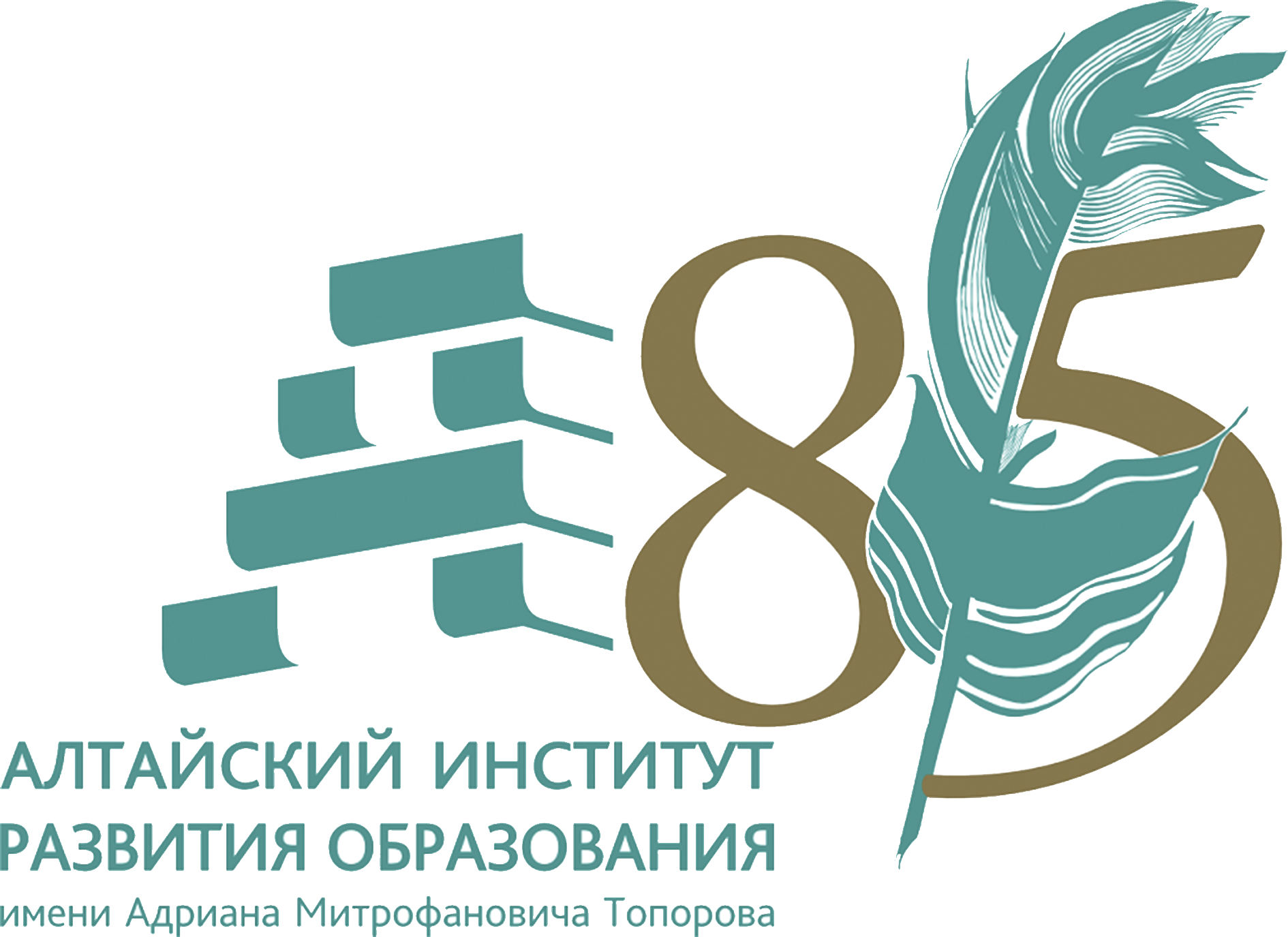 Актуальные вопросы преподавания математики в 2024-2025 учебном году
Даниленко Елена Николаевна, 
учитель математики МБОУ «Хабарская СОШ №2» Хабарского района, 
руководитель районного МО учителей математики, 
тьютор Мобильной сети учителей математики Алтайского края
Ключевые приоритеты школьного образования
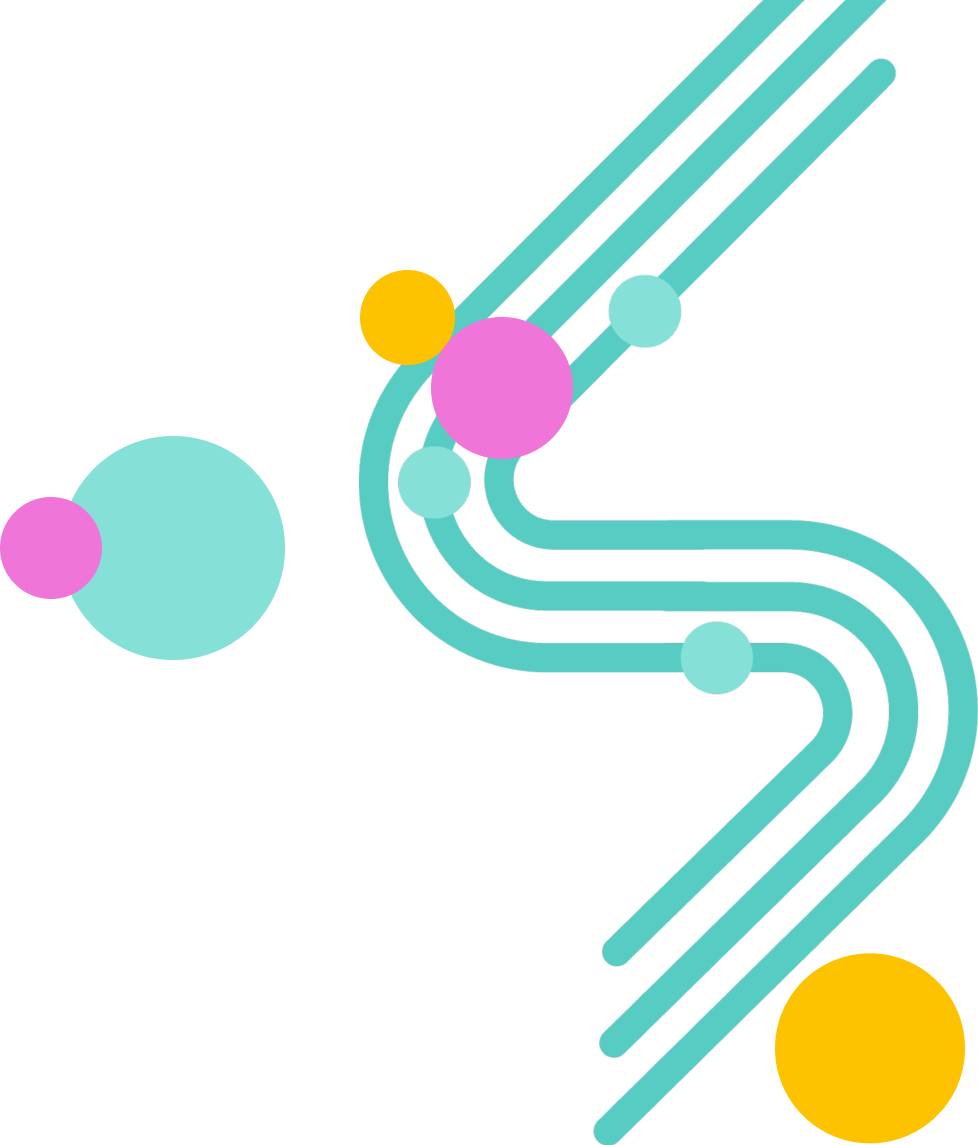 Цель:  формирование единого образовательного пространства
Обновление ФГОС
Введение ФООП
Единые учебники
ФГИС «Моя школа»
Единая система воспитания
ГИС "Федеральная информационная система оценки качества образования"
2
[Speaker Notes: Приоритеты, цели, задачи на федеральном уровне не изменились: мы продолжаем формировать и работать в едином образовательном пространстве. Основные направления  представлены на слайде]
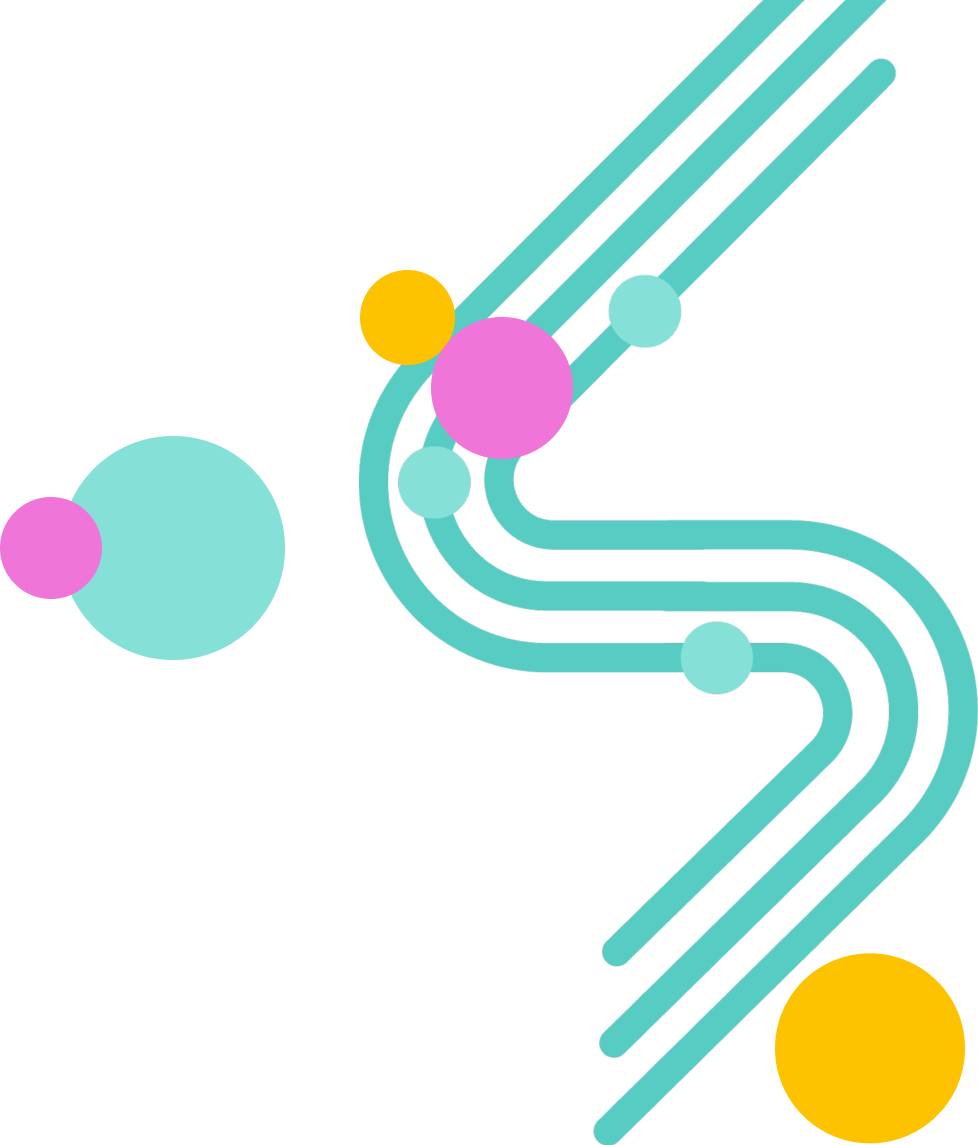 Нормативные документы федерального уровня
1
Федеральный закон от 29 декабря 2012 г. № 273-ФЗ «Об образовании в Российской Федерации»
Федеральный государственный образовательный стандарт основного общего образования (ФГОС ООО)

Федеральный государственный образовательный стандарт среднего общего образования (ФГОС СОО)
2
Федеральная образовательная программа основного общего образования (ФОП ООО)
Федеральная образовательная программа среднего общего образования (ФОП СОО)
3
3
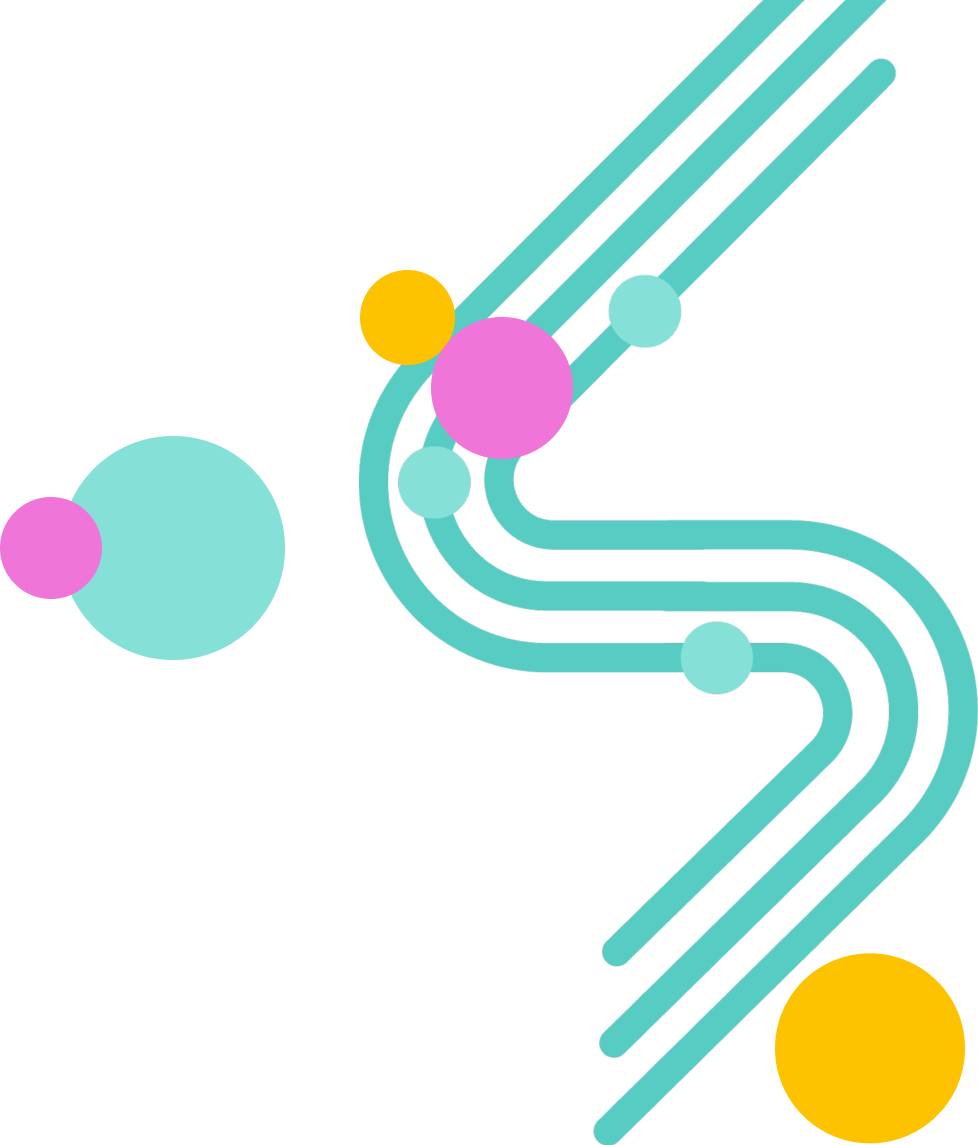 Нормативные документы федерального уровня
4
Федеральный перечень учебников 
Приказ Минпросвещения России от 21.08.2022 г. № 858,
                                                            21.05. 2024 г. № 347
Федеральный перечень электронных образовательных ресурсов
Приказ Минпросвещения России от 18.07.2024 № 499
5
6
Концепция развития математического образования
Распоряжение Правительства Российской Федерации; протокол от 24 декабря 2013 г. № 2506-р
4
[Speaker Notes: Что касается Концепции МО, то в настоящее время идет работа над её обновлением, это связано с тем, что перед математическим образованием стали новые задачи. На IV Всероссийский съезд учителей и преподавателей математики (с 23 по 24 ноября 2023 года) было принято решение о создании рабочей группы, руководителем которой является  ректор МГУ имени М.В. Ломоносова Виктор Садовничий, 	доктор физико-математических наук; профессор; академик РАН]
Нормативные документы
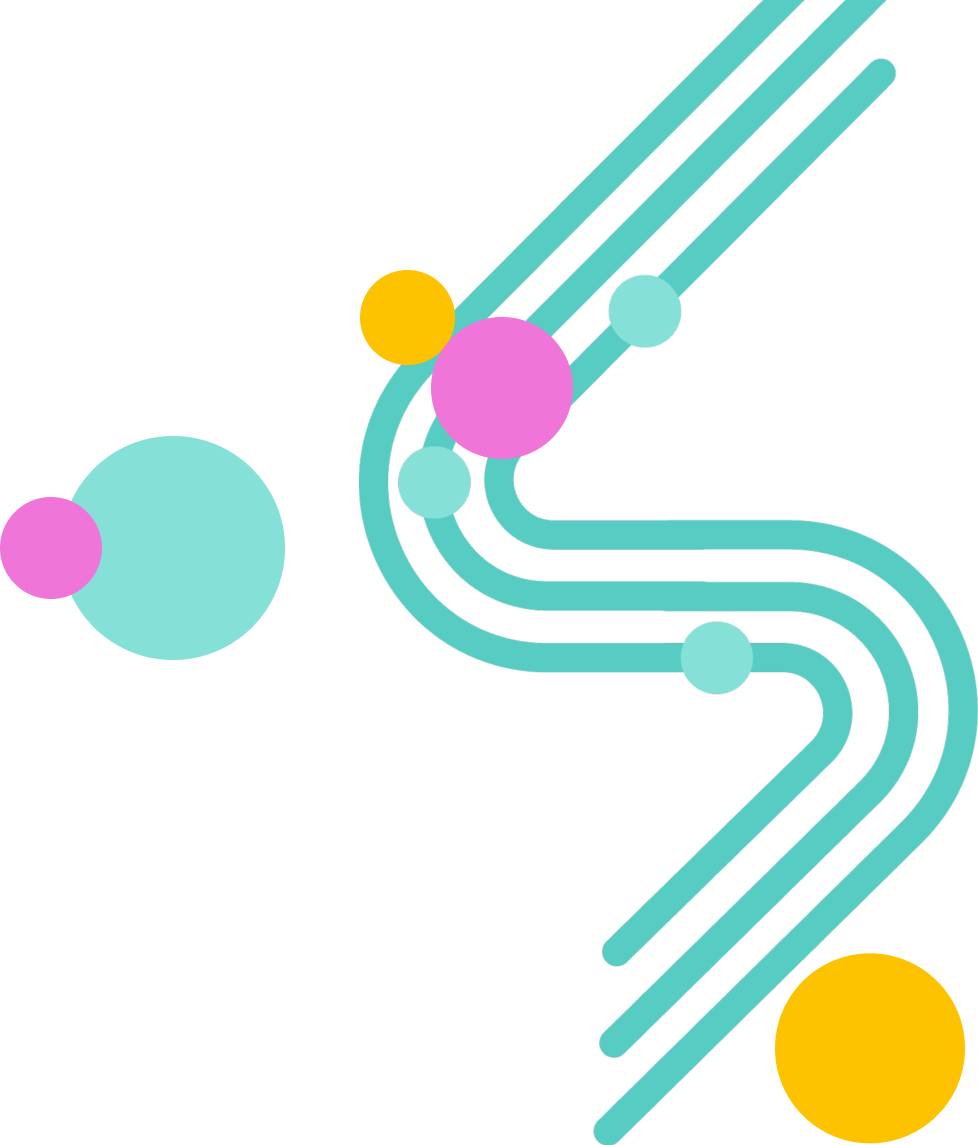 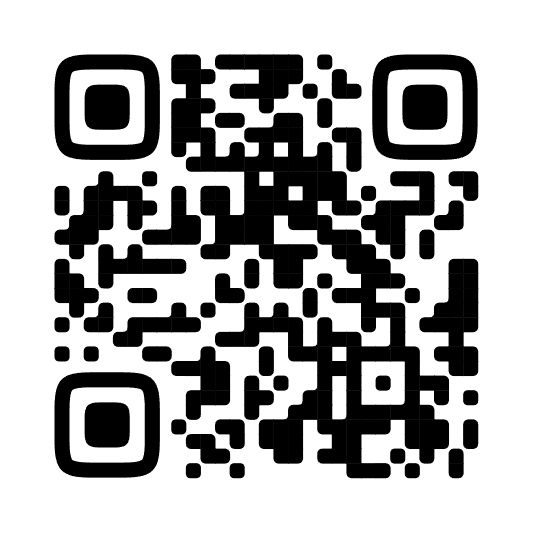 ФГОС СОО: 
Приказ Минобрнауки России  от 17.05.2012  N 4132  
(изменения 2014, 2015, 2017, 2020 гг)
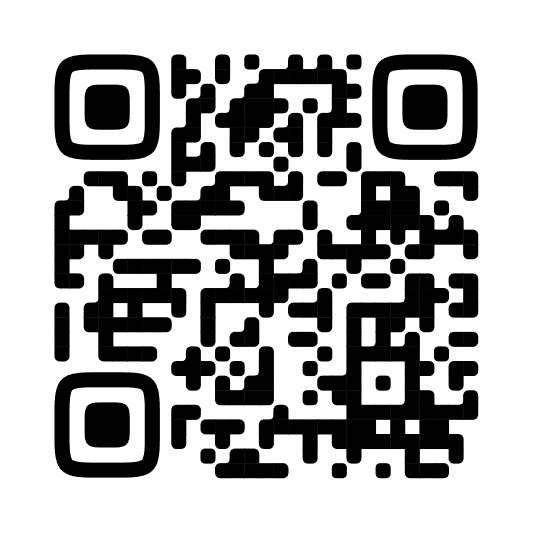 Обновленный ФГОС ООО:
Приказ Минпросвещения России
 от 31.05.2021 N 287
Обновленный ФГОС СОО: 
Приказ Минпросвещения от 12.08.2022 №732 «О внесении изменений в ФГОС СОО, утвержденный …»
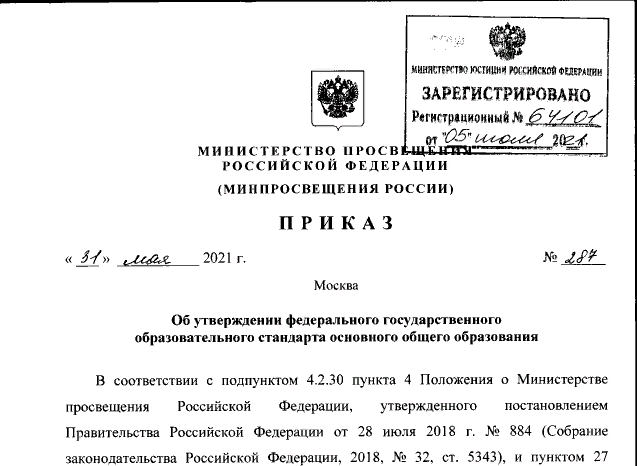 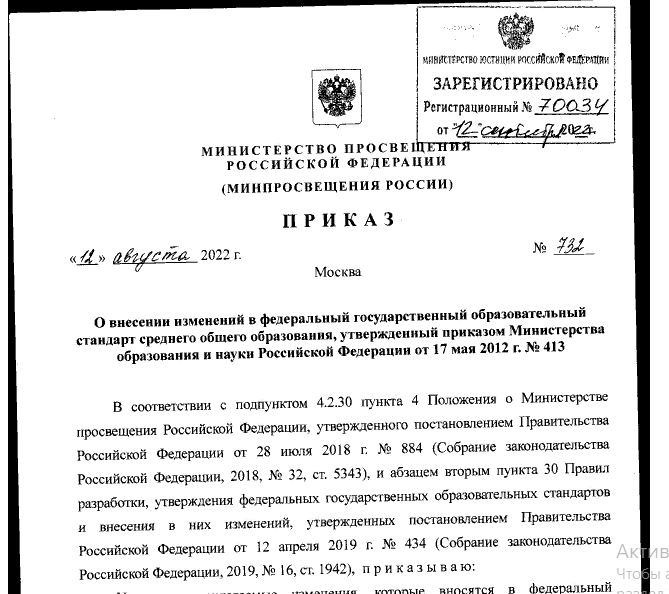 https://docs.cntd.ru/document/607175848
5
https://docs.cntd.ru/document/902350579
Нормативные документы
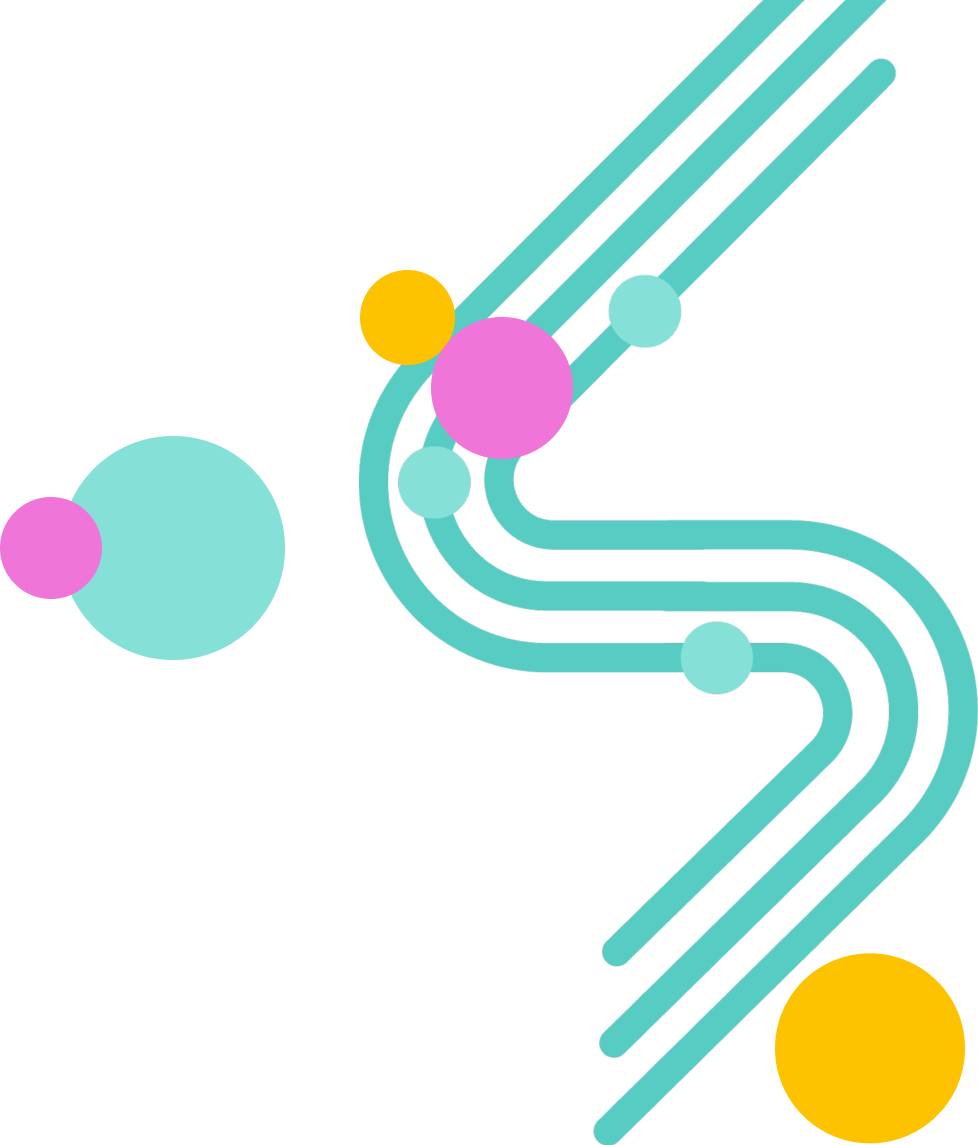 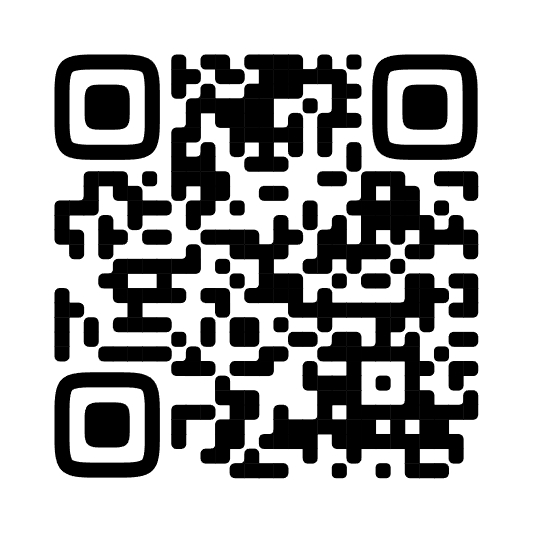 ФОП СОО: 
Приказ Министерства просвещения РФ 
от 18.05.2023 № 371
 (Зарегистрирован 12.07.2023 № 74228)
ФОП ООО:
Приказ Министерства просвещения РФ
 от 18.05.2023 № 370
 (Зарегистрирован 12.07.2023 № 74223)
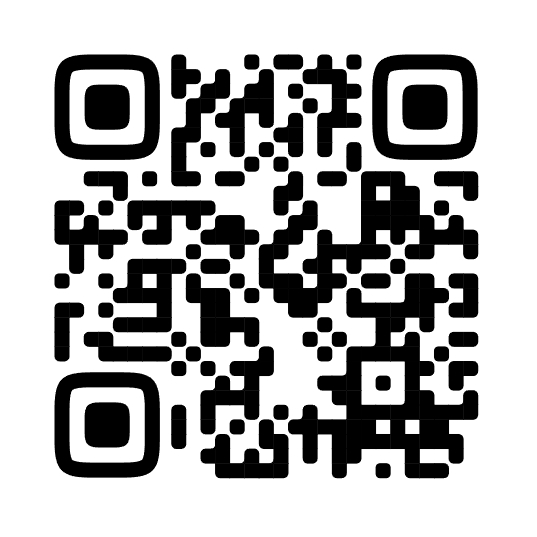 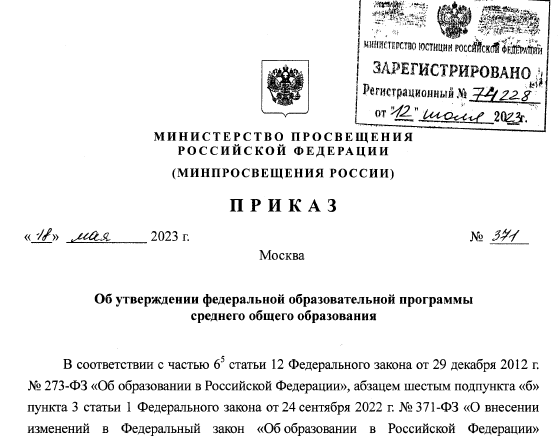 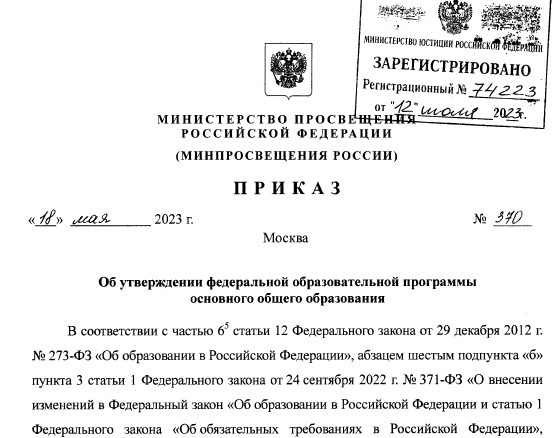 https://docs.cntd.ru/document/1301798825
https://docs.cntd.ru/document/1301798826
6
Переход на ФГОС и ФООП
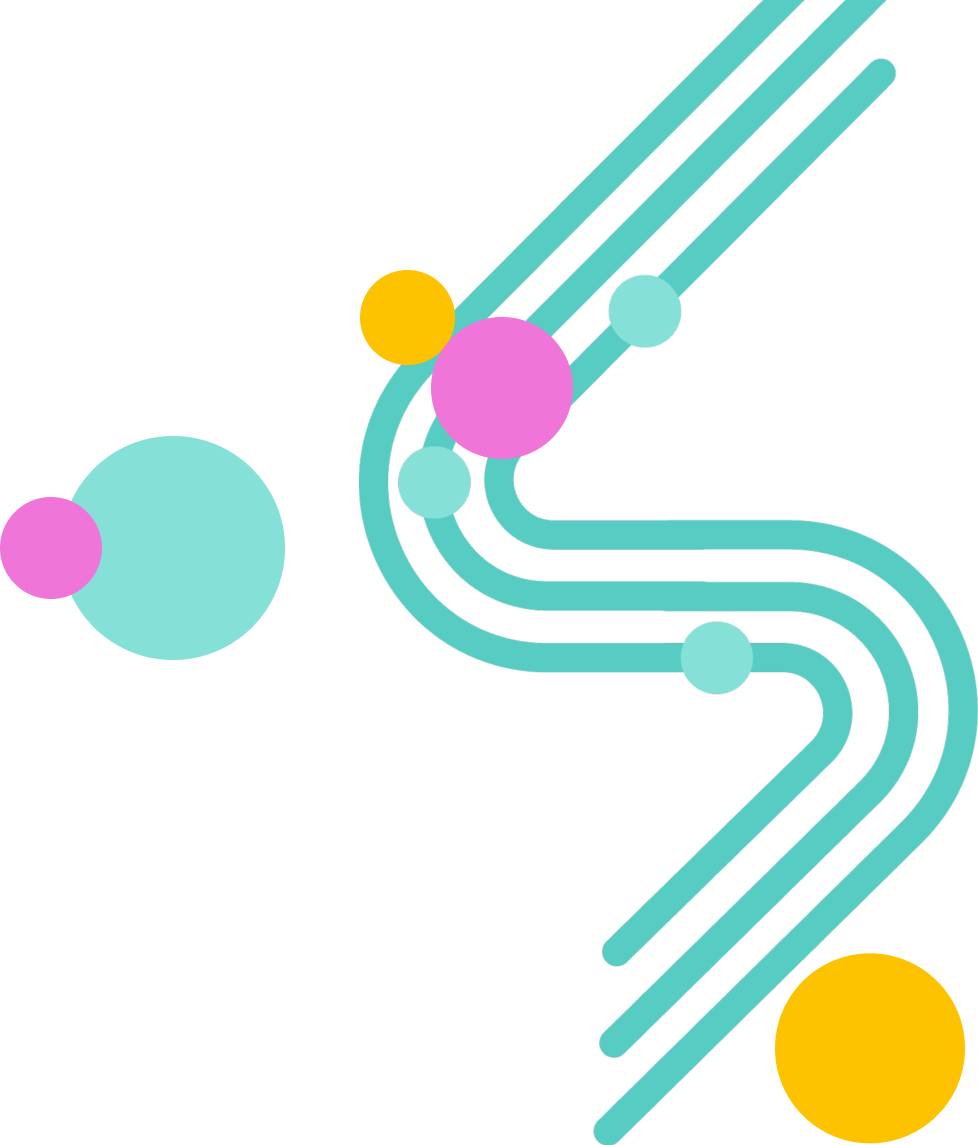 ВВЕДЕНИЕ ФГОС НАЧАЛЬНОГО ОБЩЕГО, ОСНОВНОГО ОБЩЕГО и СРЕДНЕГО ОБЩЕГО  ОБРАЗОВАНИЯ
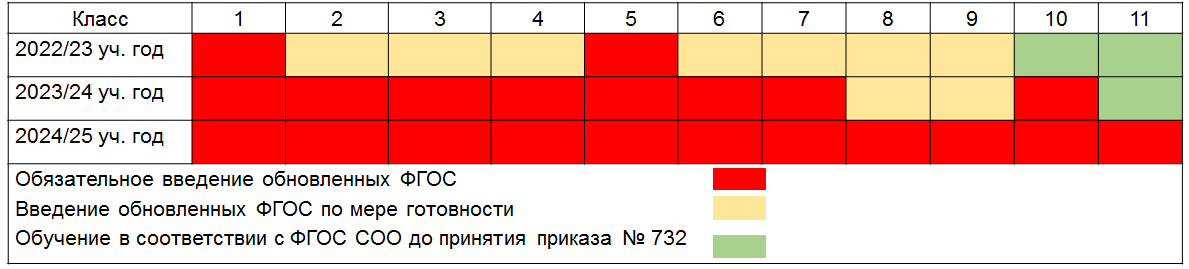 Методические рекомендации письма Минпросвещения РФ от 15.02.2022 №АЗ-113/03;
Письмо Департамента государственной политики и управления в сфере общего образования
Минпросвещения России от 22.05.2023 № 03-870
 https://legalacts.ru/doc/pismo-minprosveshchenija-rossii-ot-22052023-n-03-870-o-napravlenii/
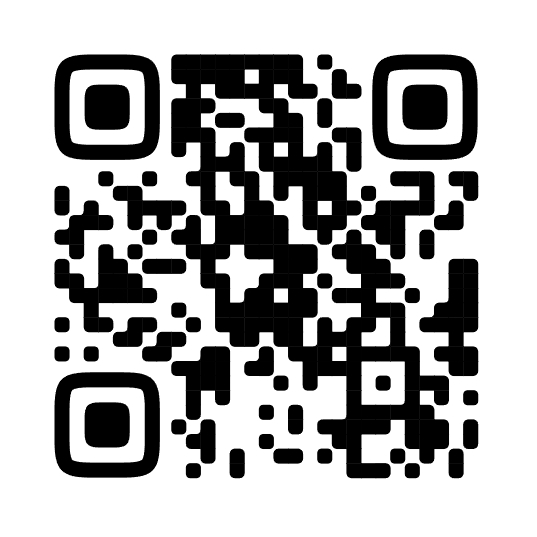 ВВЕДЕНИЕ ФОП НАЧАЛЬНОГО ОБЩЕГО, ОСНОВНОГО ОБЩЕГО и СРЕДНЕГО ОБЩЕГО  ОБРАЗОВАНИЯ
7
[Speaker Notes: В 2024-2025 учебном году продолжается обучение по ФООП, которые были обязательно введены 1 сентября 2023 года для обучающихся 1-11 классов всех образовательных организаций. По обновленным ФГОС в 2024-2025 учебном году обязательно должны обучаться 1-3, 5-7, 10, 11 классы. Но учитывая методические рекомендации письма Минпросвещения РФ от 15.02.2022 №АЗ-113/03 в части последовательности действий по введению обновленных ФГОС, в этом учебном году целесообразно завершить переход на обновленные ФГОС начального общего и основного общего образования (рекомендации составлены на основании анализа имеющихся в школах ресурсов для перехода на обновленные ФГОС).
«Анализ имеющихся в школах ресурсов для перехода на обновленные ФГОС показал, что переход на обновленные ФГОС начального общего и основного общего образования целесообразно осуществить за два года и завершить его к 2024/25 учебному году. Такой подход позволит достичь в короткие сроки единообразия при организации учебного процесса.»
   Важно отметить, что решение в отношении 2-4 классов и 6-9 классов о переходе на обучение в соответствии с требованиями обновленных ФГОС принимается образовательной организацией при наличии соответствующих условий и согласия родителей (законных представителей) несовершеннолетних обучающихся. Такое решение образовательная организация должна принять не позднее 1 апреля 2022 года.]
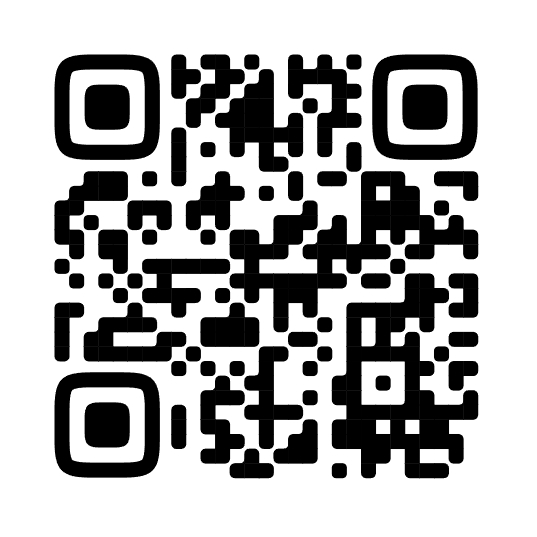 Закон об образовании
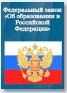 8
https://clck.ru/3EFhEH
Закон об образовании
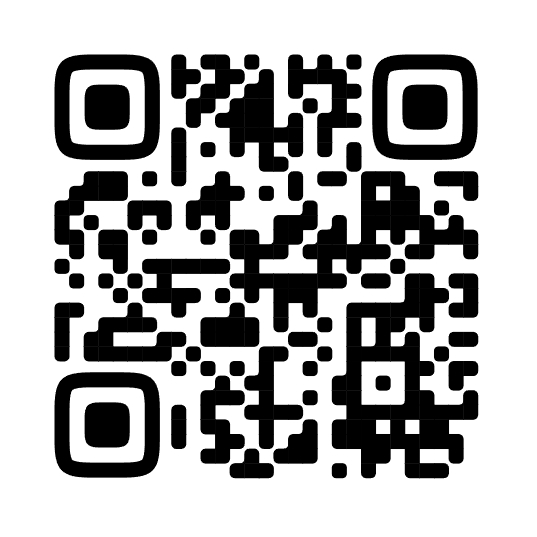 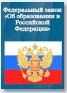 9
https://clck.ru/3EFhEH
Закон об образовании
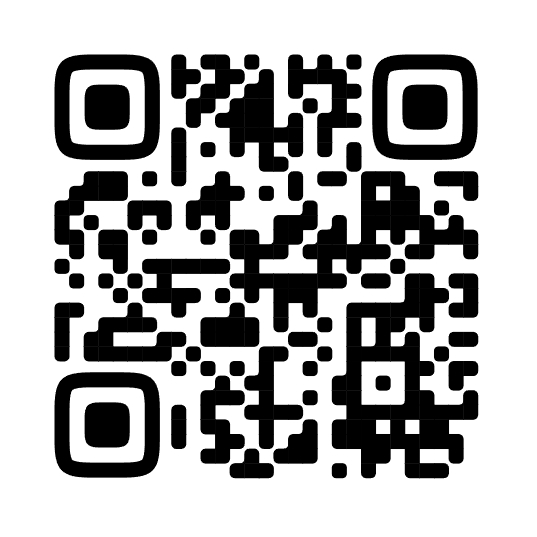 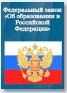 10
https://clck.ru/3EFhEH
Основные аспекты Федеральной образовательной программы
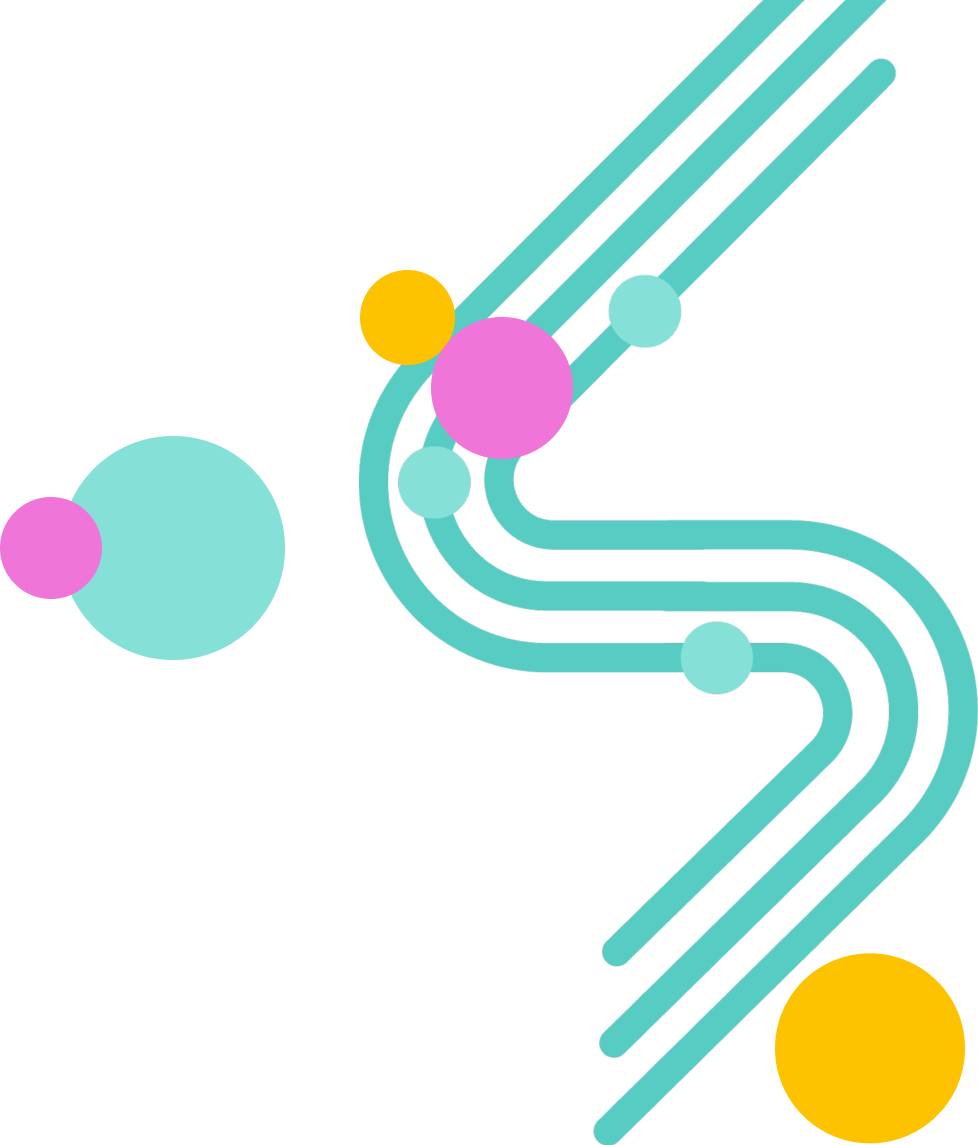 Единые стандарты: определяют обязательные образовательные компоненты для всех школ или учебных заведений в стране.
Цели и задачи: устанавливают общие образовательные цели, задачи и ожидаемые результаты обучения.
Содержание и структура: описывают ключевые темы и дисциплины, которые должны быть включены в программу, а также их организацию по уровням и ступеням образования.
Методические рекомендации: предоставляют рекомендации по методам и формам преподавания, а также оценки знаний учащихся.
Обеспечение равного доступа: гарантируют, что все учащиеся имеют доступ к качественному образованию независимо от места проживания.
Гибкость в реализации: хотя устанавливаются общие рамки, школы могут адаптировать программы в зависимости от региональных и локальных особенностей.
11
* Из презентации А.Б. Воронцова, кандидат педагогических наук, доцент МГПУ
Федеральный учебный план (ФОП ООО)
12
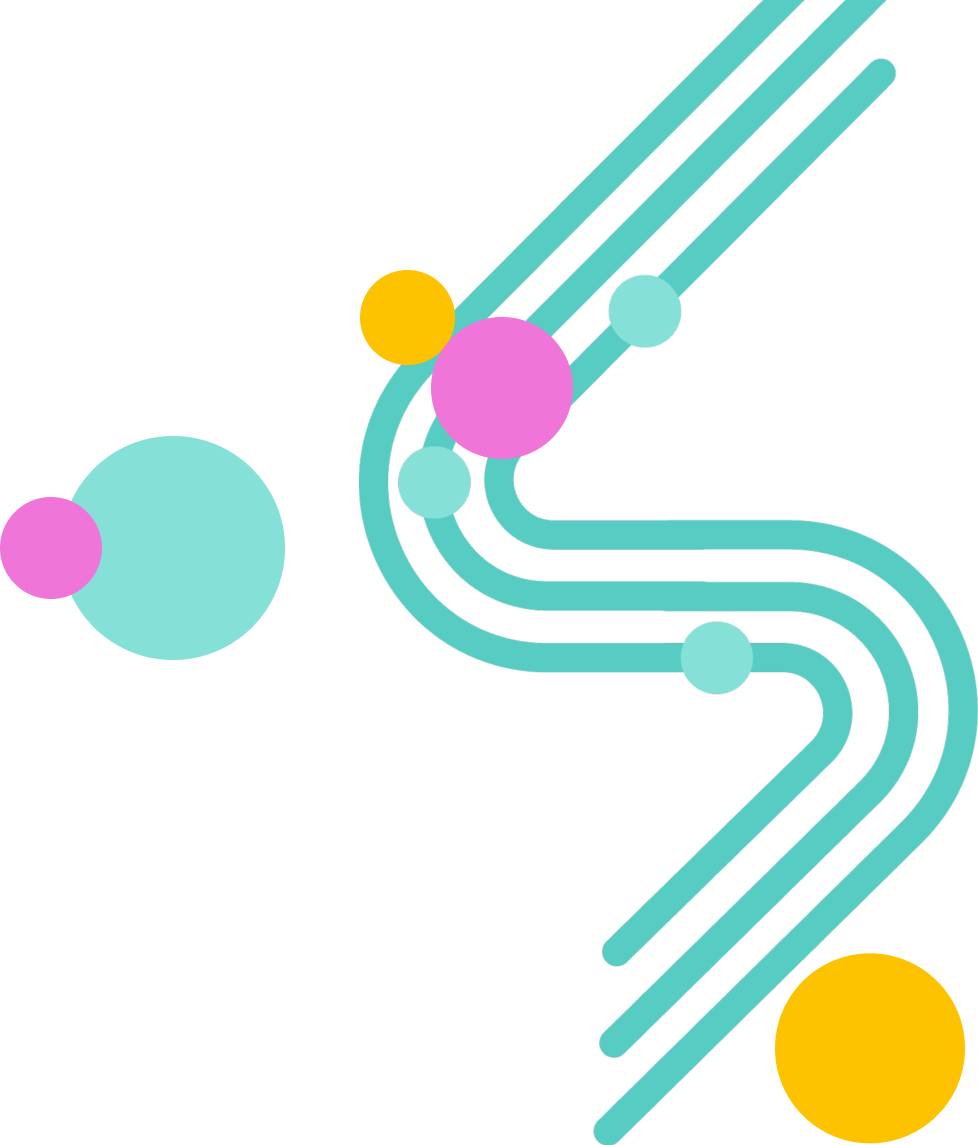 Федеральный учебный план (ФОП СОО)
реализация учебных планов одного или нескольких профилей обучения: естественно-научный, гуманитарный, социально-экономический, технологический, универсальный
не менее 13 учебных предметов («Русский язык», «Литература», «Иностранный язык», «Математика», «Информатика», «История», «Обществознание», «География», «Физика», «Химия», «Биология», «Физическая культура», «Основы безопасности и защиты Родины») 
не менее 2 учебных предметов на углублённом уровне из соответствующей профилю обучения предметной области и (или) смежной с ней предметной области; может быть включено изучение 3 и более учебных предметов на углублённом уровне
в универсальном профиле для углублённого изучения возможна комбинация из двух учебных предметов, изучаемых на углублённом уровне, которая не предусмотрена другими профилями, например, «Математика» и «Литература», «Биология» и «Литература» и т.д.
13
Федеральный учебный план (ФОП СОО)
Технологический (инженерный) профиль
(с углубленным изучением математики и физики)
Универсальный профиль (с базовым изучением математики)
14
[Speaker Notes: В ФОП СОО представлены 19 вариантов учебных планов профилей для каждого профиля обучения от 1 до 6 вариантов: естественно-научный – 1, гуманитарный – 6, социально-экономический – 3, технологический (инженерный или информационно-технологический) – 2, универсальный – 1; профили с изучением родного языка – 6.Федеральными учебными планами СОО предусмотрено изучение учебного предмета «Математика» на углублённом уровне в социально-экономическом профиле (2 варианта: математика + обществознание или математика + обществознание + география), технологическом профиле (2 варианта: математика + физика или математика + информатика) и в универсальном профиле в комбинации с любым другим предметом.]
Федеральные рабочие программы по учебному предмету «Математика»
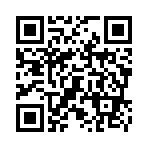 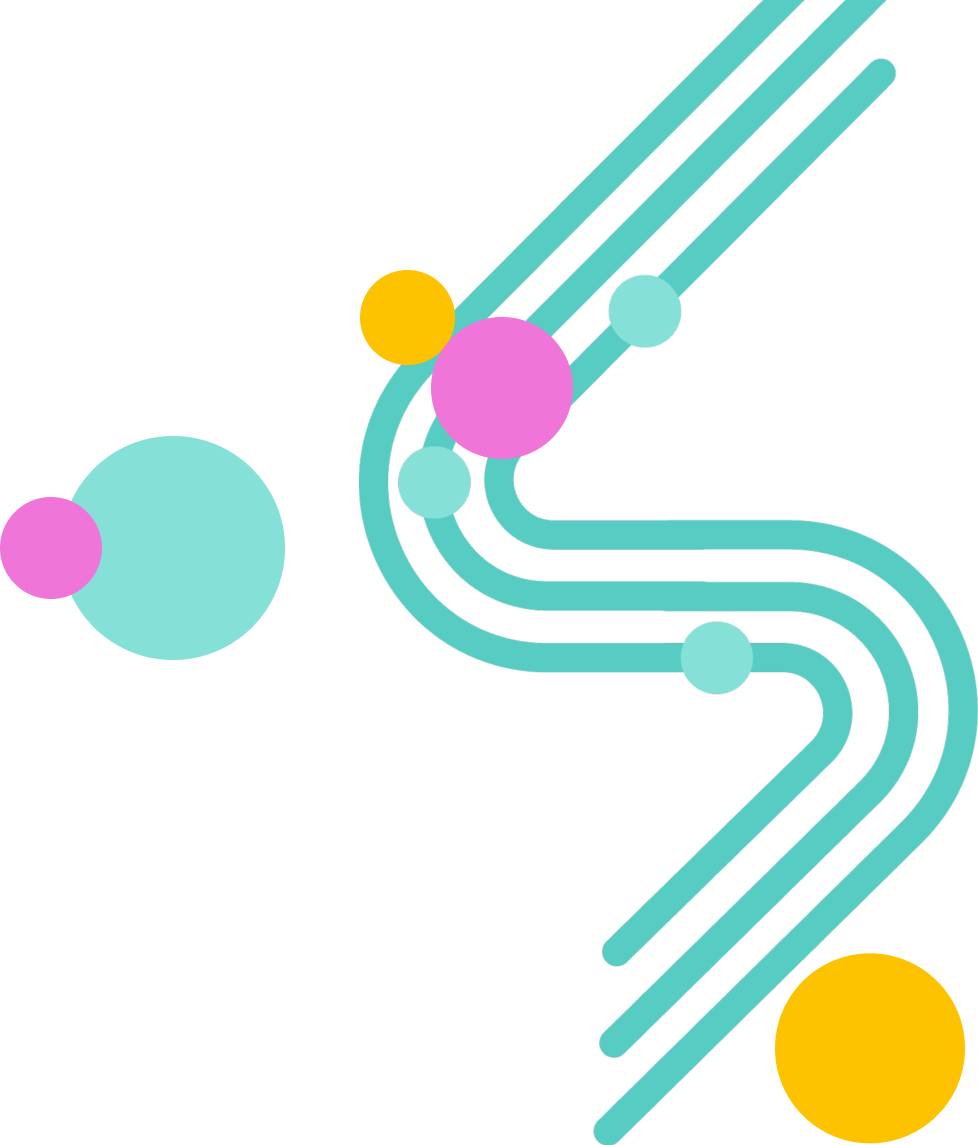 https://edsoo.ru/rabochie-programmy/
ООО
7-9 кл: 6 часов в неделю: 
АЛГЕБРА – 3 ч,
ГЕОМЕТРИЯ – 2ч,
ВЕРОЯТНОСТЬ И СТАТИСТИКА – 1ч
СОО
10 -11 кл: 5 часов в неделю :
АЛГЕБРА и начала математического анализа–2/3 ч,
ГЕОМЕТРИЯ –2/1 ч,
ВЕРОЯТНОСТЬ И СТАТИСТИКА – 1ч
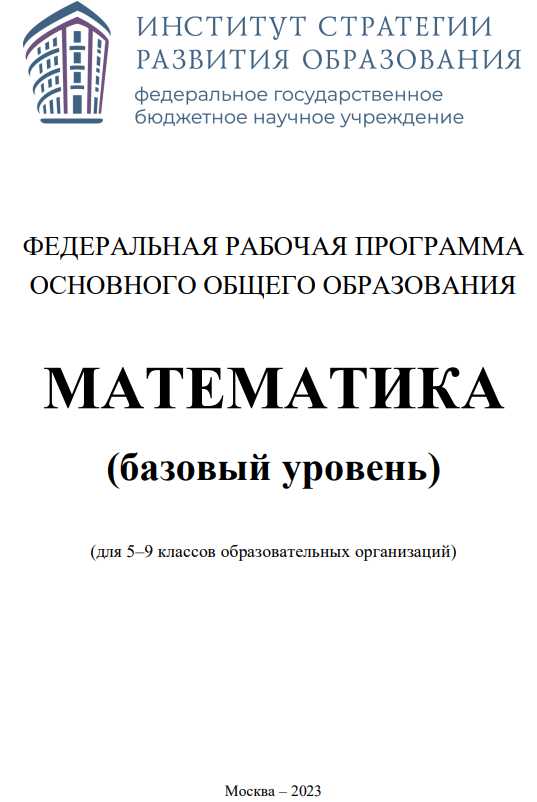 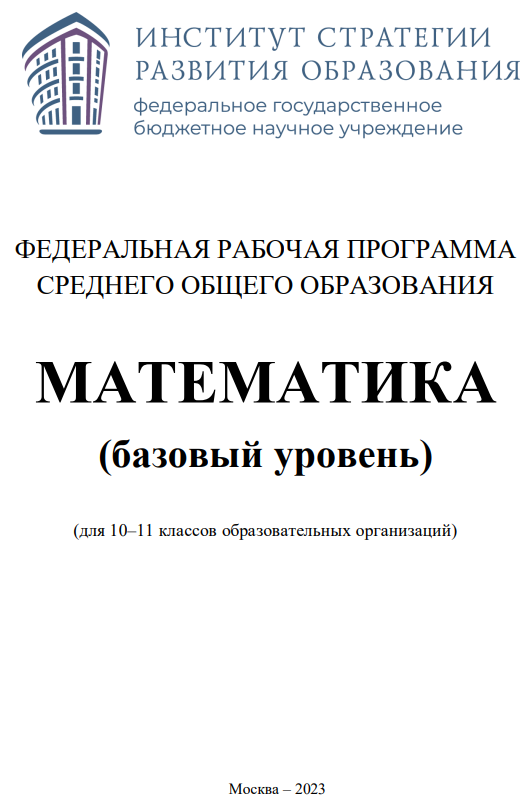 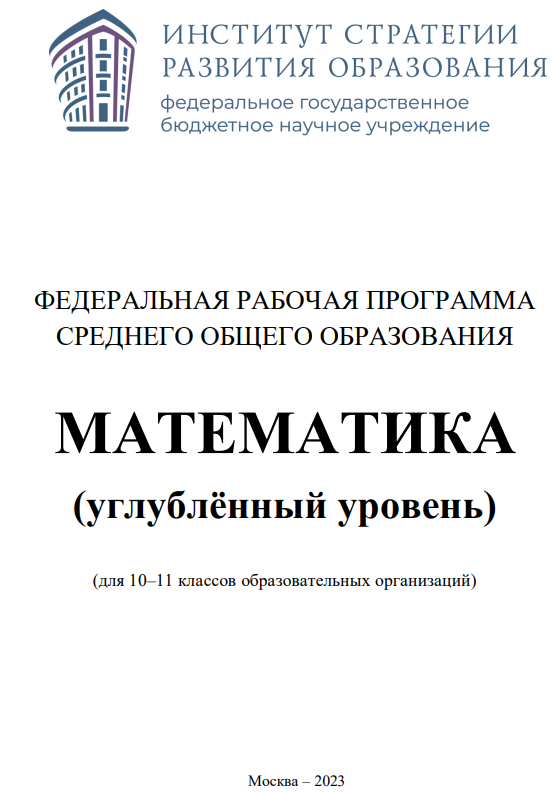 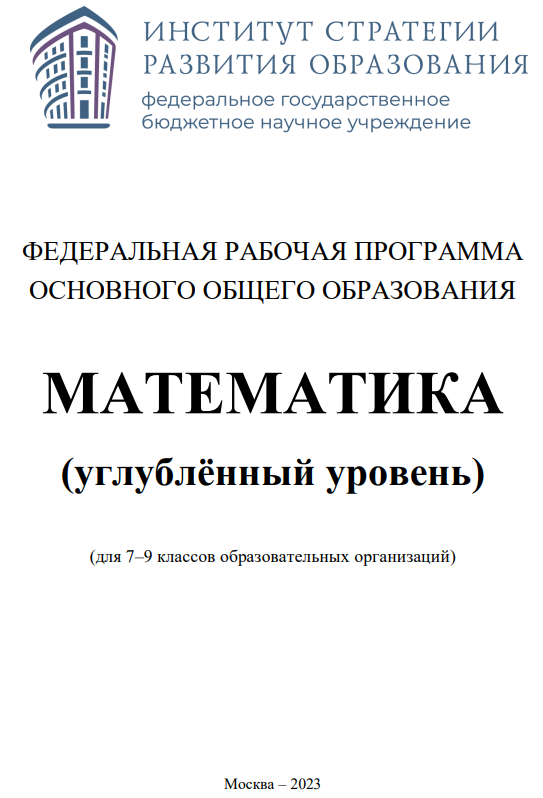 10 -11 кл: 8 часов в неделю : 
АЛГЕБРА и начала математического анализа – 4 ч,
ГЕОМЕТРИЯ – 3 ч,
ВЕРОЯТНОСТЬ И СТАТИСТИКА – 1ч
7-9 кл: 8 часов в неделю: 
АЛГЕБРА – 4 ч,
ГЕОМЕТРИЯ – 3 ч,
ВЕРОЯТНОСТЬ И СТАТИСТИКА – 1ч
15
Федеральные рабочие программы по учебному предмету «Математика»
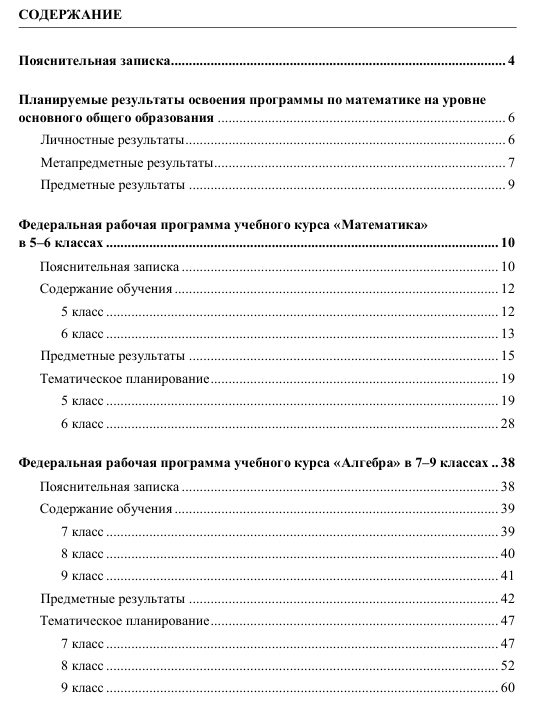 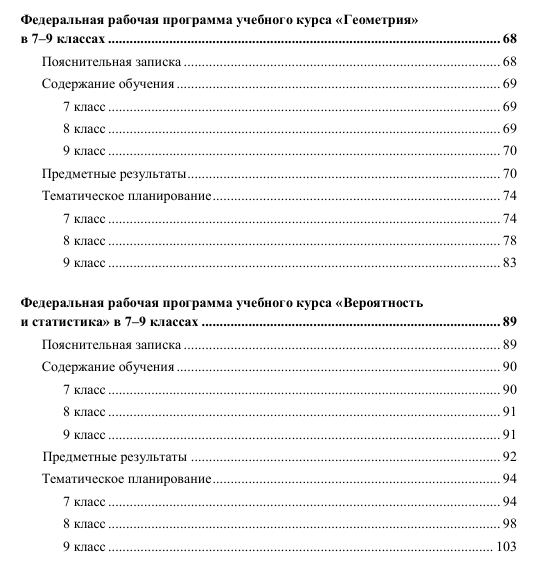 !!!
!!!
!!!
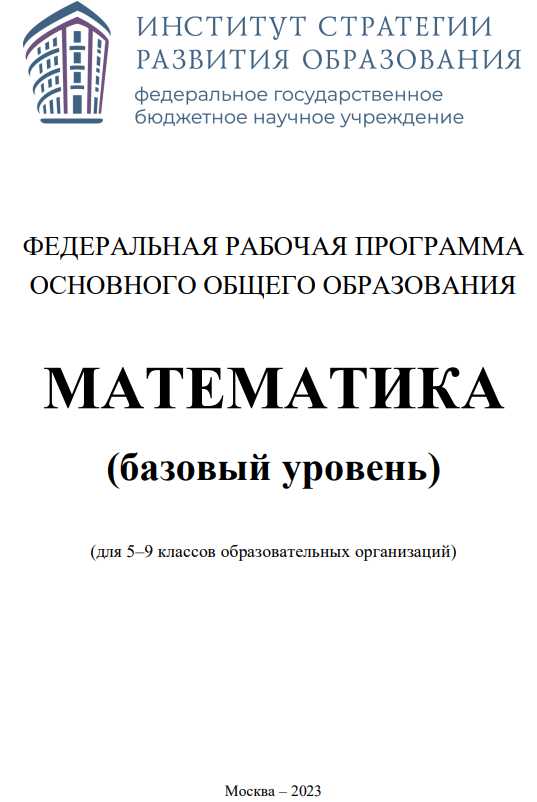 16
Федеральный перечень учебников
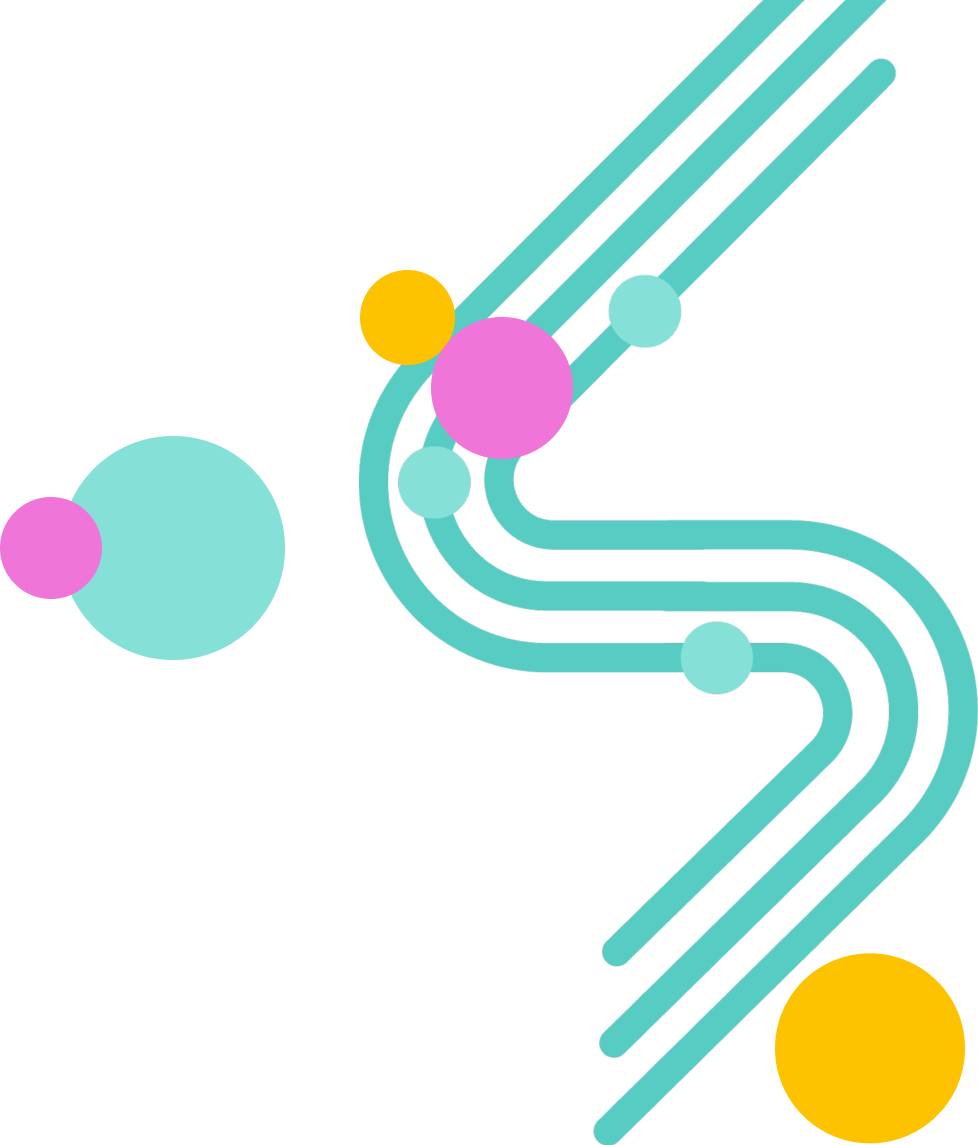 https://clck.ru/3EFhWu
Приказ Министерства просвещения Российской Федерации от 21.09.2022 № 858 «Об утверждении федерального перечня учебников, допущенных к использованию при реализации имеющих государственную аккредитацию образовательных программ начального общего, основного общего, среднего общего образования организациями, осуществляющими образовательную деятельность и установления предельного срока использования исключенных учебников»
Приказ Минпросвещения России от 21 мая 2024 г. № 347 «О внесении изменений в приказ Министерства просвещения Российской Федерации от 21 сентября 2022 г. № 858 «Об утверждении федерального перечня учебников, допущенных к использованию при реализации имеющих государственную аккредитацию образовательных программ начального общего, основного общего, среднего общего образования организациями, осуществляющими образовательную деятельность и установления предельного срока использования исключенных учебников»
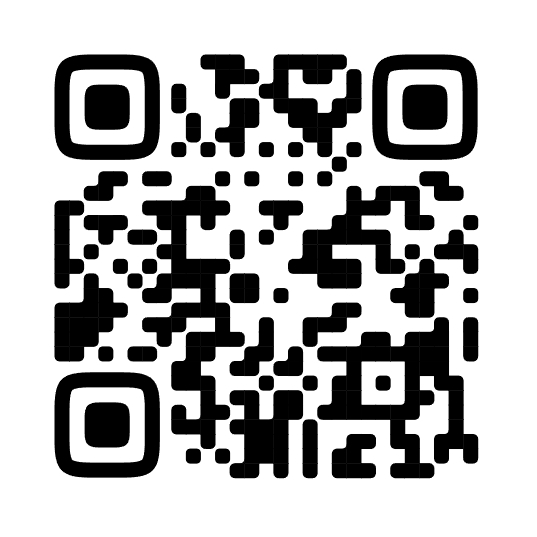 17
https://docs.edu.gov.ru/document/437288e6985bc0cee8ff246daa738e6f/
Структура приказа о ФПУ
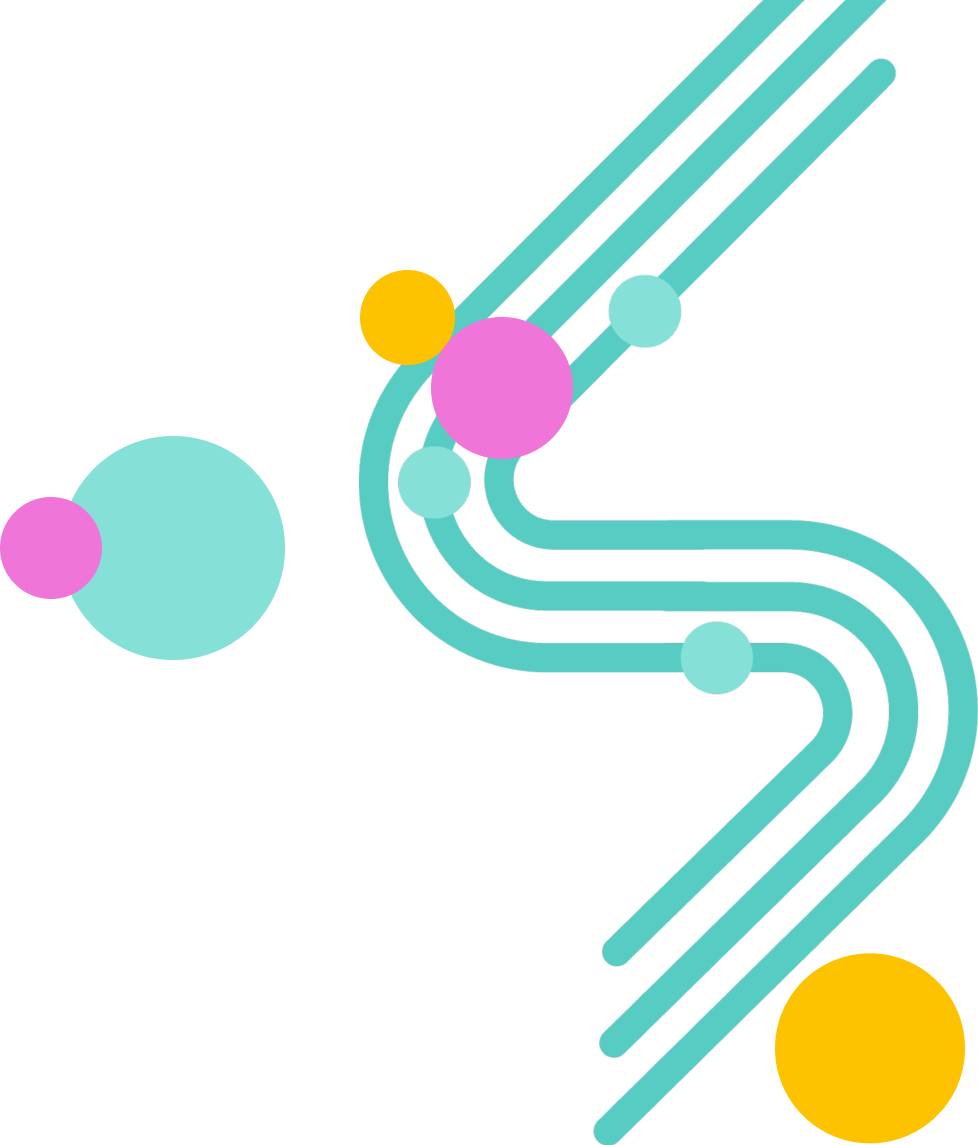 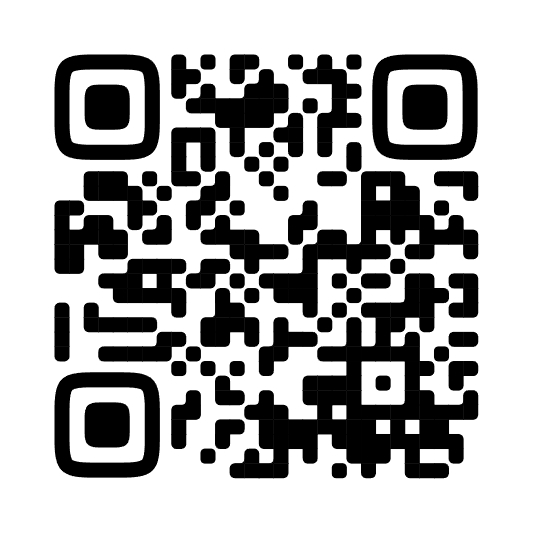 18
Приказ Минпросвещения России от 22.01.2024 № 28
[Speaker Notes: Приказами Минпросвещения России от 21.02.2024 № 119 и от 21.05.2024 № 347 были внесены изменения в действующий федеральный перечень учебников, который образовательные организации использовали в прошедшем 2023-2024 учебном году (ссылки на приказы даны в Приложении 2 данных рекомендаций). 
В связи с этими изменениями со 2 июля 2024 года начала действовать новая редакция приказа Министерства Просвещения Российской Федерации от 21 сентября 2022 г. № 858 «Об утверждении федерального перечня учебников, допущенных к использованию при реализации имеющих государственную аккредитацию образовательных программ начального общего, основного общего, среднего общего образования организациями, осуществляющими образовательную деятельность и установления предельного срока использования исключенных учебников». Следует отметить, что приказом Минпросвещения России от 22.01.2024 № 28 были внесены изменения в Порядок формирования ФПУ, в связи с этим была изменена его структура. Измененный ФПУ содержит только два приложения: в Приложении 1 представлен федеральный перечень учебников, соответствующих требованиям обновленных ФГОС, в Приложении 2 указан предельный срок использования учебников, содержащихся в ФПУ, утвержденном приказом Министерства просвещения РФ от 20 мая 2020 г. № 254.]
Вопросы от учителей
???
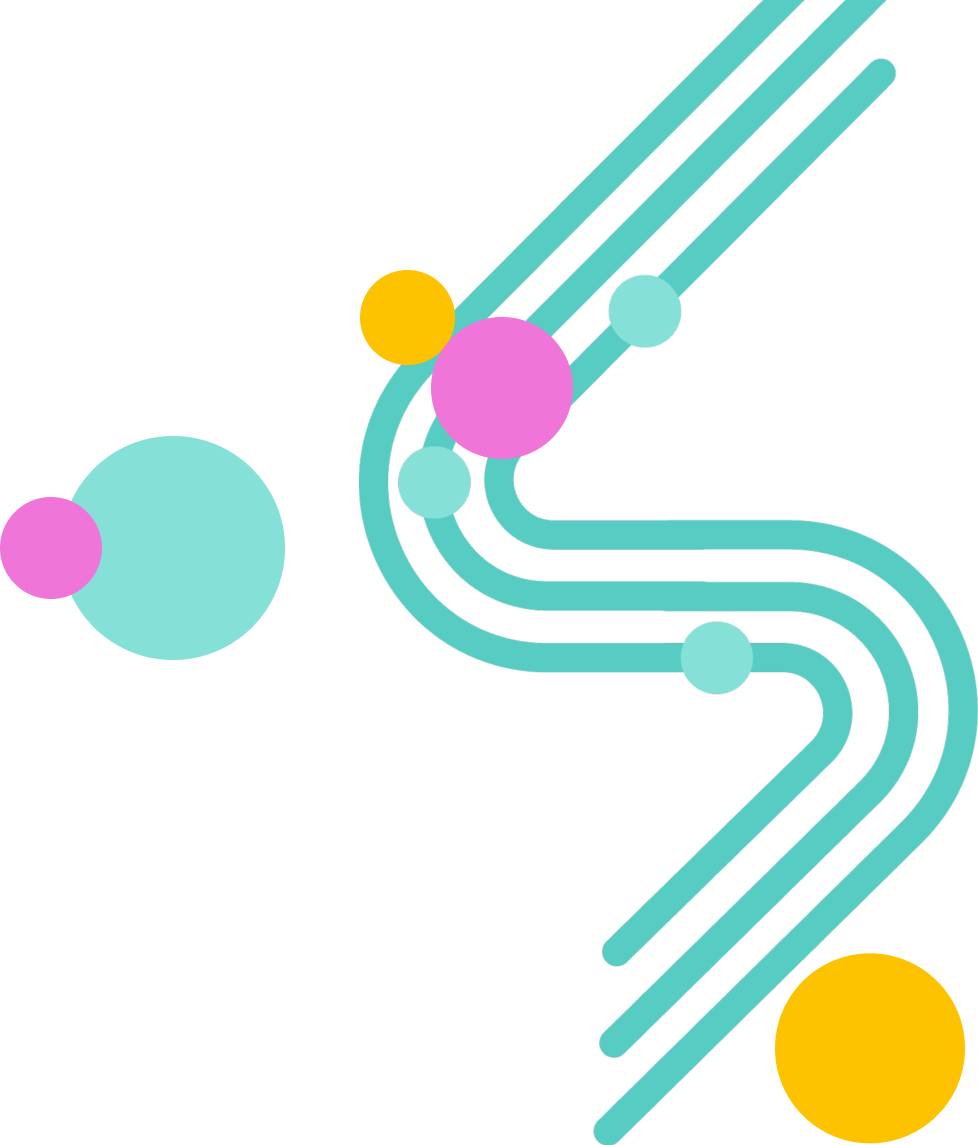 Какие учебники использовать для обучения математике, если они не содержатся в ФПУ или не соответствуют обновленным ФГОС?
Ответ:
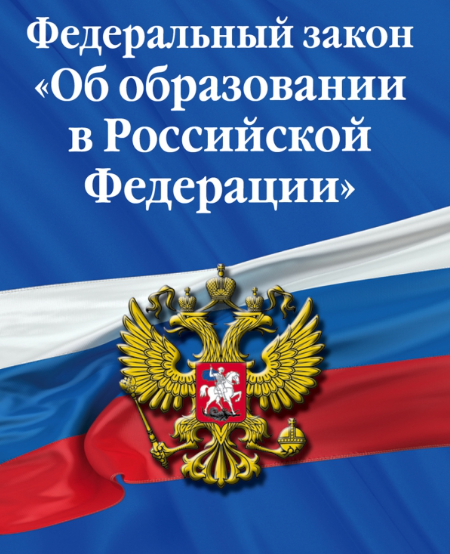 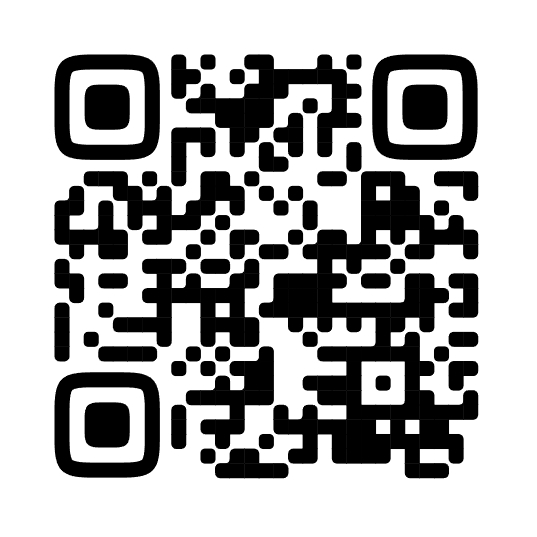 19
https://clck.ru/3EFi9i
[Speaker Notes: Согласно статье 18 Федерального Закона «Об образовании в Российской Федерации» образовательные организации при освоении учебных предметов, курсов, дисциплин (модулей) основного общего образования и (или) среднего общего образования используют: 1) учебники и разработанные в комплекте с ними учебные пособия из числа входящих в федеральный перечень учебников;2) учебные пособия, выпущенные организациями, входящими в перечень организаций, осуществляющих выпуск учебных пособий, которые могутдополнительно использоваться при реализации программ начального общего, основного общего, среднего общего образования. Например, в этот перечень входят ООО «ФИЗИКОН», ООО «ФИЗИКОН ЛАБ», АО «Издательство «Просвещение», ООО «Издательство Академкнига/Учебник», ООО «БИНОМ. Лаборатория знаний», ООО «ВАКО», ООО «ДРОФА», ООО «Издательство «ВИТА- ПРЕСС», ООО «Издательство «Экзамен», ООО «ИМЦ Арсенал образования», ООО «Русское слово-учебник», ООО «ИОЦ Мнемозина» и др. (приказ Минобрнауки России от 9 июня 2016 г. № 699).]
Вопросы от учителей
???
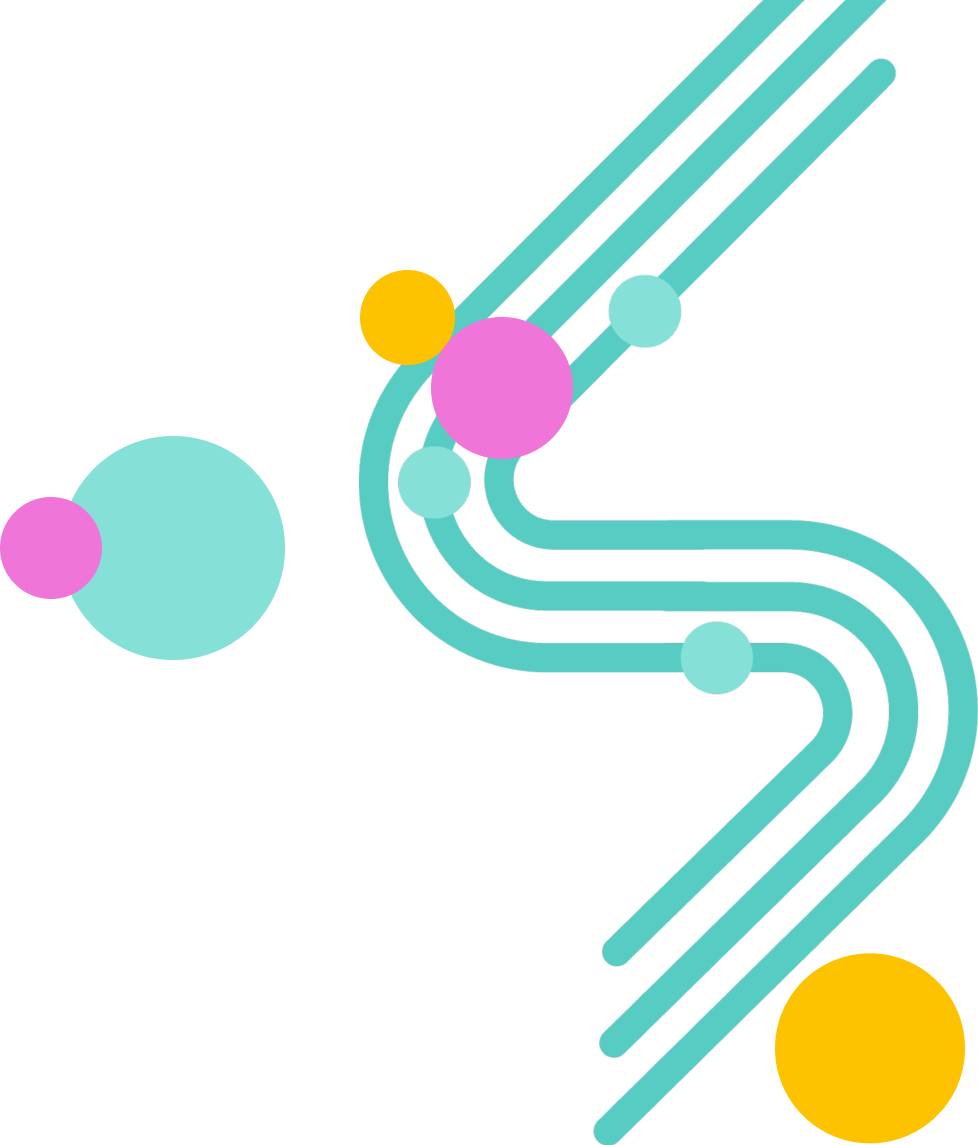 Какие учебники использовать для обучения математике, если они не содержатся в ФПУ или не соответствуют обновленным ФГОС?
Ответ:
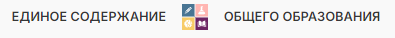 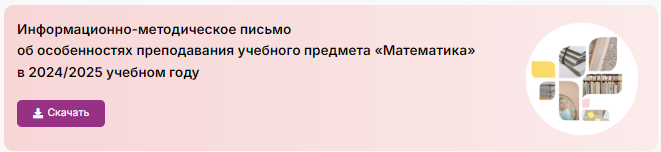 https://edsoo.ru/mr-matematika/
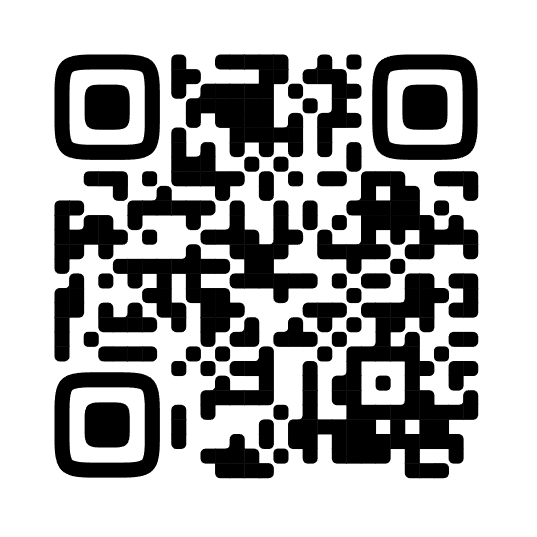 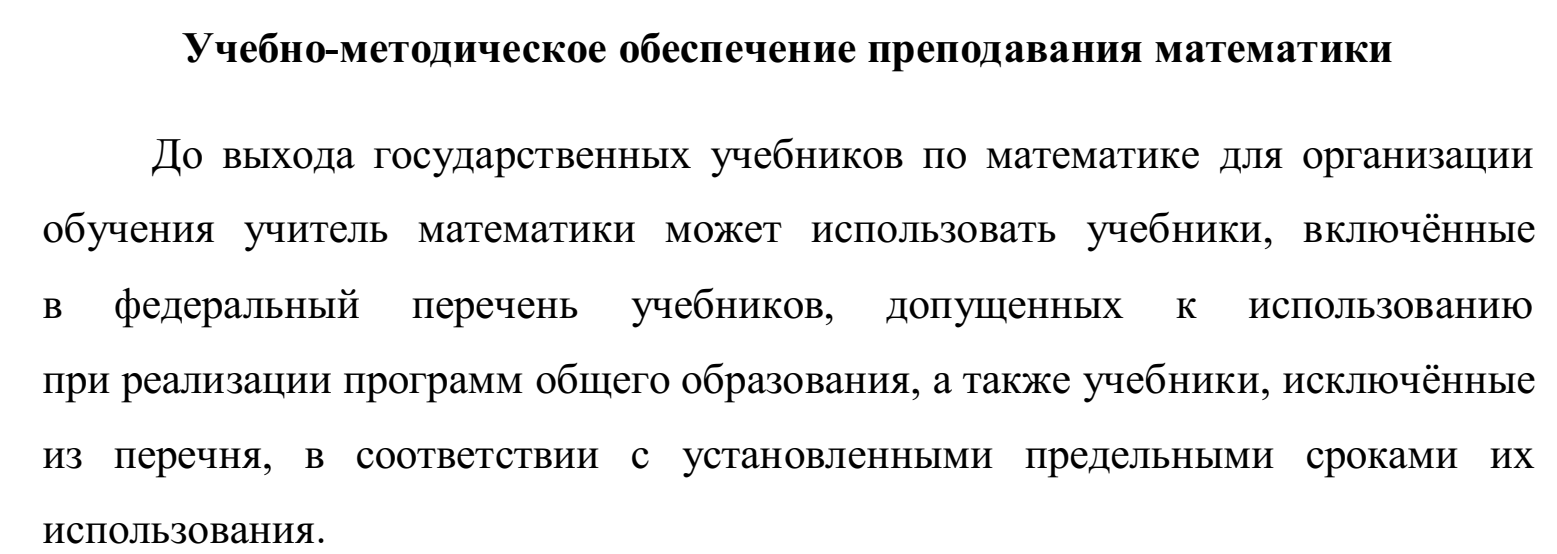 20
Федеральный перечень учебников
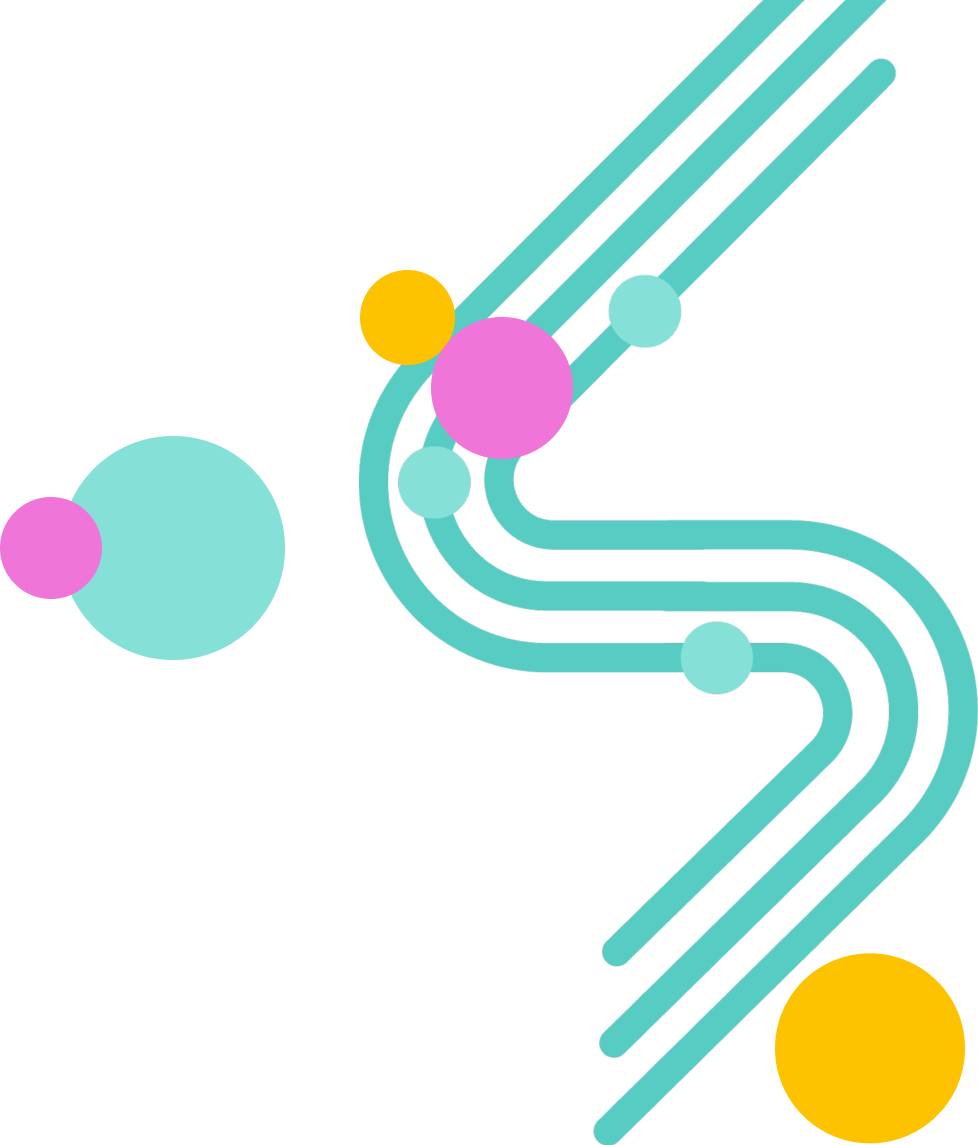 ООО. БАЗОВЫЙ УРОВЕНЬ
Приложение 1
Перечень для реализации обязательной части общеобразовательной программы
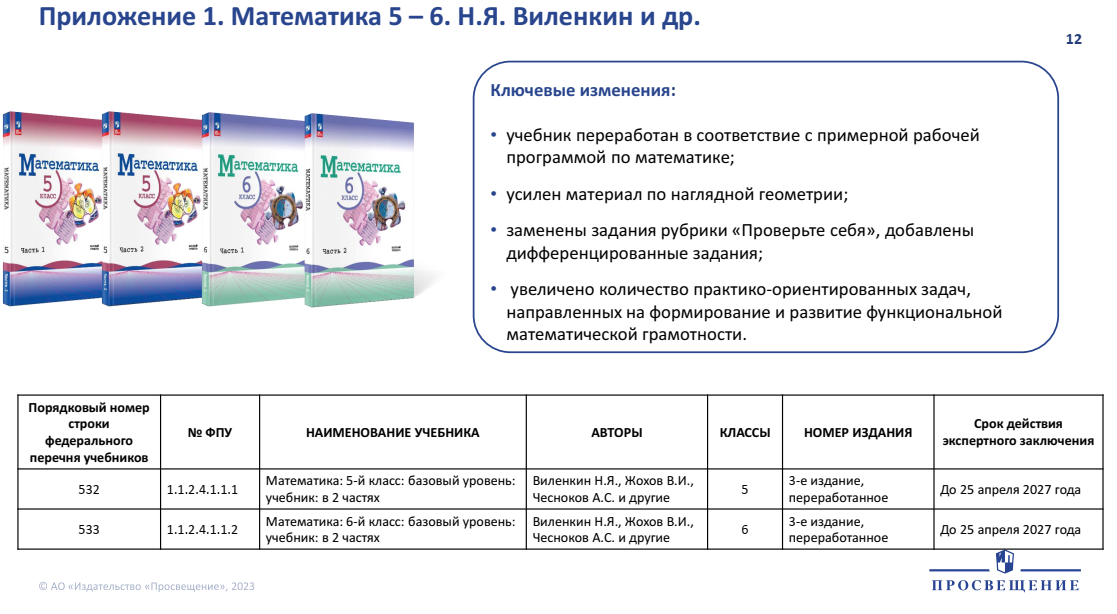 (срок действия учебников до 29 апреля 2027 года)
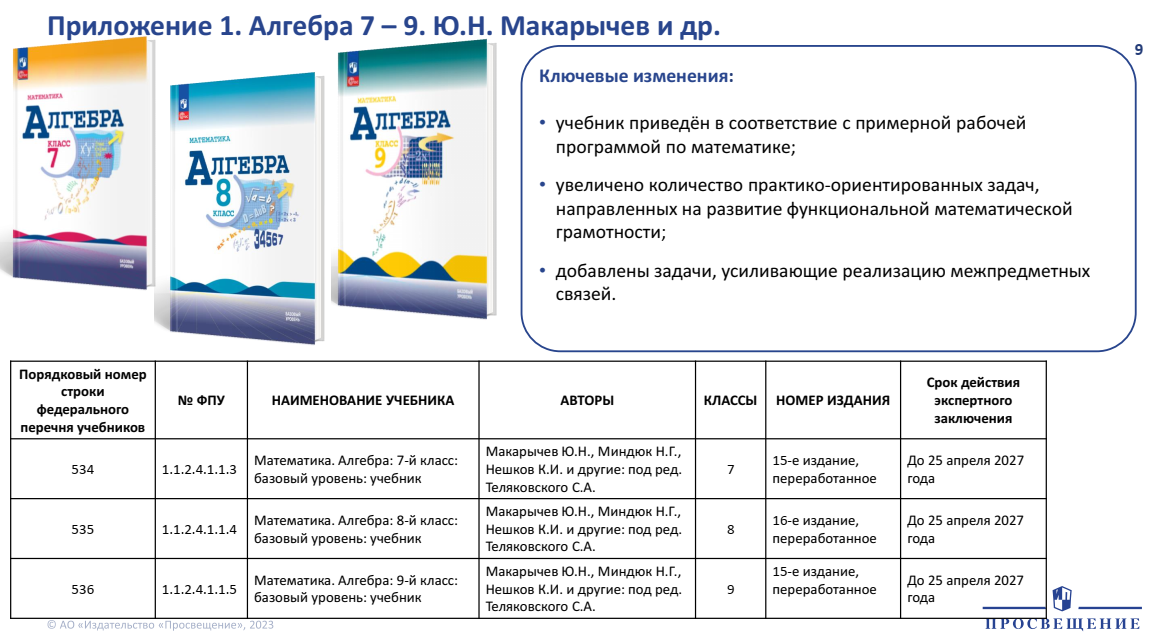 Н.Я. Виленкин и др.
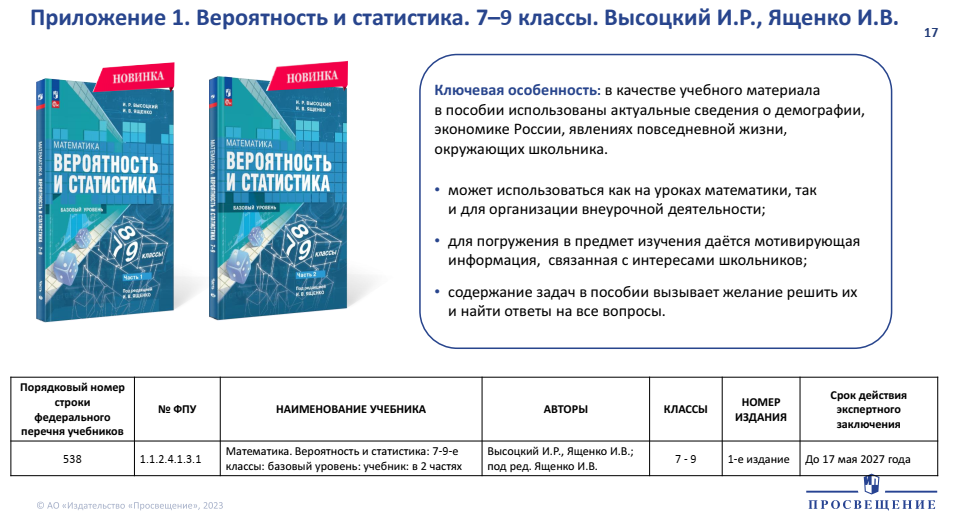 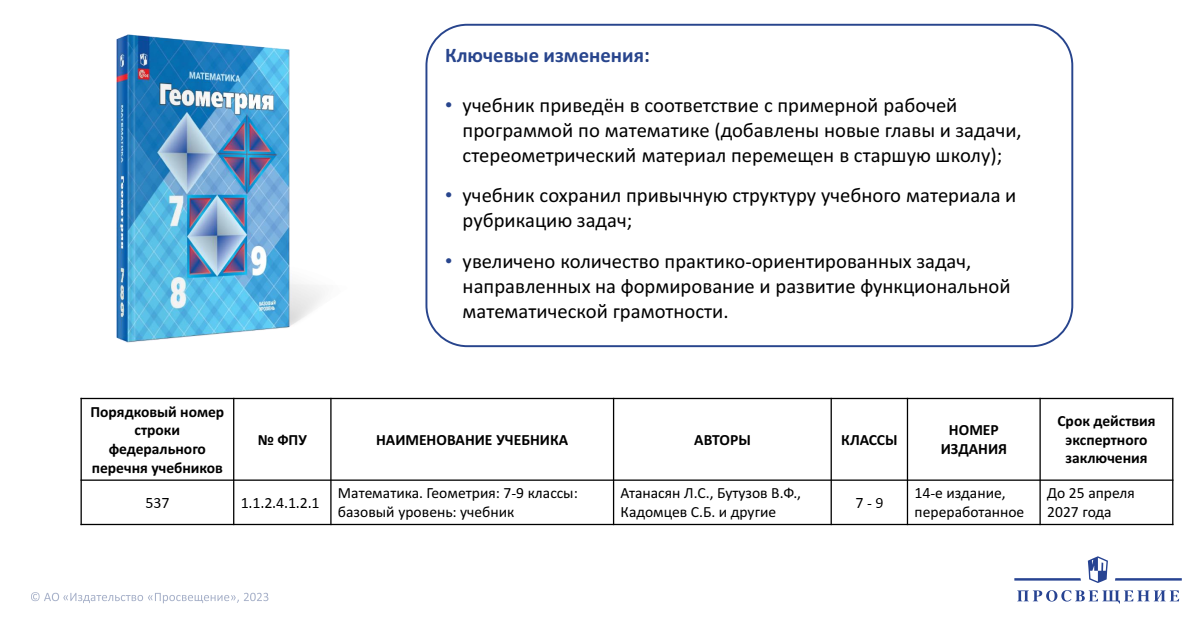 Ю.Н. Макарычев и др.
Соответствуют требованиям обновленного ФГОС
И.Р. Высоцкий, И.В. Ященко
Л.С. Атанасян и др.
21
[Speaker Notes: Статья 35 Федерального закона «Об образовании в Российской Федерации» обязывает школы бесплатно предоставлять учащимся учебники,учебные пособия в пределах федеральных государственных образовательных стандартов]
Федеральный перечень учебников
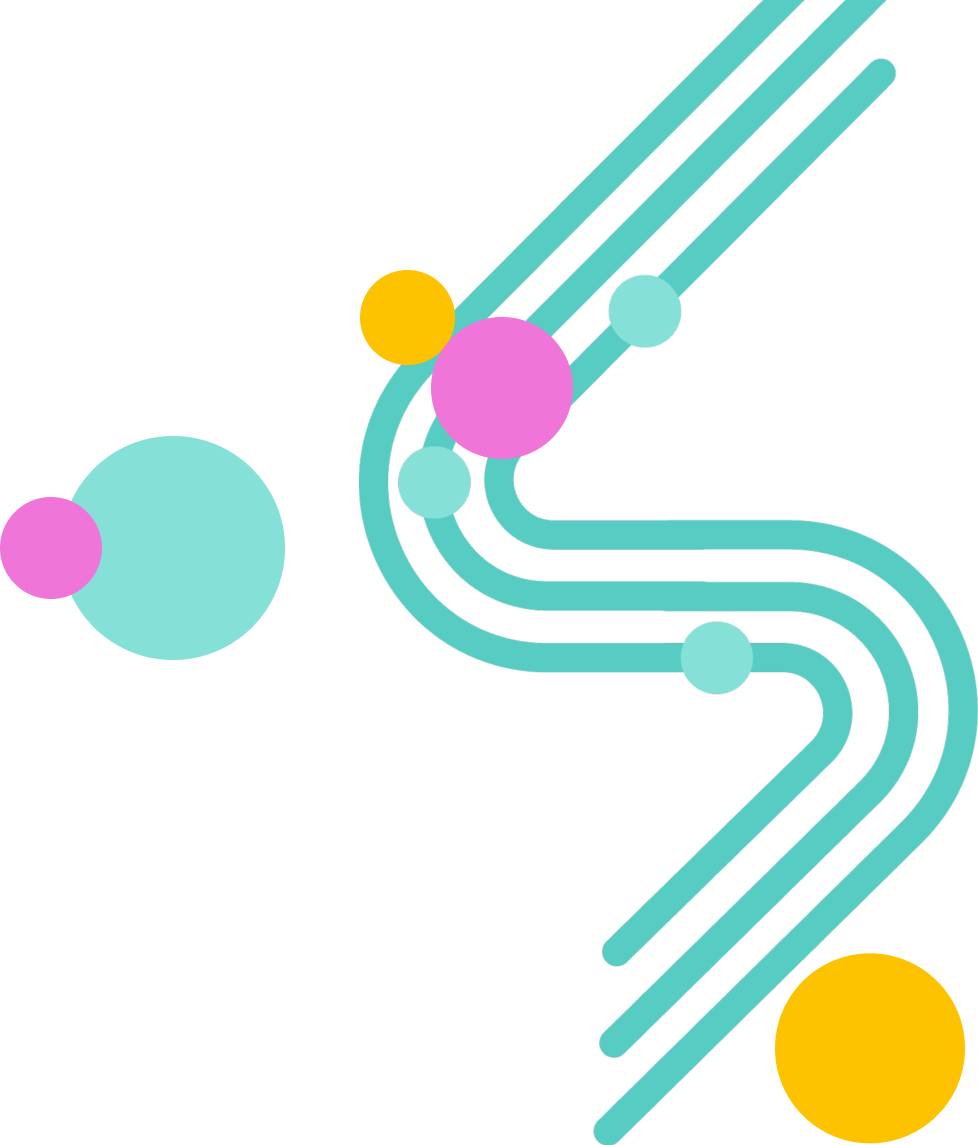 Приложение 1
Перечень для реализации обязательной части общеобразовательной программы
ООО. УГЛУБЛЁННЫЙ УРОВЕНЬ
НЕТ УЧЕБНИКОВ
22
Федеральный перечень учебников
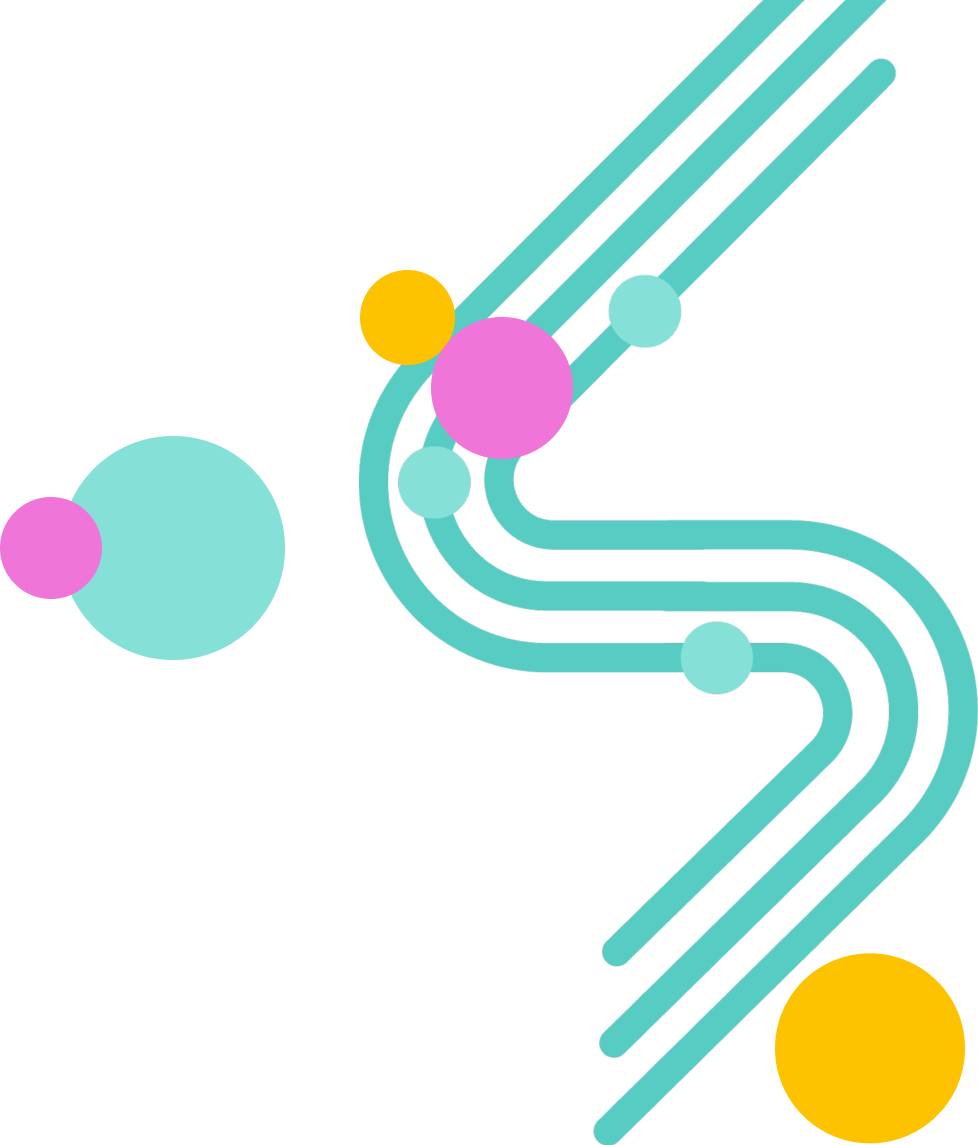 Приложение 1
Перечень для реализации обязательной части общеобразовательной программы
СОО. БАЗОВЫЙ УРОВЕНЬ
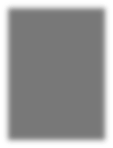 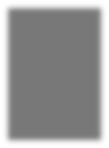 СОО. УГЛУБЛЁННЫЙ УРОВЕНЬ
Мерзляк А.Г., Номировский Д.А., Поляков В.М.; под ред. Подольского В.Е.
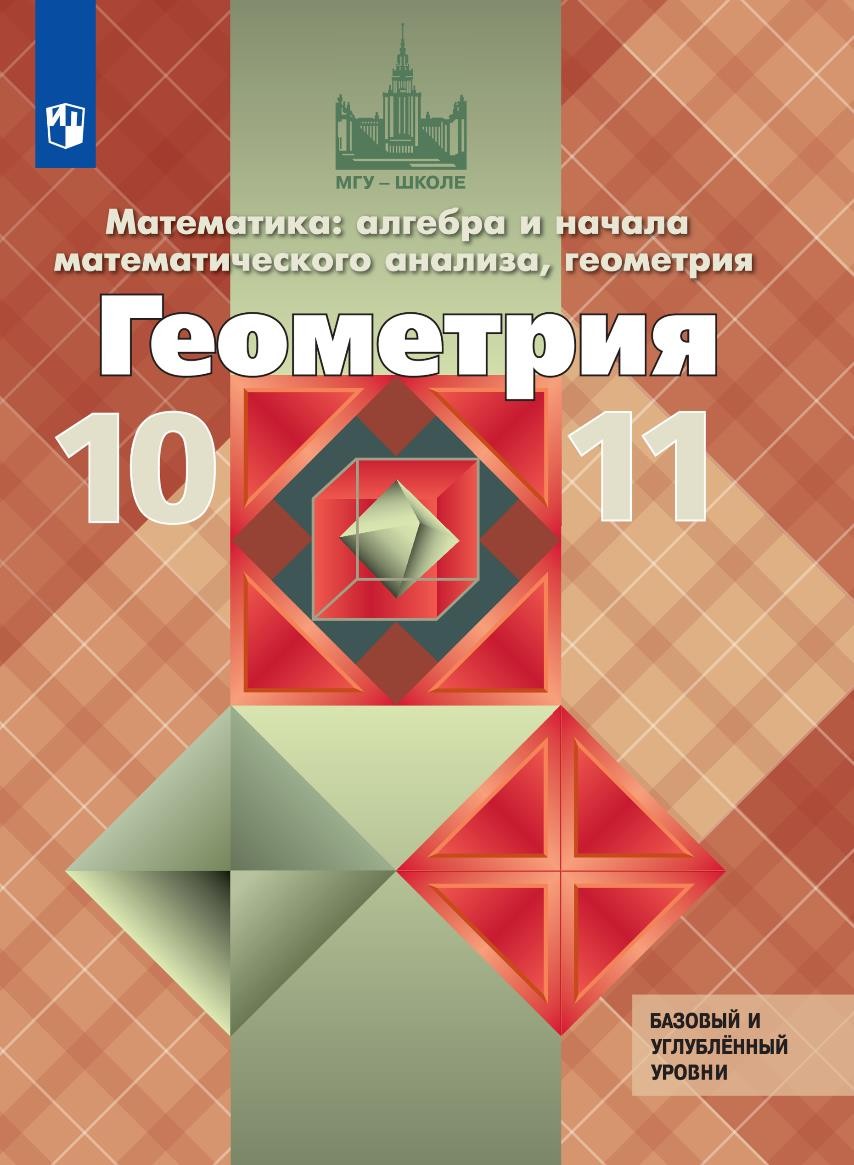 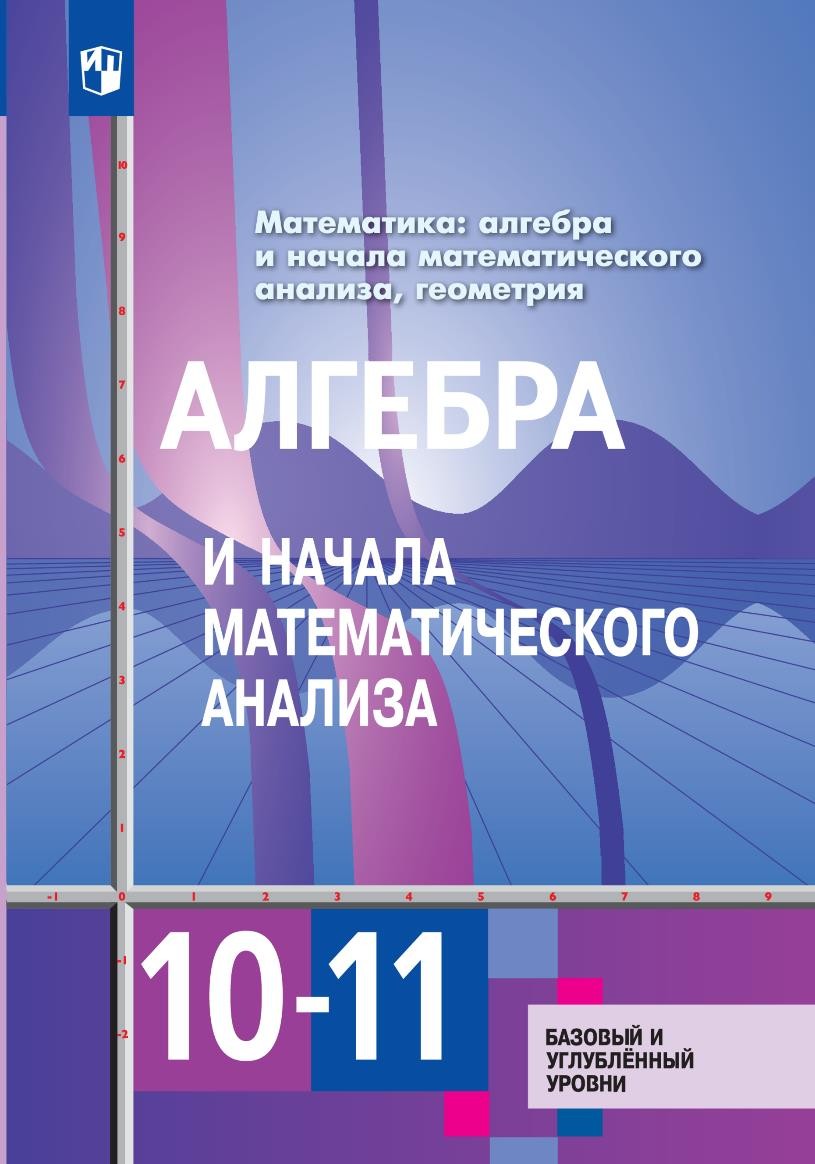 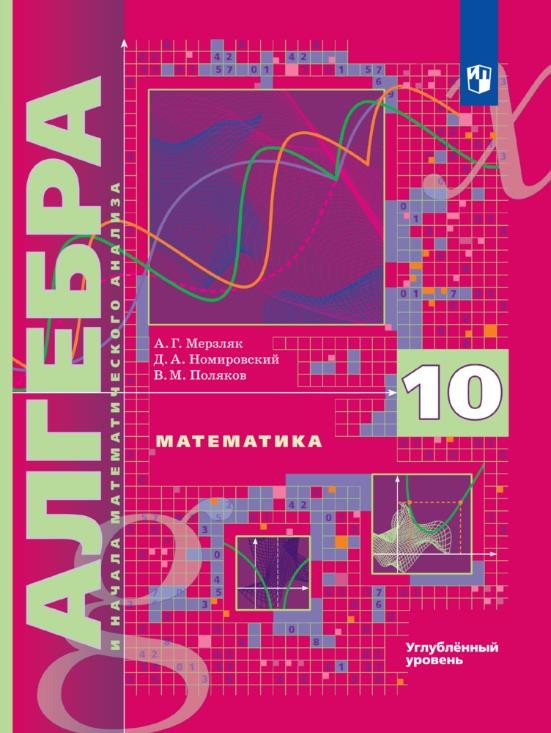 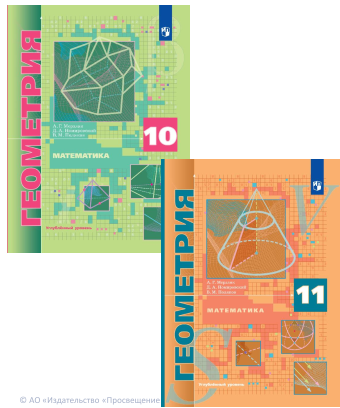 Алимов Ш.А., Колягин Ю.М., Ткачева М.В. и др.
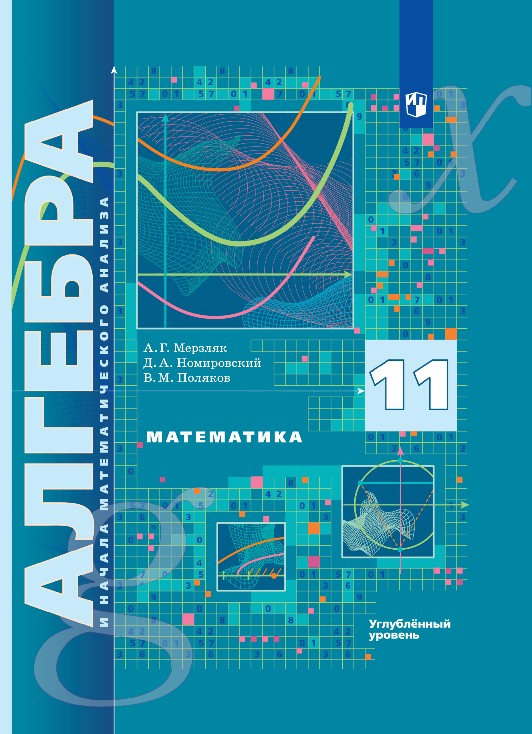 Атанасян Л.С., Бутузов В.Ф., Кадомцев С.Б. и др.
Не соответствуют требованиям обновленного ФГОС
(срок действия учебников продлён до 2 сентября 2030 года)
23
[Speaker Notes: Для изучения курса «Алгебра и начала математического анализа», «Геометрия» можно использовать учебники из Приложения 1 ФПУ, но они не соответствуют требованиям ФГОС (в издательстве пока нет новой редакции), поэтому учителю математики необходимо изучить содержание привести в соответствии с ФРП. Еще раз акцентируем внимание на том, что последовательность разделов/тем может быть такой, как в методических рекомендациях к учебнику, но если какие-то темы отсутствуют, то их необходимо изучить, используя другие учебные пособия. Приведем пример: при изучении учебного курса «Алгебра и начала математического анализа» на углубленном уровне в 10 классе по учебнику А.Г. Мерзляка необходимо добавить темы «Матрица системы линейных уравнений», «Определитель матрицы 2×2, его геометрический смысл и свойства; вычисление его значения; применение определителя для решения системы линейных уравнений», а в 11 классе – «Примеры решений дифференциальных уравнений», «Математическое моделирование реальных процессов с помощью дифференциальных уравнений». В Приложении 3 данных рекомендаций дана ссылка на Облако полезных ресурсов от Зубковой Е.Д., ведущего специалист ГК «Просвещение», где в папке «Методические пособия» представлены «Дополнения к учебникам_Системы линейных уравнений и дифференциальные уравнения». Еще нужно обратить внимание на то, что в 10 классе изучаются только показательные, логарифмические, тригонометрические уравнения, а неравенства изучаются в 11 классе. Изучение темы «Производная функции» разделено на две части: одна часть изучается в 10 классе, другая – в 11 классе. Поэтому необходимо параллельно использовать два учебника и 10, и 11 классы на протяжении изучения всего курса.]
Методические пособия к учебникам учебного предмета «Математика»
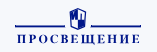 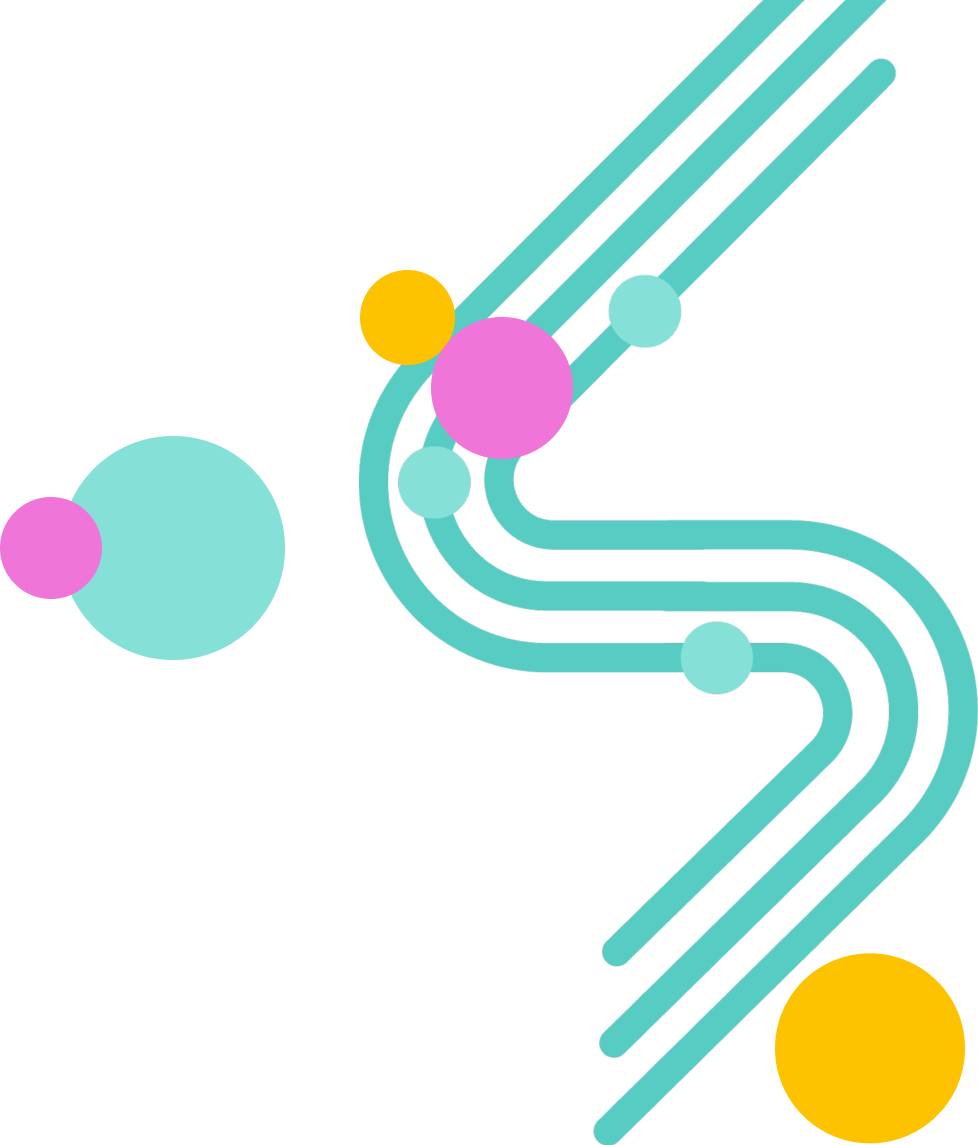 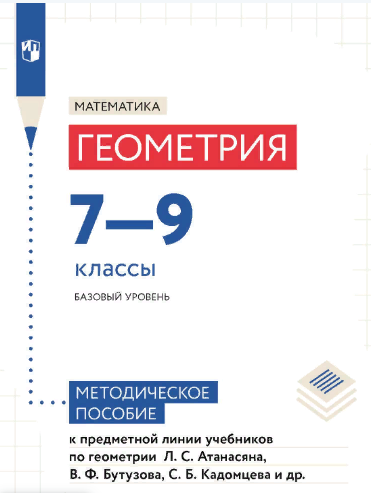 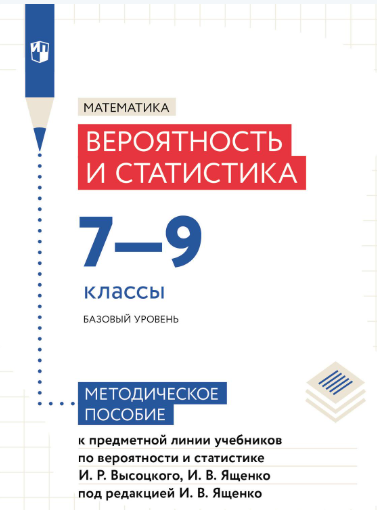 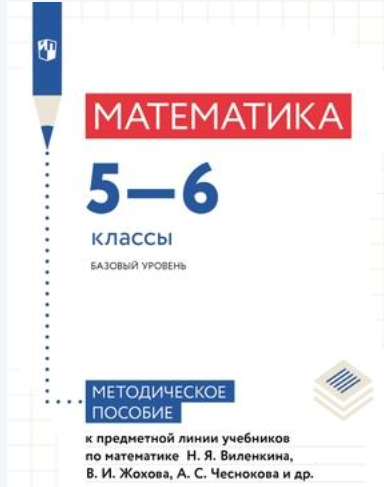 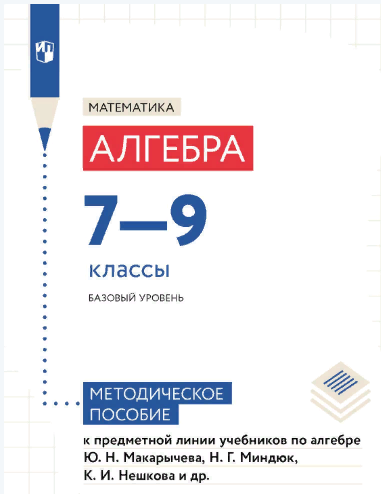 https://prosv.ru/product/metodicheskie-rekomendatsii-7-9-klassi-k-uchebniku-makaricheva-yu-n-idr02/
https://prosv.ru/product/metodicheskie-rekomendatsii-5-6-klassi02/
https://prosv.ru/product/veroyatnost-i-statistika-metodicheskie-rekomendatsii-7-9-klassi02/
https://prosv.ru/product/metodicheskie-rekomendatsii-7-9-klassi-k-uchebniku-atanasyana-l-s-butuzova-v-f-kadomtseva-s-b-i-dr02/
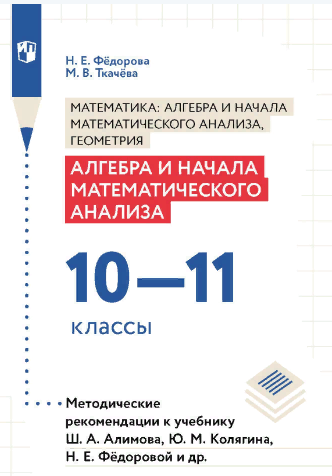 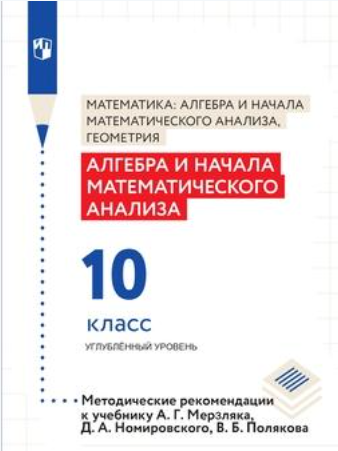 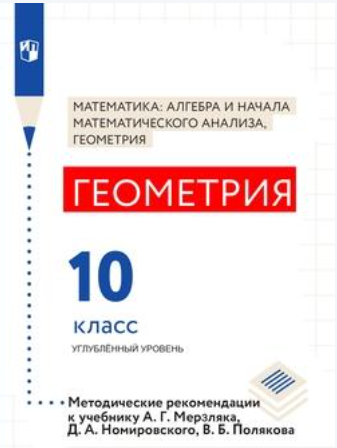 https://prosv.ru/product/algebra-i-nachala-matematicheskogo-analiza-metodicheskie-rekomendatsii-10-11-klassi02/
https://prosv.ru/product/merzlyak-polyakov-algebra-i-nachala-matematicheskogo-analiza-10-klass-uglublennii-uroven-metodicheskoe-posobie02/
https://prosv.ru/product/merzlyak-polyakov-geometriya-10-klass-uglublennii-uroven-metodicheskoe-posobie02/
24
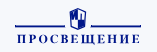 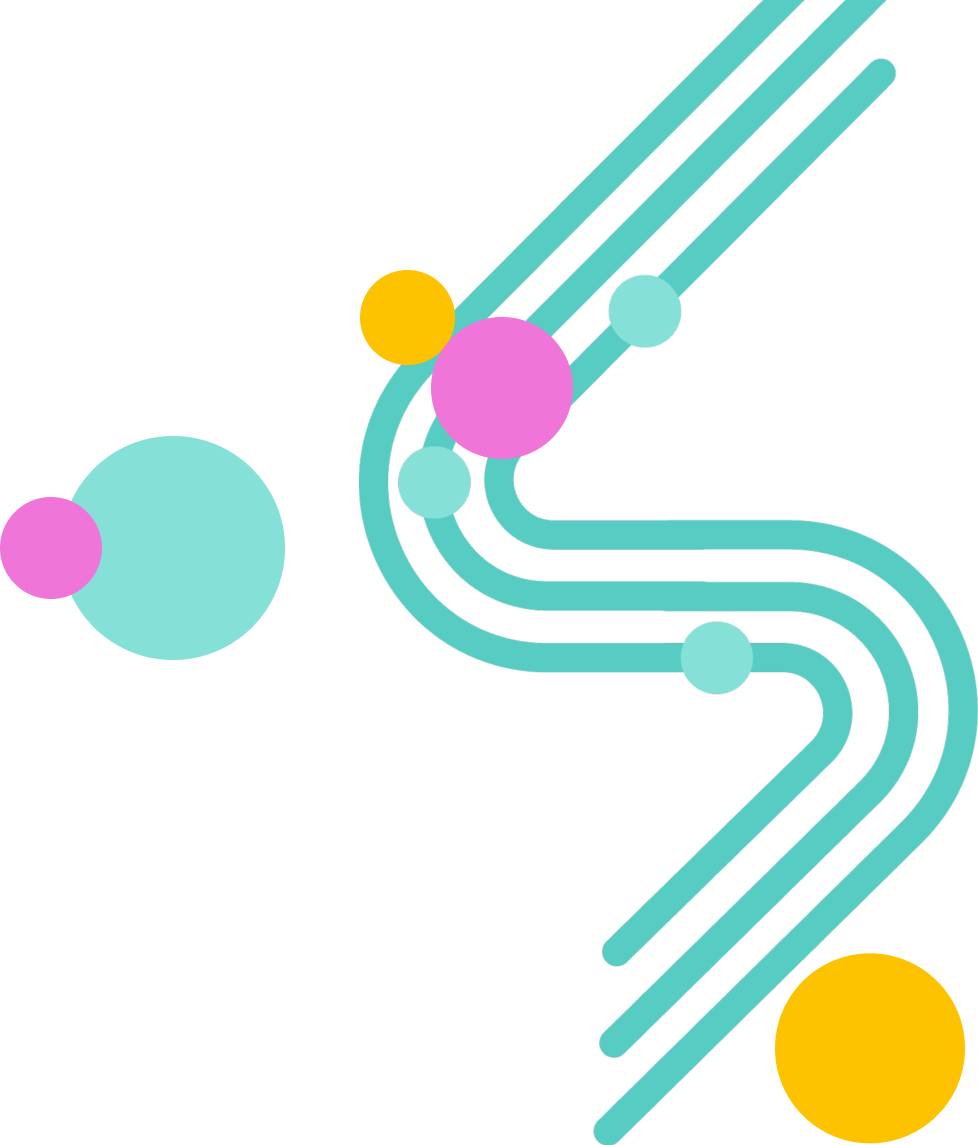 Методические рекомендации по преподаванию учебного предмета «Математика»
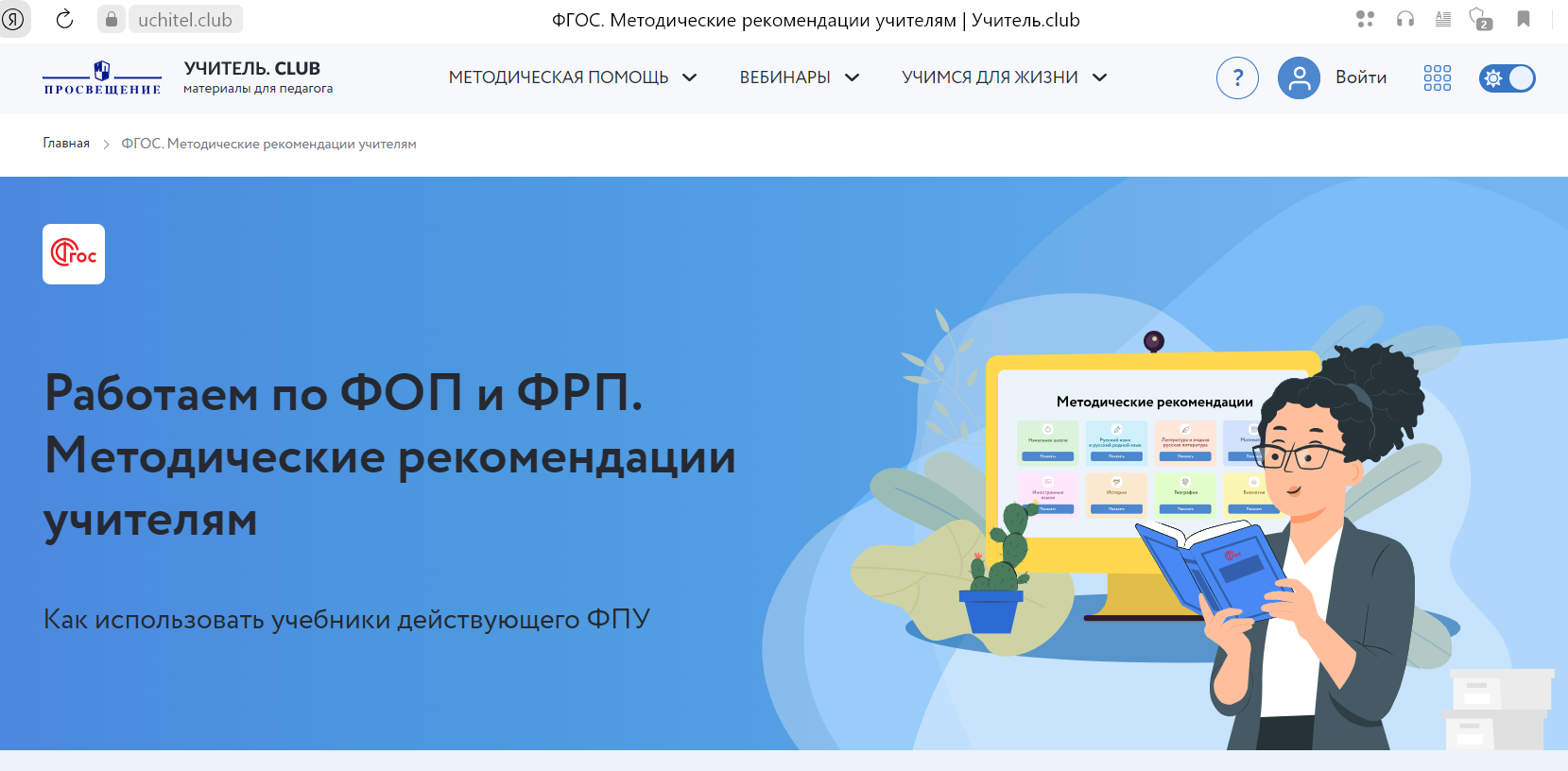 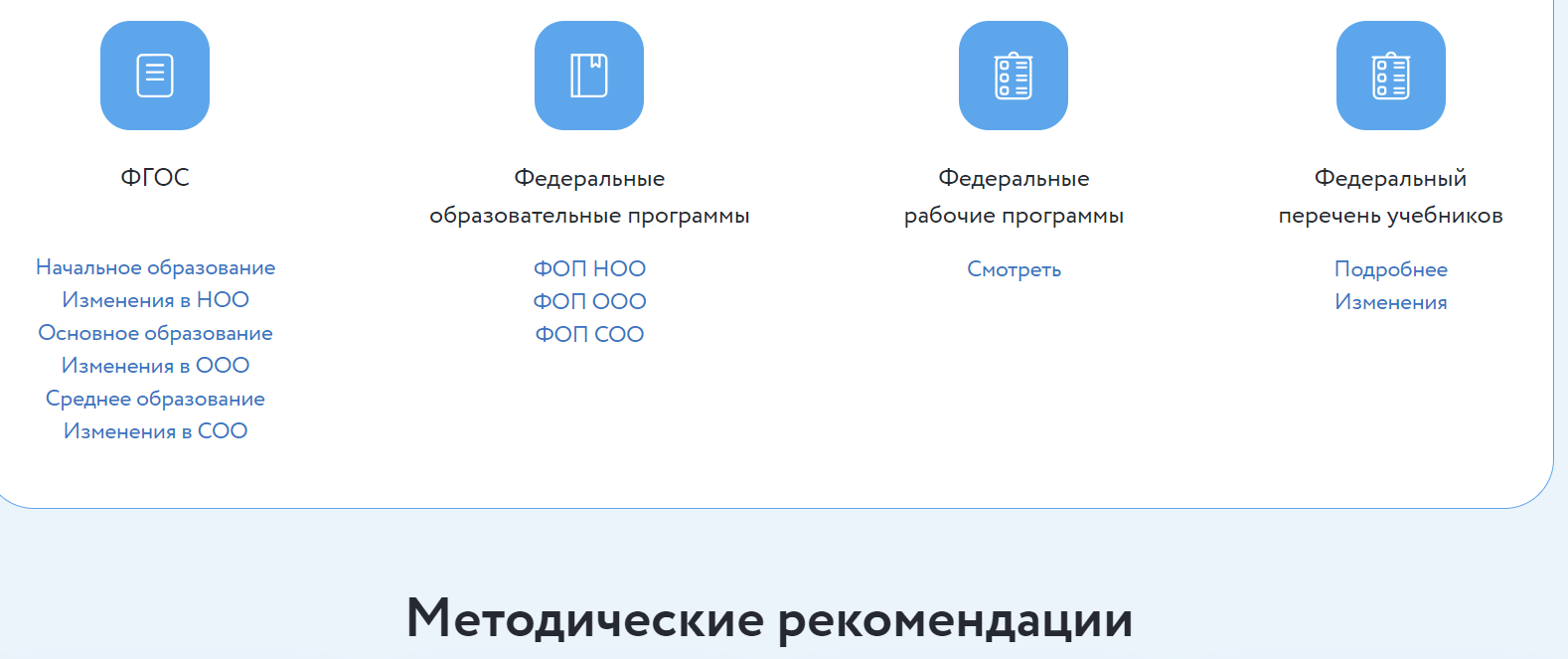 Как использовать учебники действующего ФПУ?
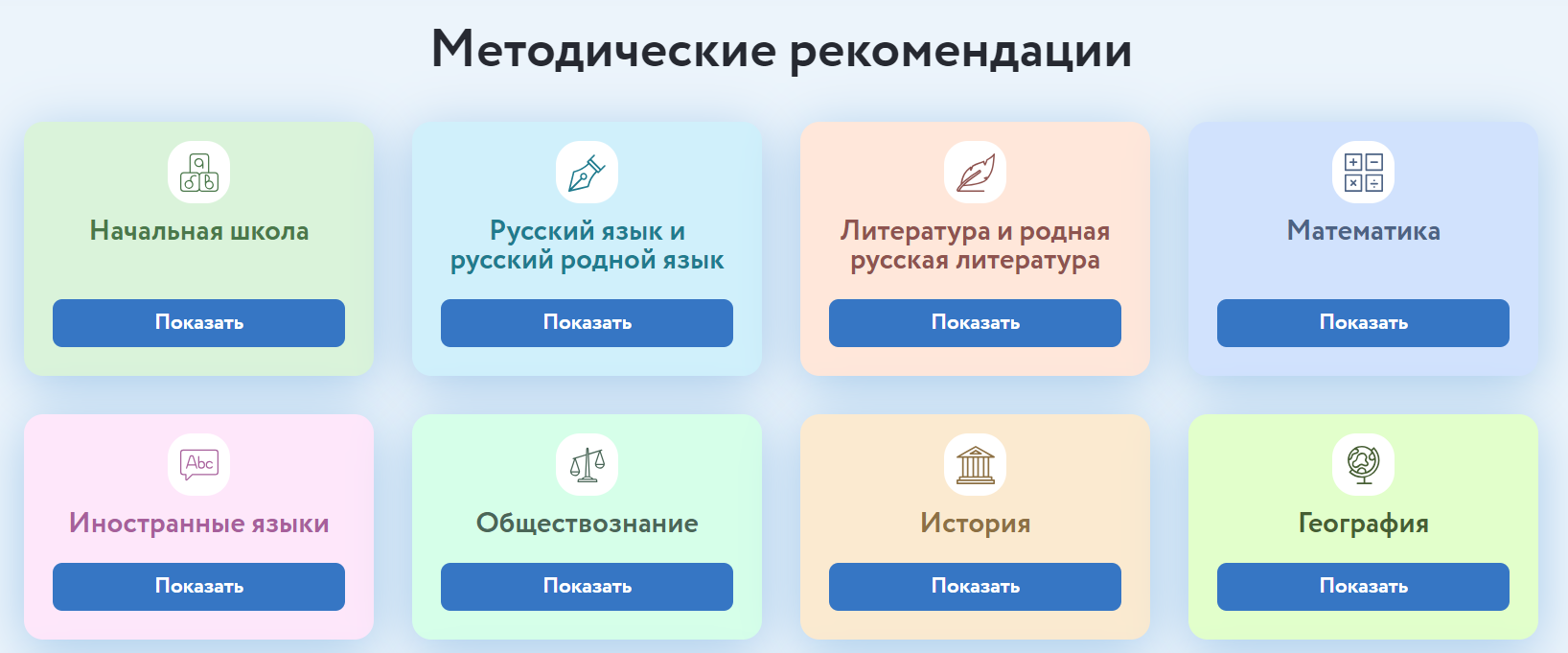 Портал «УЧИТЕЛ. CLUB»
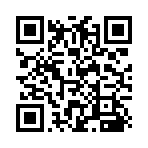 https://uchitel.club/fgos
https://uchitel.club/fgos/fgos-matematika
25
* Письмо Минпросвещения России от 27.09.2023 №03-1539 «Об использовании учебников»
[Speaker Notes: Согласно письму Минпросвещения России от 27.09.2023 №03-1539 «Об использовании учебников» учебники и учебные пособия должны соответствовать федеральным основным общеобразовательным программам. При этом с 2023 г. началась поэтапная разработка единых государственных учебников, соответствующих федеральным рабочим программам, включенным в ФООП, по всем обязательным учебным предметам, в том числе для углубленного уровня.    В целях поддержки учителей на период разработки государственных учебников, соответствующих ФРП, издательства – правообладатели учебников, включенных в ФПУ, разместили в информационно-коммуникационной сети «Интернет» методические рекомендации по использованию своих учебников при реализации ФРП по учебным предметам.      На ресурсе «Издательство «Просвещение»: https://uchitel.club/fgos представлены рекомендации по изучению учебного предмета «Математика» в 5- 9 классах на базовом уровне из Приложения 1 ФПУ: наглядно с помощью таблицы Excel демонстрируется соответствие содержания учебника содержанию ФРП, представлено поурочное планирование в соответствии с логикой учебника.]
Методические рекомендации по преподаванию учебного предмета «Математика»
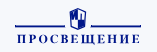 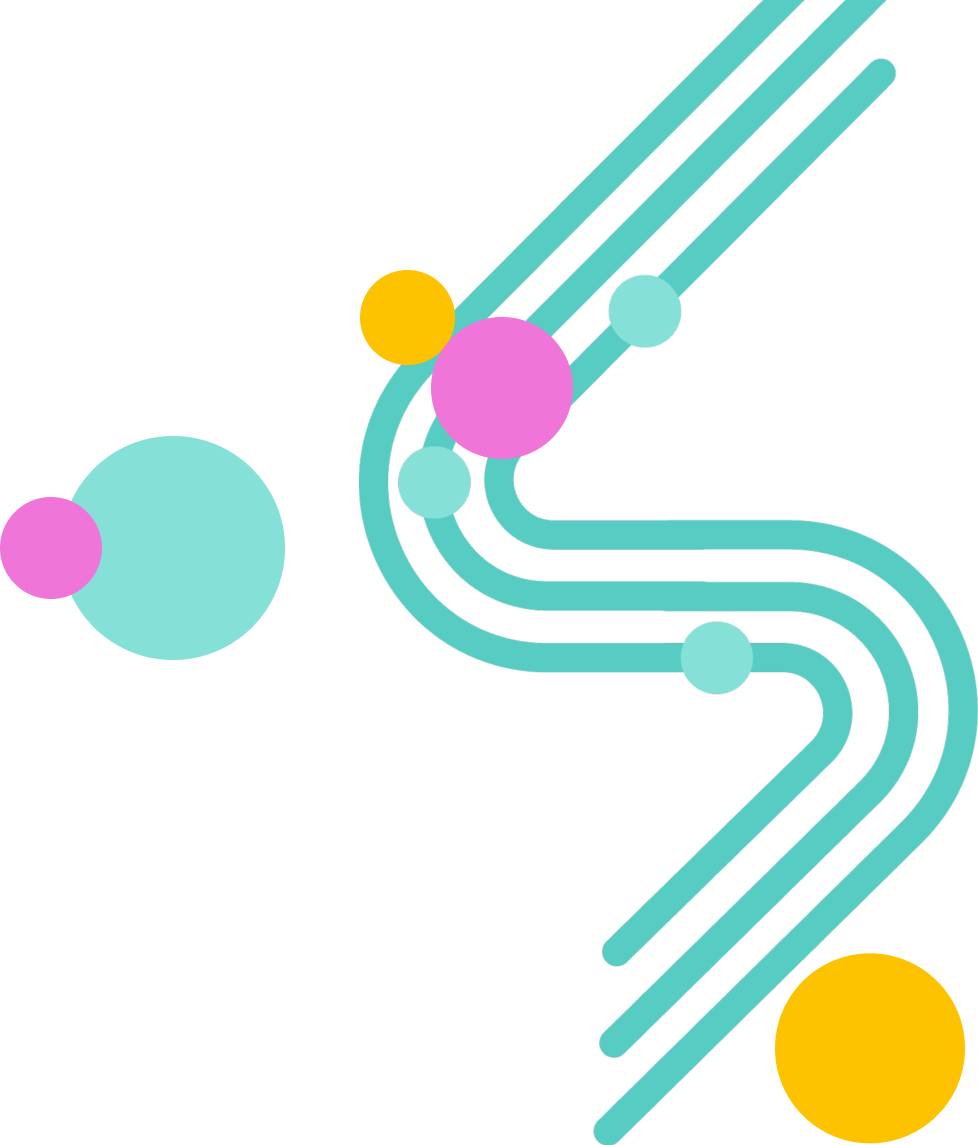 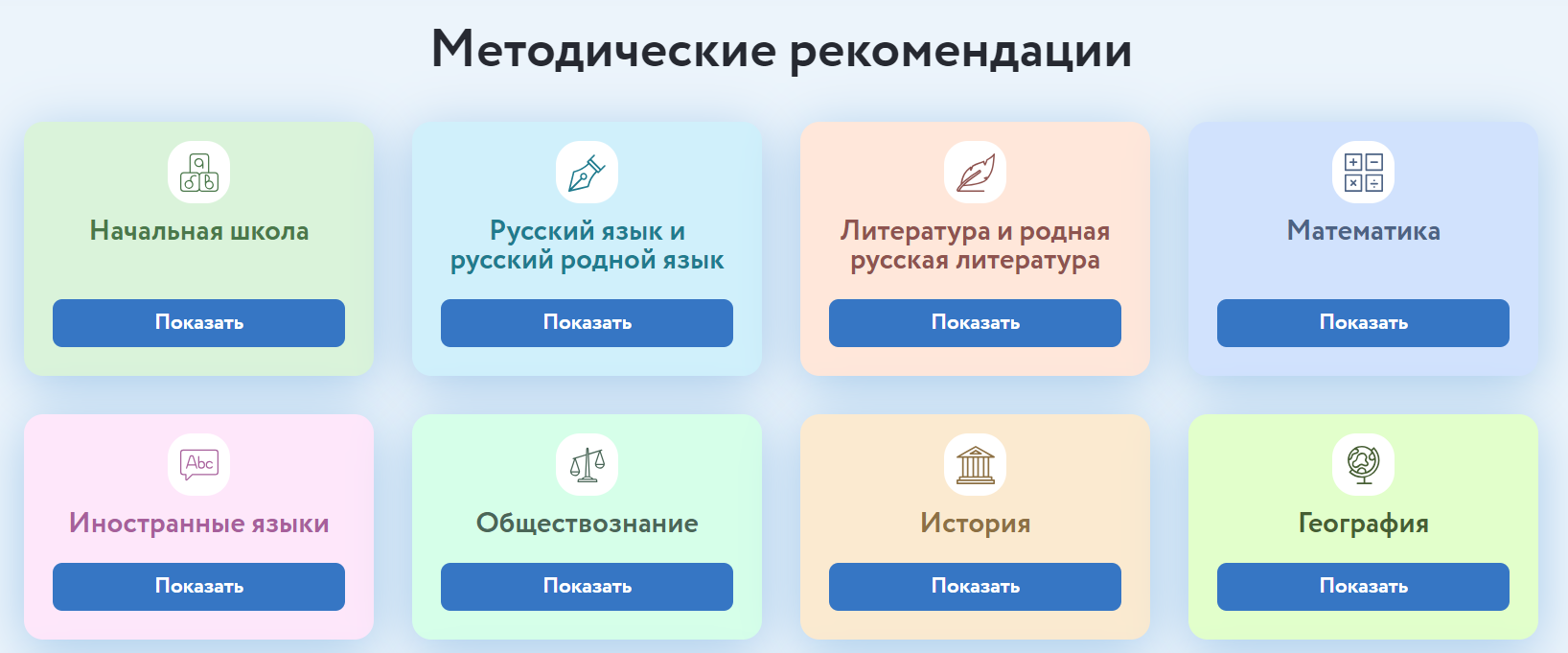 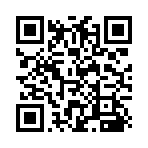 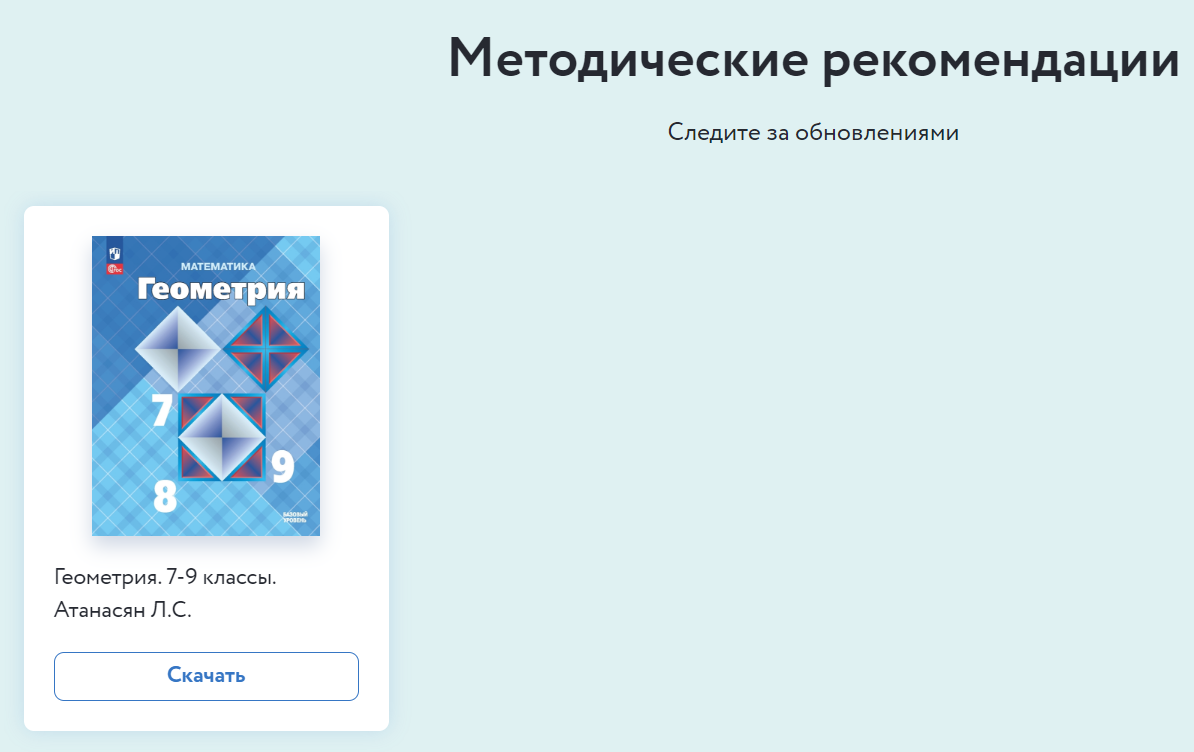 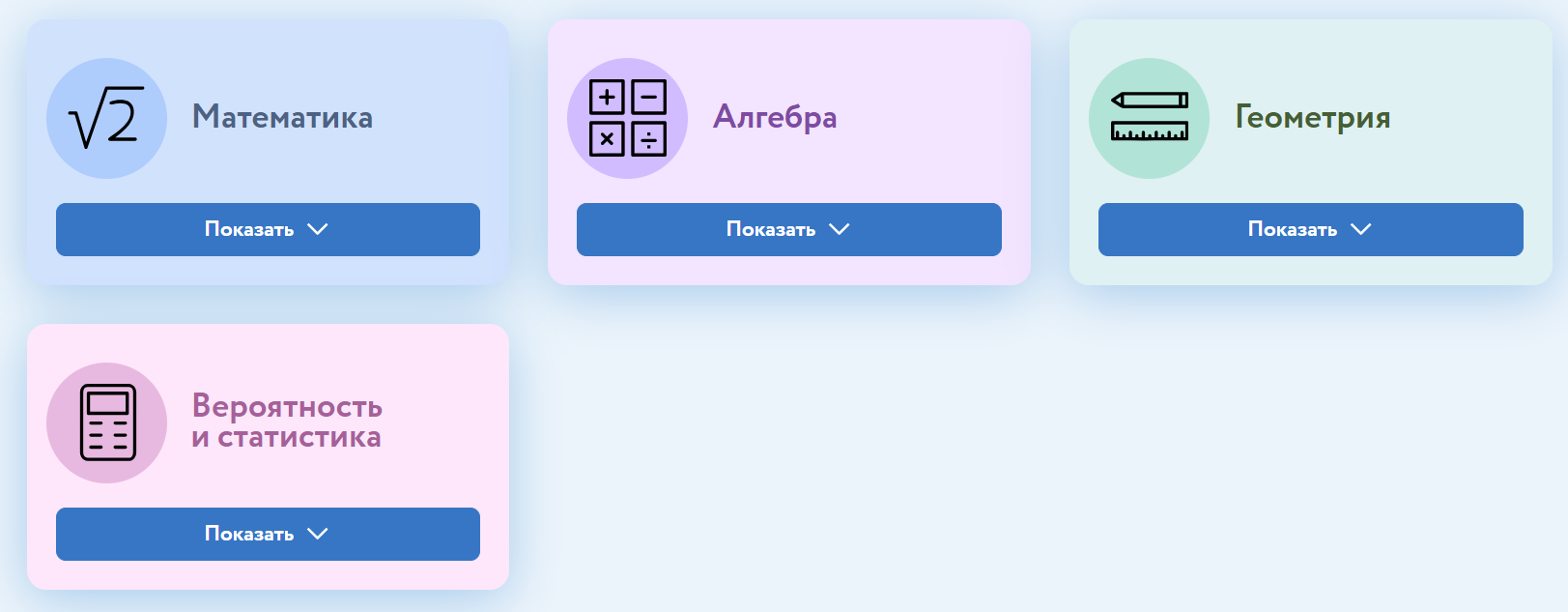 Портал «УЧИТЕЛ. CLUB»
https://uchitel.club/fgos/fgos-matematika
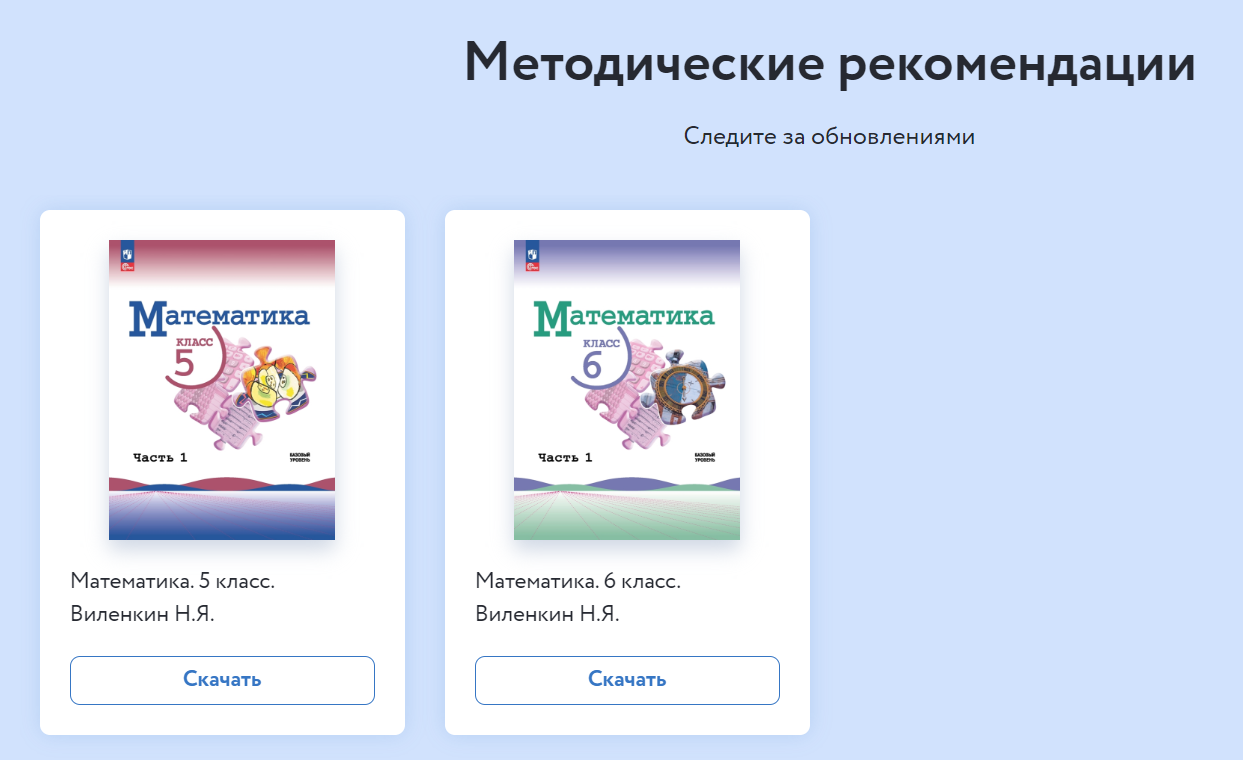 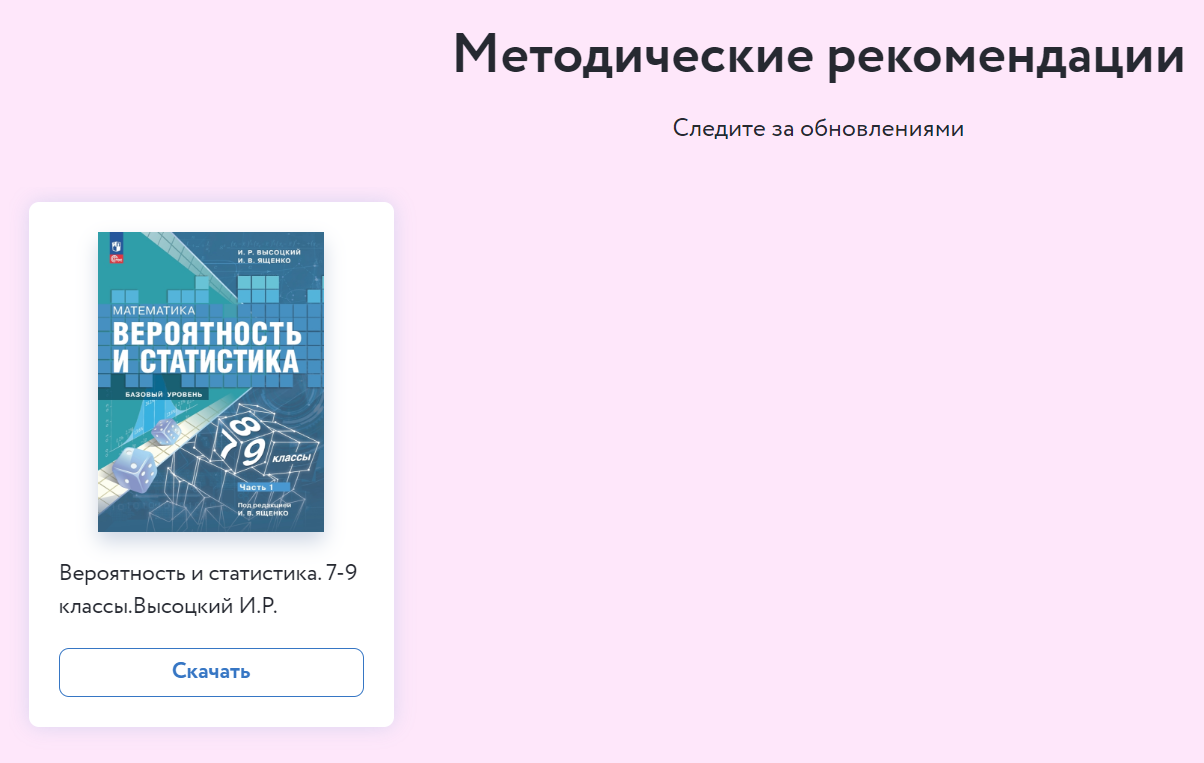 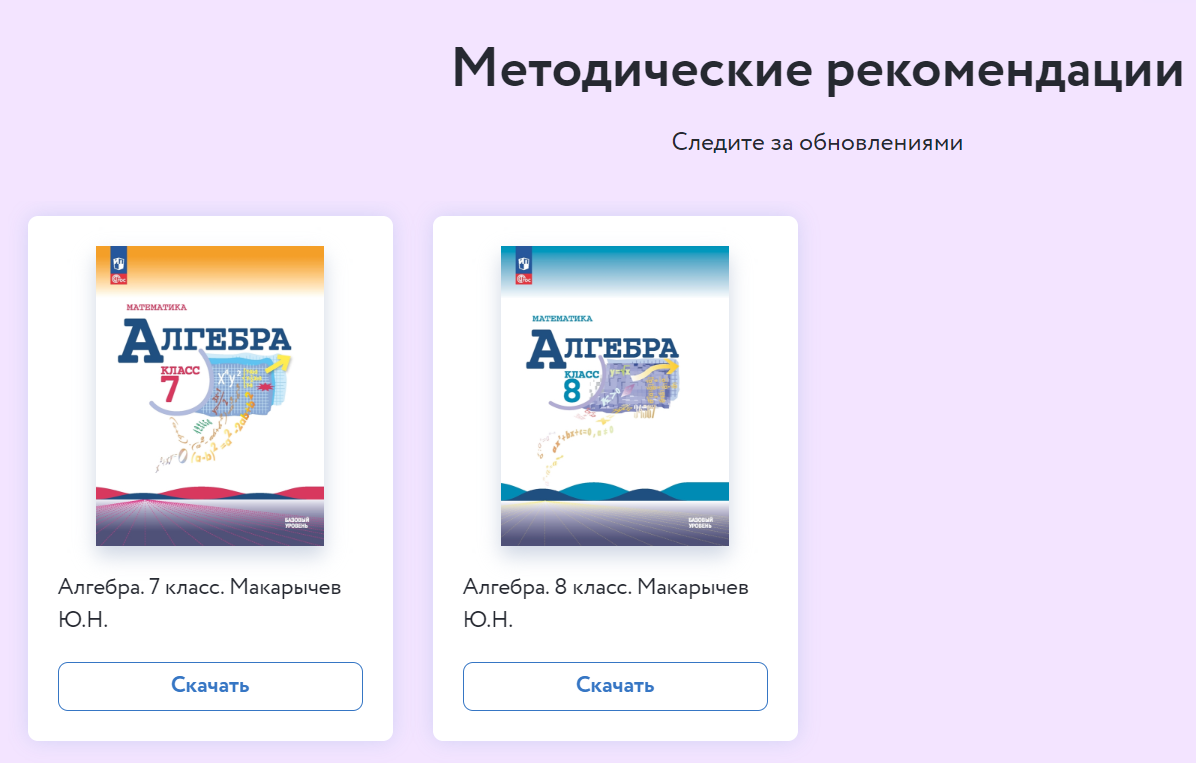 26
Федеральный перечень учебников
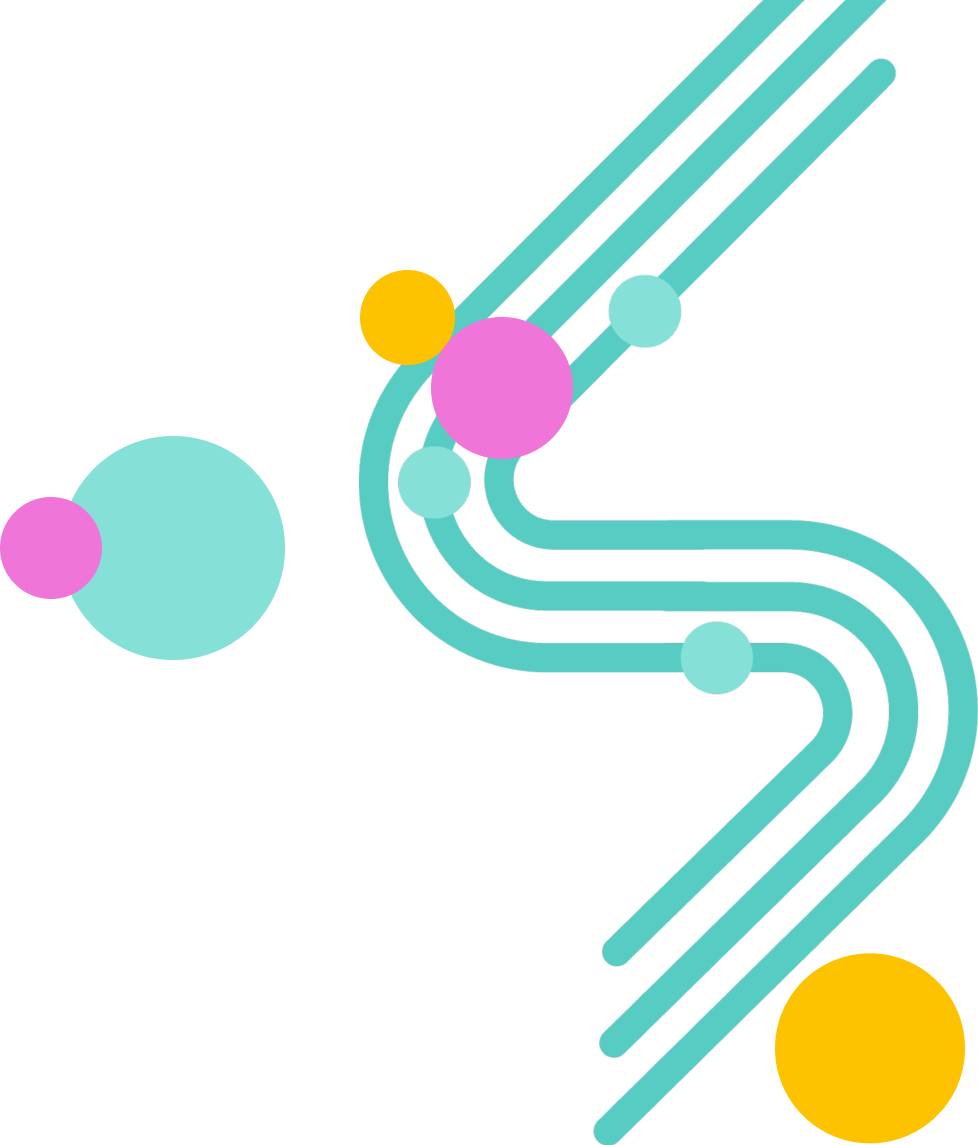 Приложение 1
Перечень для реализации обязательной части общеобразовательной программы
При реализации адаптированных ООП
• Математика: 5 класс: учебник для общеобразовательных организаций, реализующих адаптированные основные общеобразовательные программы (для обучающихся с интеллектуальными нарушениями) / Алышева Т.В., Амосова Т.В., Мочалина М.А.;
• Математика: 6 класс: учебник для общеобразовательных организаций, реализующих адаптированные основные общеобразовательные программы (для обучающихся с интеллектуальными нарушениями) / Алышева Т.В., Амосова Т.В., Мочалина М.А.;
• Математика (для обучающихся с интеллектуальными нарушениями) 6 класс / Капустина Г.М., Перова М.Н.
• Математика (для обучающихся с интеллектуальными нарушениями) 7 класс / Алышева Т.В., Амосова Т.В., Мочалина М.А.;
• Математика (для обучающихся с интеллектуальными нарушениями) 8 класс / Эк В.В.;
• Математика (для обучающихся с интеллектуальными нарушениями) 9 класс / Антропова А.П., Ходот А.Ю., Ходот Т.Г.;
• Математика (для обучающихся с интеллектуальными нарушениями) 5 класс / Фадеева С.В., Власова А.Ф.
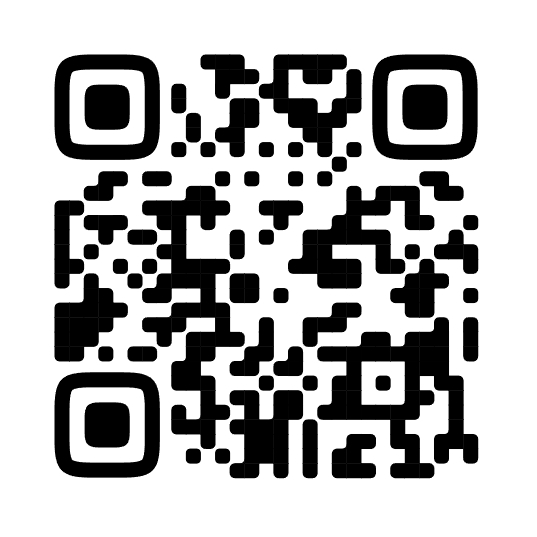 27
Федеральный перечень учебников
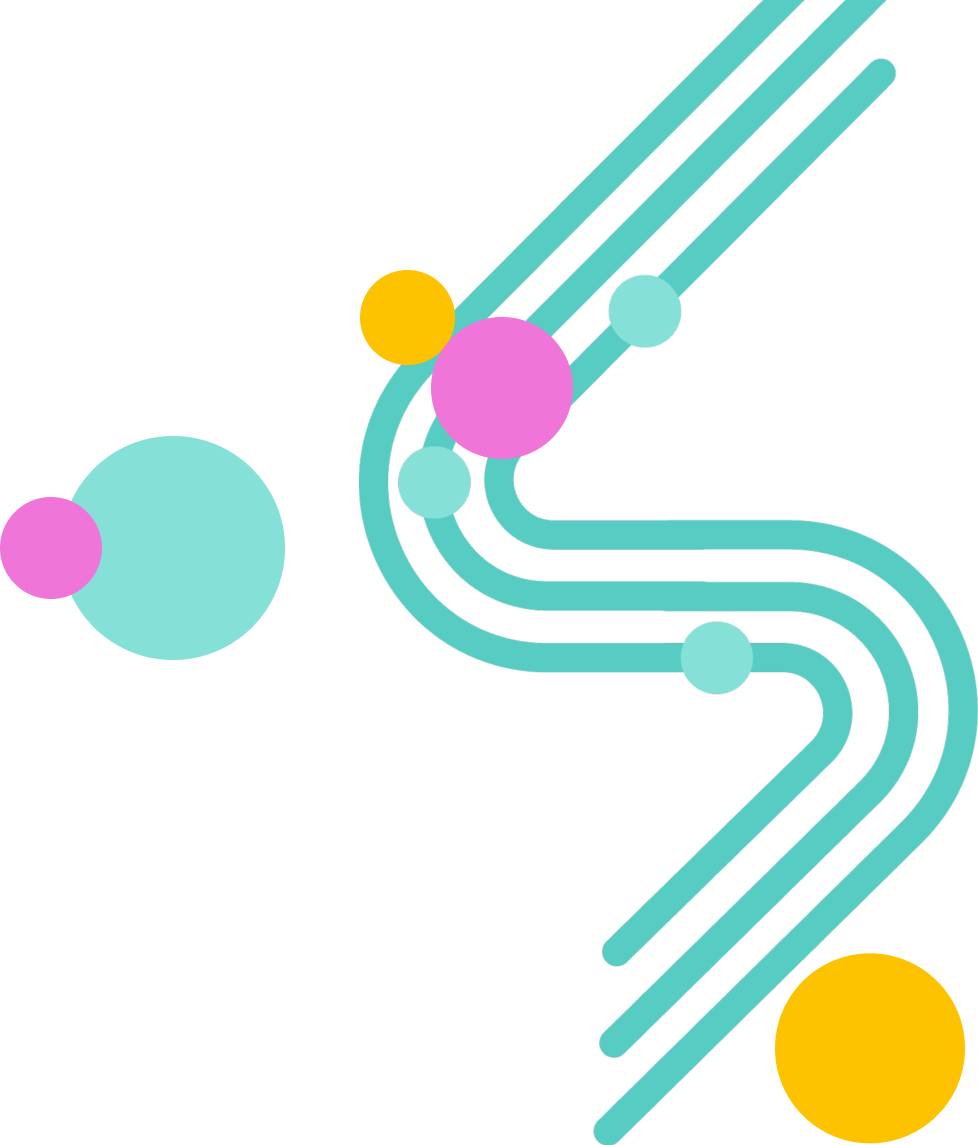 Приложение 1
Перечень для реализации части образовательной программы, формируемой  участниками образовательных отношений
АО «Издательство» Просвещение» Математика. Наглядная геометрия. 5-6 / Панчищина В.А., Гельфман Э.Г., Ксенева В.Н. и др.;
Математика. Наглядная геометрия. 5 / Ходот Т.Г., Ходот А.Ю., Велиховская В.Л;
Математика. Наглядная геометрия. 6 / Ходот Т.Г., Ходот А.Ю.
ООО «Дрофа», АО «Издательство» Просвещение»;
Математика. Наглядная геометрия. 5-6 / Шарыгин И.Ф., Ерганжиева Л.Н.
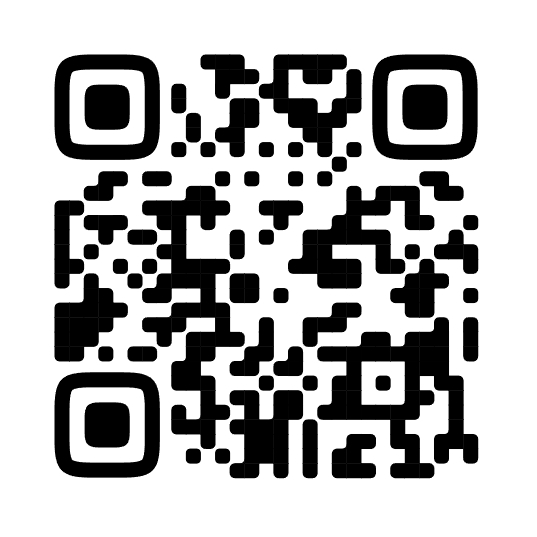 (срок действия до 25 сентября 2025 года)
28
Федеральный перечень учебников
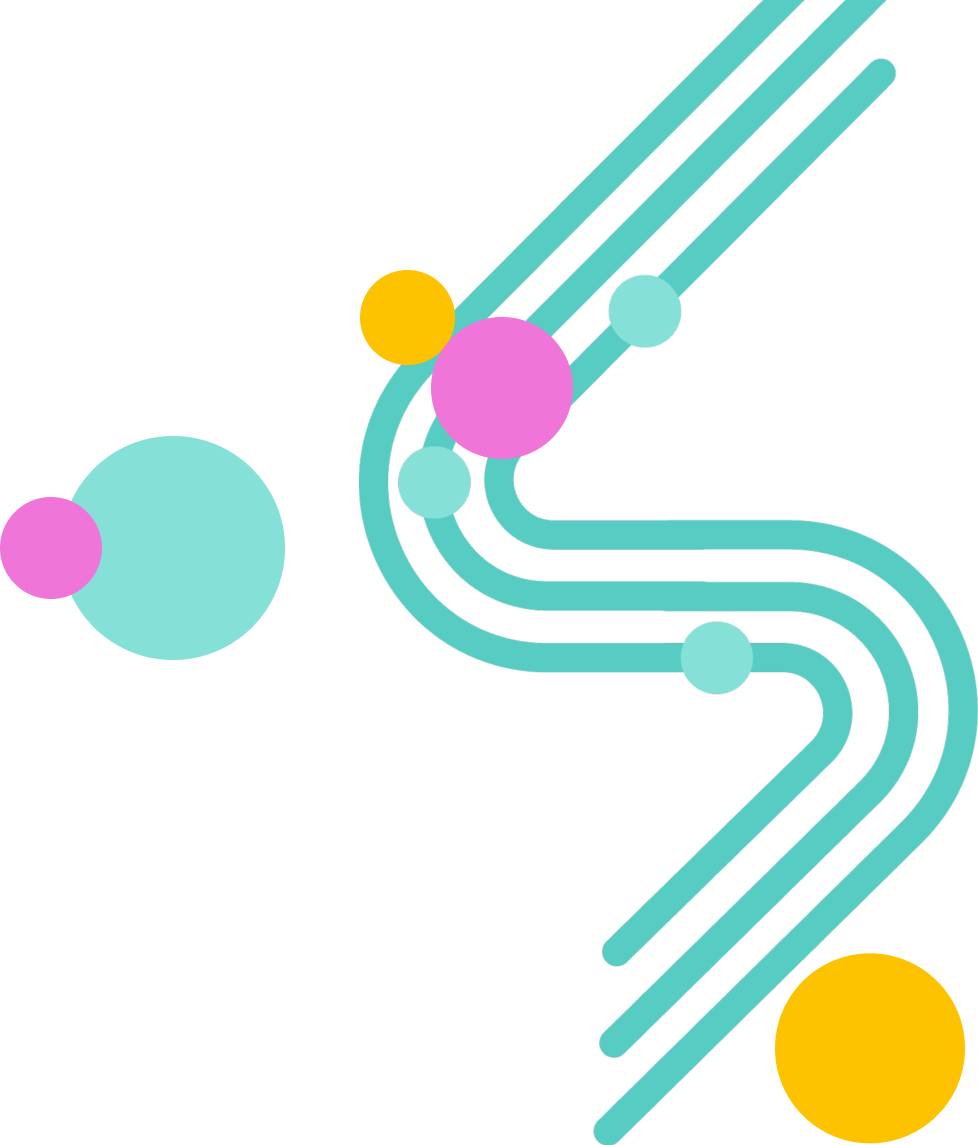 Приложение 1
Перечень для реализации части образовательной программы, формируемой  участниками образовательных отношений
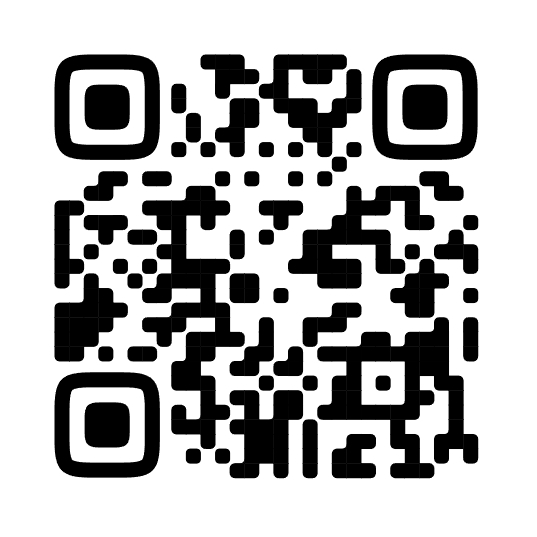 29
Федеральный перечень учебников
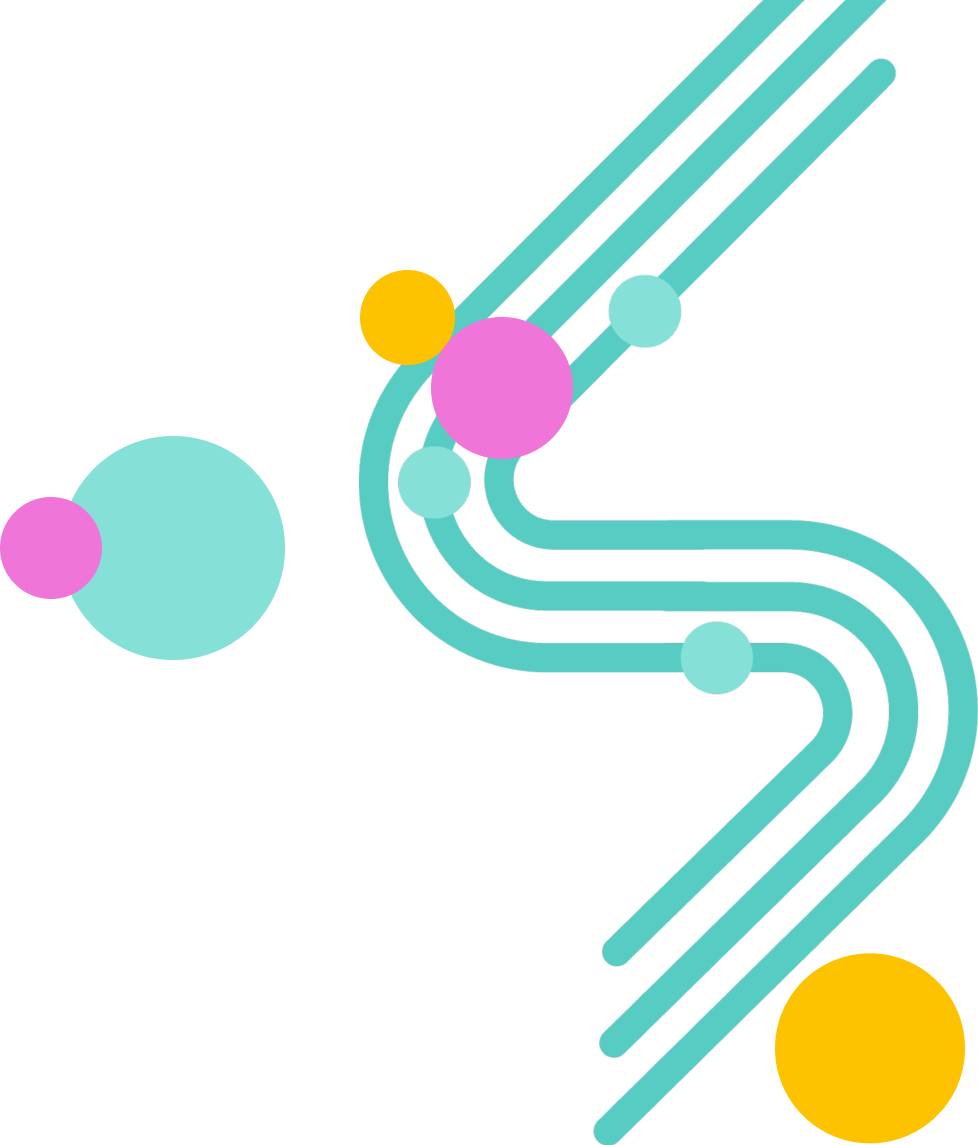 Приложение 1
Перечень для реализации части образовательной программы, формируемой  участниками образовательных отношений
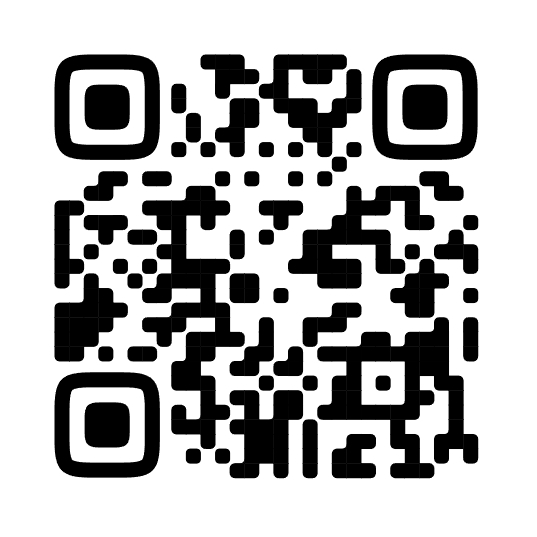 30
Федеральный перечень учебников
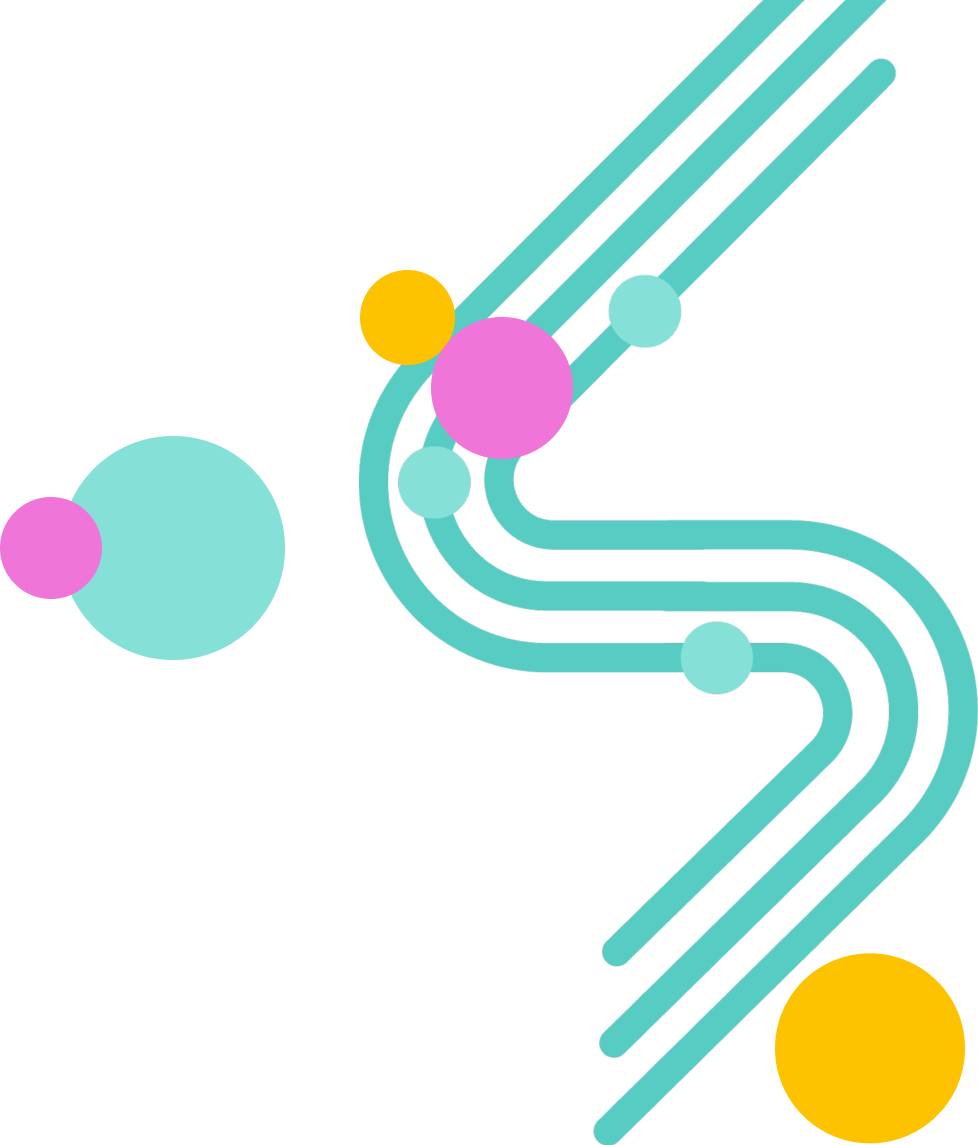 Приложение 1.
Перечень для реализации части образовательной программы, формируемой  участниками образовательных отношений
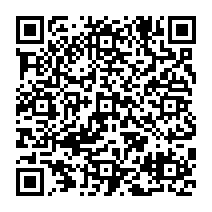 ООО. УГЛУБЛЁННЫЙ УРОВЕНЬ
Учебник
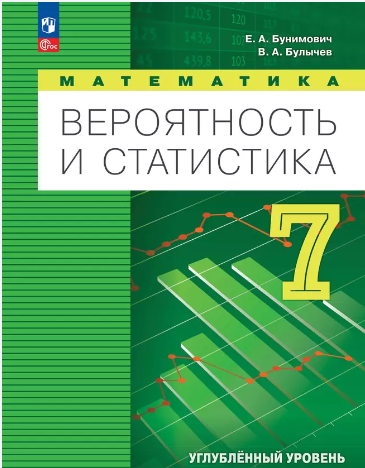 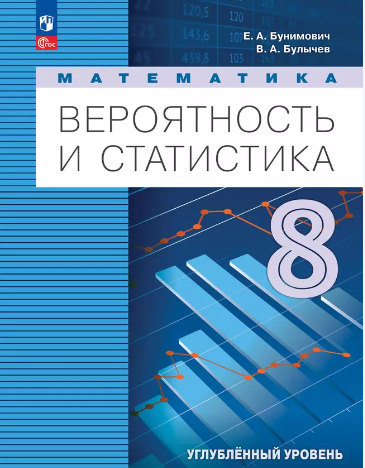 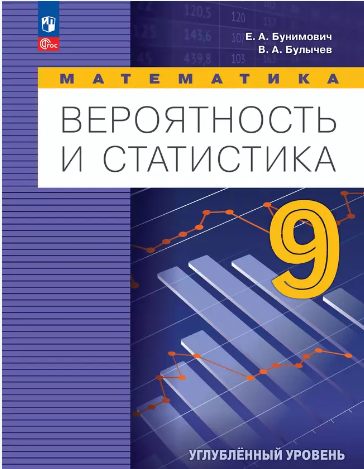 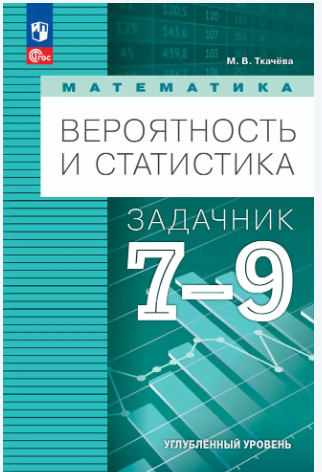 Е.А. Бунимович, В.А. Булычев
31
https://prosv.ru/search/?search=бунимович+вероятность+и+статистика&isAutocorrectQuery=true
Дополнительные учебные пособия
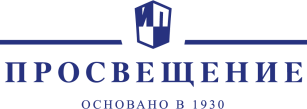 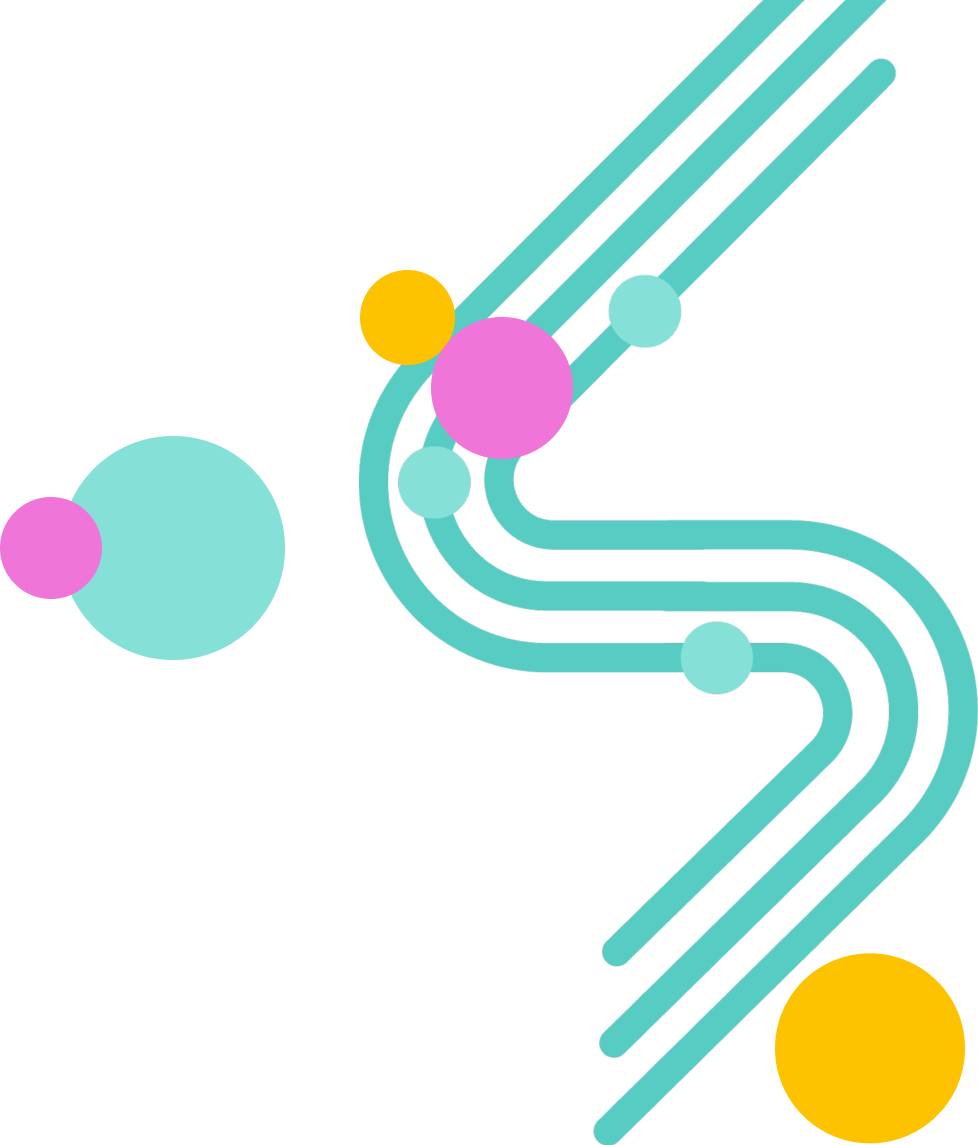 УГЛУБЛЕННЫЙ УРОВЕНЬ
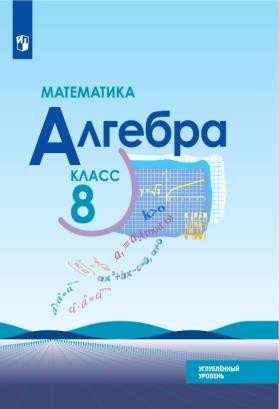 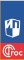 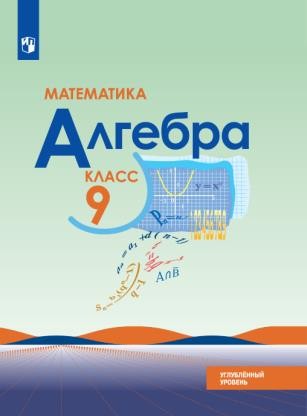 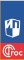 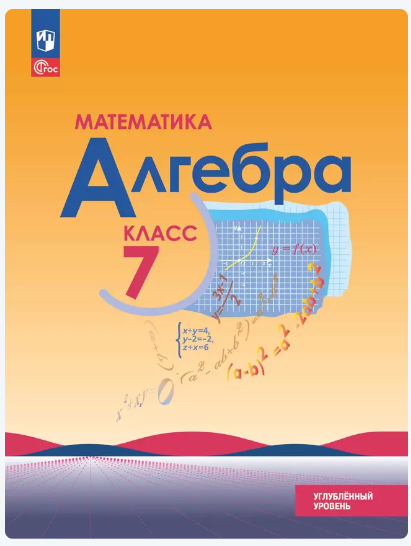 Учебное пособие
https://prosv.ru/product/matematika-algebra-7-klass-uglublyonnii-uroven-uchebnoe-posobie01/
https://prosv.ru/product/matematika-algebra-8-klass-uglublyonnii-uroven-uchebnoe-posobie01/
Макарычев Ю.Н., Миндюк Н.Г., Нешков К.И. и др.
* Информация из презентации Зубковой Екатерины Дмитриевны,
ведущий методист ГК «Просвещение»
32
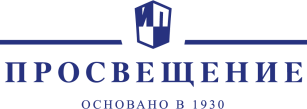 Дополнительные учебные пособия
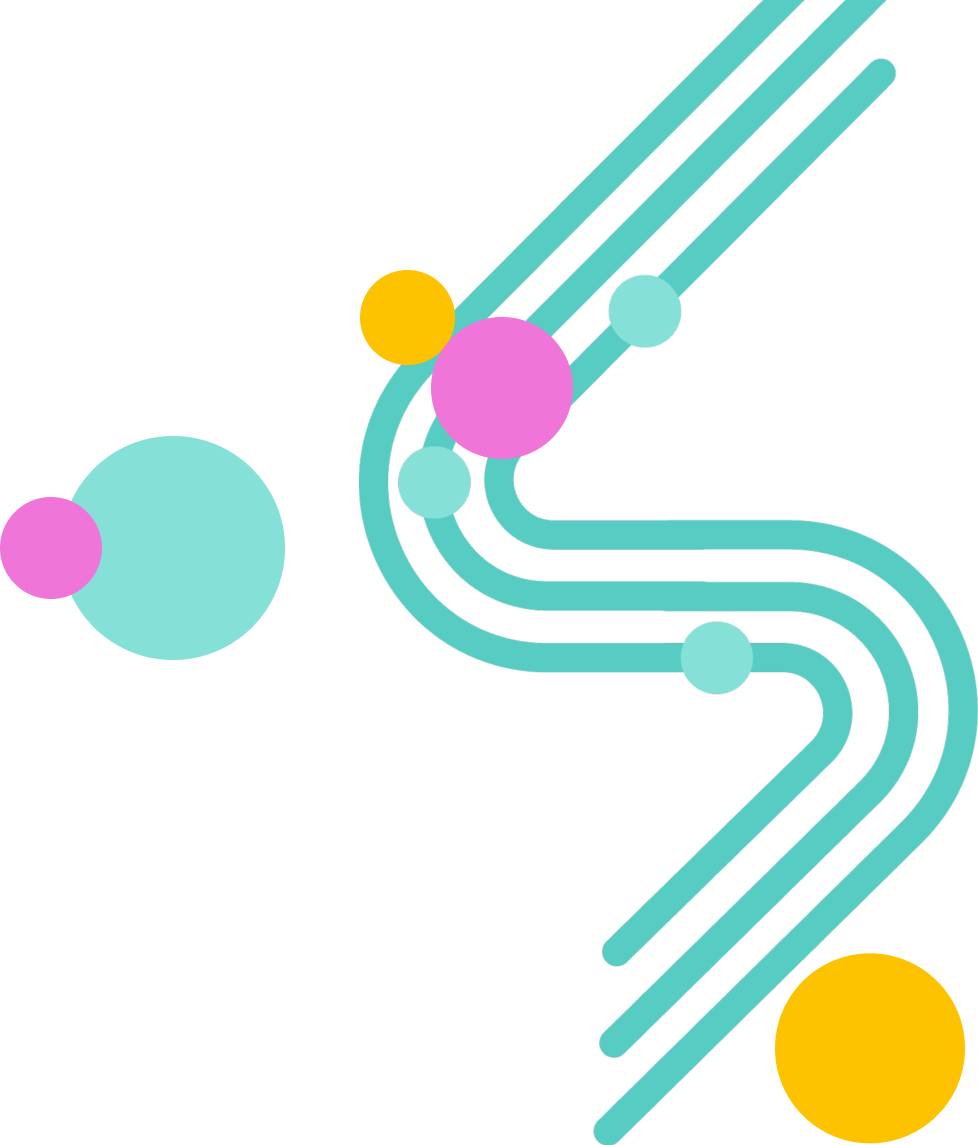 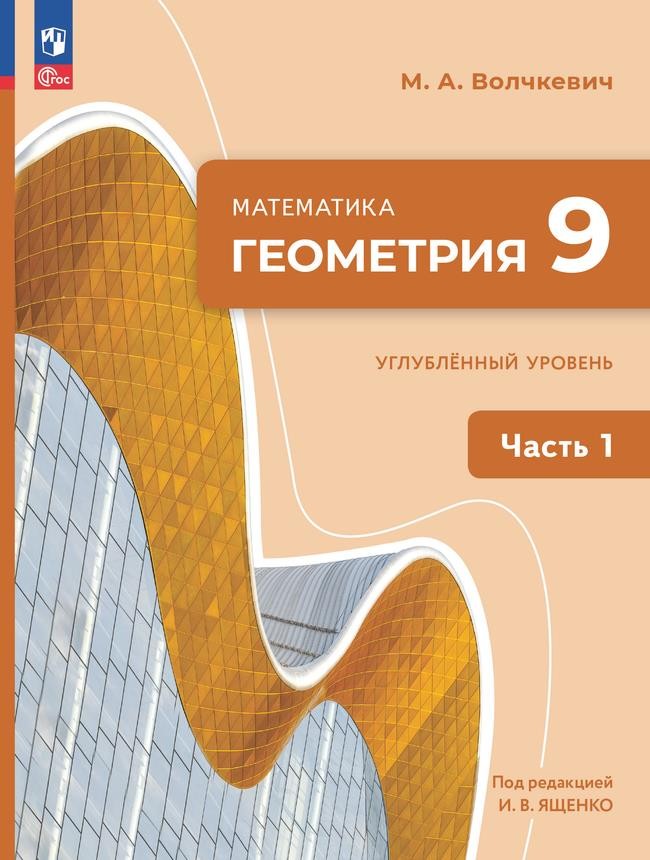 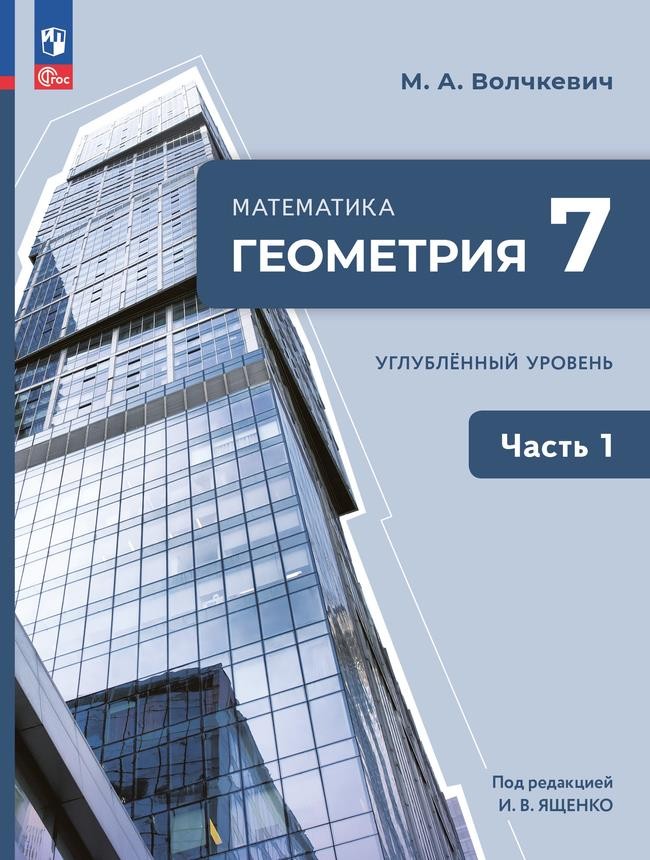 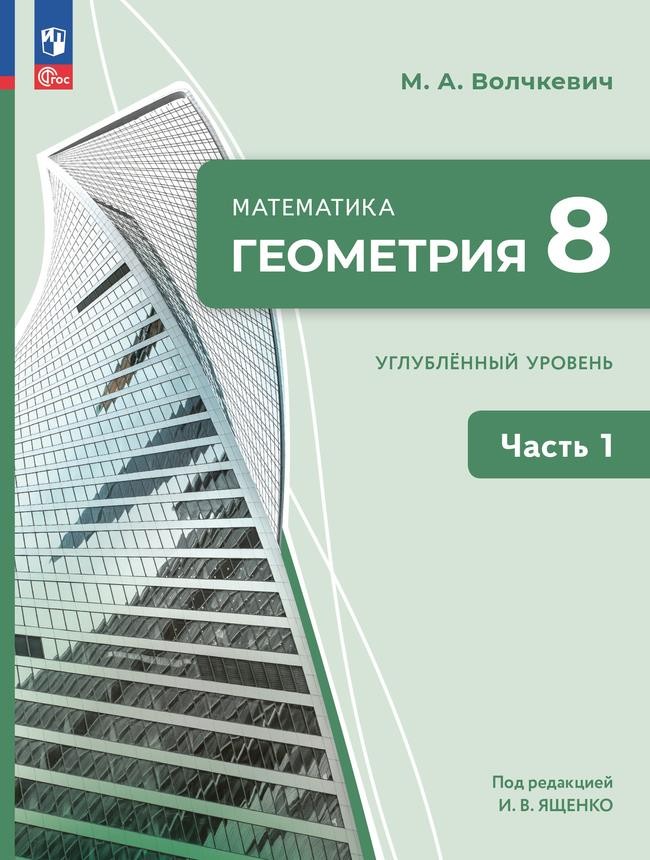 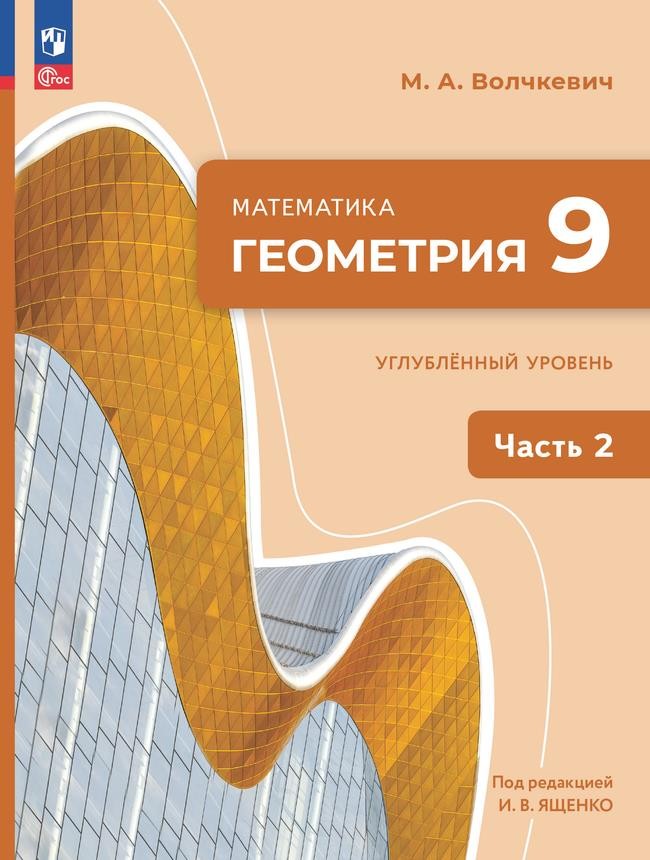 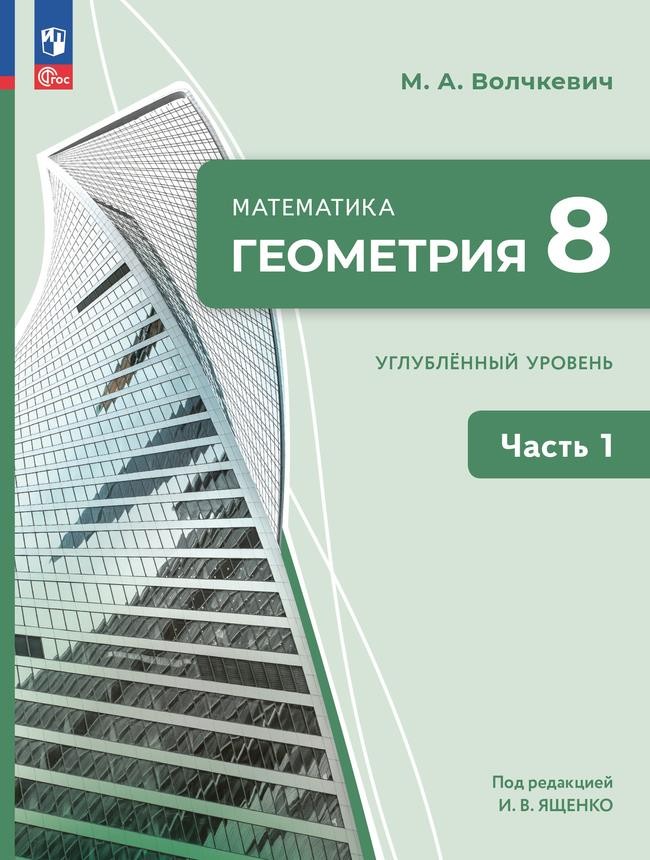 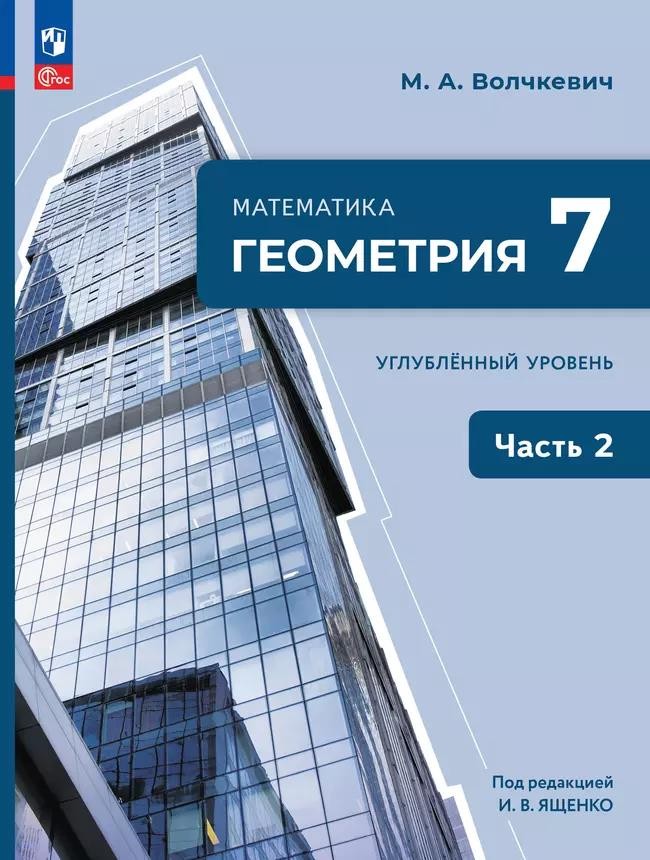 Математика. Геометрия. Углублённый уровень. Учебное пособие. М.А. Волчкевич, под ред. И.В. Ященко
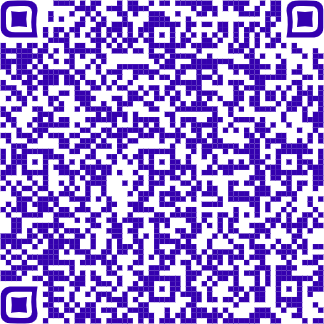 Вебинар. День числа ПИ. Об углублённом изучении  геометрии в 7-9 классах
* Информация из презентации Зубковой Екатерины Дмитриевны,
ведущий методист ГК «Просвещение»
33
Дополнительные учебные пособия
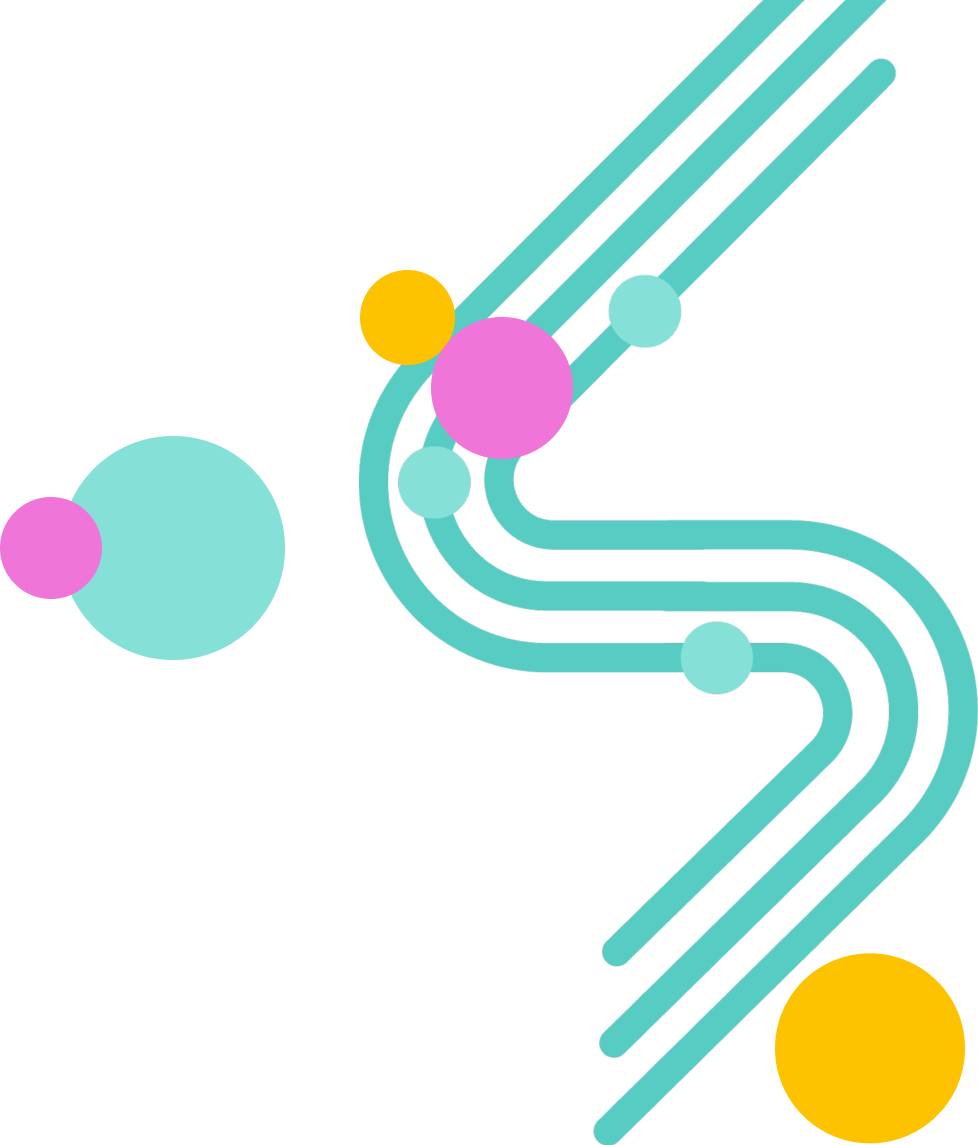 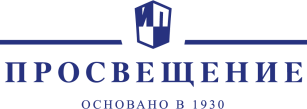 Учебное пособие
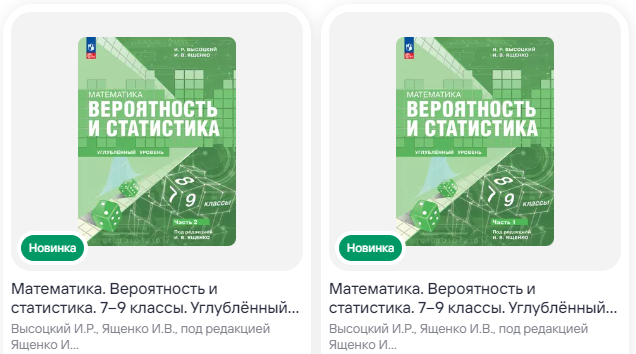 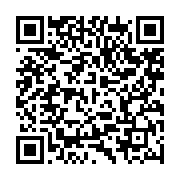 https://prosv.ru/selection/novinki/?subject=veroyatnost-i-statistika
34
Дополнительные учебные пособия
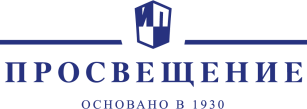 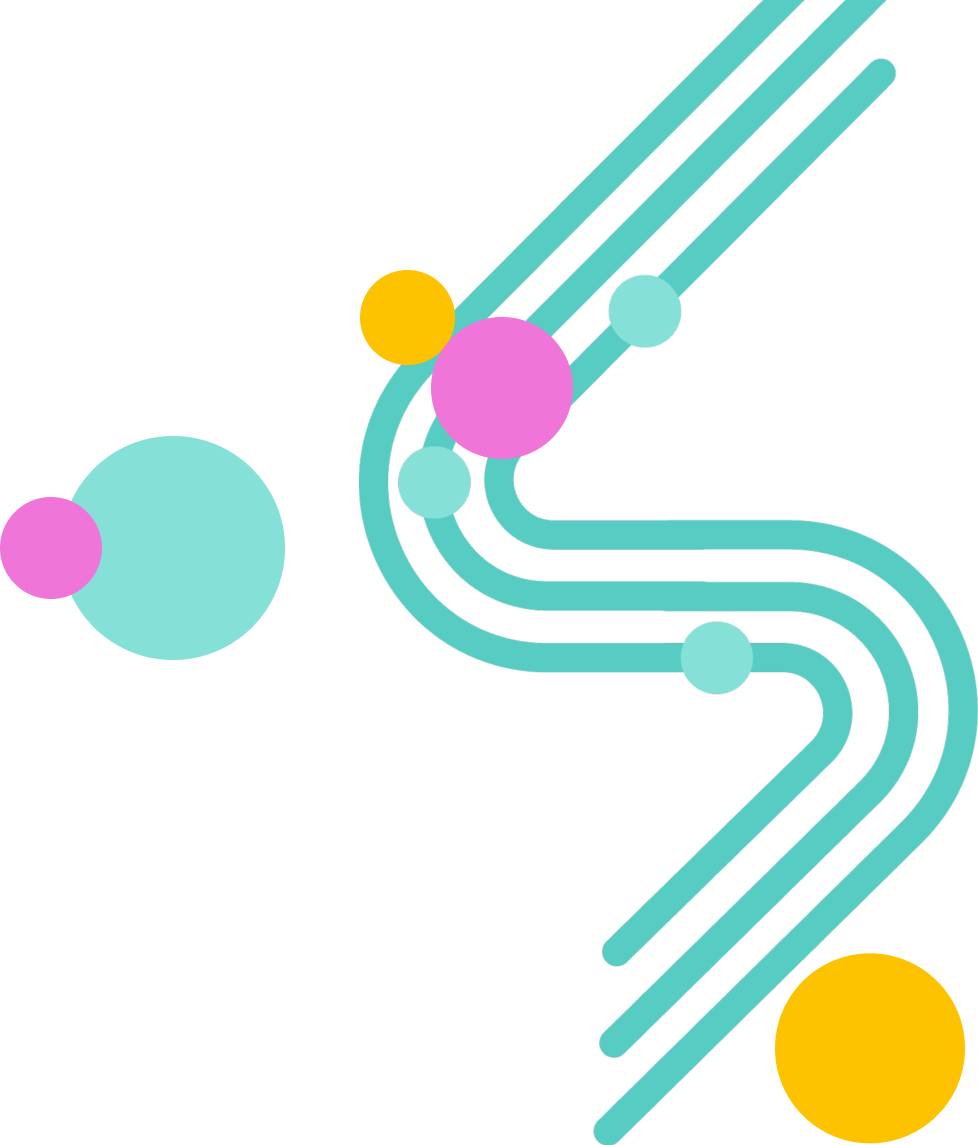 Вероятность и статистика. 10-11 классы. Базовый и углублённый уровень
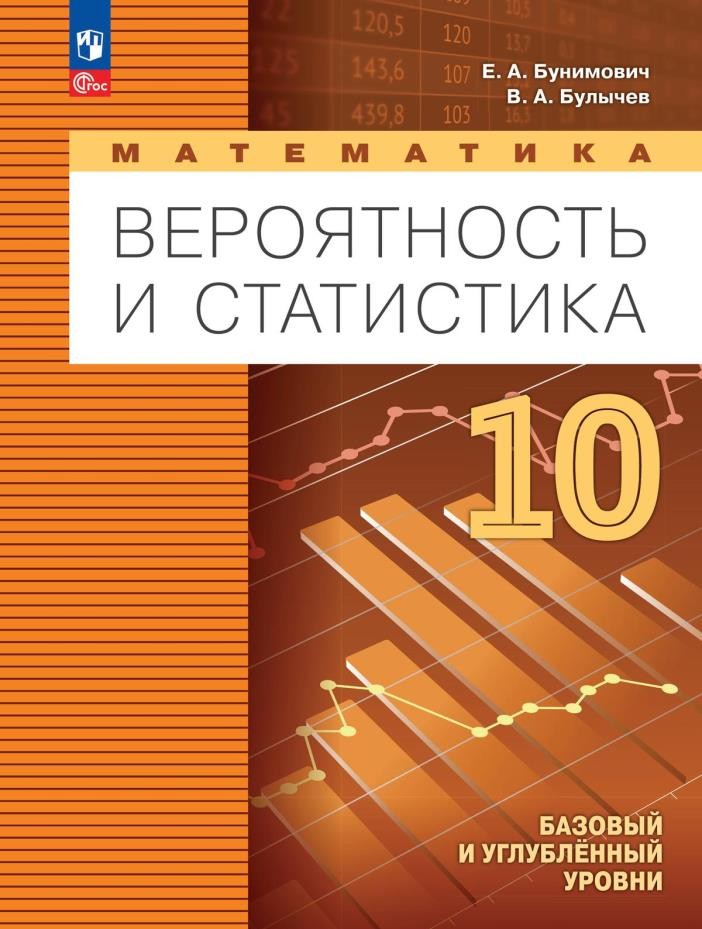 Учебное пособие
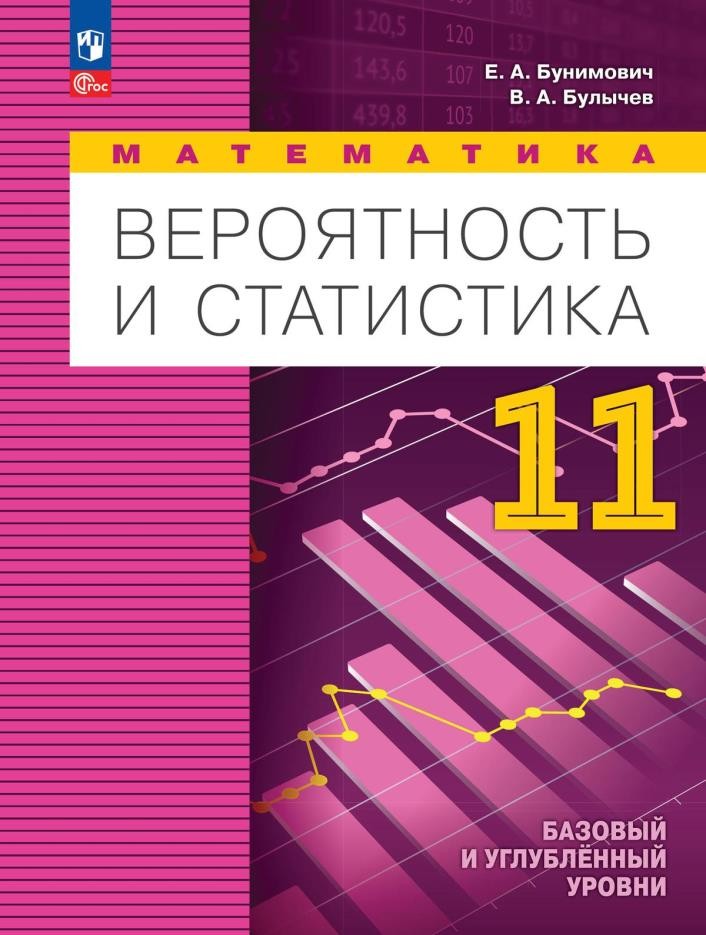 Бунимович Е. А., Булычев В. А.
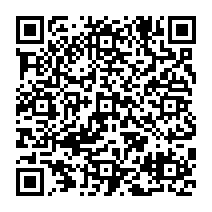 https://prosv.ru/search/?search=бунимович+вероятность+и+статистика&isAutocorrectQuery=true
* Информация из презентации Зубковой Екатерины Дмитриевны,
ведущий методист ГК «Просвещение»
35
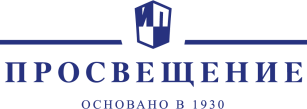 Универсальные учебные пособия
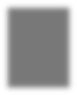 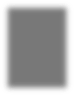 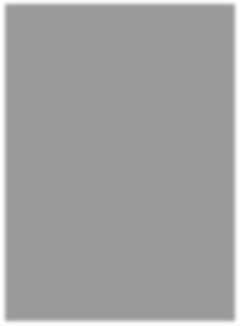 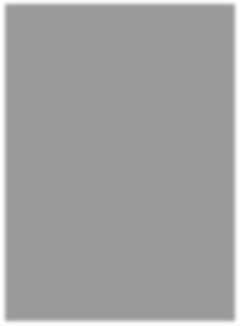 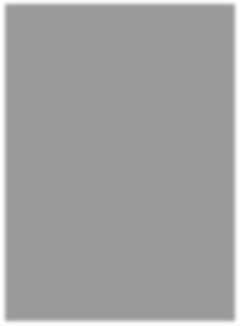 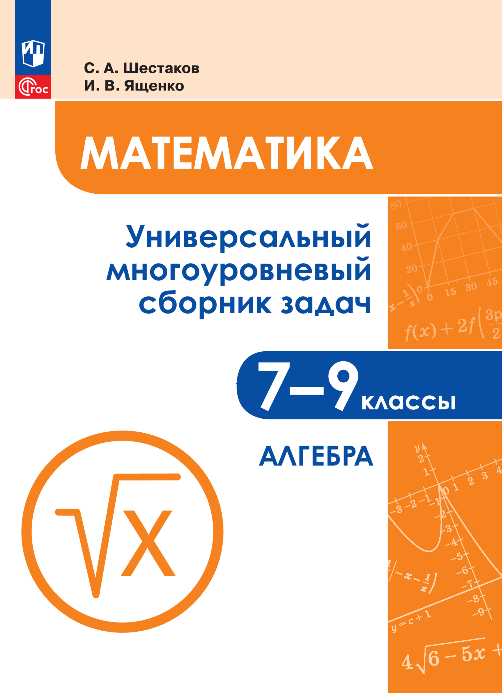 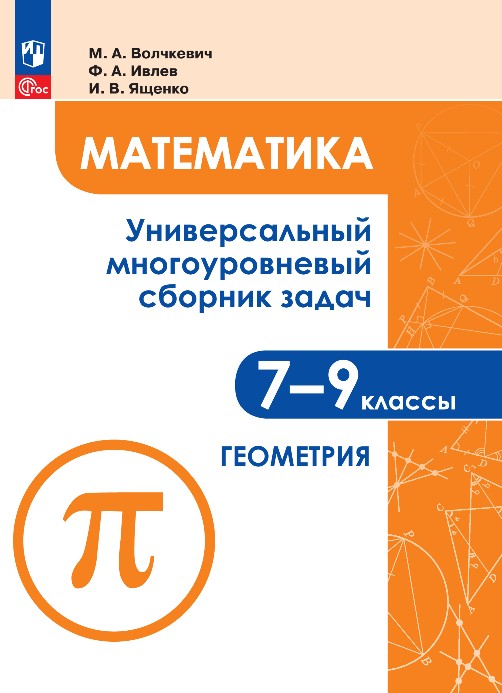 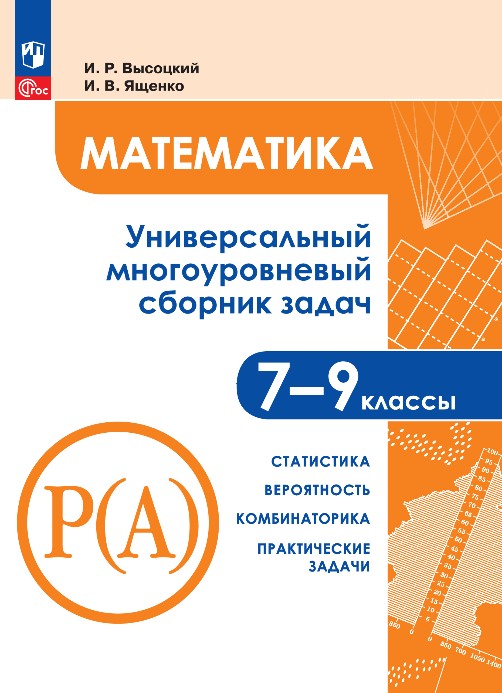 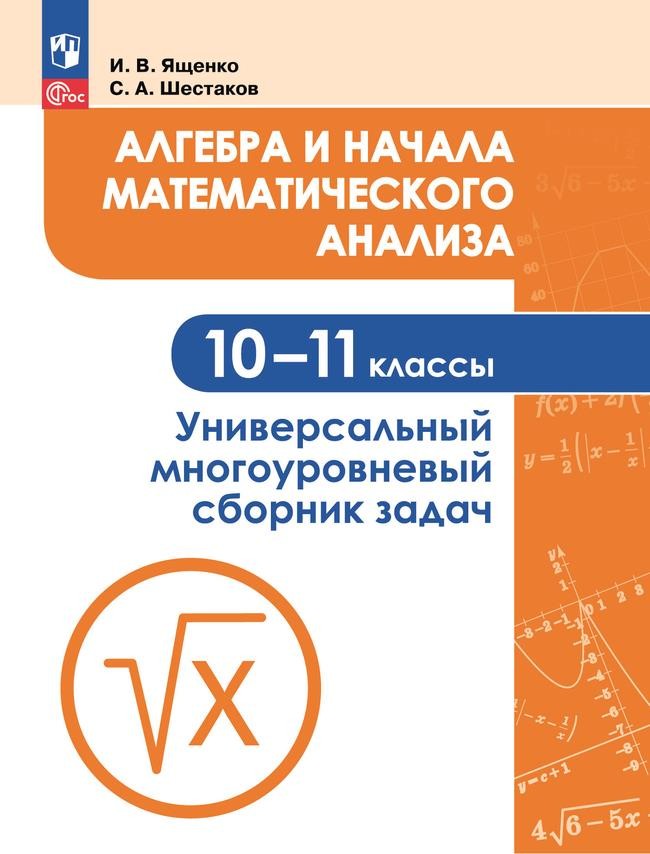 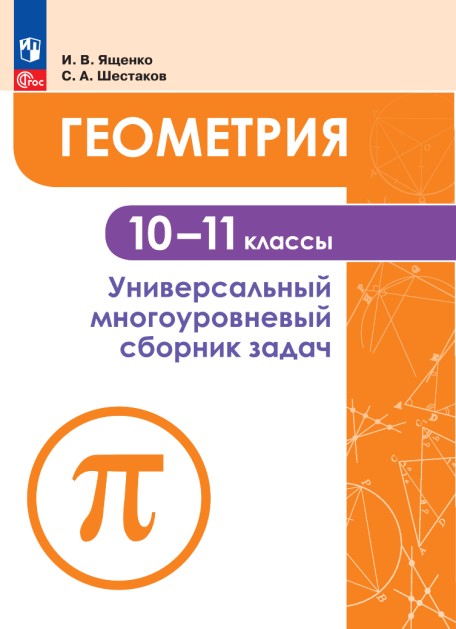 В.В. Прасолов. Решение  задач повышенной  сложности
Задачники
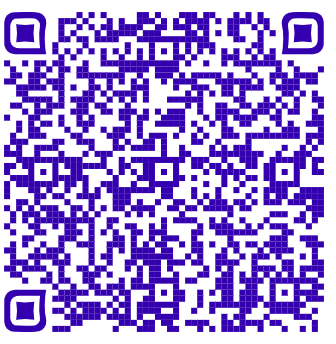 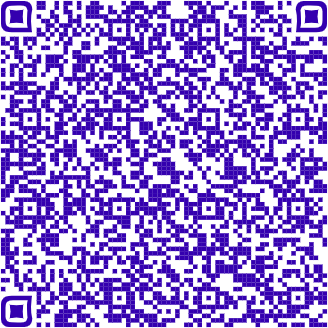 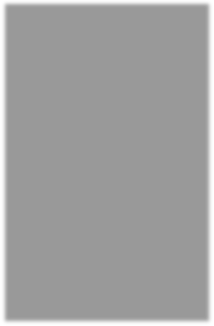 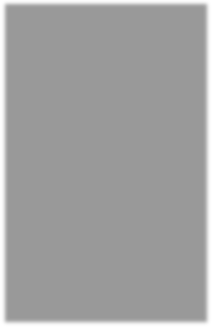 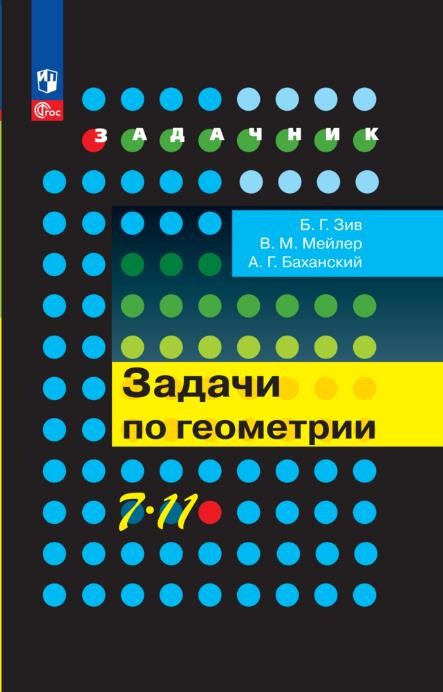 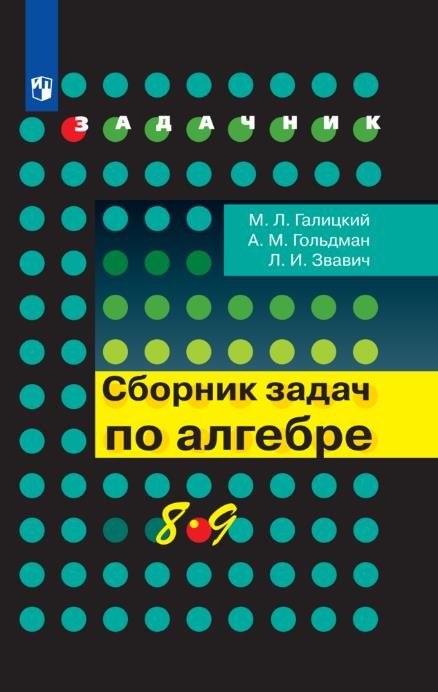 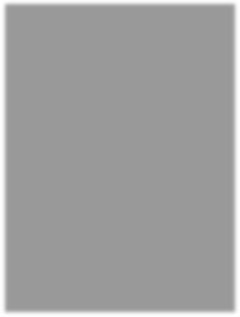 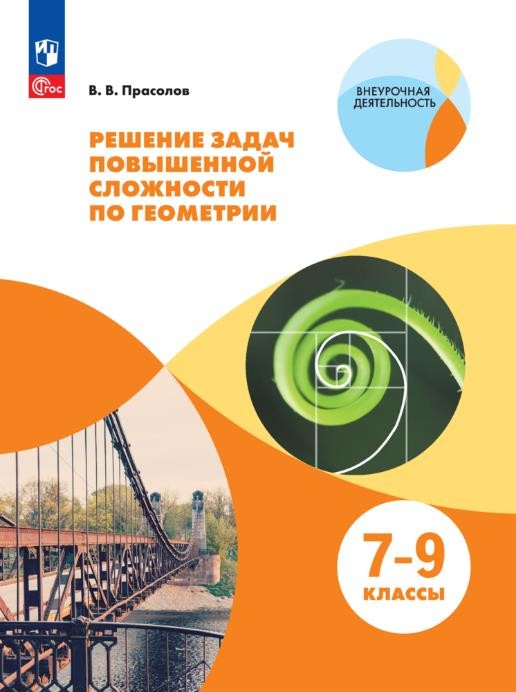 * Информация из презентации Зубковой Екатерины Дмитриевны,
ведущий методист ГК «Просвещение»
36
В помощь учителю математики
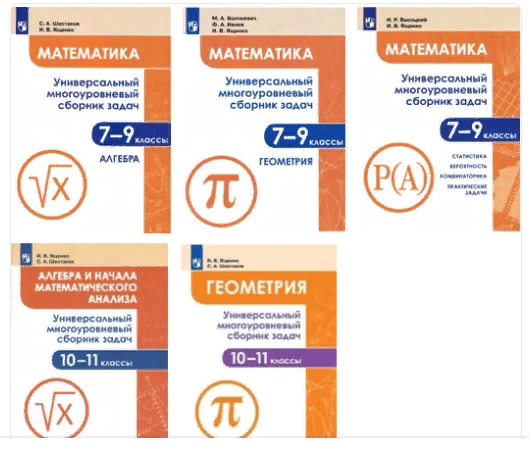 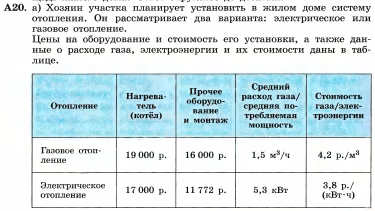 УРОВНИ
 ЗАДАНИЙ:
А, В, С
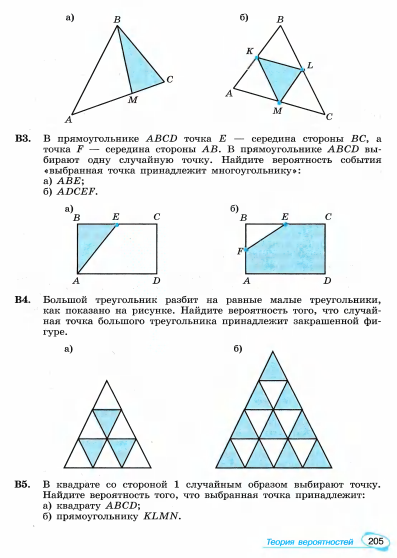 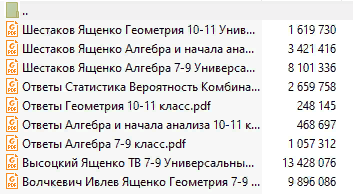 https://vk.com/doc3619616_675630074?hash=oftCMdEaPMQJw5Uz7EINSRZzzs9LX0zzXGsIAVTkF2w&dl=8byp1H6o1mR92efhq7BolkZT84GpzilczIQktcnPOnz
37
Рабочие тетрадипо учебному предмету «Математика»
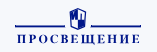 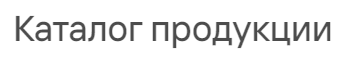 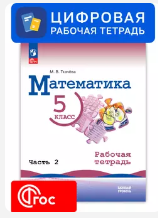 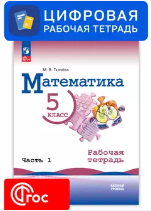 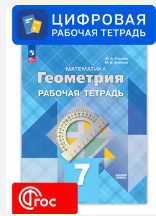 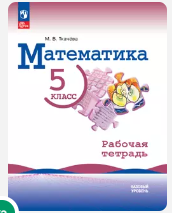 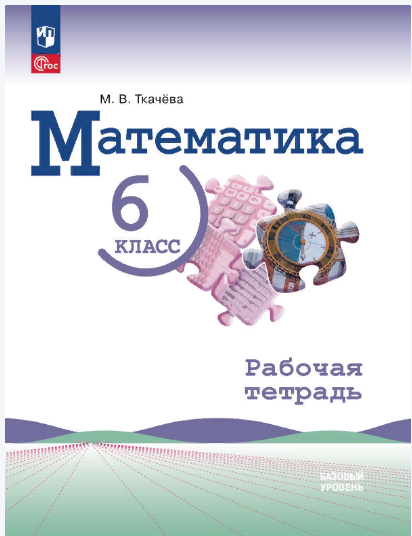 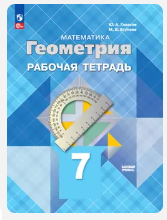 https://prosv.ru/catalog/rabochie-tetradi-matematika-vilenkin-n-ya-5-6/?class=6-kl%2C5-kl%2C7-kl%2C8-kl%2C9-kl%2C10-kl%2C11-kl&subject=algebra85%2Cgeometriya56%2Cmatematika39%2Cmatematicheskoe-razvitie
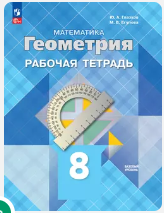 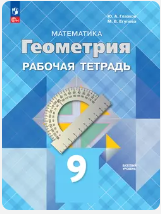 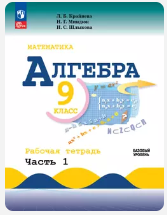 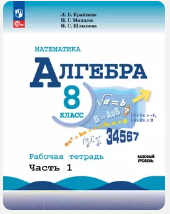 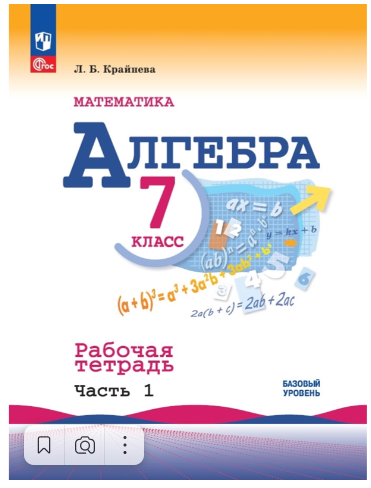 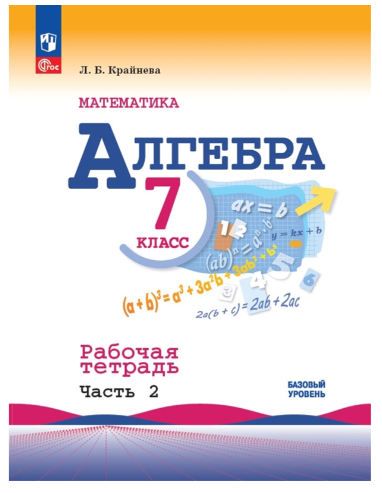 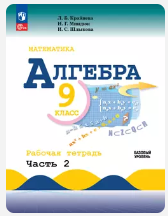 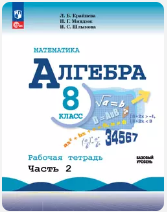 https://prosv.ru/catalog/rabochie-tetradi/?umk=matematika-vilenkin-n-ya-5-6%2Cgeometriya-atanasyan-l-s-i-dr-7-9&class=7-kl%2C8-kl%2C9-kl%2C10-kl%2C11-kl&subject=algebra85%2Cgeometriya56%2Cmatematika39%2Cmatematicheskoe-razvitie
https://prosv.ru/product/matematika-algebra-7-klass-bazovii-uroven-rabochaya-tetrad-v-2-chastyah-chast-101/
https://shop.prosv.ru/matematika--7-klass--bazovyj-uroven--rabochaya-tetrad--chast-223025
https://prosv.ru/catalog/rabochie-tetradi/?class=6-kl%2C5-kl%2C7-kl%2C8-kl%2C9-kl%2C10-kl%2C11-kl&subject=algebra85%2Cgeometriya56%2Cmatematika39%2Cmatematicheskoe-razvitie
38
Дидактический материал по учебному предмету «Математика»
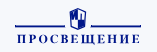 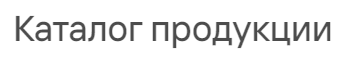 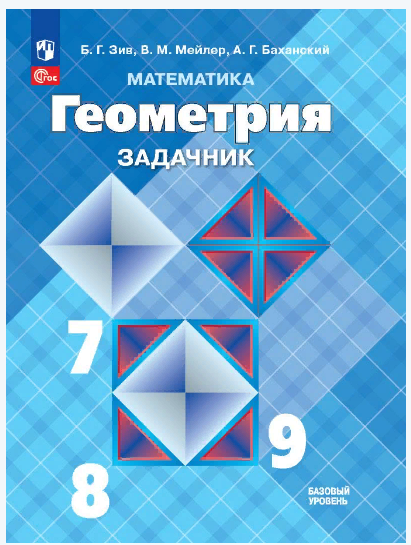 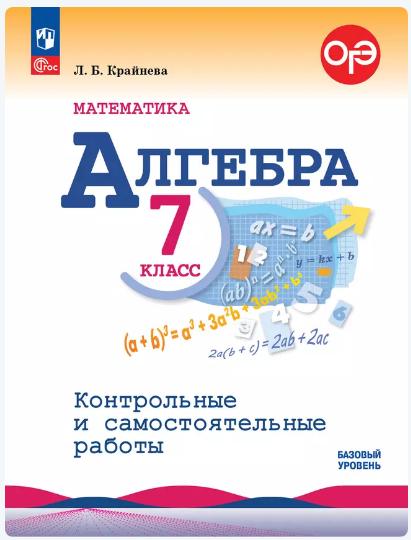 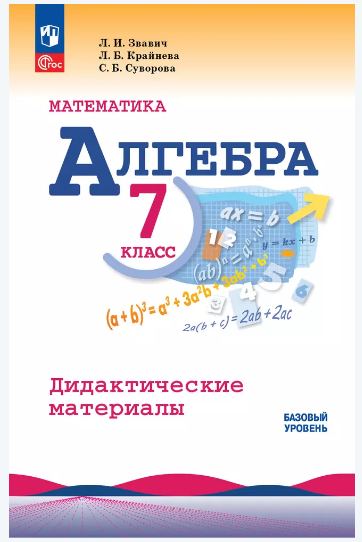 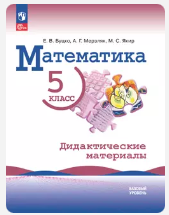 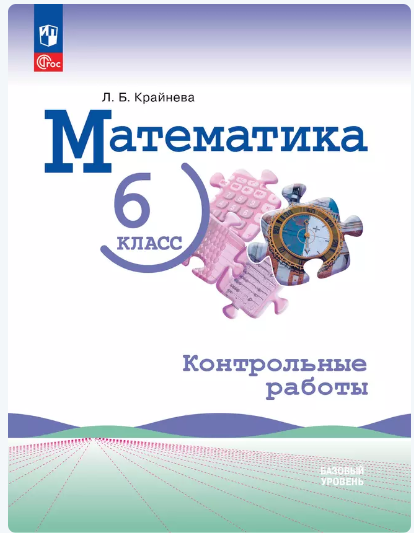 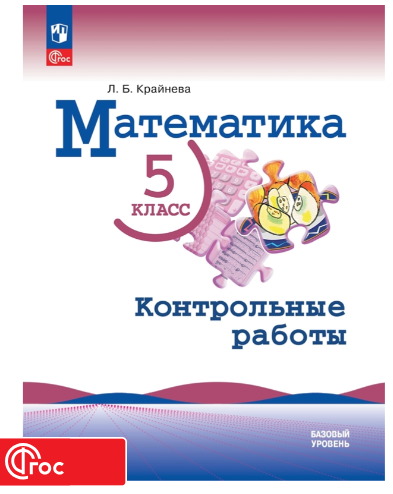 https://prosv.ru/product/matematika-6-klass-bazovii-uroven-kontrol-nie-raboti01/
https://prosv.ru/product/matematika-geometriya-7-9-klassi-bazovii-uroven-zadachnik-uchebnoe-posobie01/
https://prosv.ru/product/matematika-algebra-7-klass-bazovii-uroven-kontrol-nie-i-samostoyatel-nie-raboti01/?utm_source=yandex.ru&utm_medium=organic&utm_campaign=yandex.ru&utm_referrer=yandex.ru
https://prosv.ru/product/matematika-5-klass-didakticheskie-materiali201/
https://prosv.ru/product/matematika-algebra-7-klass-bazovii-uroven-didakticheskie-materiali01/
https://shop.prosv.ru/matematika--5-klass--bazovyj-uroven--kontrolnye-raboty22626
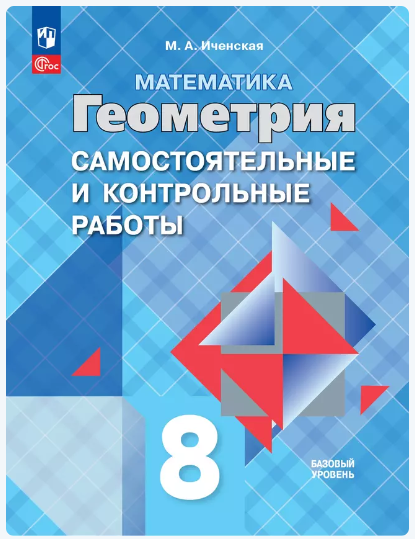 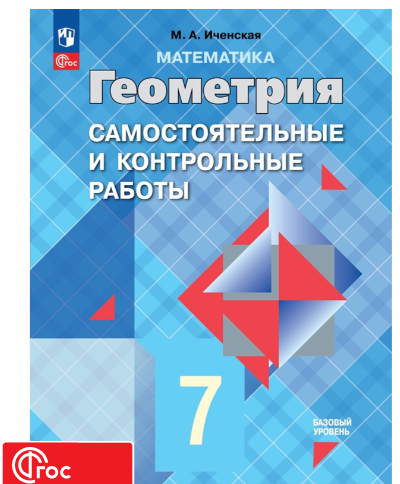 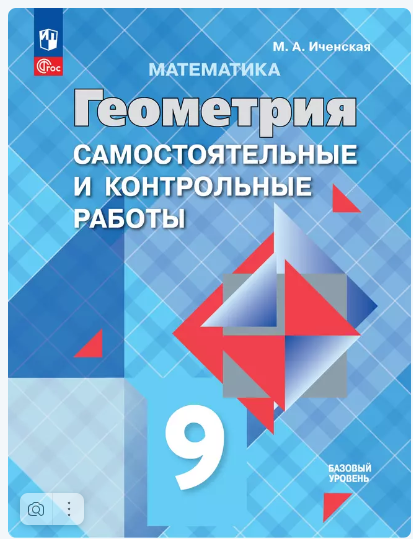 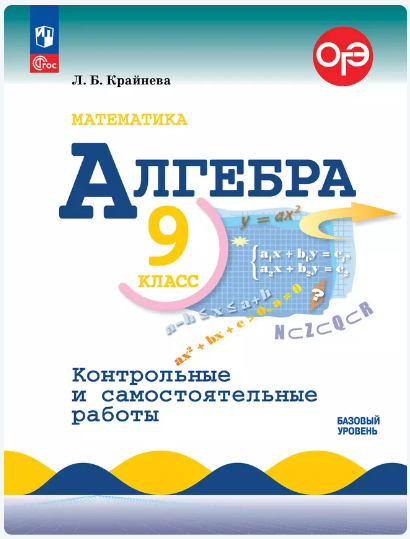 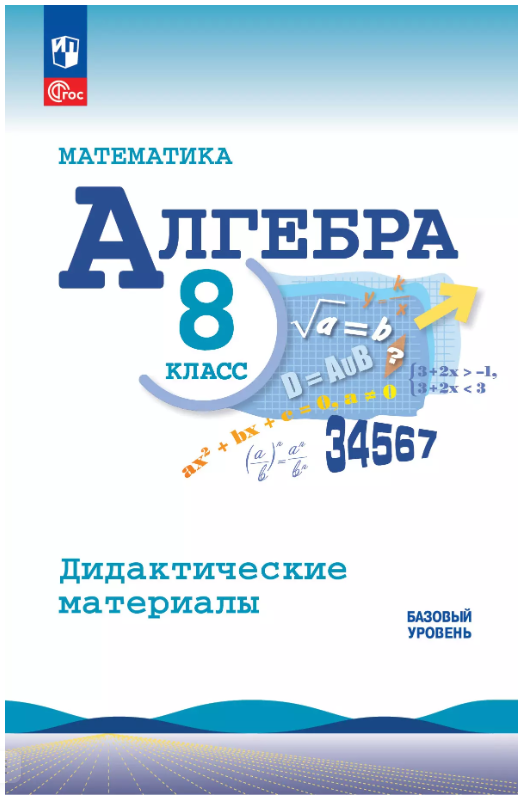 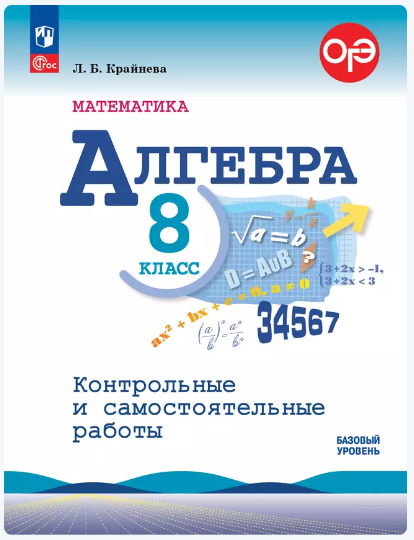 https://prosv.ru/product/matematika-geometriya-9-klass-bazovii-uroven-samostoyatel-nie-i-kontrol-nie-raboti01/
https://prosv.ru/product/matematika-geometriya-8-klass-bazovii-uroven-samostoyatel-nie-i-kontrol-nie-raboti01/
https://shop.prosv.ru/geometriya--samostoyatelnye-i-kontrolnye-raboty--7-klass22623
https://prosv.ru/product/matematika-algebra-9-klass-bazovii-uroven-kontrol-nie-raboti01/
https://prosv.ru/product/matematika-algebra-8-klass-bazovii-uroven-kontrol-nie-i-samostoyatel-nie-raboti01/
https://prosv.ru/product/matematika-algebra-8-klass-bazovii-uroven-didakticheskie-materiali01/
39
В помощь учителю математики
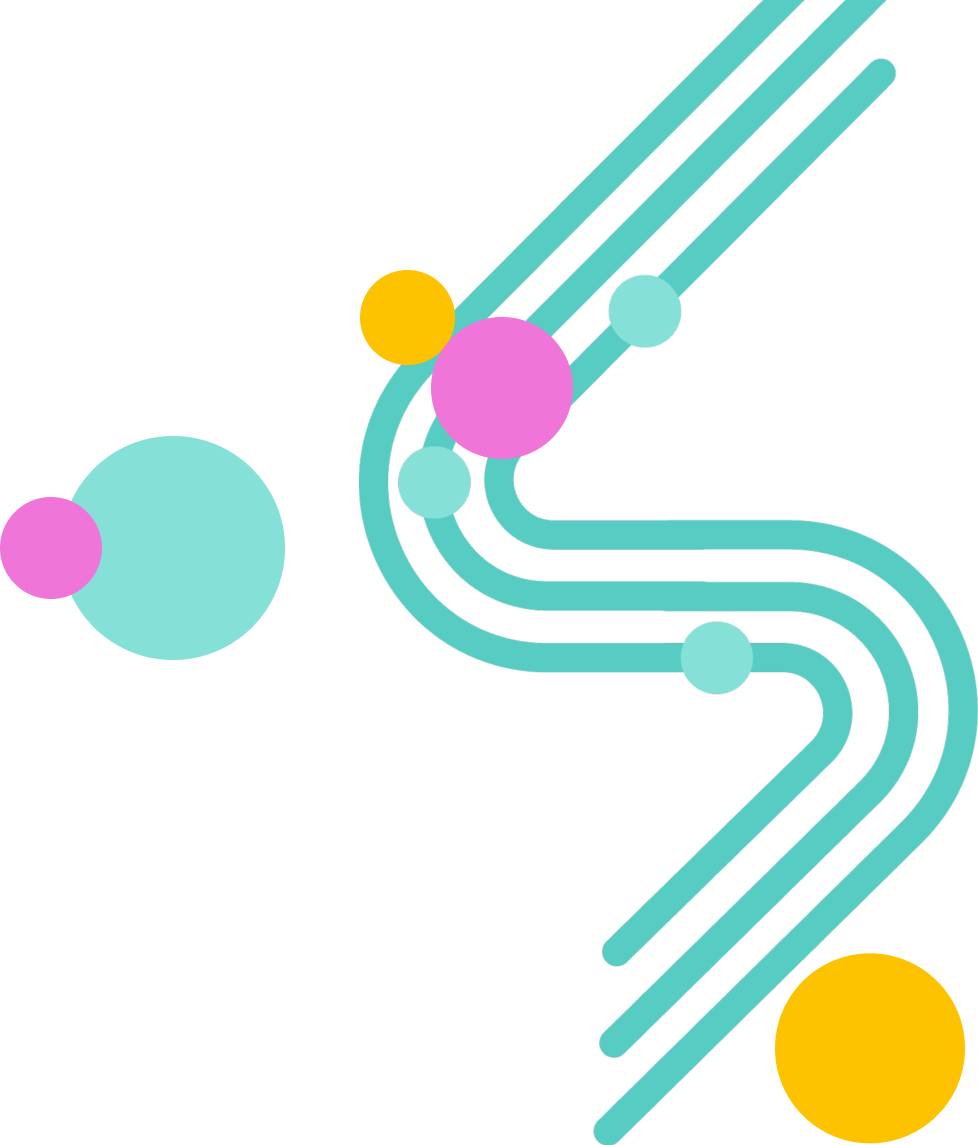 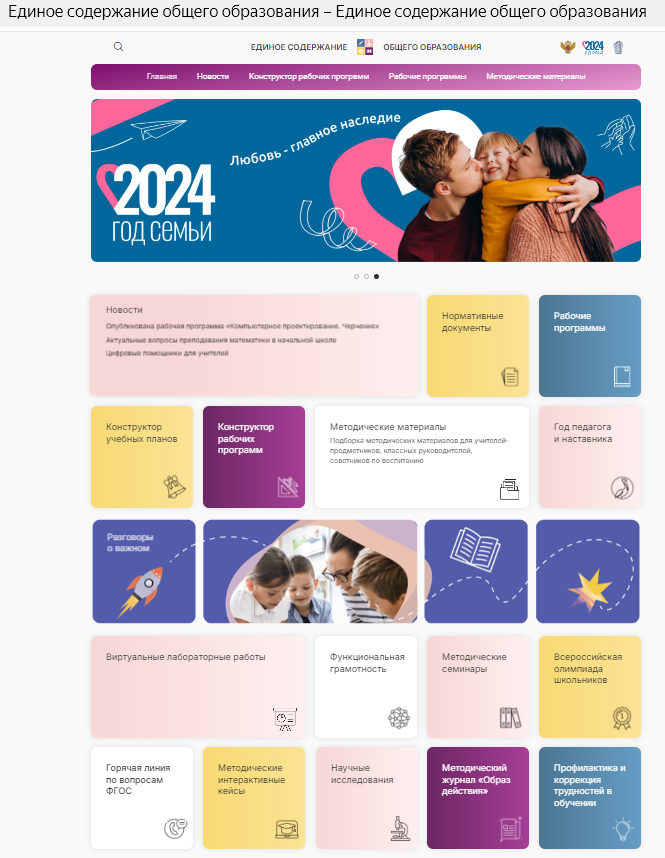 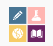 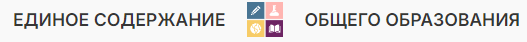 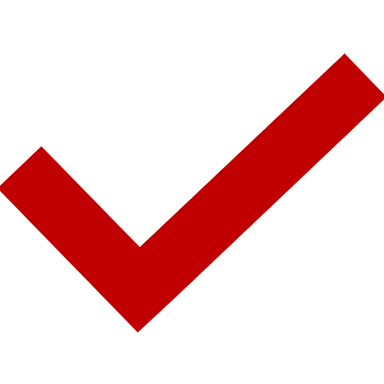 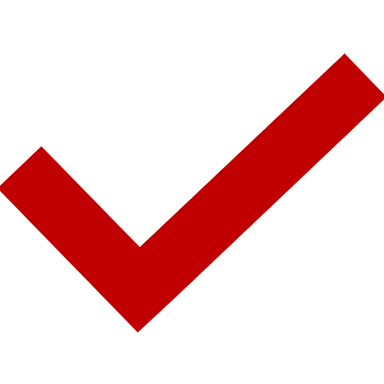 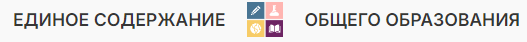 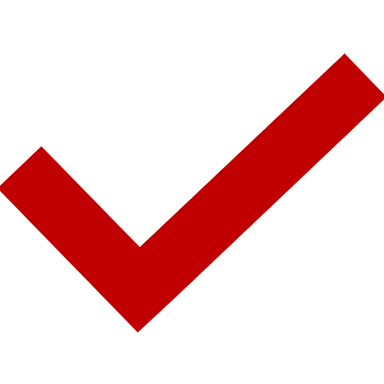 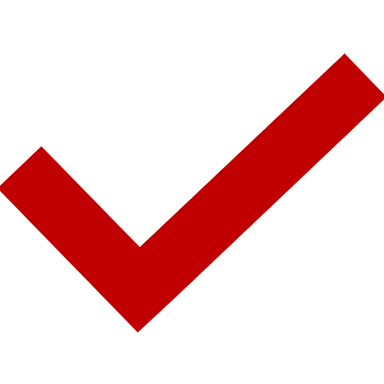 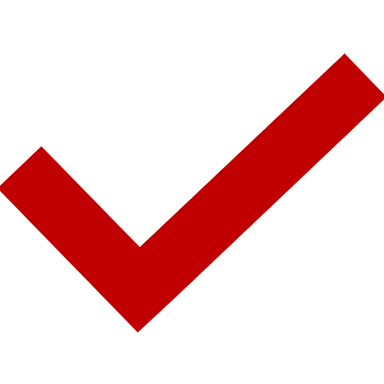 https://edsoo.ru/#
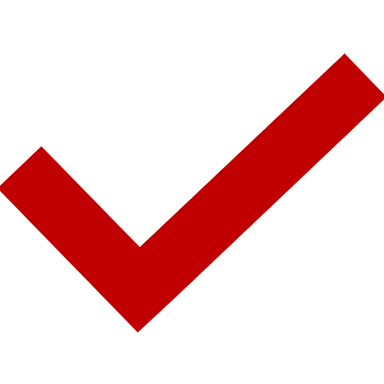 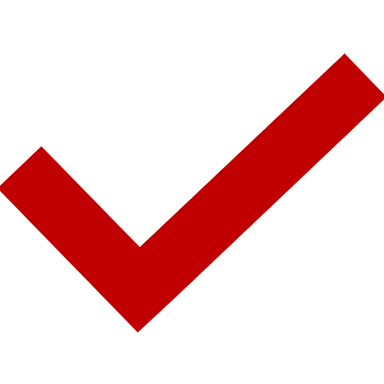 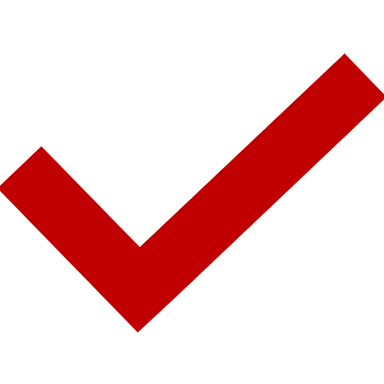 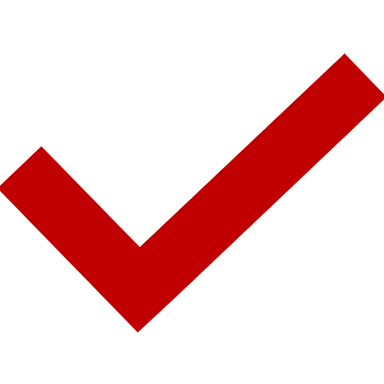 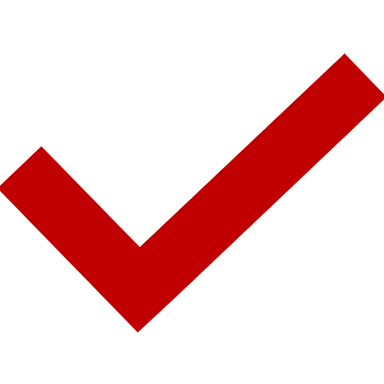 40
Методические рекомендации по преподаванию учебного предмета «Математика» на уровне ООО и СОО в 2024-2025 учебном году
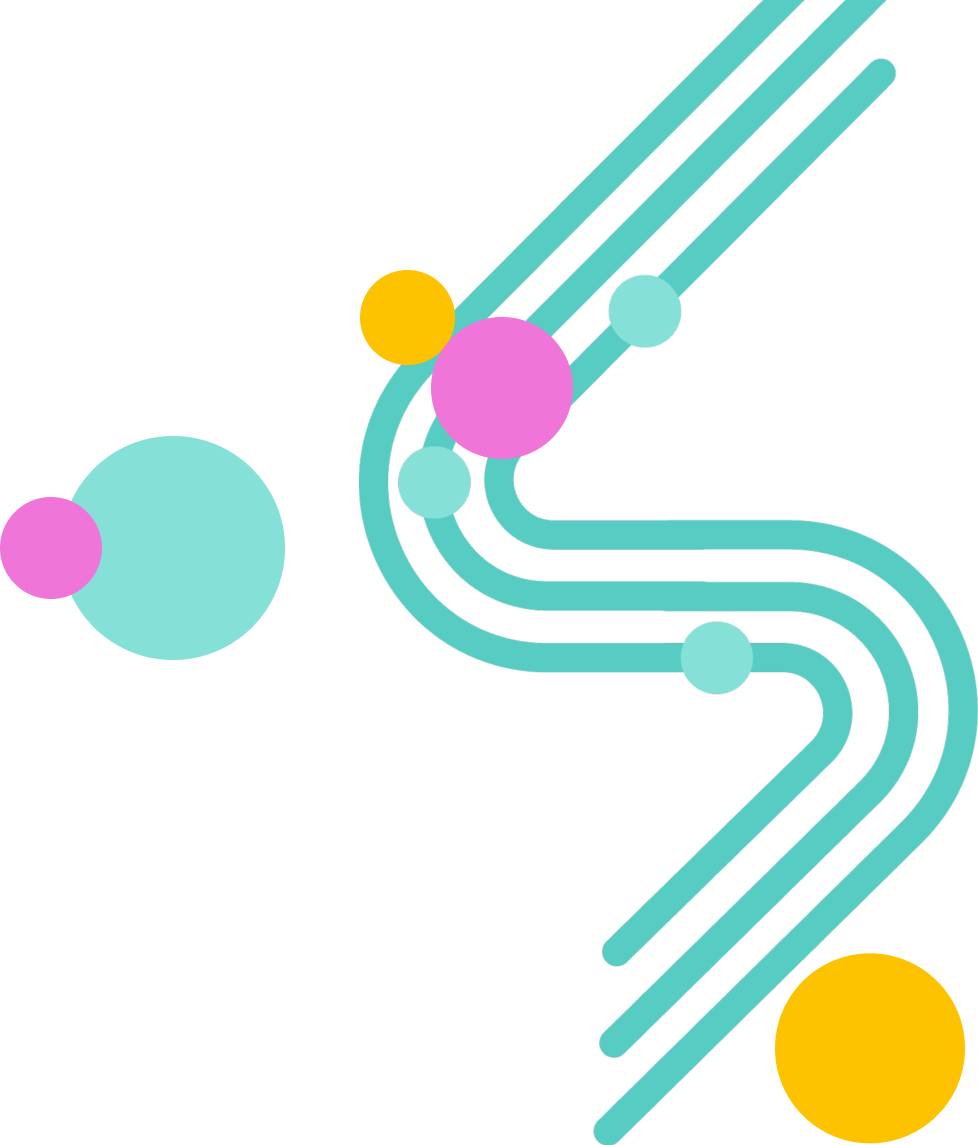 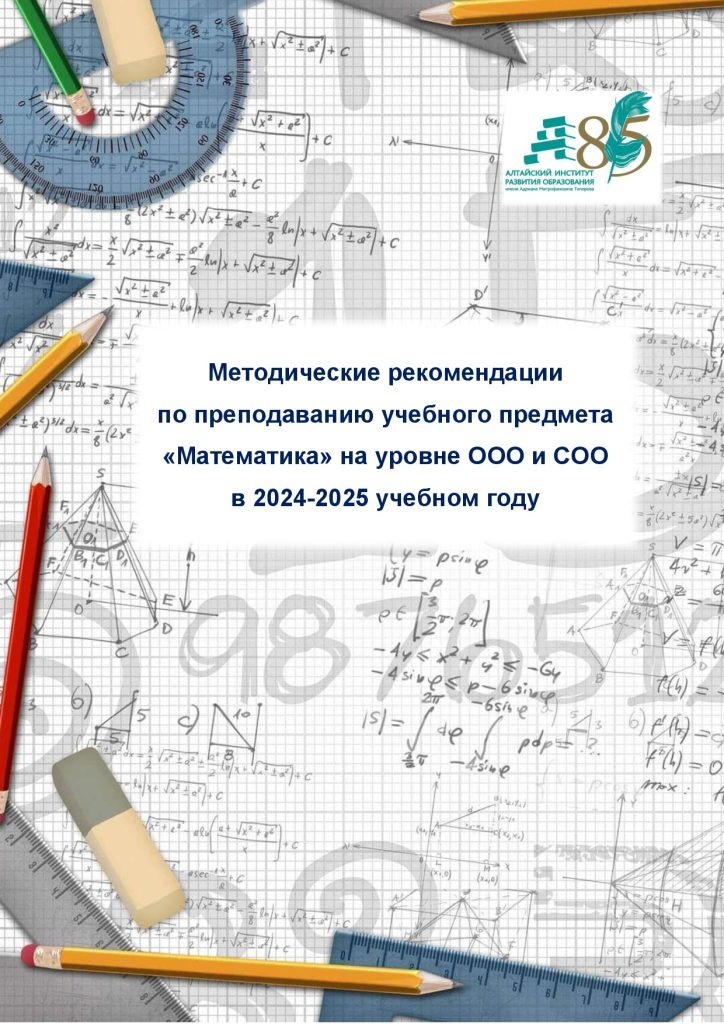 М.А. Гончарова, Е.Н. Даниленко, Н.В. Решетникова
Барнаул: КАУ ДПО «АИРО имени А.М. Топорова», 2024
https://iro22.ru/dejatelnost/redakcionno-izdatelskaja-i-bibliotechno-informacionnaja-dejatelnost/izdanija-airo/izdanija-airo-2024/
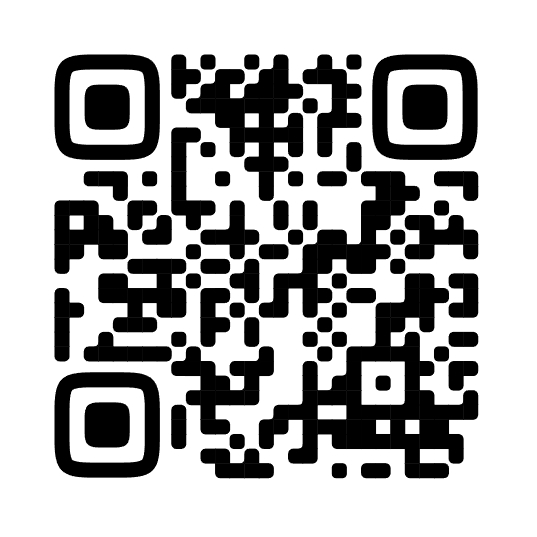 41
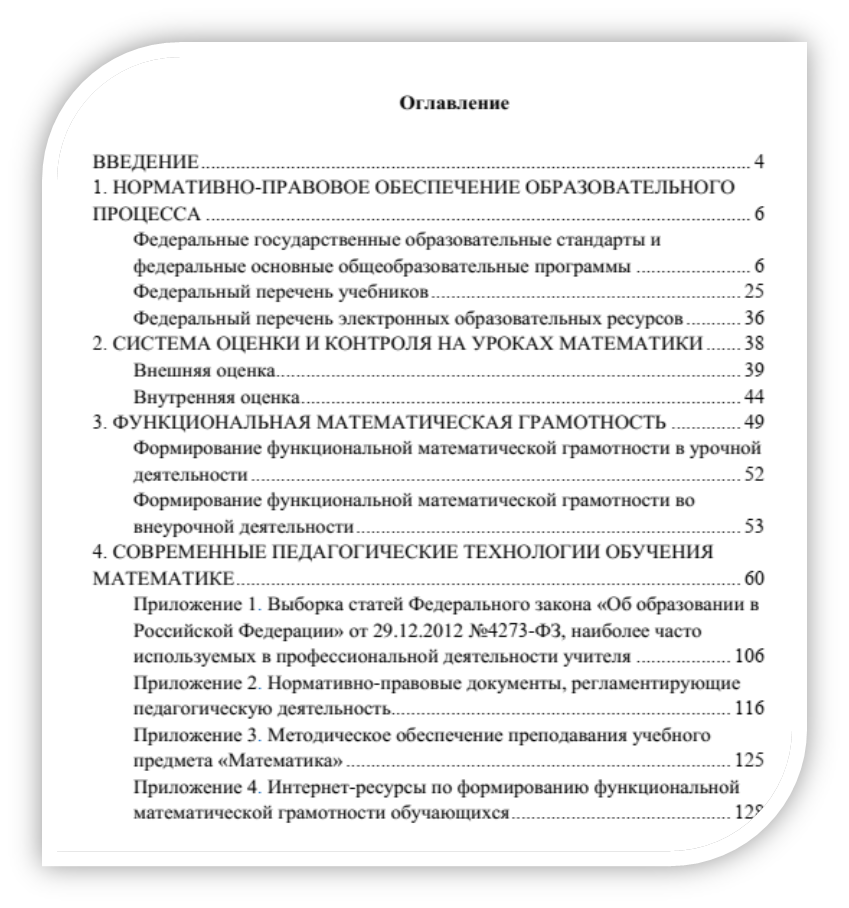 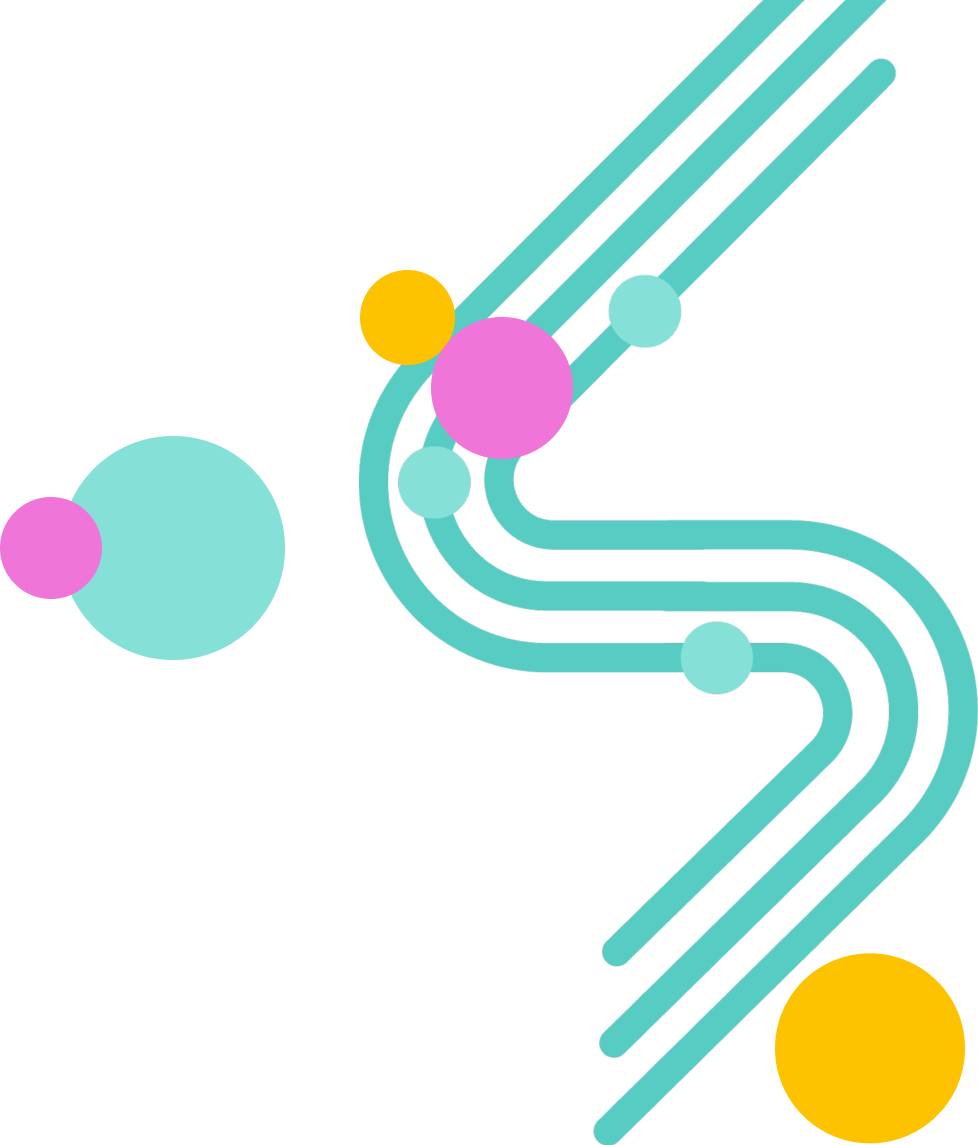 Методические рекомендации по преподаванию учебного предмета «Математика» на уровне ООО и СОО в 2024-2025 учебном году
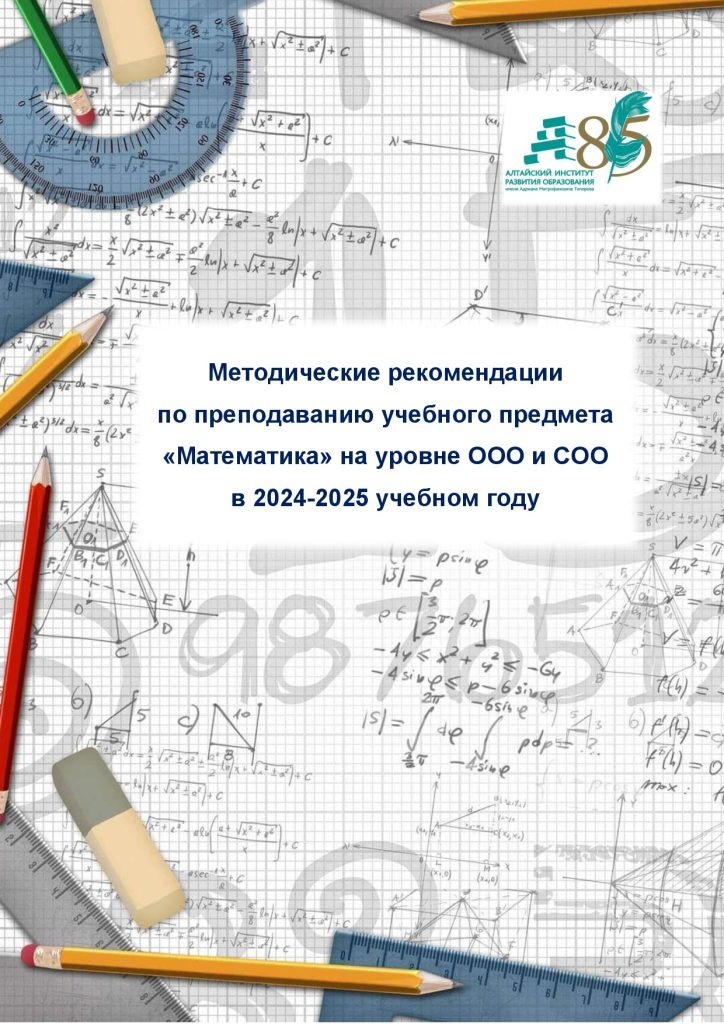 42
Федеральный перечень электронных образовательных ресурсов
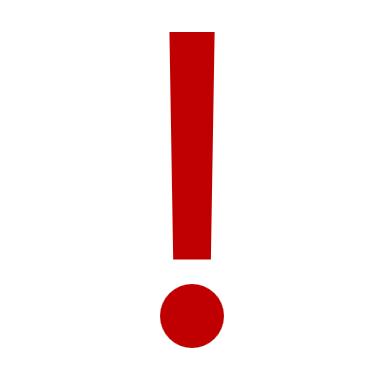 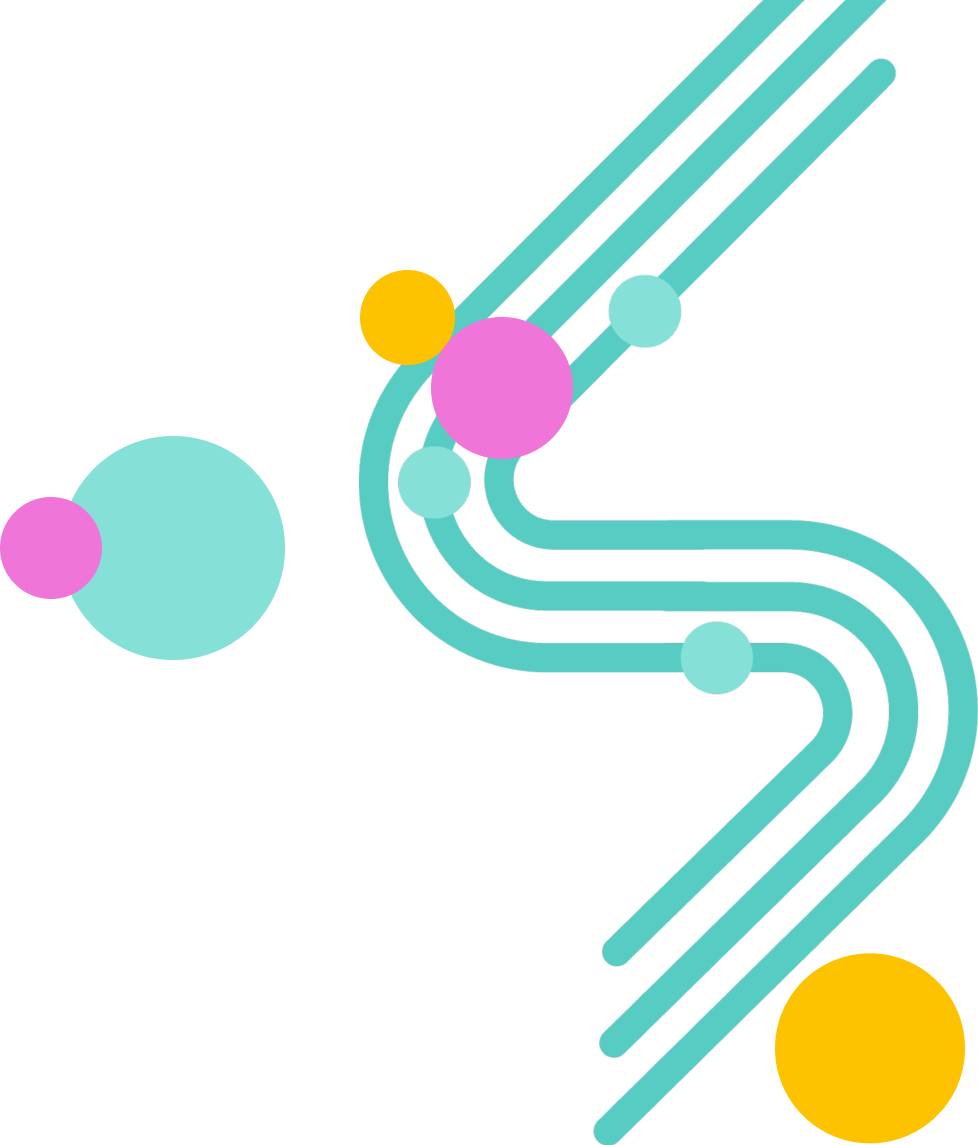 Приказ Министерства просвещения РФ от 18.07.2024 № 499 "Об утверждении федерального перечня электронных образовательных ресурсов, допущенных к использованию при реализации имеющих государственную аккредитацию образовательных программ начального общего, основного общего, среднего общего образования» (с 27.08.2024 года)
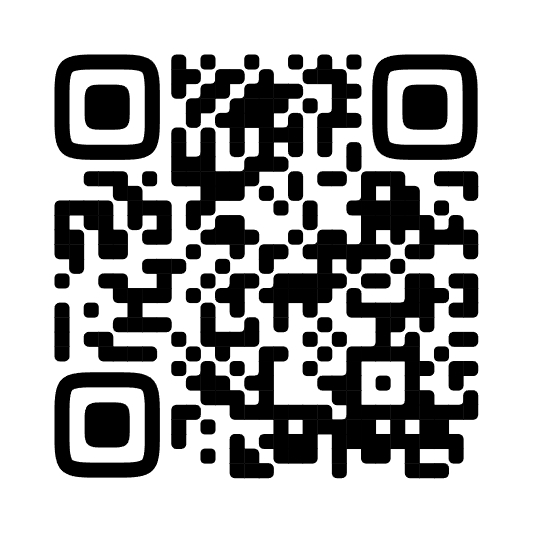 http://publication.pravo.gov.ru/document/0001202408160022?ysclid=m2jm1uq2ni662263192
43
Федеральный перечень электронных образовательных ресурсов
ООО
1. Перечень электронных образовательных ресурсов (далее - ЭОР), допущенных к использованию при реализации обязательной части общеобразовательной программы
Математика (учебный предмет)
Математика и информатика (предметная область)
№№ 1.2.3.1.1.-1.2.3.1.60
44
Федеральный перечень электронных образовательных ресурсов
НОВОЕ
ООО
1. Перечень электронных образовательных ресурсов (далее - ЭОР), допущенных к использованию при реализации обязательной части общеобразовательной программы
№№ 1.2.3.1.1.-1.2.3.1.60
Математика (учебный предмет)
Математика и информатика (предметная область)
45
Федеральный перечень электронных образовательных ресурсов
СОО
1. Перечень электронных образовательных ресурсов (далее - ЭОР), допущенных к использованию при реализации обязательной части общеобразовательной программы
Математика (учебный предмет)
Математика и информатика (предметная область)
№№ 1.3.3.1.1.-1.3.3.1.29.
46
Федеральный перечень электронных образовательных ресурсов
НОВОЕ
СОО
1. Перечень электронных образовательных ресурсов (далее - ЭОР), допущенных к использованию при реализации обязательной части общеобразовательной программы
Математика (учебный предмет)
Математика и информатика (предметная область)
№№ 1.3.3.1.1.-1.3.3.1.29.
47
Федеральный перечень электронных образовательных ресурсов
НОВОЕ
2. Перечень электронных образовательных ресурсов (далее - ЭОР), допущенных к использованию при реализации части общеобразовательной программы, формируемой участниками образовательных отношений
ООО
Математика (учебный предмет)
Математика и информатика (предметная область)
№№ 2.2.3.1.1.- 2.2.3.1.25.
48
Федеральный перечень электронных образовательных ресурсов
2. Перечень электронных образовательных ресурсов (далее - ЭОР), допущенных к использованию при реализации части общеобразовательной программы, формируемой участниками образовательных отношений
Иные учебные предметы, курсы (в том числе внеурочной деятельности)
ООО
№№ 2.2.8.8.  
  "Математическая грамотность. Основное общее образование” 6-8, 
      АО "Издательство "Просвещение"
49
Федеральный перечень электронных образовательных ресурсов
НОВОЕ
2. Перечень электронных образовательных ресурсов (далее - ЭОР), допущенных к использованию при реализации части общеобразовательной программы, формируемой участниками образовательных отношений
СОО
Математика (учебный предмет)
Математика и информатика (предметная область)
№№ 2.3.3.1.1.- 2.2.3.1.4.
50
Федеральный перечень электронных образовательных ресурсов
4. Перечень ЭОР, используемых при реализации адаптированных общеобразовательных программ
Математика и информатика (предметная область)
Математика (учебный предмет)
ООО
Математика  - НЕТ
СОО
Математика  - НЕТ
51
Оценка качества образования
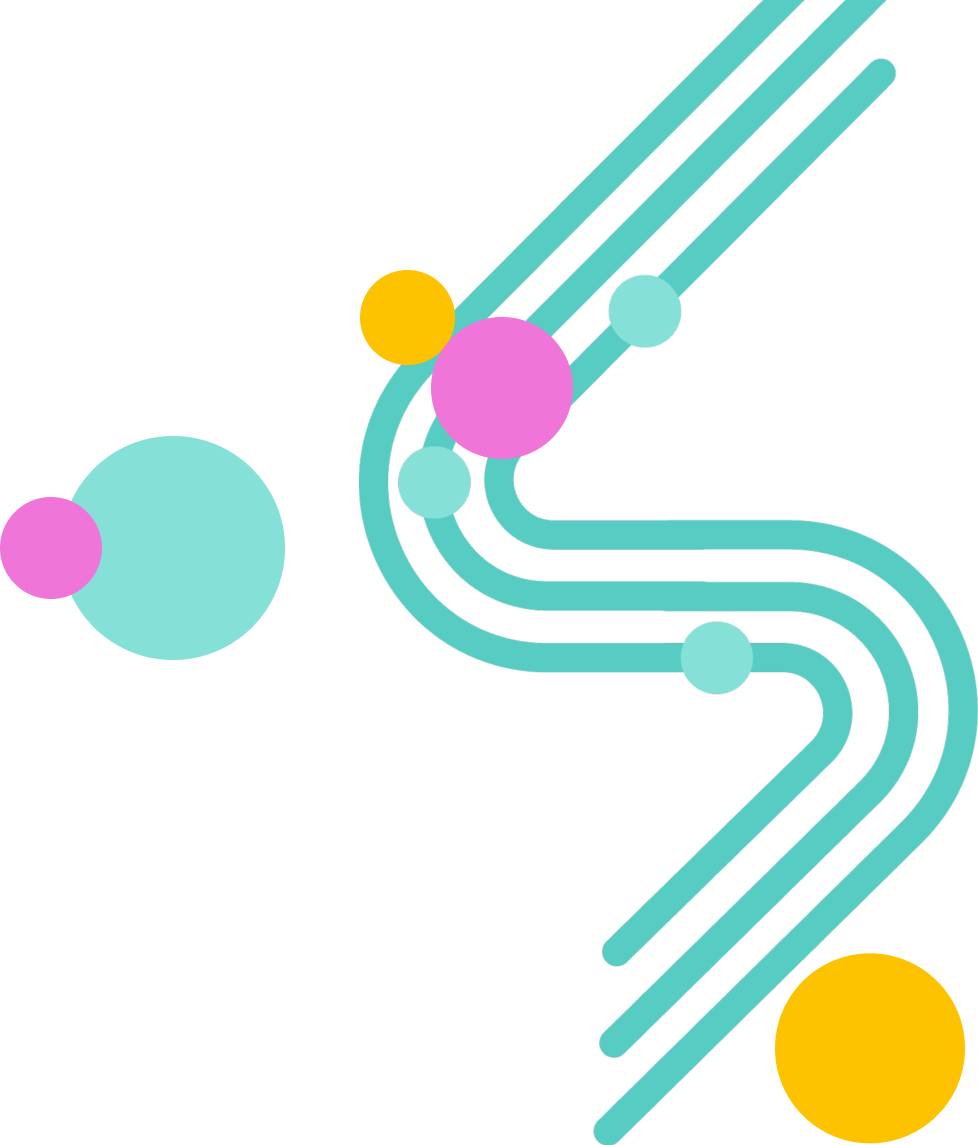 Качество образования - комплексная характеристика образовательной деятельности и подготовки обучающегося, выражающая степень их соответствия федеральным государственным образовательным стандартам, образовательным стандартам, федеральным государственным требованиям и (или) потребностям физического или юридического лица, в интересах которого осуществляется образовательная деятельность, в том числе степень достижения планируемых результатов образовательной программы.
Федерального закона «Об образовании в Российской Федерации» от 29.12.2012 N 273-ФЗ
ГИС "Федеральная информационная система оценки качества образования"
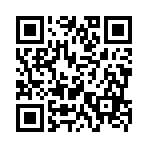 Правила её формирования и введения утверждены Правительством РФ 
от 17.02.2024 № 182 и вступают в силу с 1 сентября 2024 года
52
https://docs.cntd.ru/document/1305003733
[Speaker Notes: Для обеспечения сбора, обработки, систематизации, анализа результатов и хранения информации о проведении мероприятий по оценке качества образования сформирована. Правила её формирования и введения утверждены Правительством РФ от 17.02.2024 № 182. 
1 сентября вступят в силу новые нормы, касающиеся оценки качества российского образования. В частности, для обеспечения проведения мероприятий по оценке качества образования и анализа их результатов будет создана ГИС "Федеральная информационная система оценки качества образования". 
В систему войдут сведения:
об организациях, осуществляющих образовательную деятельность по реализации образовательных программ начального общего, основного общего, среднего общего образования и принимающих участие в мероприятиях по оценке качества образования;
о сроках проведения национальных и международных сопоставительных исследований качества образования и иных мероприятий по оценке качества образования;
о количестве участников мероприятий по оценке качества образования;
об экспертах, привлекаемых к проведению мероприятий по оценке качества образования;
об оценочных материалах, используемых при проведении мероприятий по оценке качества образования;
о результатах национальных и международных сопоставительных исследований качества образования и иных мероприятий по оценке качества образования, а также о результатах участия обучающихся в таких исследованиях и мероприятиях.
   Информация будет храниться в системе 11 лет. Ее станут размещать образовательные организации, а пользоваться смогут Рособрнадзор, исполнительные органы власти регионов, местные власти, образовательные организации и оператор системы. С 1 декабря 2024 года доступ к сведениям, а также к результатам обработки станет возможен через ЕСИА.
  Сам мониторинг системы образования будет включать мероприятия по оценке качества образования. Речь идет о региональных, национальных и международных сопоставительных исследованиях качества общего образования, а также иных мероприятиях, перечень которых уже установило Правительство РФ.
 Он включает:
национальные сопоставительные исследования качества общего образования;
всероссийские проверочные работы;
международные сопоставительные исследования качества общего образования.]
Индекс качества общего образования
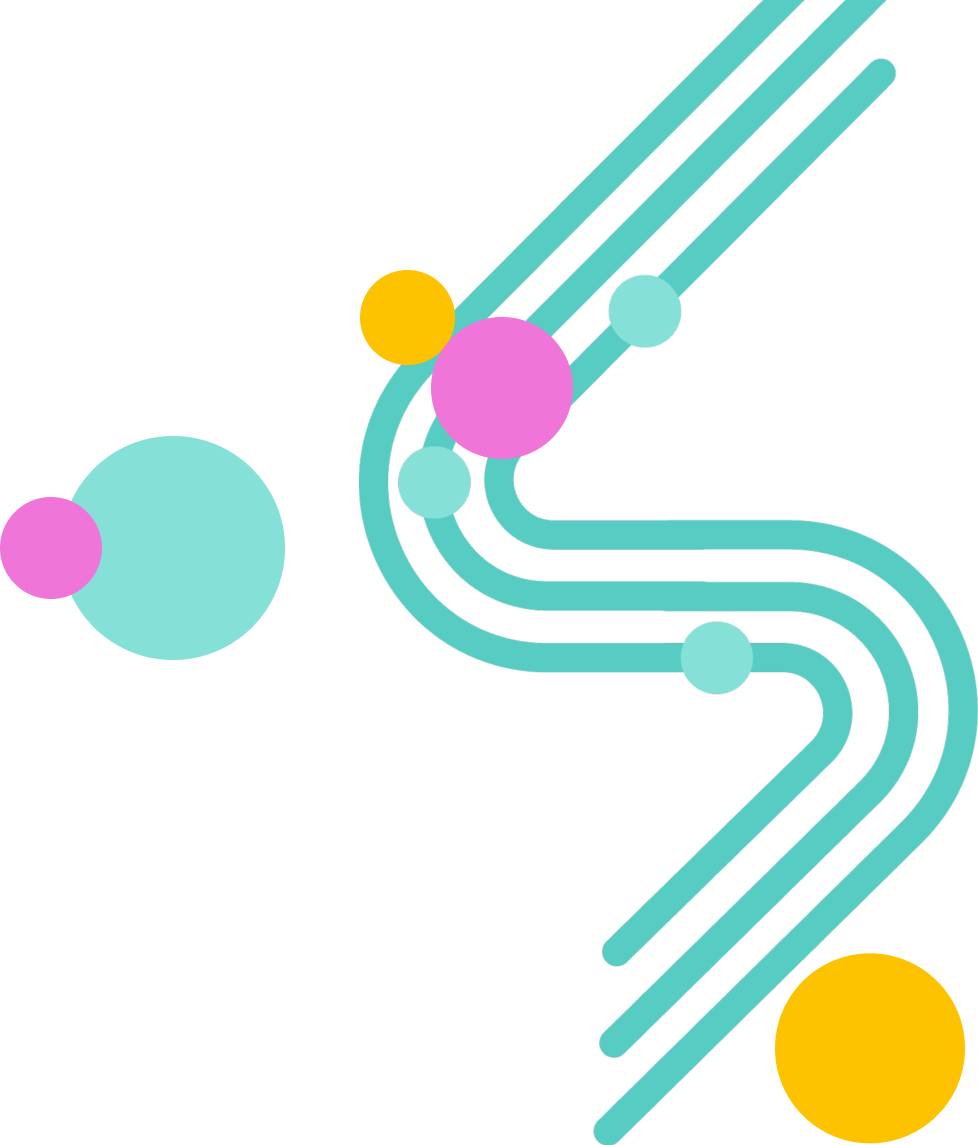 https://sudact.ru/law/metodologiia-i-pokazateli-otsenki-kachestva-obshchego-obrazovaniia/
- это комплексный показатель образовательной деятельности, 
отражающий качество подготовки обучающихся и условия
реализации общеобразовательных программ в соответствии с
требованиями государства и потребностями граждан
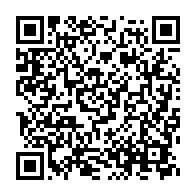 *Информация из презентации Алтыниковой Н.В., директор ФГБУ «Росаккредагенство», кандидат педагогических наук, доцент
53
[Speaker Notes: Следует обратить внимание еще на одно нововведение федерального уровня в рамках реализации национального проекта «Образование», связанное с оценкой качества образования – Индекс качества общего образования Российской Федерации (далее – Индекс), для которого 22.12.2023 года Минпросвещением России, Рособрнадзором были утверждены «Методология и показатели оценки качества общего образования в Российской Федерации».]
Структура Индекса качества общего образования
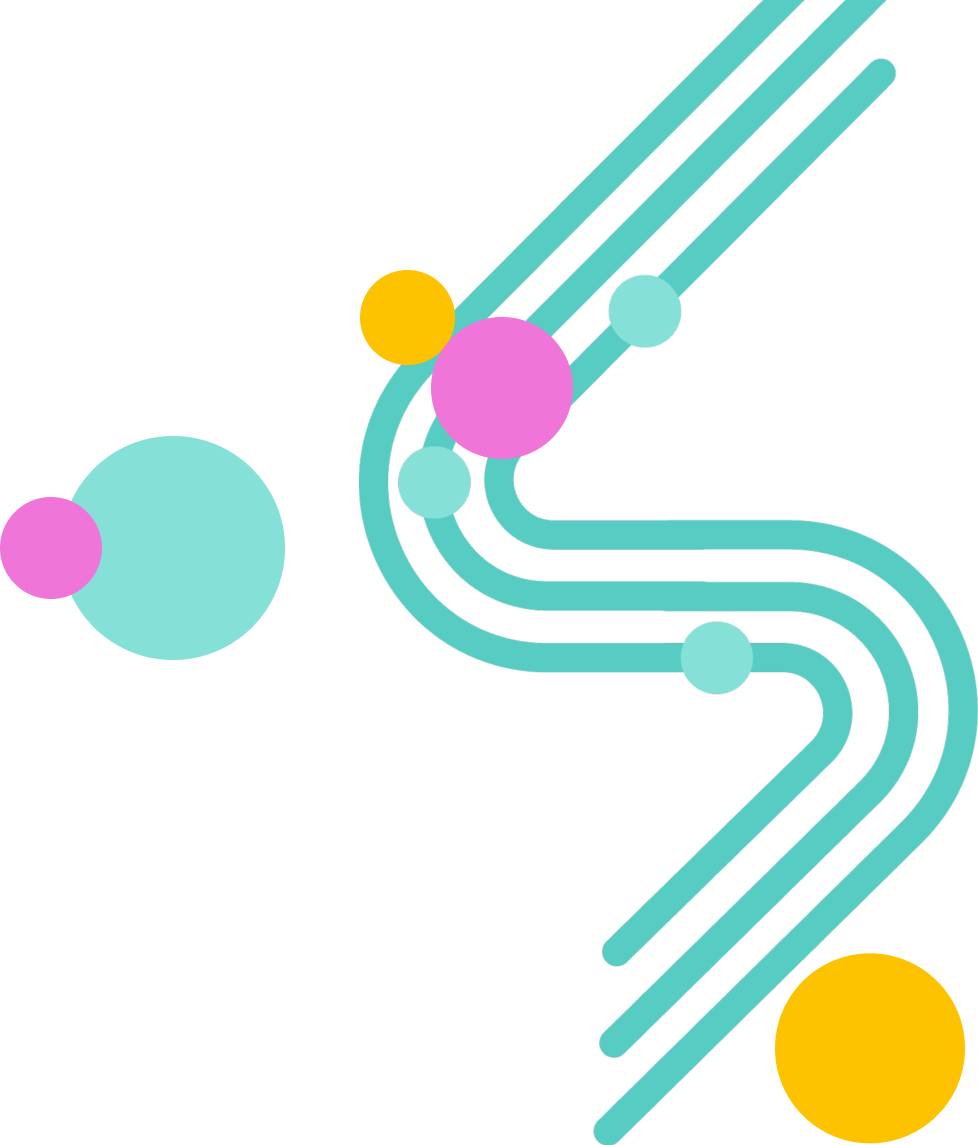 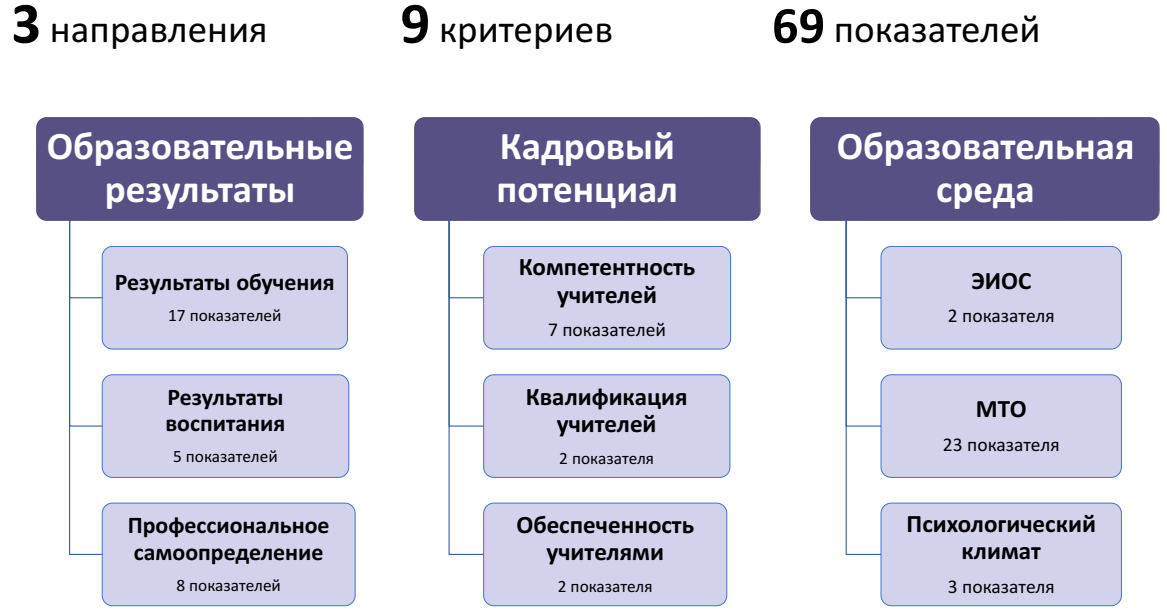 *Информация из презентации Алтыниковой Н.В., директор ФГБУ «Росаккредагенство», кандидат педагогических наук, доцент
54
[Speaker Notes: Общая структура Индекса качества общего образования представлена на рисунке]
Образовательные результаты: обучение
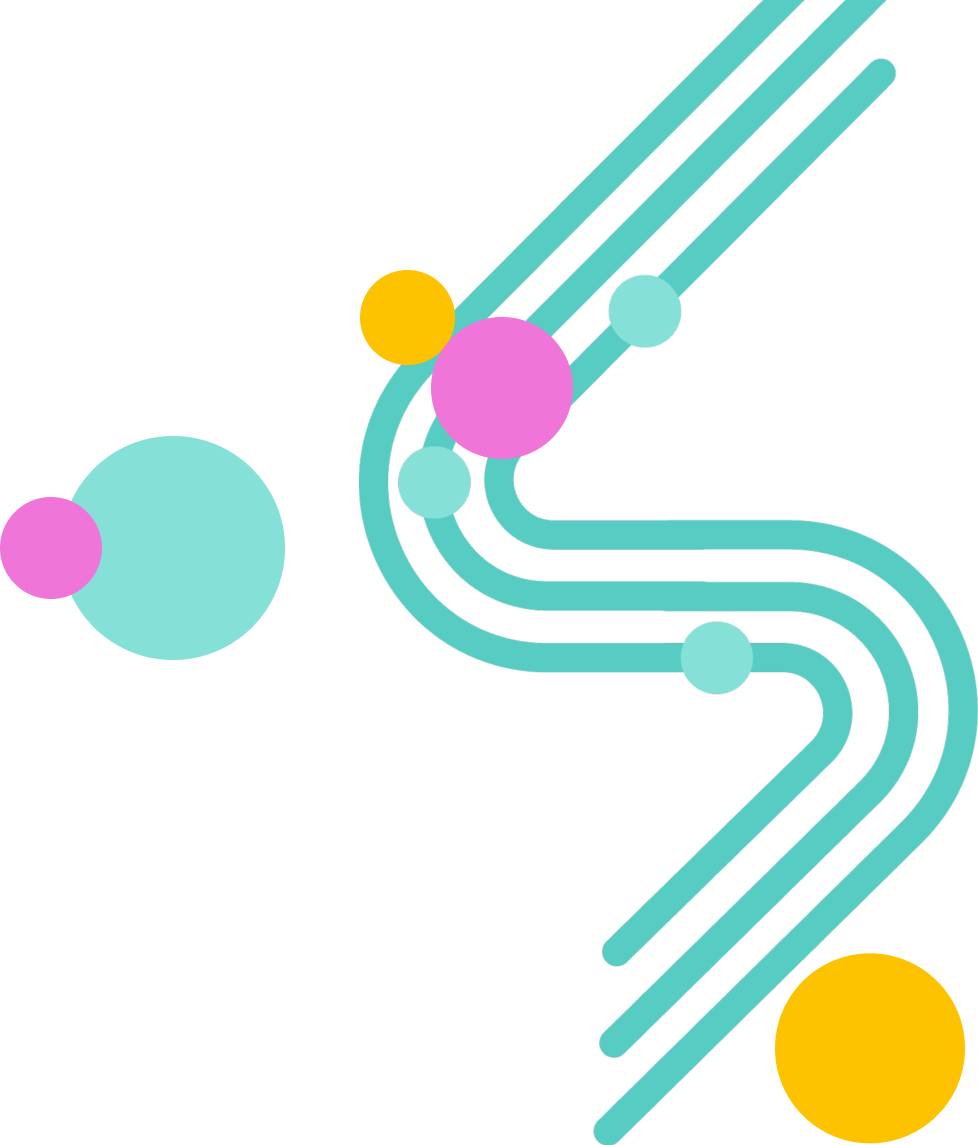 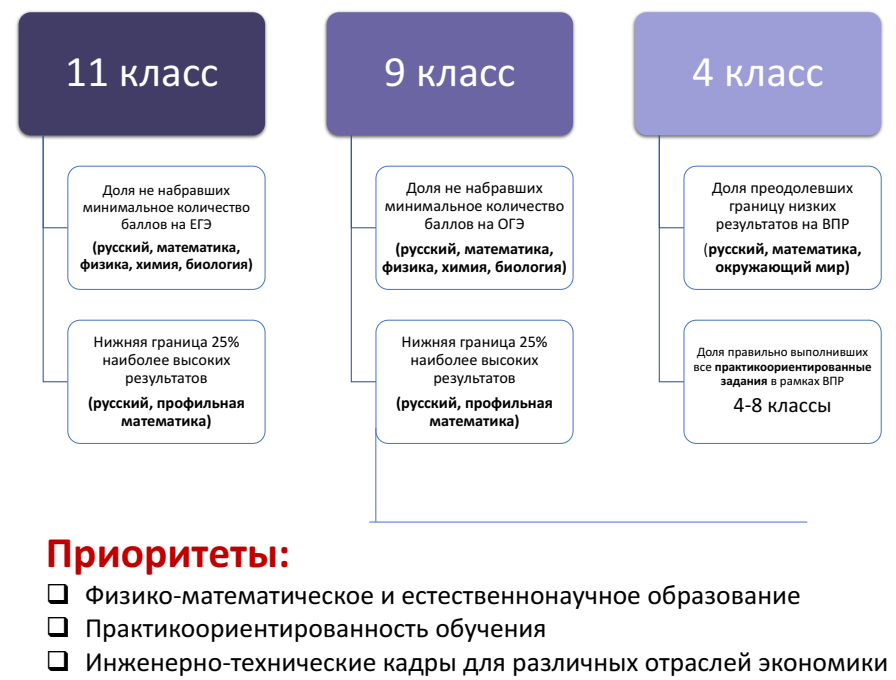 *Информация из презентации Алтыниковой Н.В., директор ФГБУ «Росаккредагенство», кандидат педагогических наук, доцент
55
[Speaker Notes: Доля выпускников 11 классов, не набравших минимальное количество баллов ЕГЭ по обязательным учебным предметам (русский, математика) при прохождении государственной итоговойаттестации по основной образовательной программе среднего общего образования, в общей численности выпускников 11 классов.- Доля выпускников 11 классов, набравших минимальное количество баллов ЕГЭ при прохождении государственной итоговой аттестации по профильной математике, необходимое для поступления вобразовательные организации высшего образования, в общей численности выпускников 11 классов, прошедших государственную итоговую аттестацию по профильной математике.- Первичный балл ЕГЭ по профильной математике, являющийся нижней границей двадцати пяти процентов наиболее высоких результатов.Доля выпускников 9 классов (без учета пересдачи), не набравших- минимальное количество баллов по обязательным учебным предметам (русский, математика) при прохождении государственнойитоговой аттестации по образовательной программе основного общего образования в форме ОГЭ, в общей численности выпускников 9 классов, прошедших государственную итоговую аттестацию в форме ОГЭ.- Первичный балл ОГЭ по математике, являющийся нижней границей двадцати пяти процентов наиболее высоких результатов.]
Образовательные результаты: профессиональное самоопределение
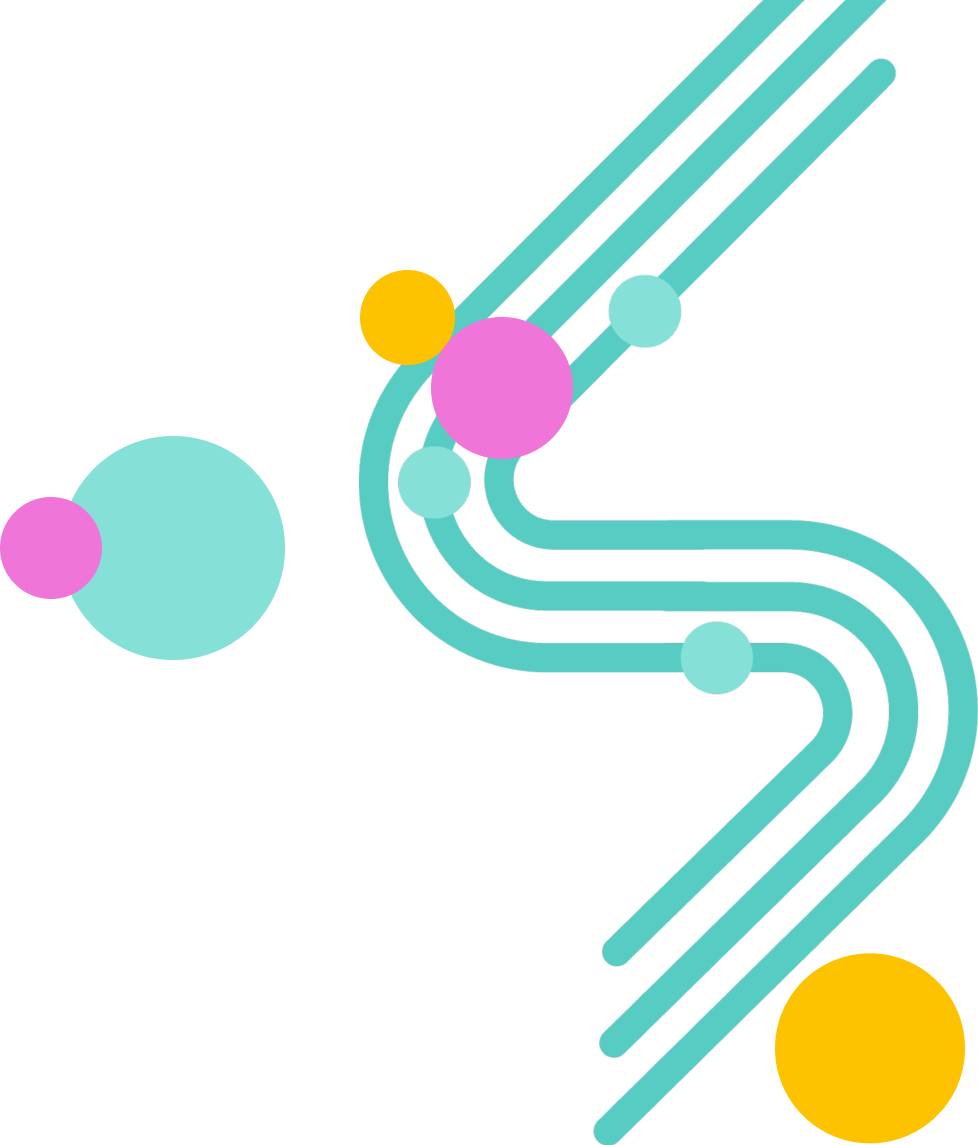 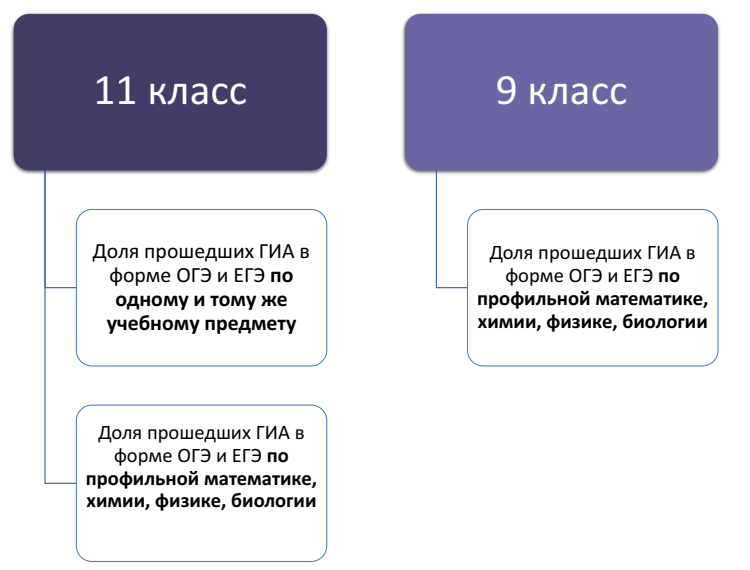 *Информация из презентации Алтыниковой Н.В., директор ФГБУ «Росаккредагенство», кандидат педагогических наук, доцент
56
Образовательные результаты: воспитание
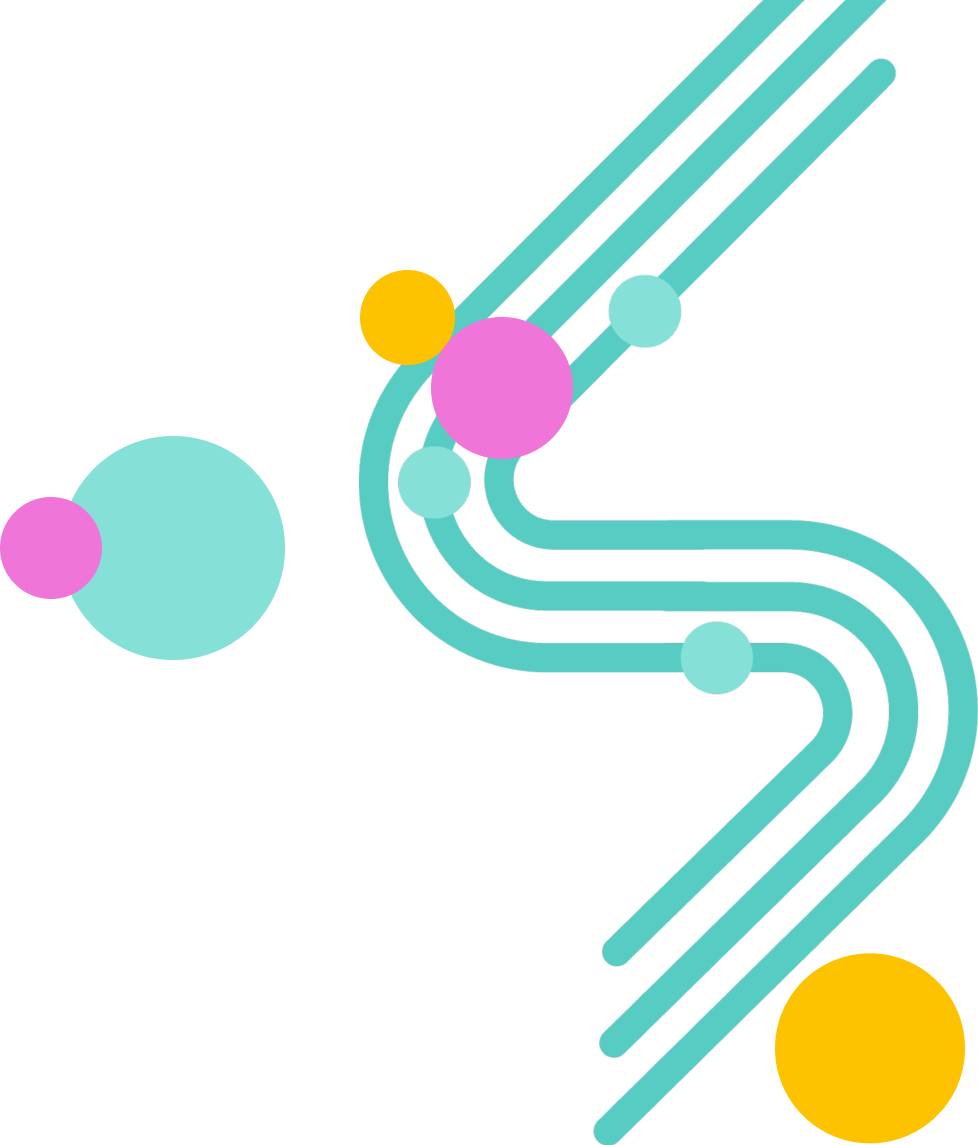 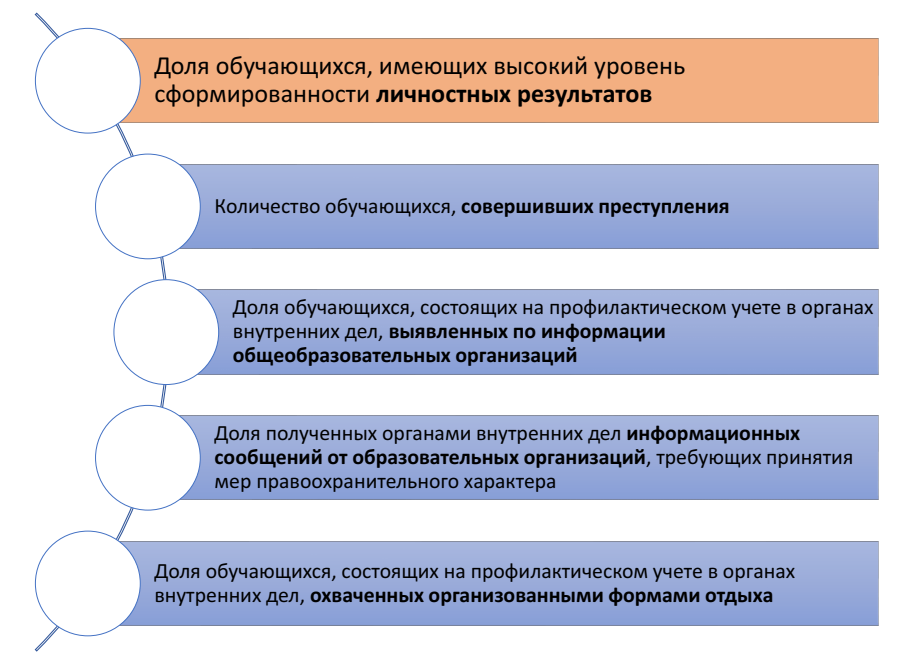 *Информация из презентации Алтыниковой Н.В., директор ФГБУ «Росаккредагенство», кандидат педагогических наук, доцент
57
Кадровый потенциал
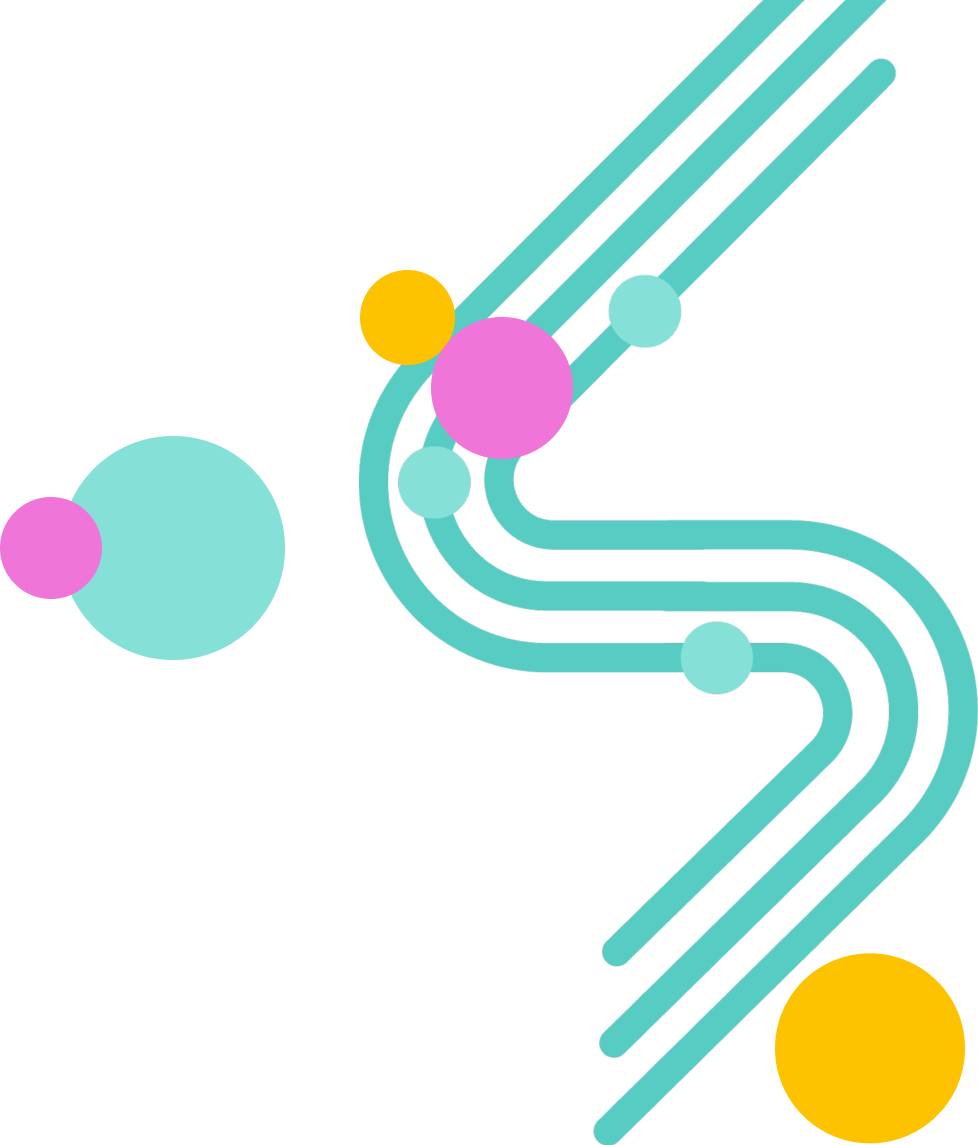 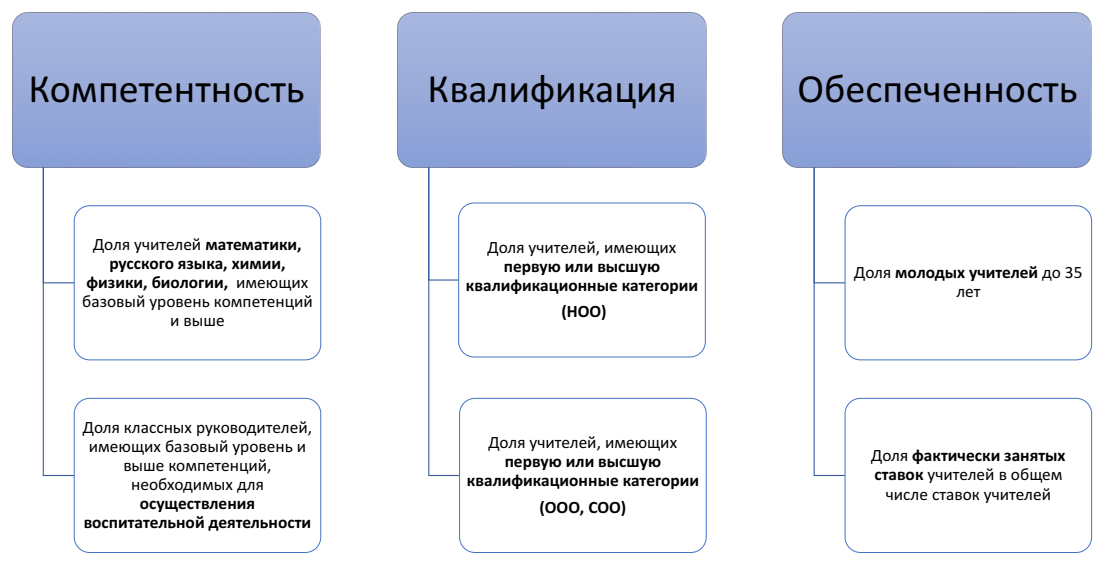 *Информация из презентации Алтыниковой Н.В., директор ФГБУ «Росаккредагенство», кандидат педагогических наук, доцент
58
Образовательная среда
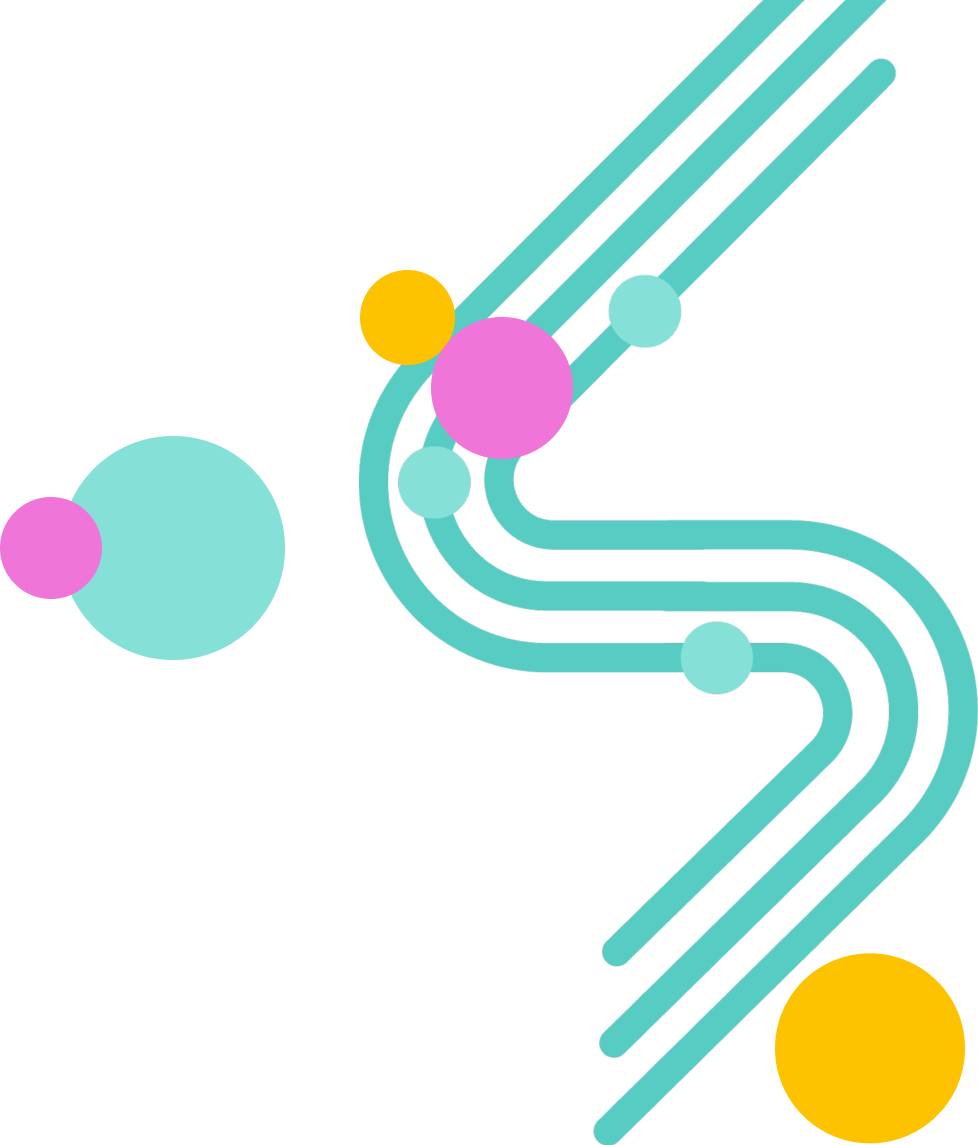 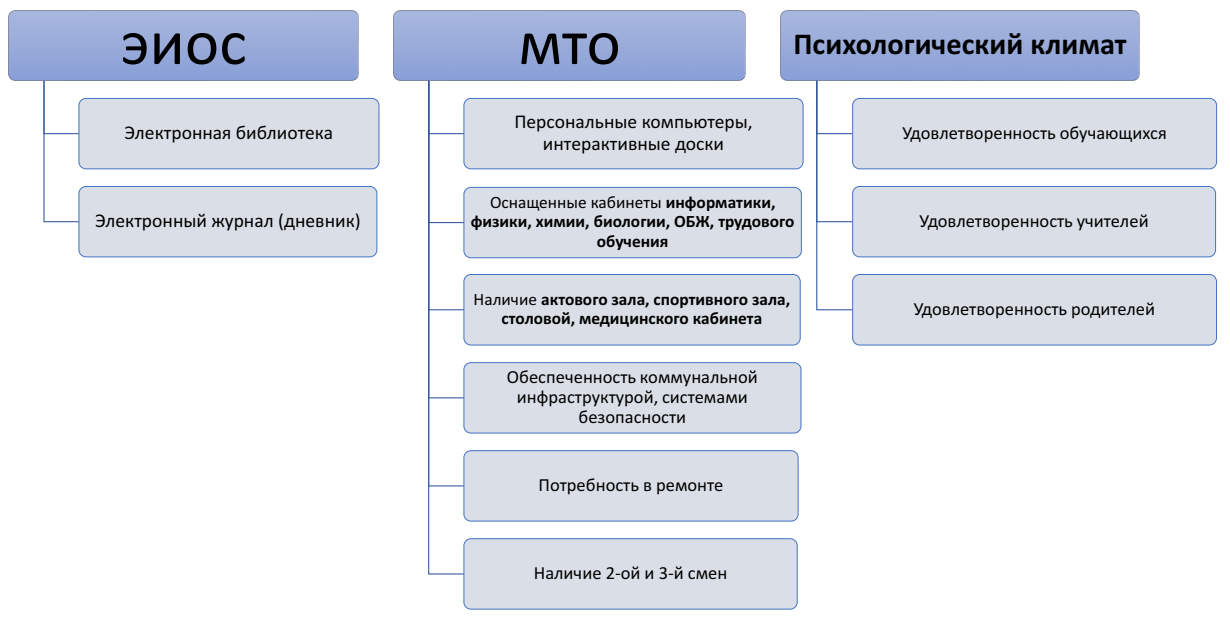 *Информация из презентации Алтыниковой Н.В., директор ФГБУ «Росаккредагенство», кандидат педагогических наук, доцент
59
Смысл показателей
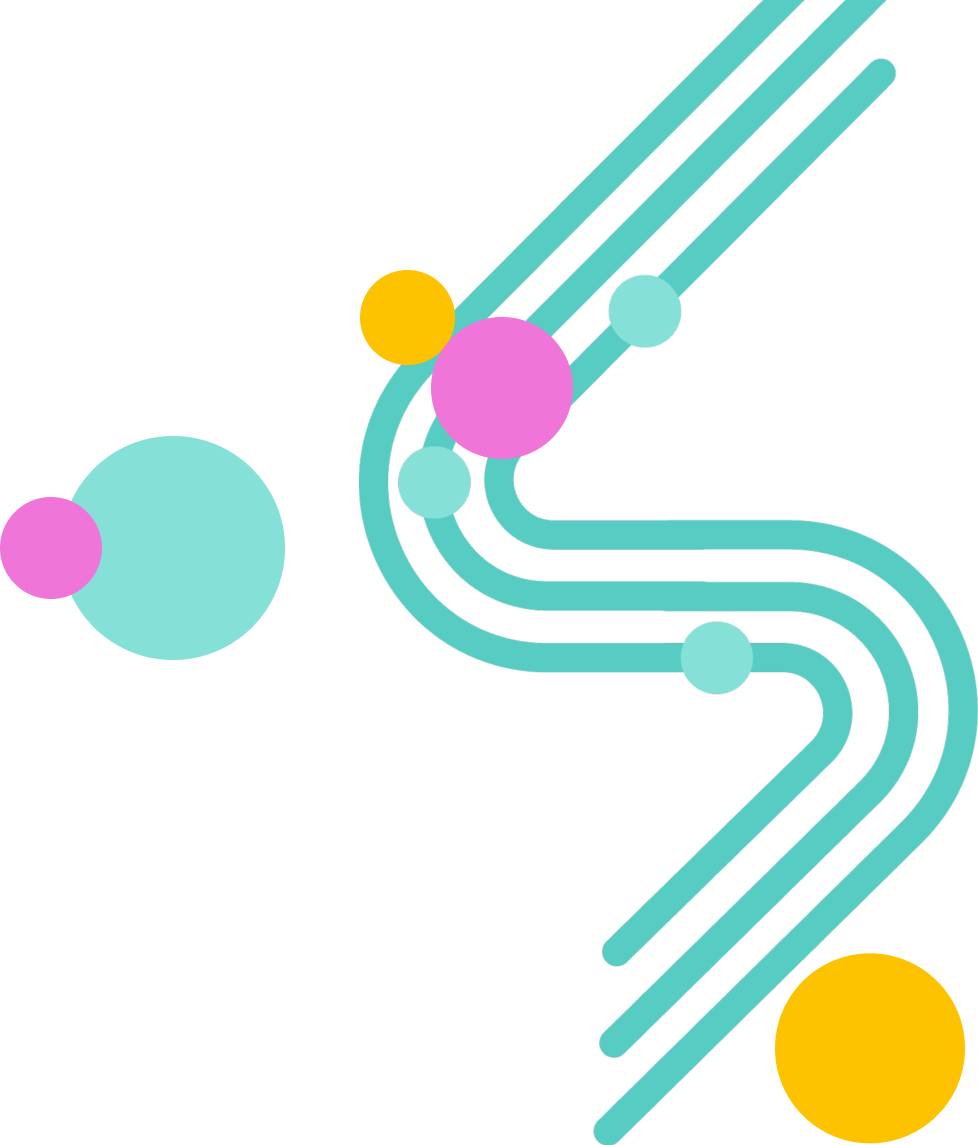 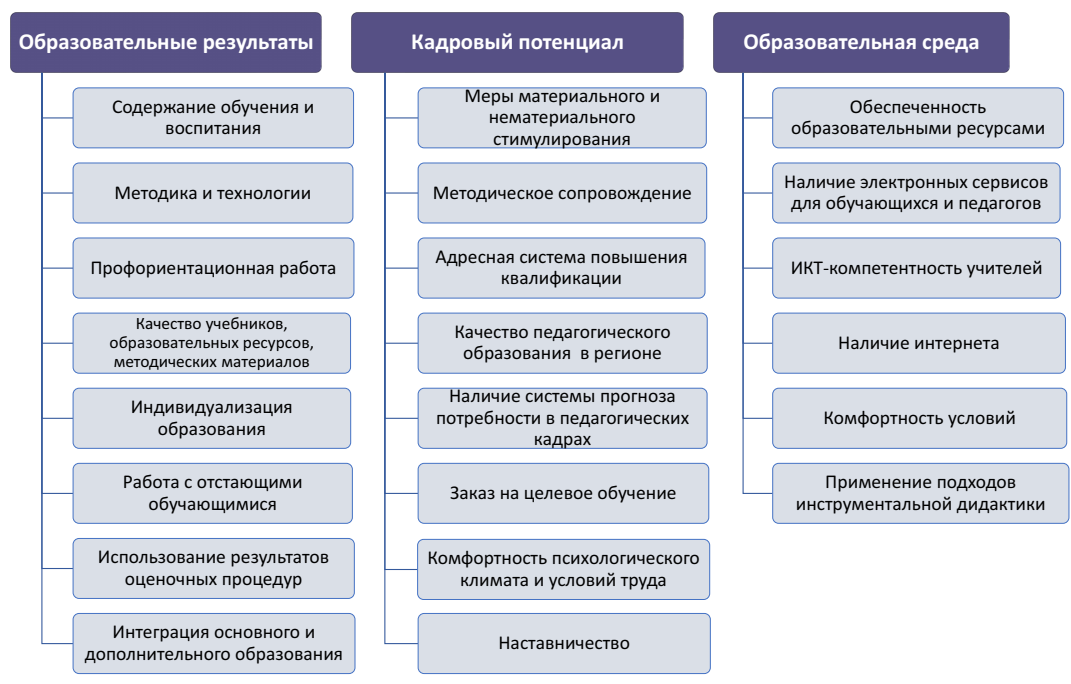 *Информация из презентации Алтыниковой Н.В., директор ФГБУ «Росаккредагенство», кандидат педагогических наук, доцент
60
Расчет индекса качества образования
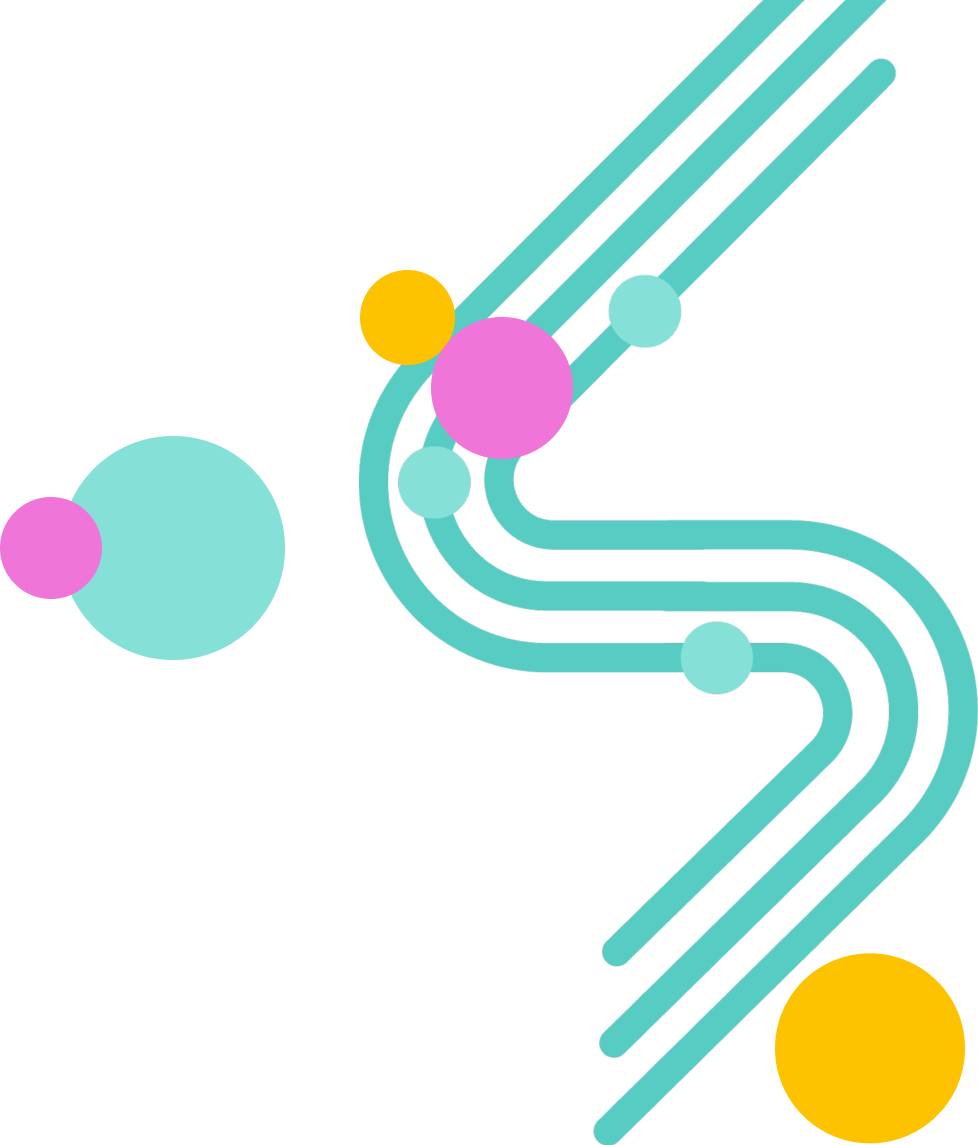 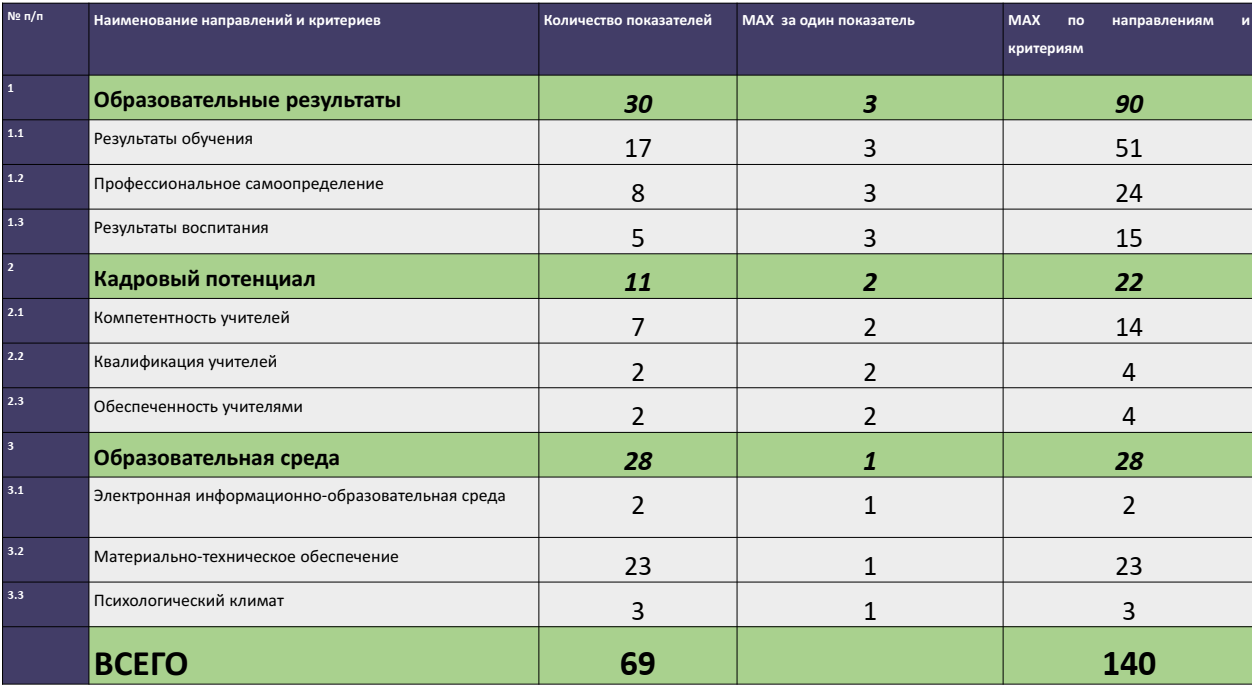 *Информация из презентации Алтыниковой Н.В., директор ФГБУ «Росаккредагенство», кандидат педагогических наук, доцент
61
Шкала оценивания
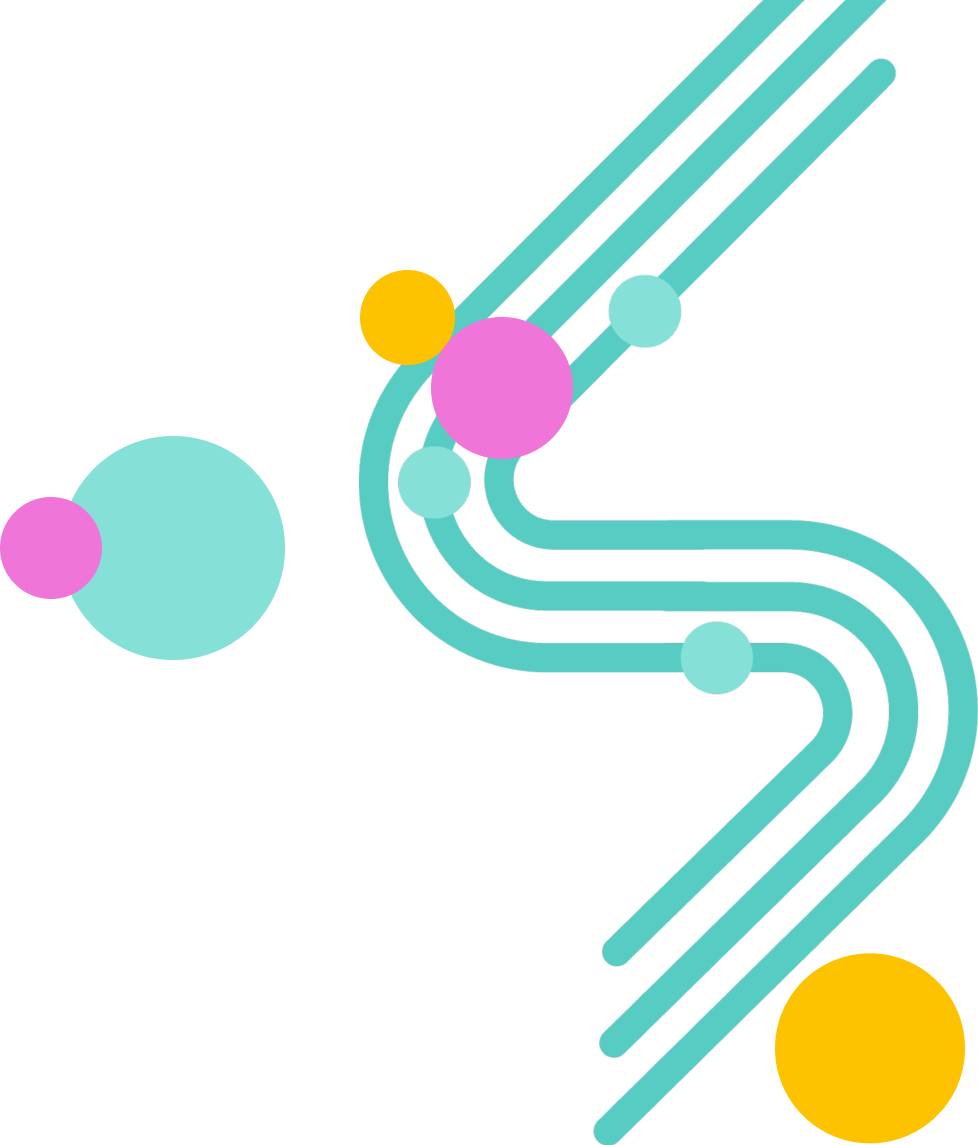 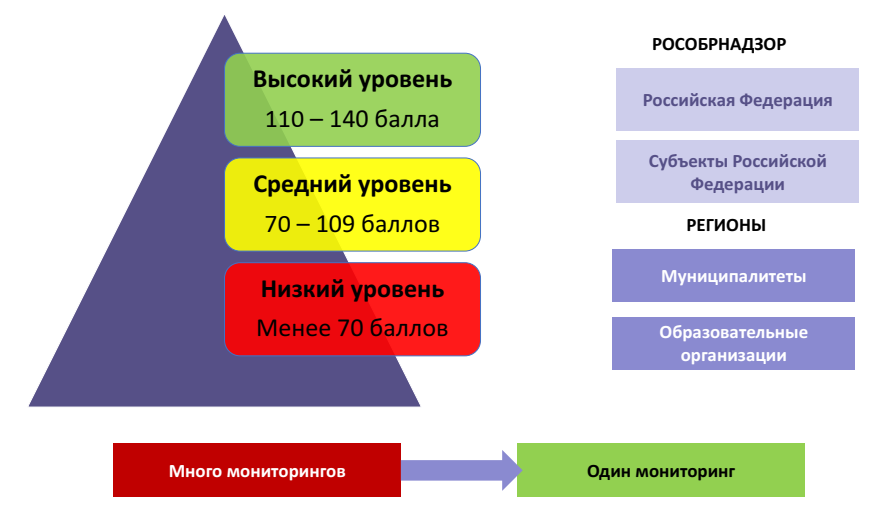 *Информация из презентации Алтыниковой Н.В., директор ФГБУ «Росаккредагенство», кандидат педагогических наук, доцент
62
Уровни качества общего образования
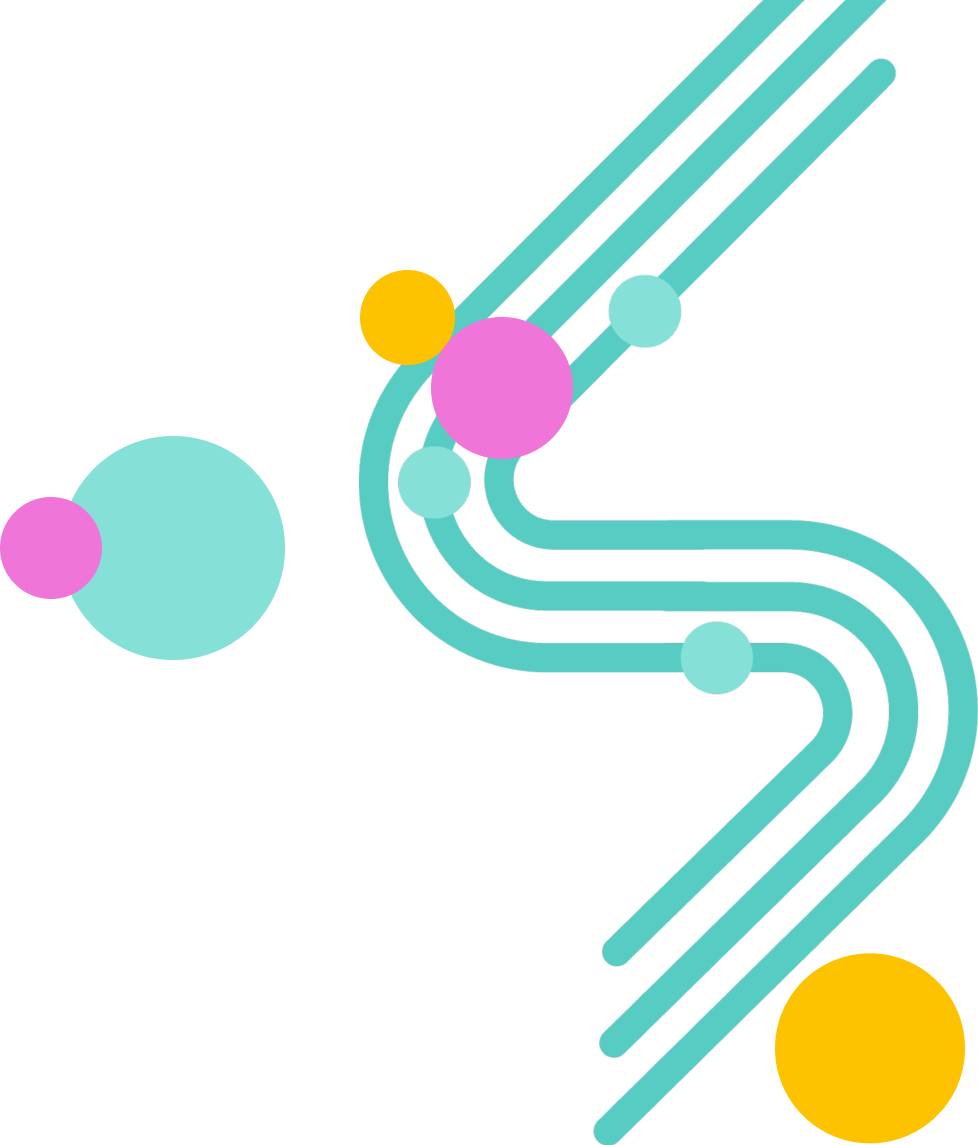 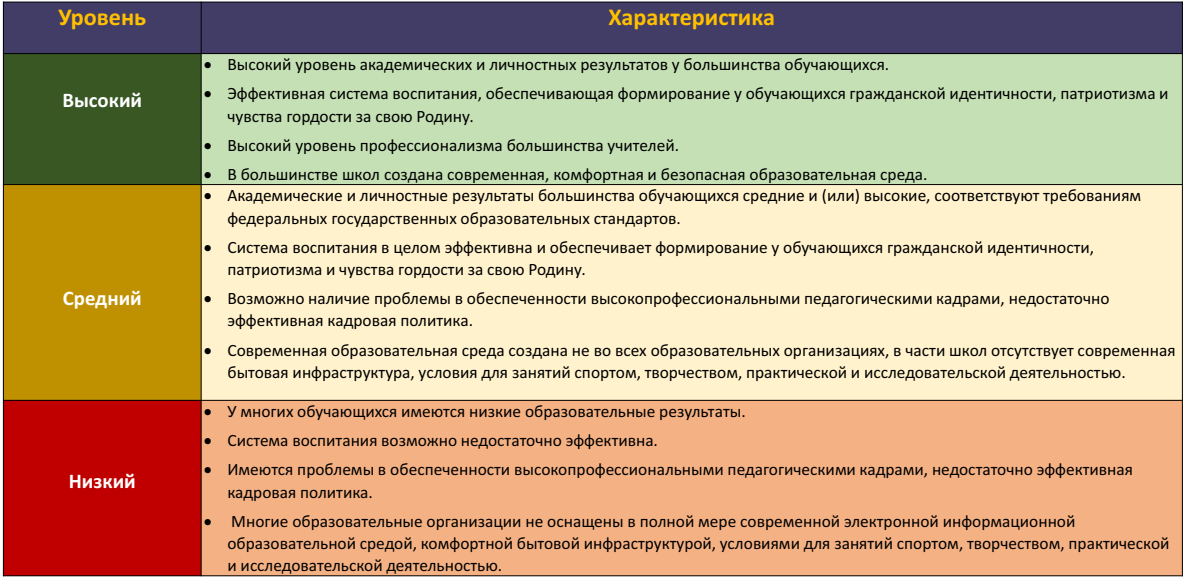 *Информация из презентации Алтыниковой Н.В., директор ФГБУ «Росаккредагенство», кандидат педагогических наук, доцент
63
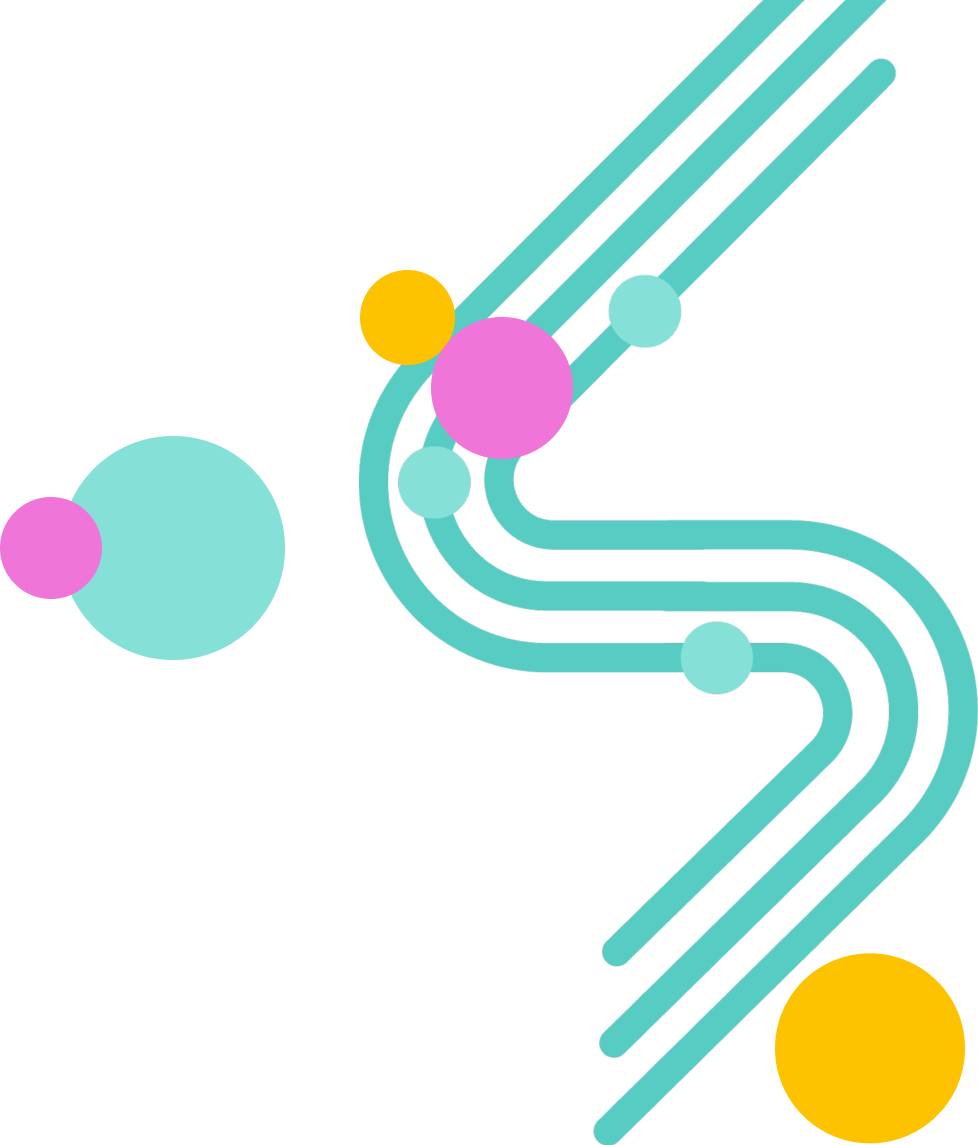 Система оценки и контроля
64
Внешняя оценка
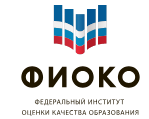 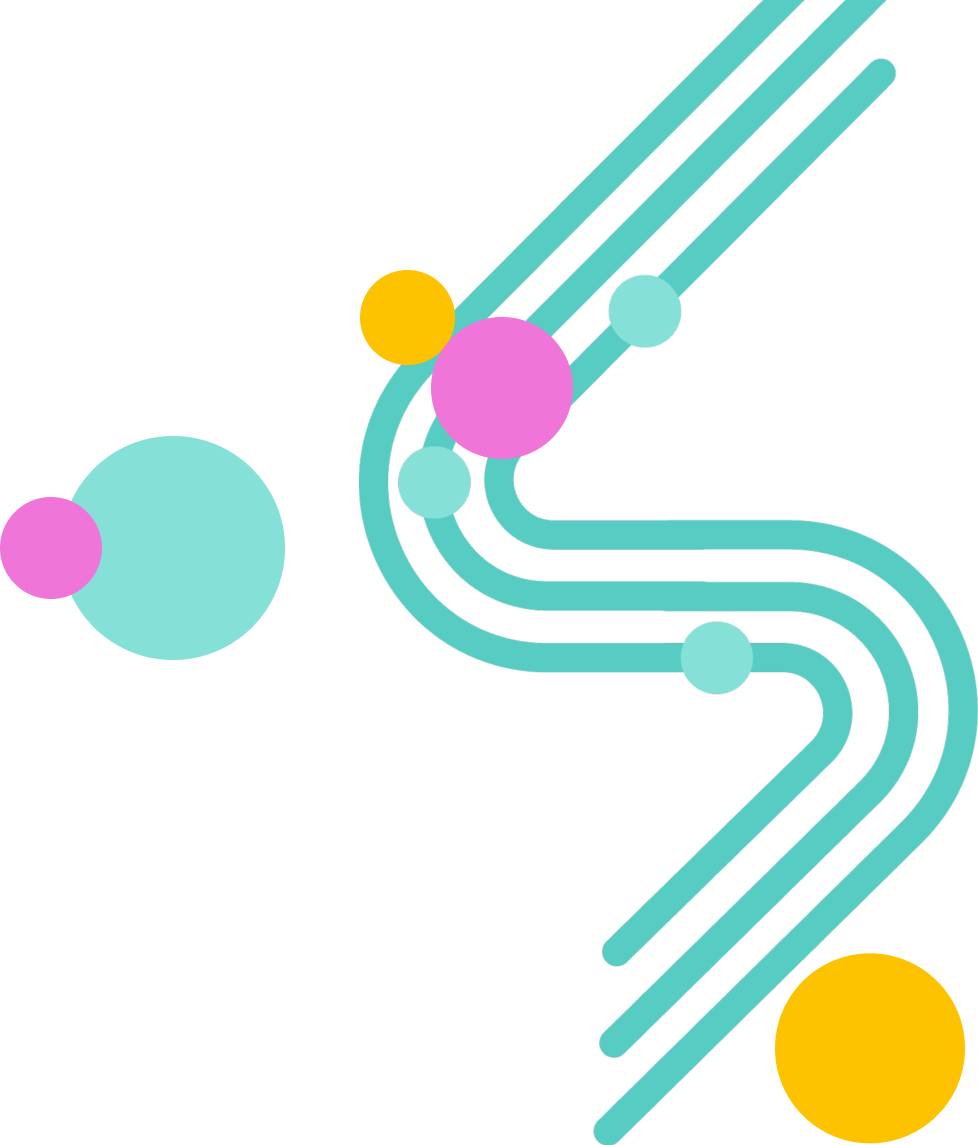 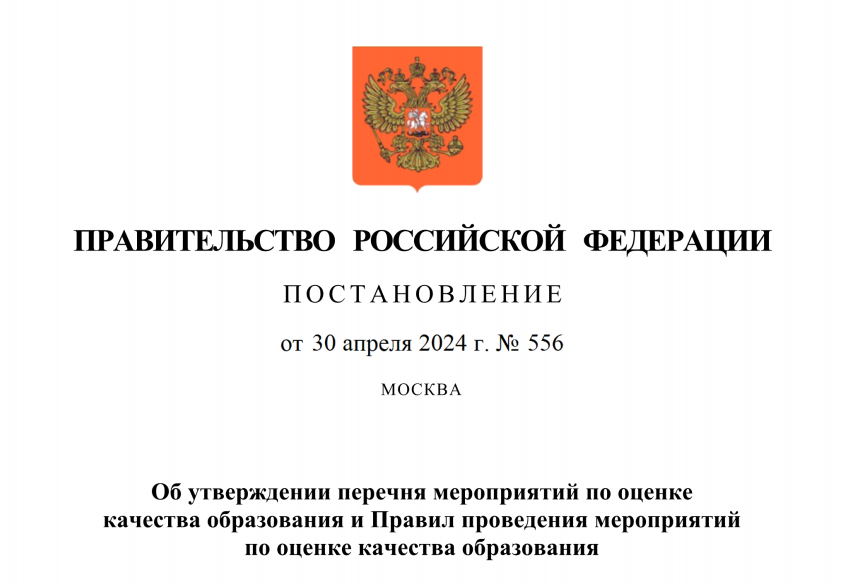 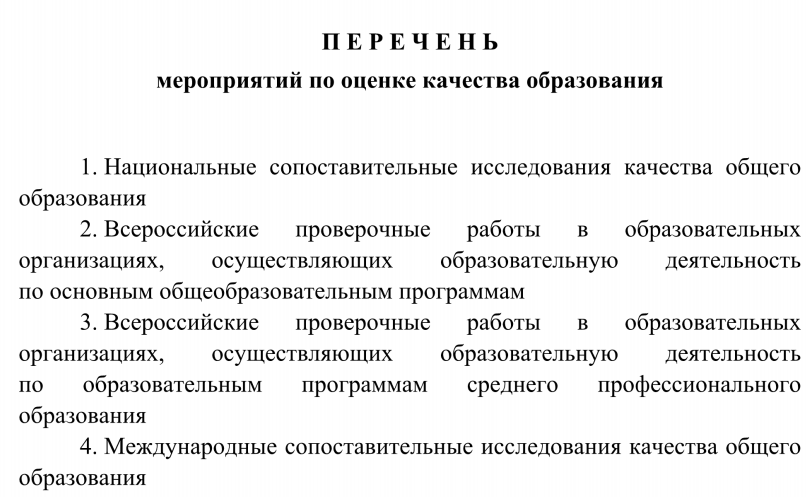 https://fioco.ru/normativ_docs
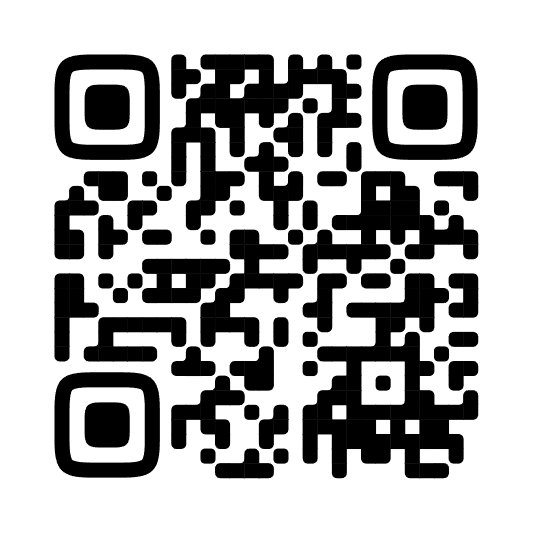 65
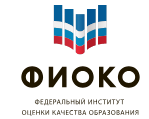 Внешняя оценка
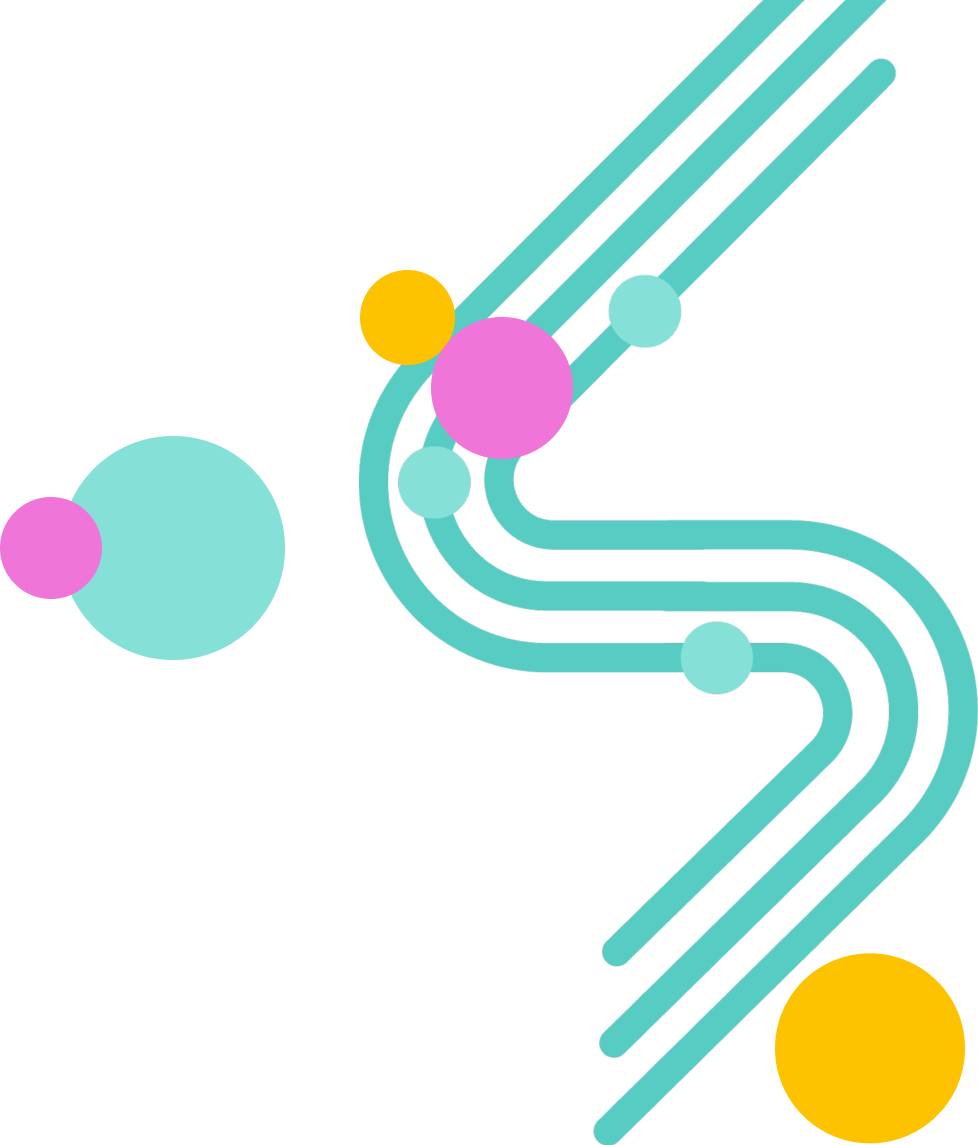 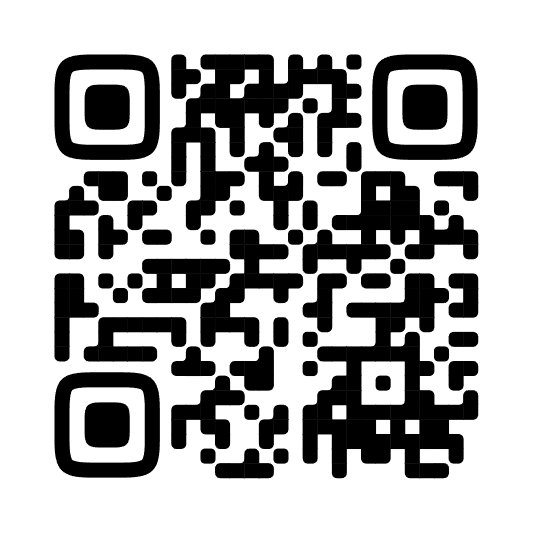 Приказы Федеральной службы по надзору в сфере образования и науки
 от 13.05.2024 № 1006 и № 1008
66
https://fioco.ru/normativ_docs
[Speaker Notes: С 1 сентября 2024 года вступило в силу Постановление Правительства РФ от 30.04.2024 № 556 «Об утверждении перечня мероприятий по оценке качества образования и Правил проведения мероприятий по оценке качестваобразования», в который включены следующие мероприятия по оценке качества:- национальные сопоставительные исследования качества общего образования (НИКО);
всероссийские проверочные работы (ВПР) в образовательных организациях, осуществляющих образовательную деятельность по основным общеобразовательным программам;- всероссийские проверочные работы в образовательных организациях, осуществляющих образовательную деятельность по образовательным программам среднего профессионального образования;- международные сопоставительные исследования качества общего образования.
Цель проведения этих мероприятий: обеспечение единства образовательного пространства в Российской Федерации и обеспечение государственных гарантий уровня и качества образования на основе единстваобязательных требований к результатам освоения основных образовательных программ в соответствии с федеральными государственными образовательными стандартами и федеральными основными общеобразовательными программами. Всероссийские проверочные работы по учебному предмету «Математика» являются обязательными для обучающихся 5-8 классов и проводятся в очной форме обучения. Обучающиеся с ограниченными возможностями здоровья принимают участие по решению ОО с согласия родителей (законных представителей) и с учетом особенностей состояния здоровья и психофизического развития. НИКО – 15, 17 октября 2024 года; принимают участие 8, 10 классы 15 образовательных организаций Алтайского края (наименование образовательных организаций представлены в таблице 15);продолжительность работы: два урока, не более чем 45 минут каждый;ВПР – с 11 апреля по 16 мая 2025 года (при проведении на бумажном носителе); в 5-8, 10 классах; продолжительность работы: два урока, не более чем 45 минут каждый. В 7, 8 классах работа проводится на базовом илиуглубленном уровне изучения предмета. Следует обратить внимание на то, что ранее в 10 классе ВПР не выполнялись.]
Внешняя оценка
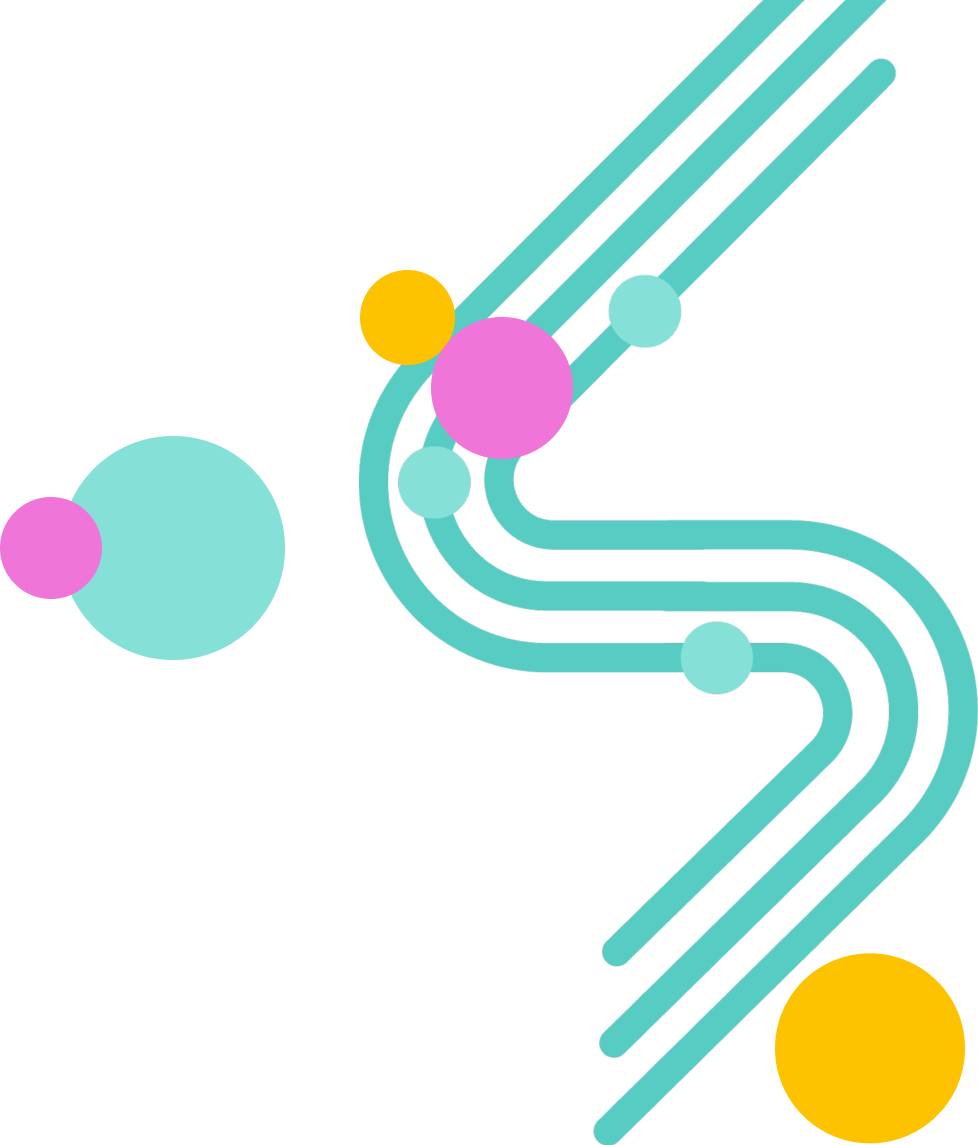 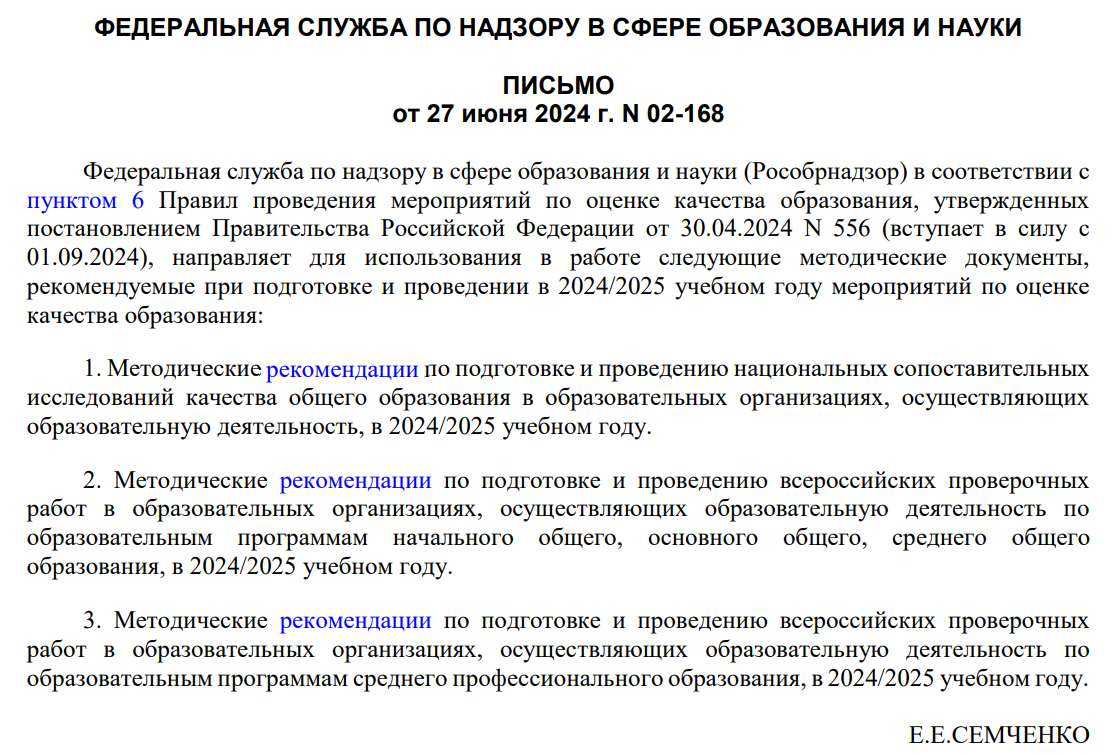 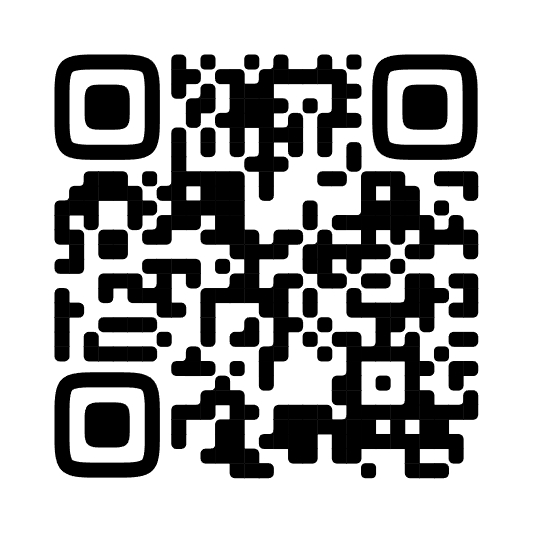 6967
https://legalacts.ru/doc/pismo-rosobrnadzora-ot-27062024-n-02-168-o-napravlenii-metodicheskikh/
Внешняя оценка
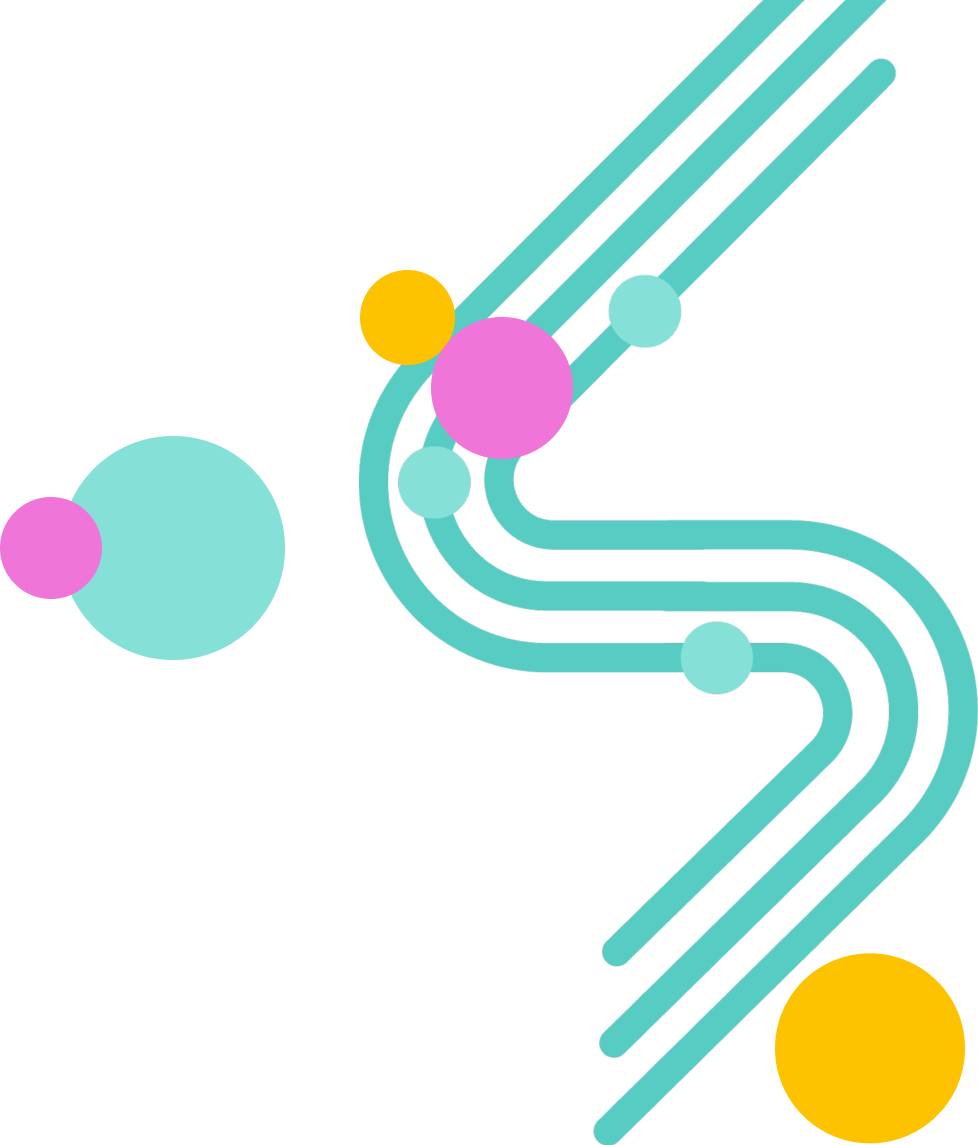 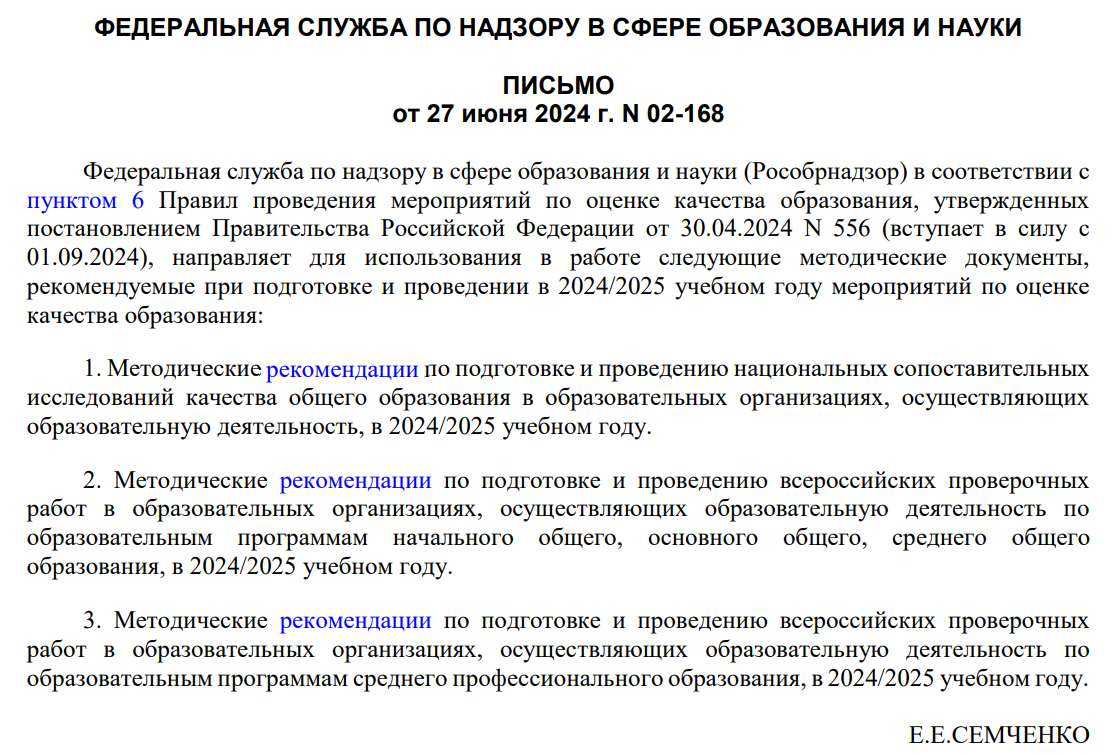 ВПР в ОО проводятся в целях осуществления мониторинга уровня и качества подготовки обучающихся в соответствии с ФГОС и ФООП, в соответствии с пунктом 4 Правил.
ВПР не требуют специальной подготовки обучающихся.
ВПР по учебным предметам проводятся по образцам и описаниям проверочных работ, представленным на сайте ФГБУ "ФИОКО". 
На выполнение проверочной работы отводится один урок, не более 45 минут, или два урока, не более 45 минут каждый. Работы, рассчитанные на 2 урока, состоят из двух частей. На выполнение заданий каждой части отводится не более 45 минут. Задания первой и второй части могут выполняться в один день с перерывом не менее 10 минут или в разные дни.
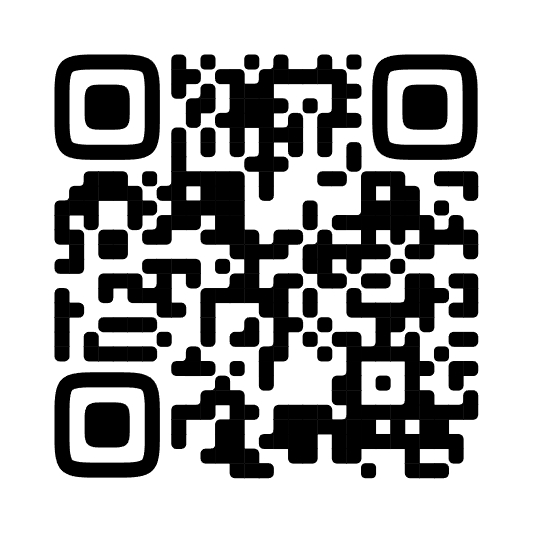 68
https://legalacts.ru/doc/pismo-rosobrnadzora-ot-27062024-n-02-168-o-napravlenii-metodicheskikh/
Внешняя оценка
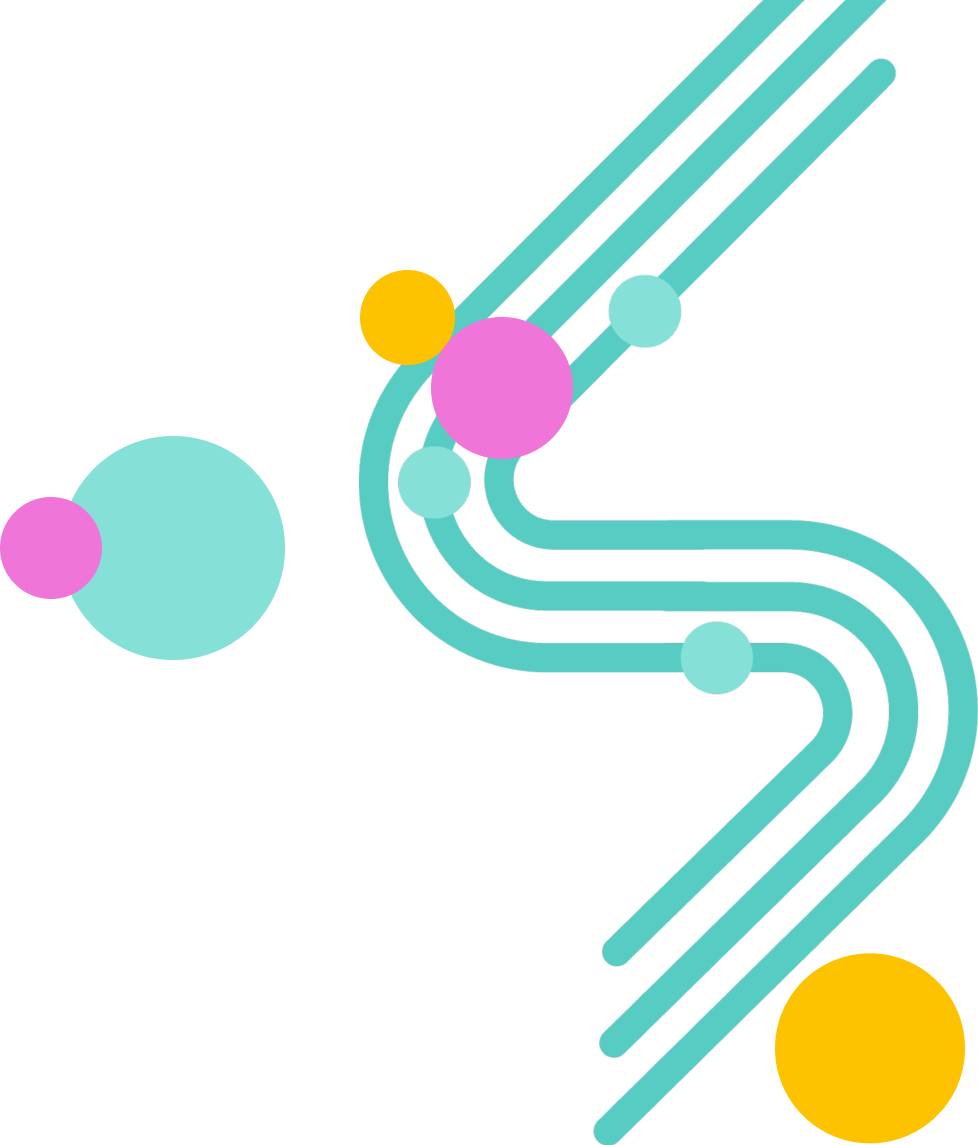 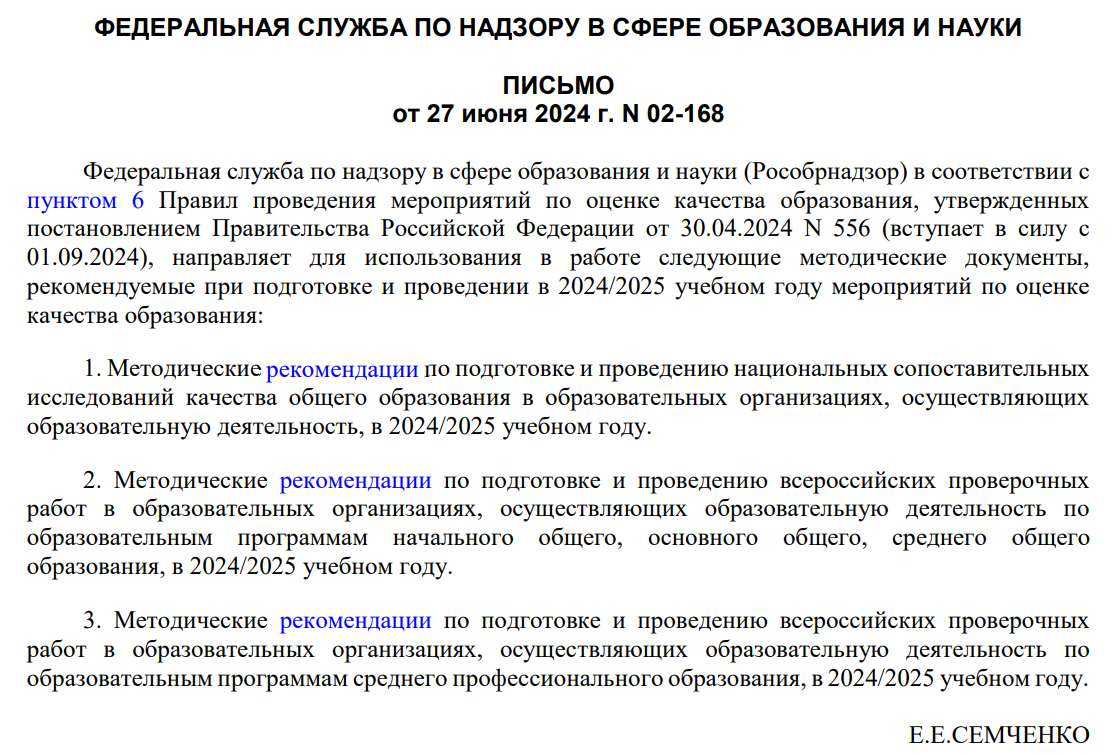 Пунктом 8 Правил предусмотрена возможность использования ВПР в качестве мероприятий текущего контроля успеваемости и промежуточной аттестации обучающихся, проводимых в рамках реализации образовательной программы.

Решение о выставлении отметок обучающимся в журнал по результатам ВПР и иных формах использования результатов ВПР в рамках образовательного процесса принимает ОО в соответствии с установленной действующим законодательством Российской Федерации в сфере образования компетенцией.
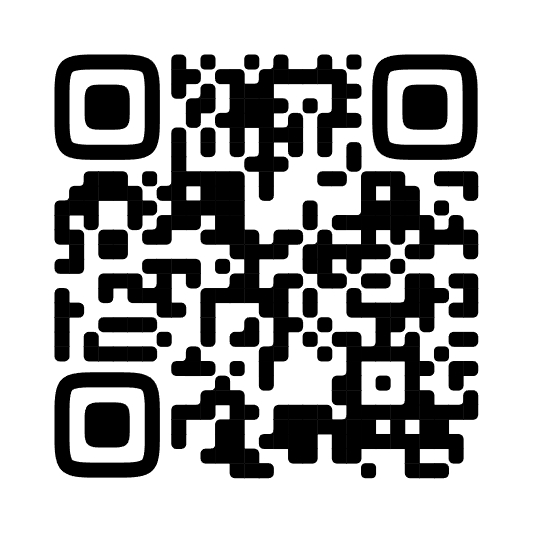 69
https://legalacts.ru/doc/pismo-rosobrnadzora-ot-27062024-n-02-168-o-napravlenii-metodicheskikh/
ИЗМЕНЕНИЯ
ВПР в 2025 году
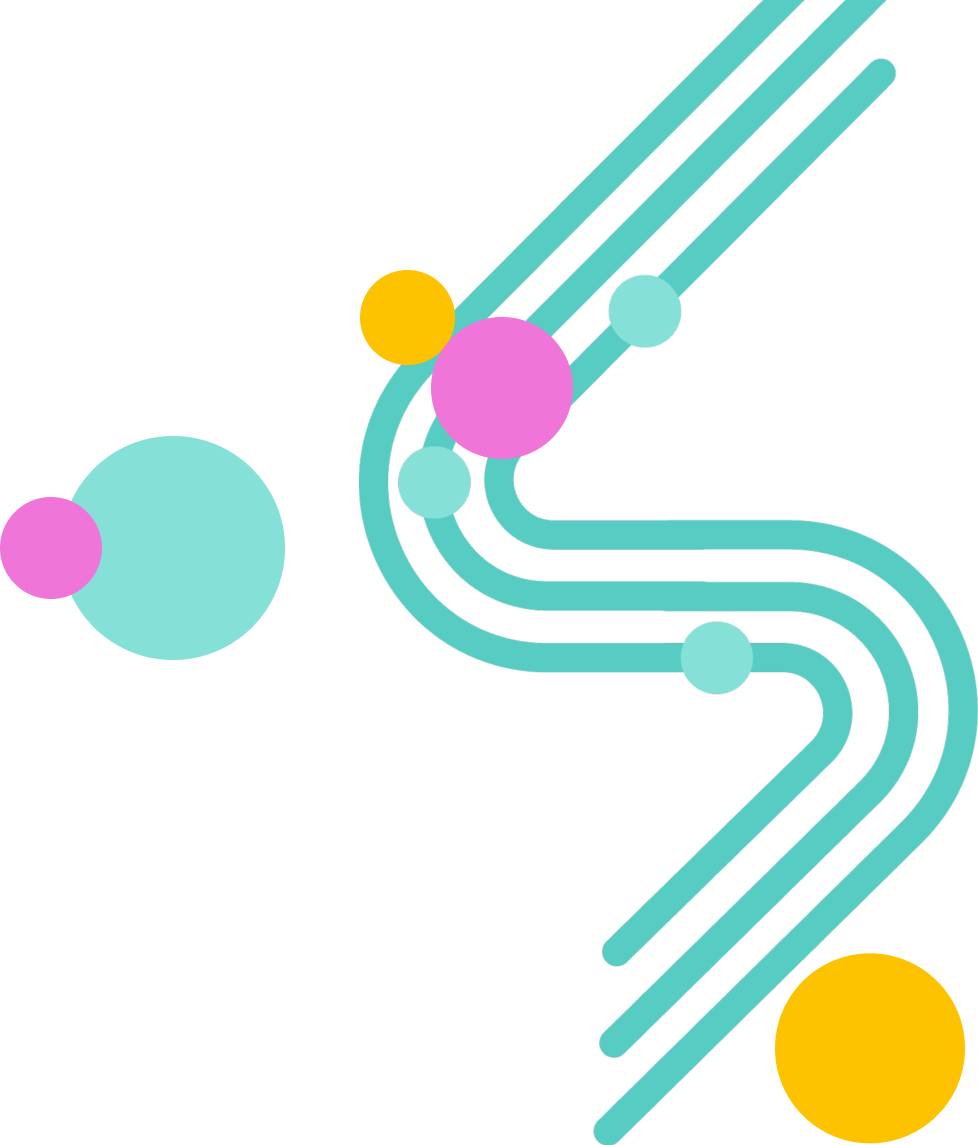 https://fioco.ru/obraztsi_i_opisaniya_vpr_2025
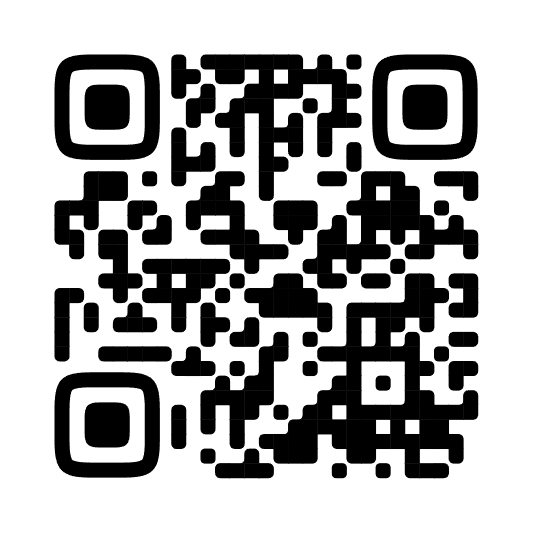 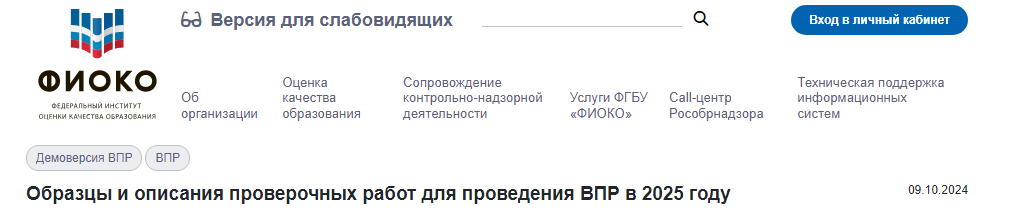 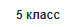 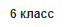 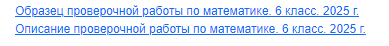 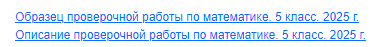 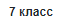 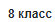 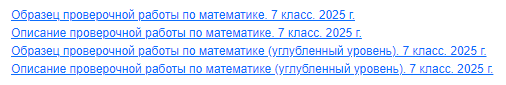 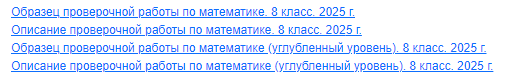 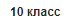 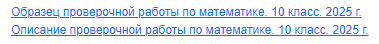 70
Приказы Федеральной службы по надзору в сфере образования и науки  от 13.05.2024 № 1006 и № 1008
ИЗМЕНЕНИЯ
ВПР в 2025 году
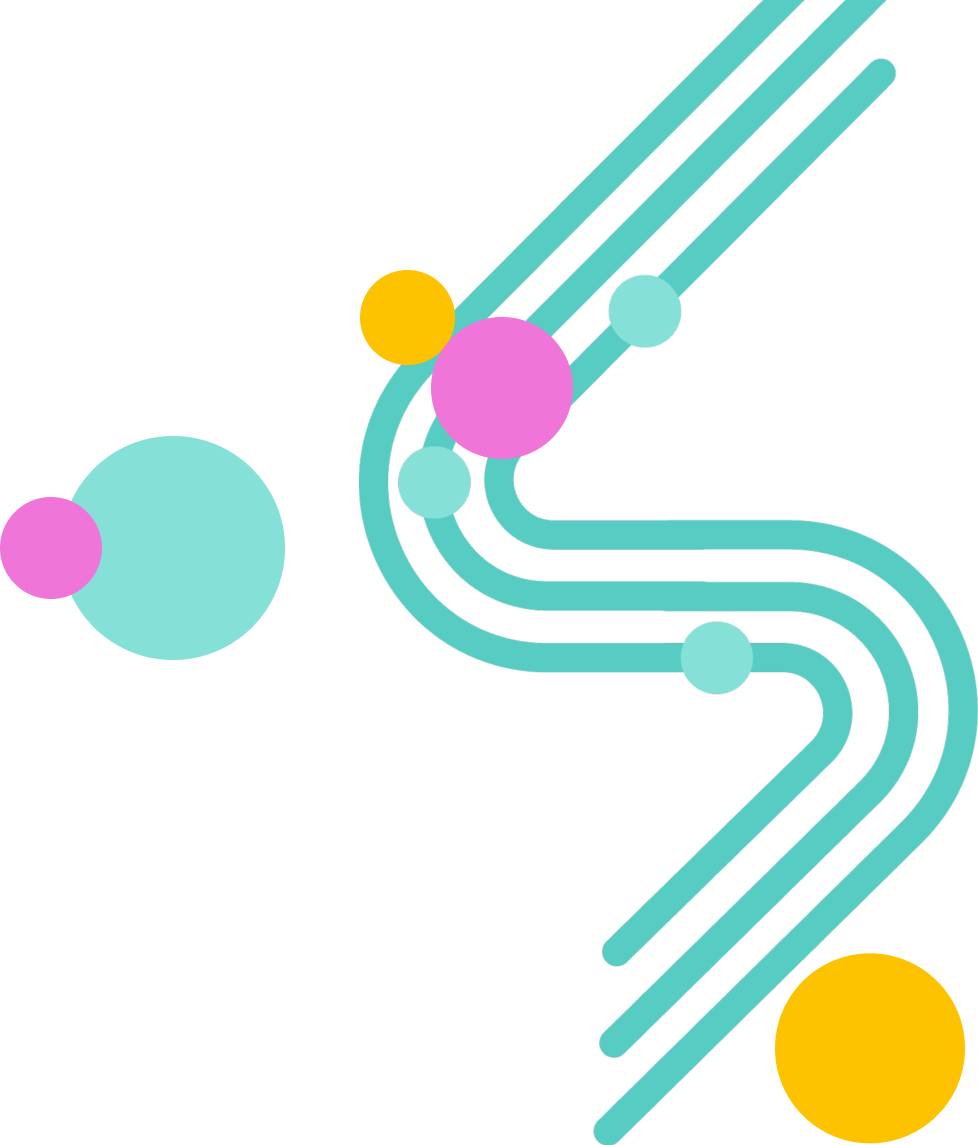 https://fioco.ru/obraztsi_i_opisaniya_vpr_2025
71
Приказы Федеральной службы по надзору в сфере образования и науки  от 13.05.2024 № 1006 и № 1008
ВПР в 2025 году
ИЗМЕНЕНИЯ
5-8, 10 классы. Описание
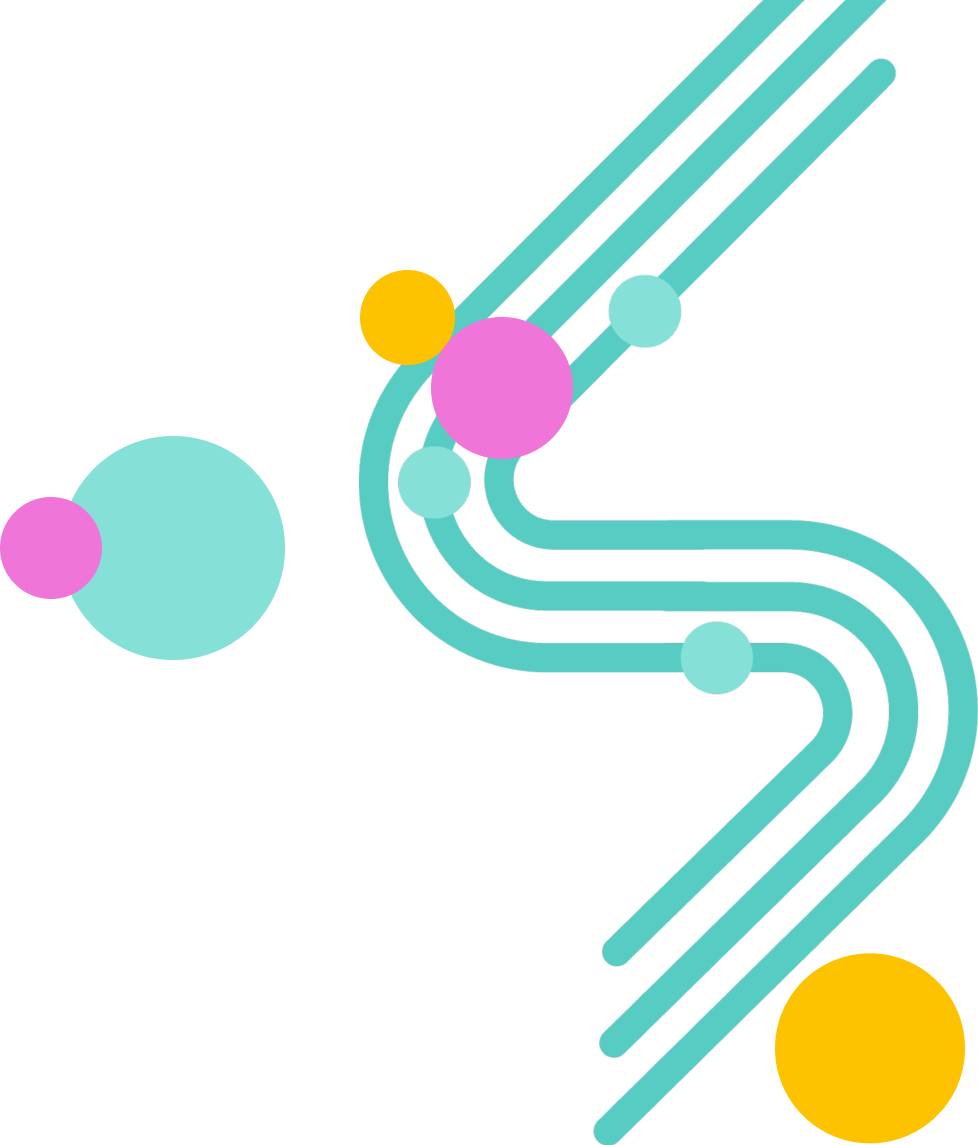 Разделы
72
ВПР в 2025 году
ИЗМЕНЕНИЯ
10 класс. Описание
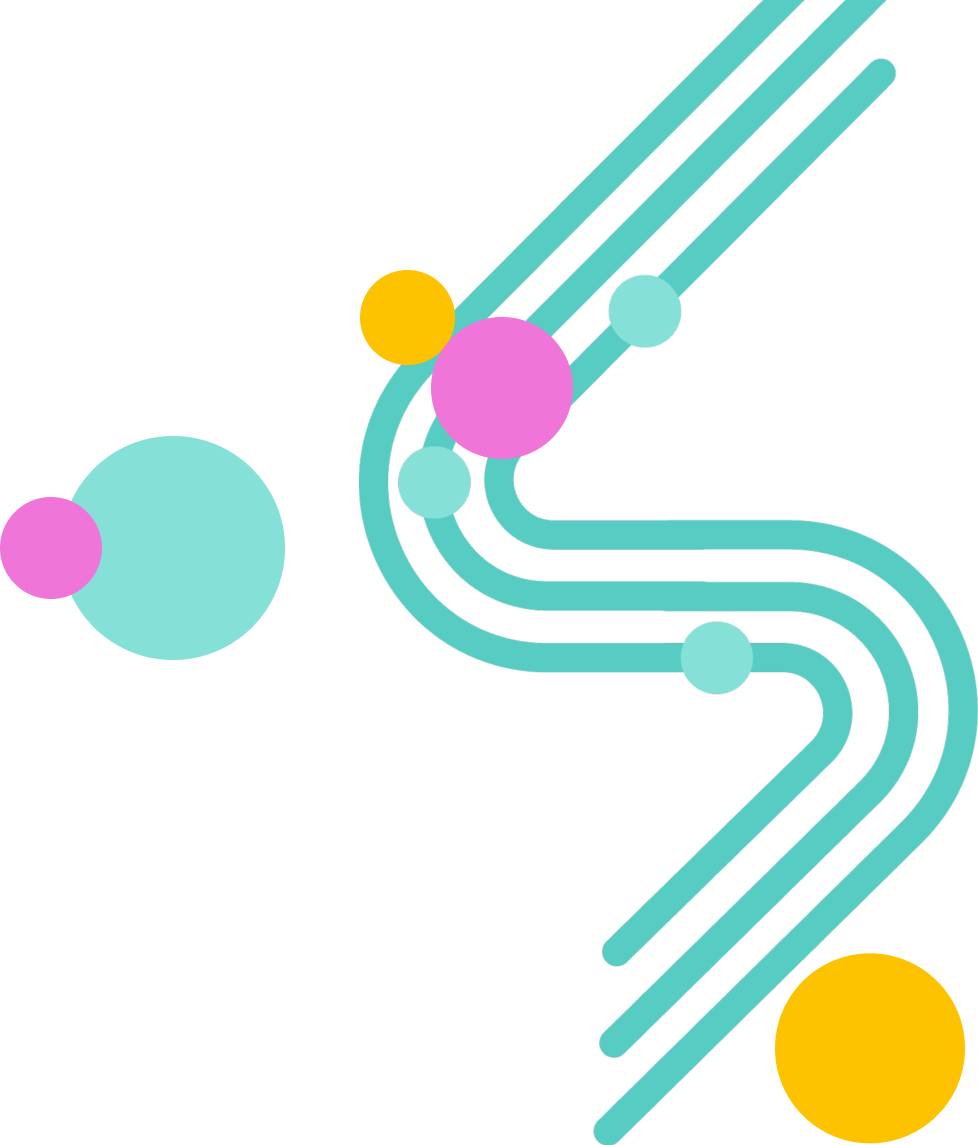 Разделы
Задание 1 проверяет умение находить процент или долю числа, решать текстовые задачи, применяя данный навык.Задание 2 проверяет умение работать со степенью с целым или дробным показателем, корнем натуральной степени.Задания 3 и 10 проверяют умения преобразовывать и находить значения тригонометрических выражений.Задание 4 проверяет умение решать задачи используя знания об арифметической либо о геометрической прогрессиях.В заданиях 5, 11, 12 и 16 проверяются умения: решать геометрические задачи; находить отрезки, углы, площади и объемы; объяснять свои рассуждения, ссылаясь на условие и известные теоремы.Задания 6, 9 и 17 проверяют умение находить вероятности случайных событий в опытах, зная вероятности элементарных событий, в том числе в опытах с равновозможными элементарными событиями, а также вероятности с помощью дерева случайного опыта.Задания 8 и 15 проверяют умения распознавать и строить графики элементарных функций, описывать свойства числовой функции по ее графику, решать уравнения, используя графики функций.Задание 7 проверяет умение работать с множествами, знание операции над множествами, умение использовать диаграмму Эйлера – Венна при решении задач.               Задание 13 проверяет умение решать тригонометрические уравнения.               Задание 14 проверяет умение решать дробно-рациональные неравенства.
73
ВПР в 2025 году
ИЗМЕНЕНИЯ
7 класс (Б). Образец
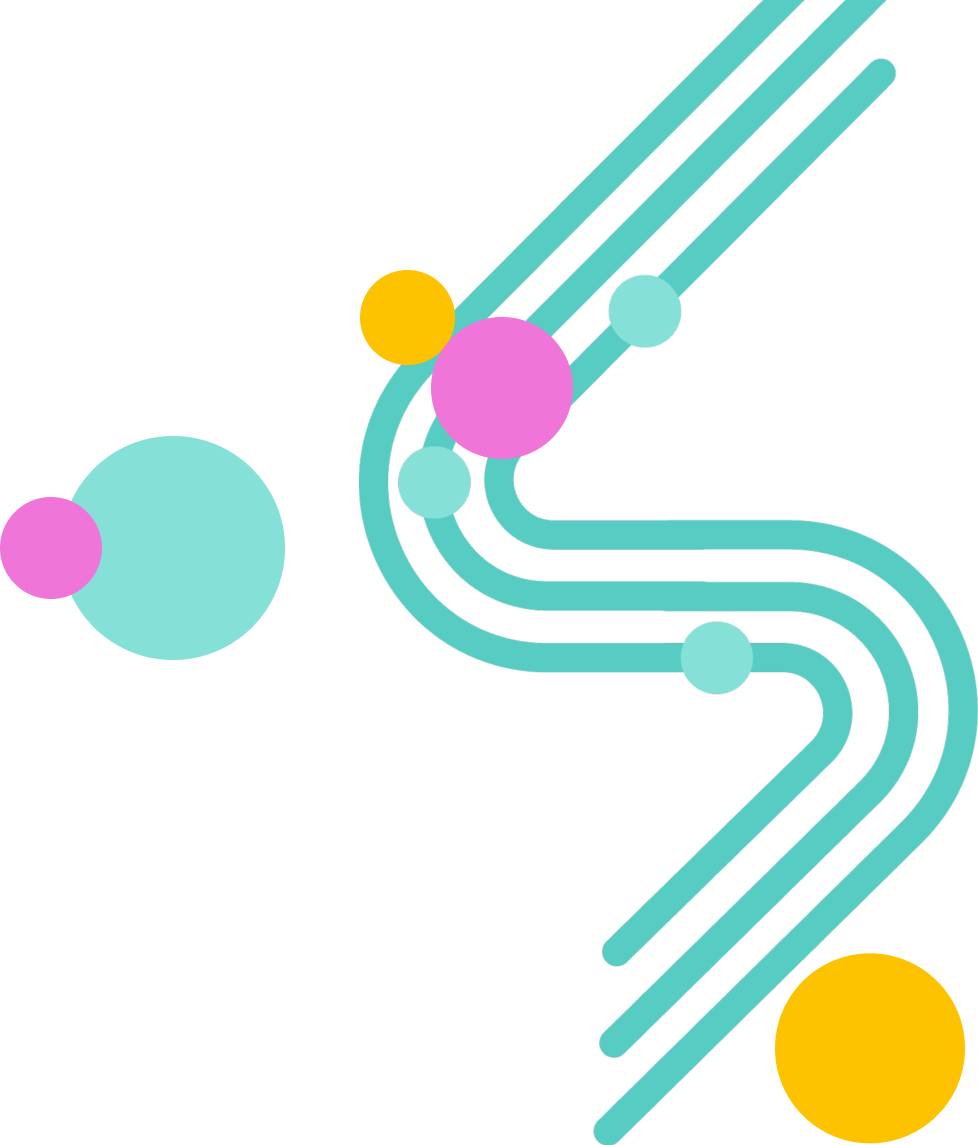 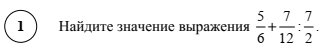 ЧАСТЬ 1
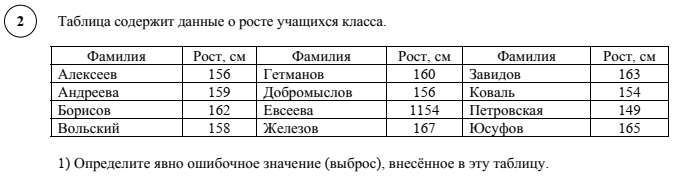 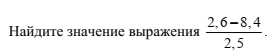 !!!
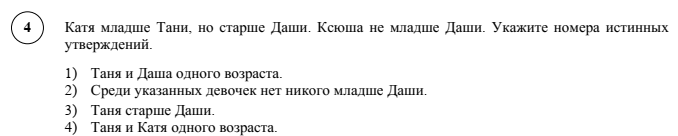 4. Катя младше Тани, но старше Даши. Ксюша не младше Даши. Укажите номера истинных утверждений.1) Таня и Даша одного возраста.2) Среди указанных девочек нет никого младше Даши.3) Таня старше Даши.4) Таня и Катя одного возраста.
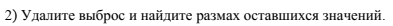 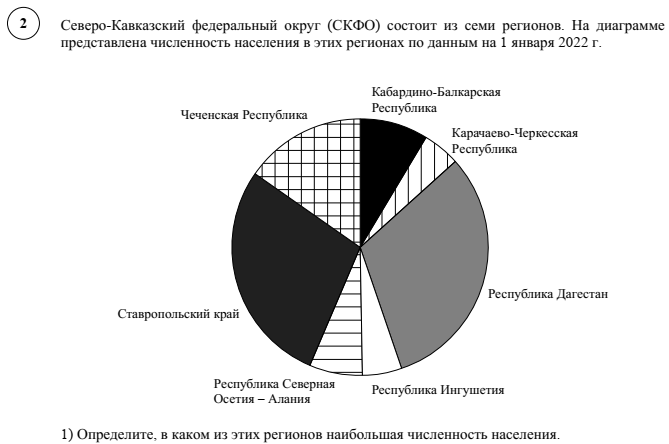 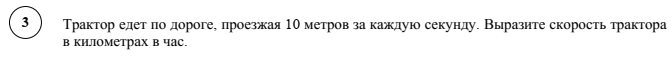 3. Трактор едет по дороге, проезжая 10 метров за каждую секунду. Выразите скорость трактора в километрах в час.
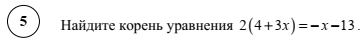 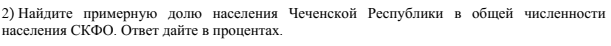 74
ВПР в 2025 году
ИЗМЕНЕНИЯ
7 класс (Б). Образец
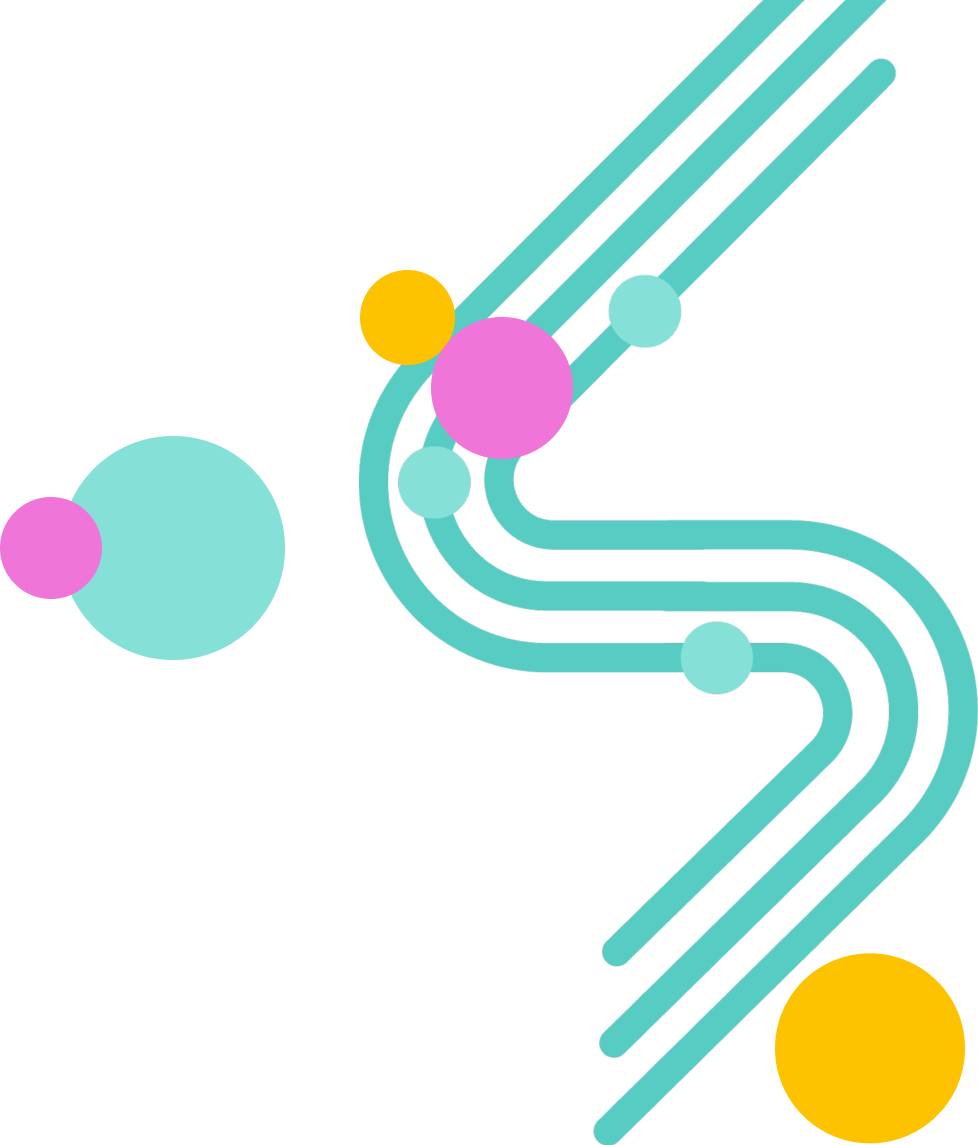 ЧАСТЬ 1
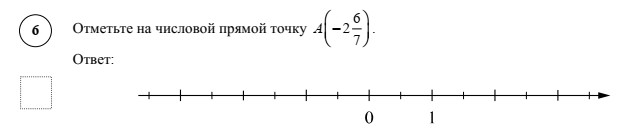 !!!
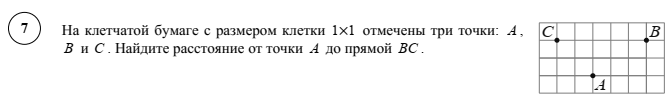 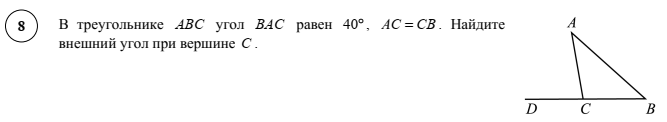 75
ВПР в 2025 году
ИЗМЕНЕНИЯ
7 класс (Б). Образец
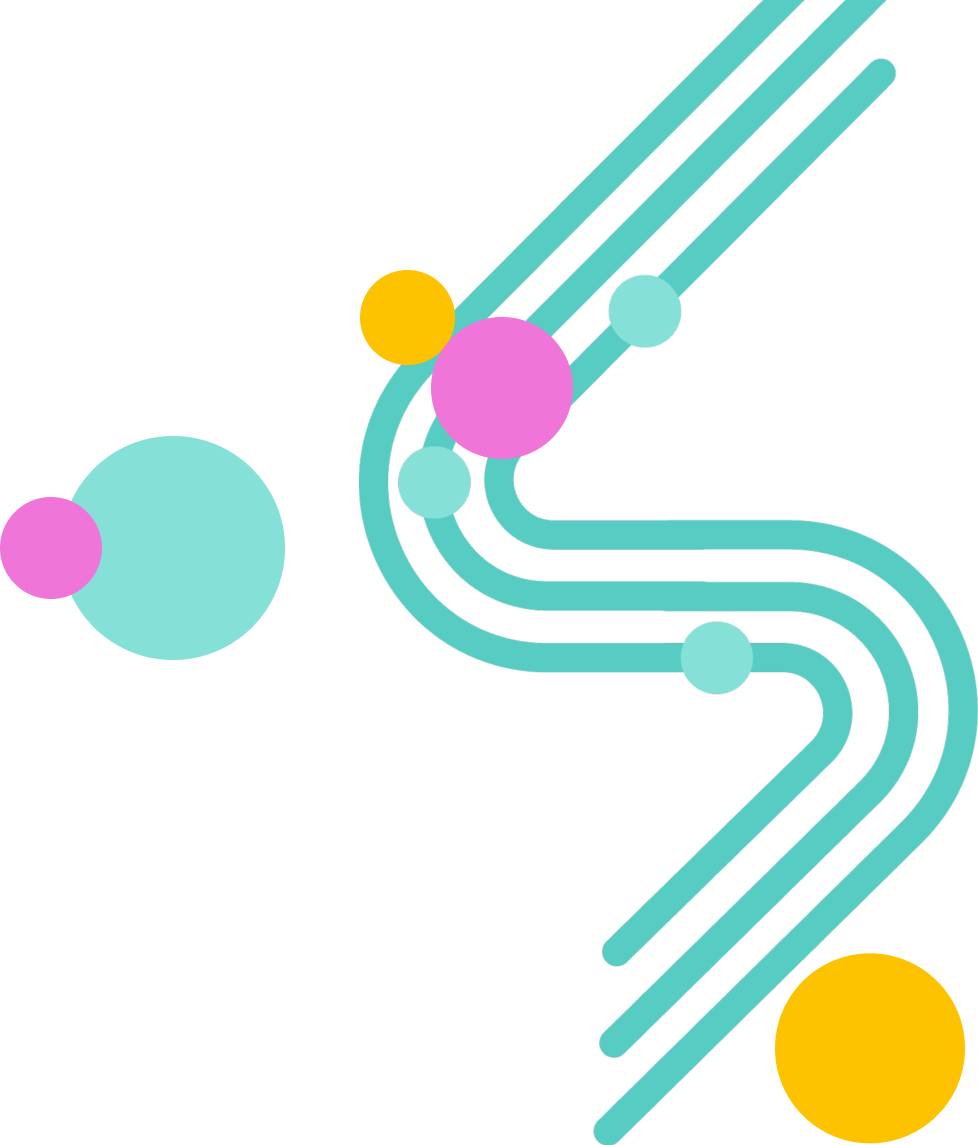 ЧАСТЬ 1
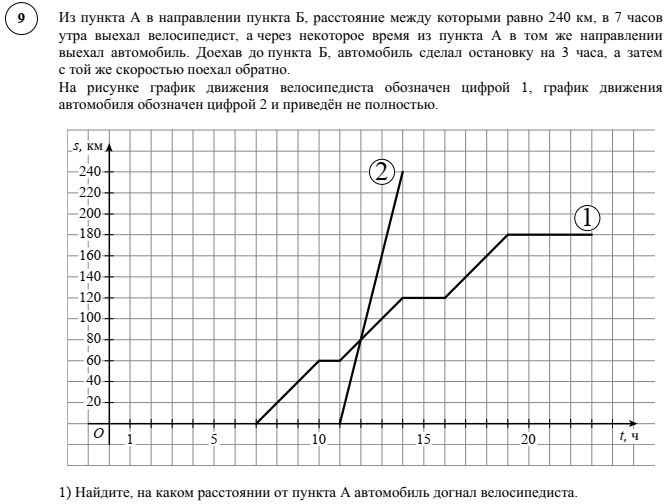 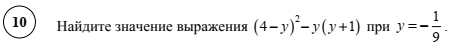 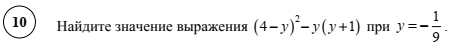 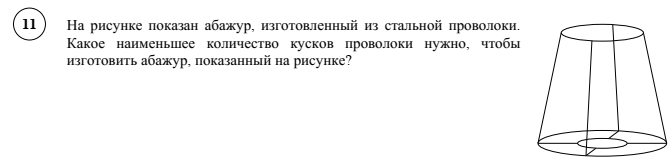 11. На рисунке показан абажур, изготовленный из стальной проволоки. Какое наименьшее количество кусков проволоки нужно, чтобы изготовить абажур, показанный на рисунке?
П
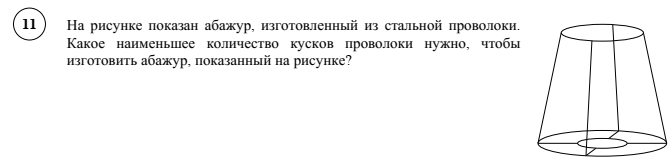 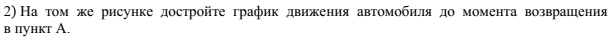 76
ВПР в 2025 году
ИЗМЕНЕНИЯ
7 класс (Б). Образец
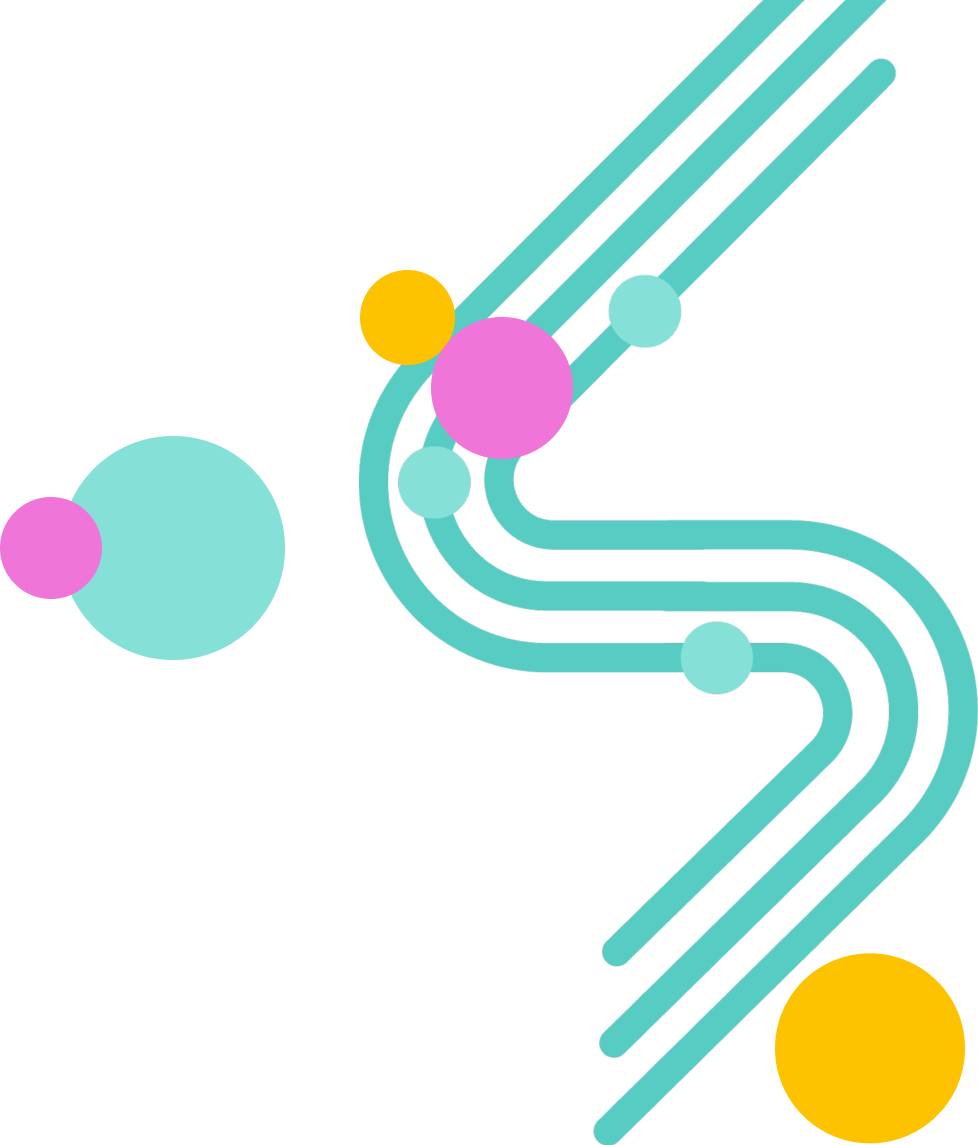 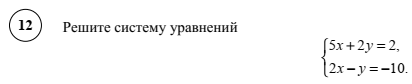 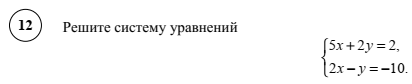 ЧАСТЬ 2
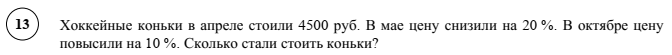 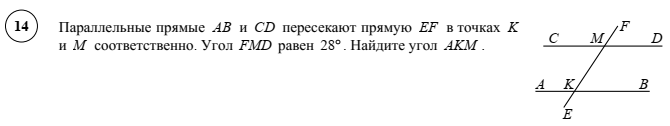 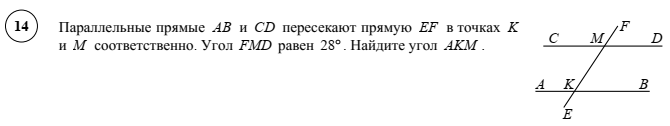 П
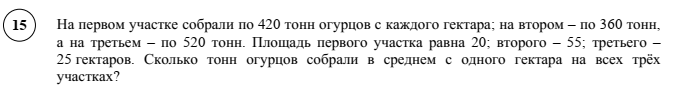 !!!
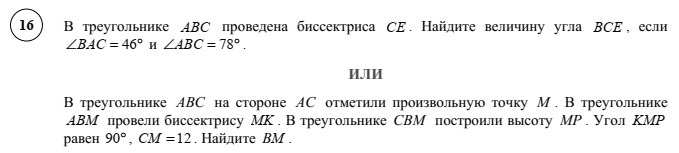 П
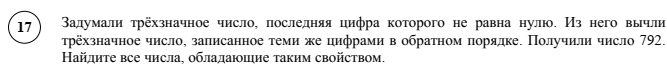 77
ВПР в 2025 году
НОВОВВЕДЕНИЕ
10 класс. Образец
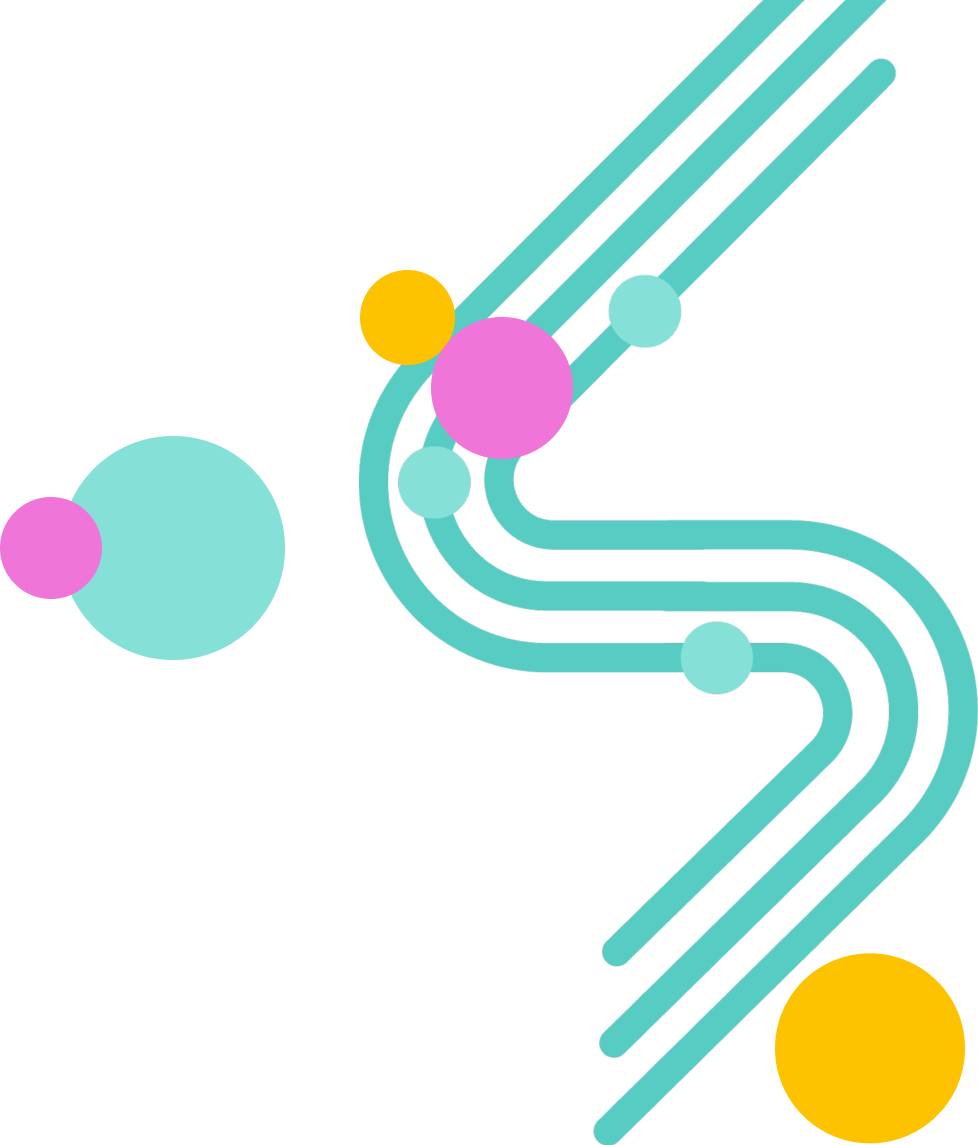 ЧАСТЬ 1
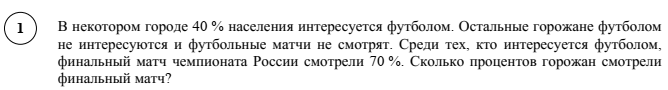 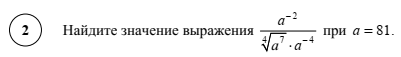 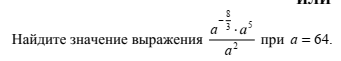 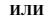 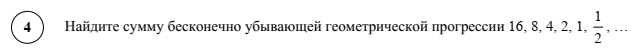 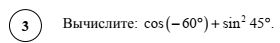 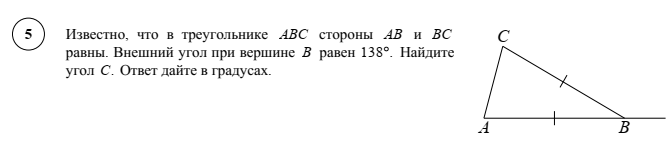 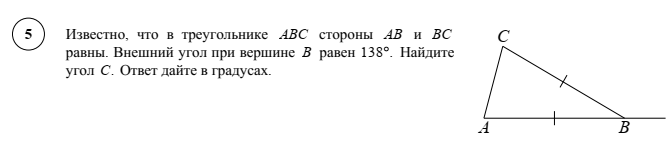 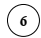 6. Из коробки, в которой лежат 15 чёрных и 5 красных маркеров, достают один случайный
маркер. Найдите вероятность того, что он окажется красным.
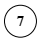 7. Каждый из 25 учащихся в классе посещает хотя бы один из двух кружков. Известно, что 10 человек занимаются в химическом кружке, а 18 — в биологическом. Сколько учащихся посещают оба кружка?
78
ВПР в 2025 году
НОВОВВЕДЕНИЕ
10 класс. Образец
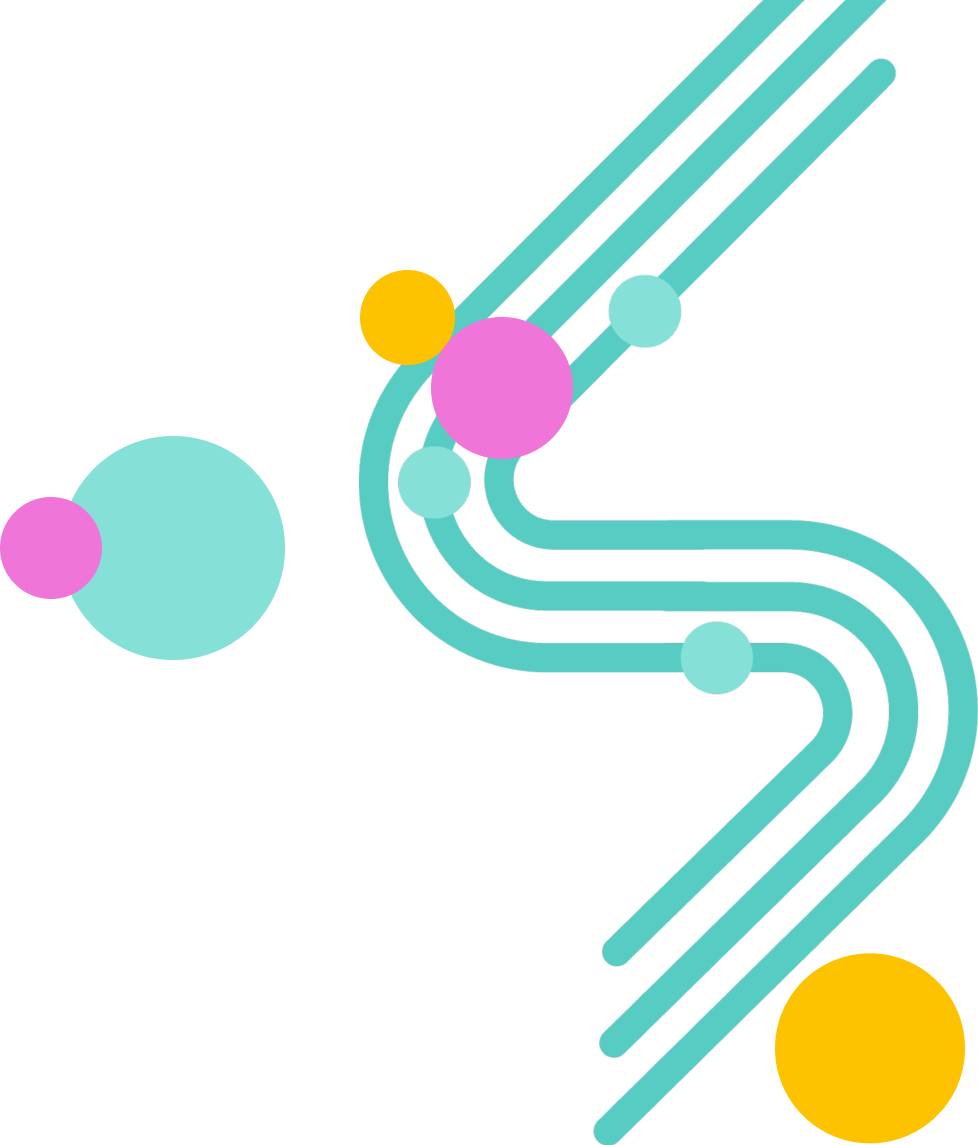 ЧАСТЬ 1
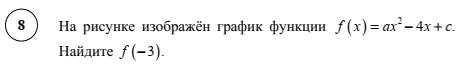 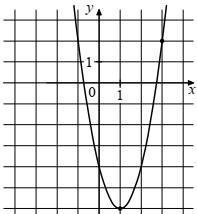 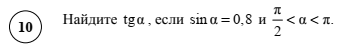 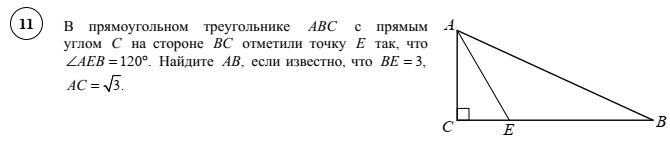 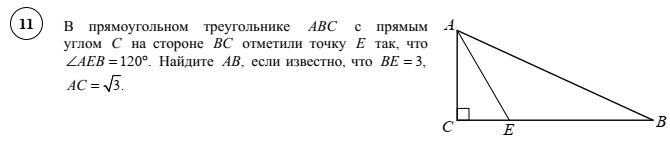 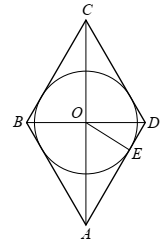 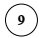 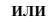 9. Из коробки, в которой лежат 15 чёрных и 5 красных маркеров, достают один случайный маркер. Найдите вероятность того, что он окажется красным.
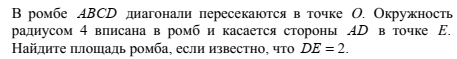 79
ВПР в 2025 году
НОВОВВЕДЕНИЕ
10 класс. Образец
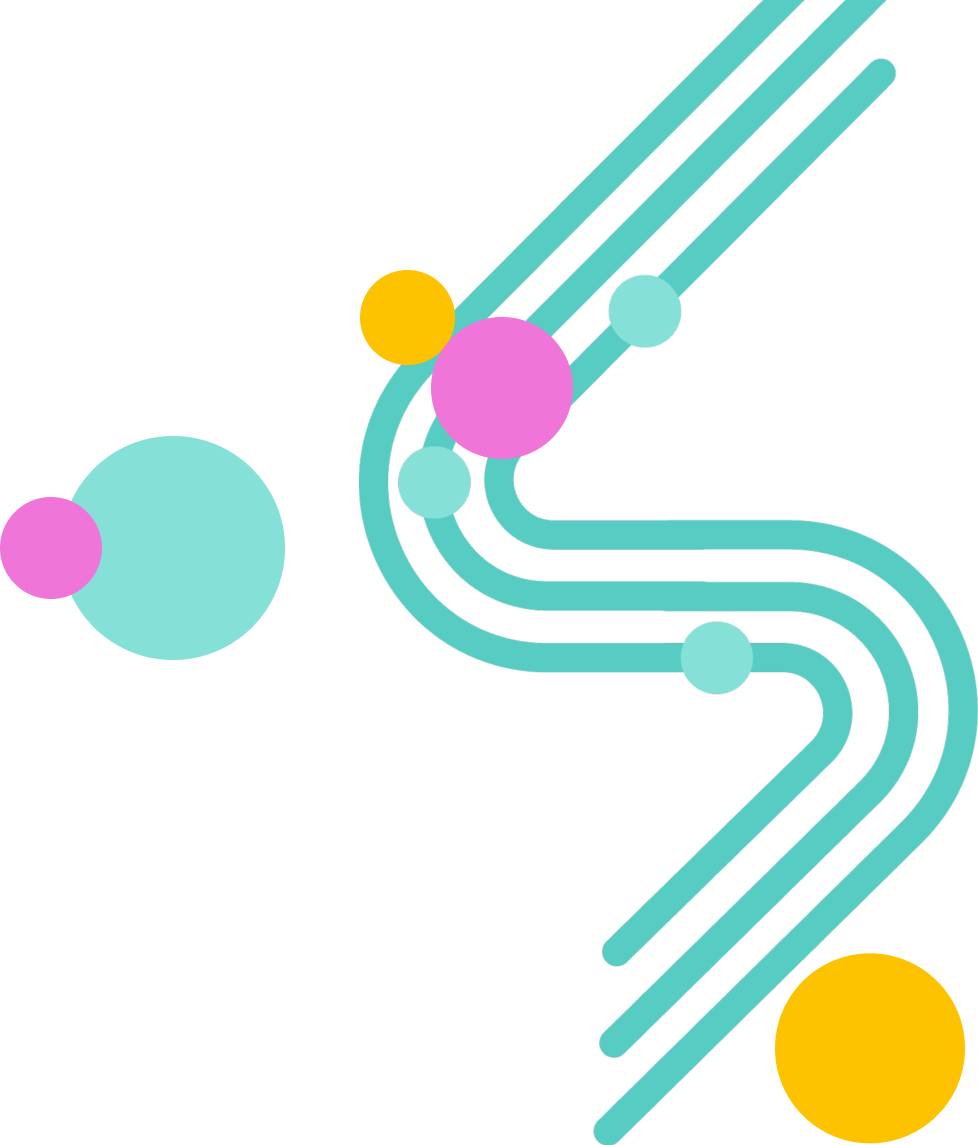 ЧАСТЬ 1
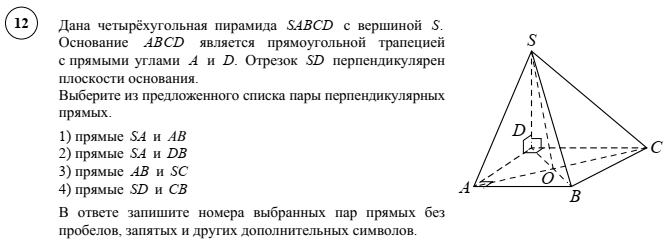 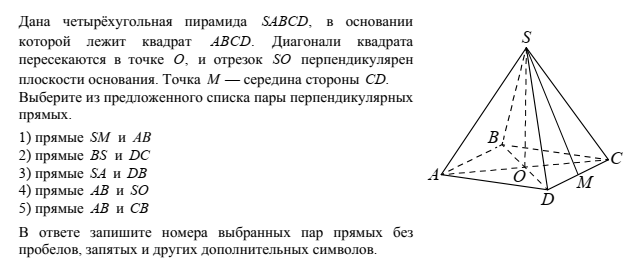 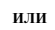 80
ВПР в 2025 году
НОВОВВЕДЕНИЕ
10 класс. Образец
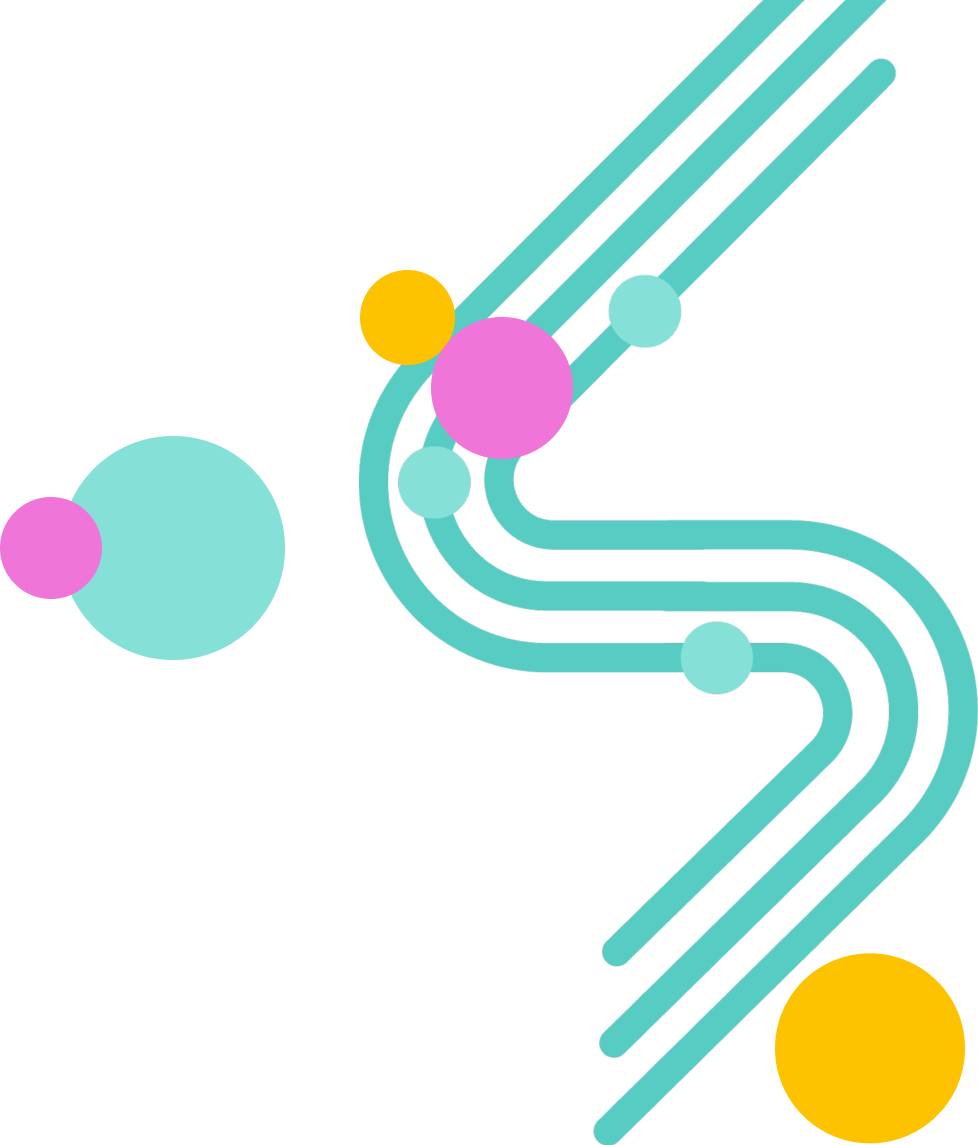 ЧАСТЬ 2
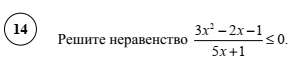 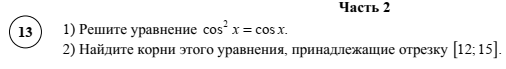 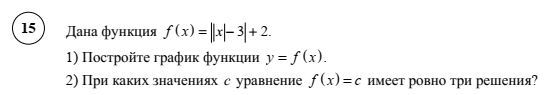 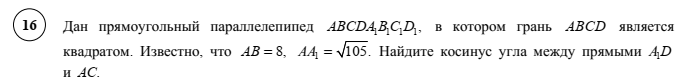 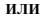 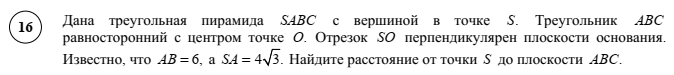 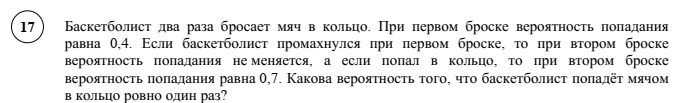 П
81
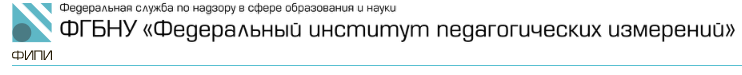 ОГЭ 2025
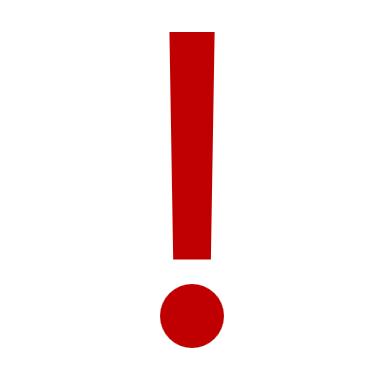 Проекты документов, определяющих структуру и содержание контрольных измерительных материалов основного государственного экзамена 2025 года
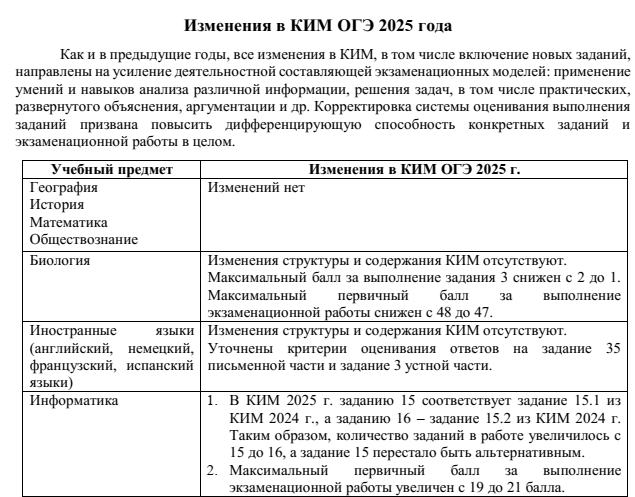 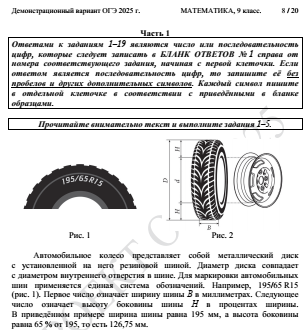 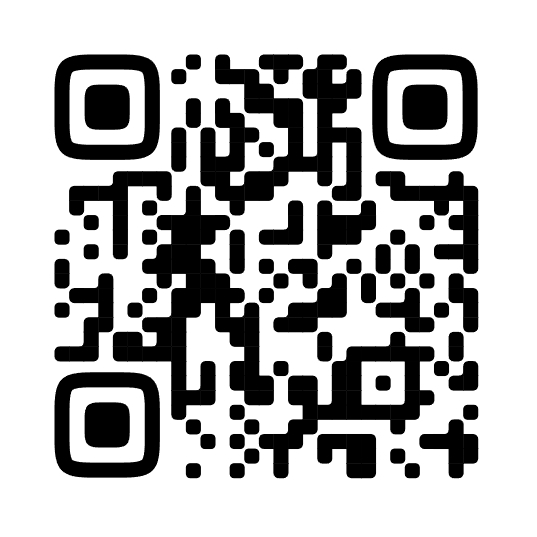 82
https://fipi.ru/oge/demoversii-specifikacii-kodifikatory#!/tab/173801626-2
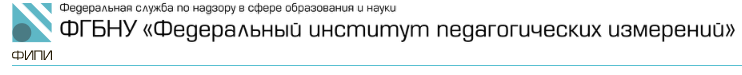 ЕГЭ 2025
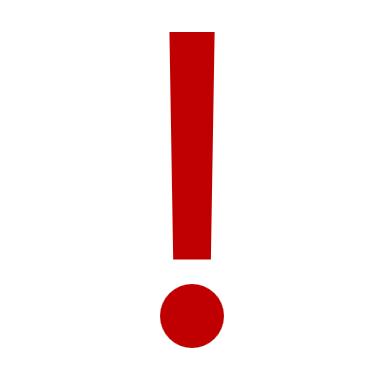 Проекты документов, определяющих структуру и содержание контрольных измерительных материалов единого государственного экзамена 2025 года
Базовый уровень
Профильный уровень
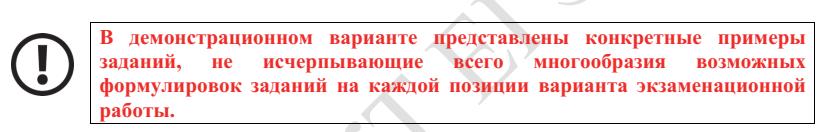 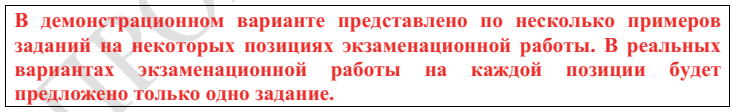 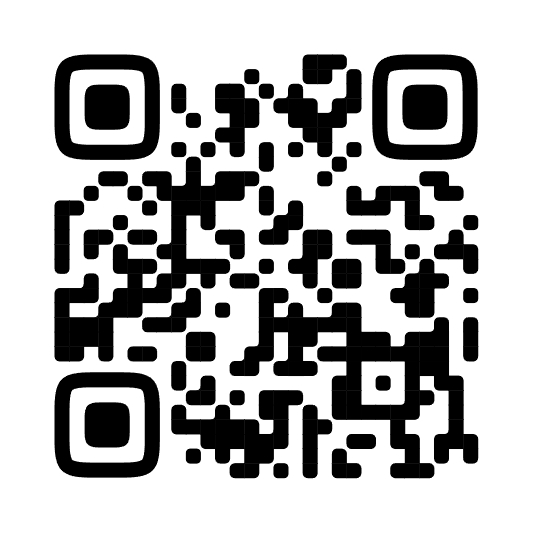 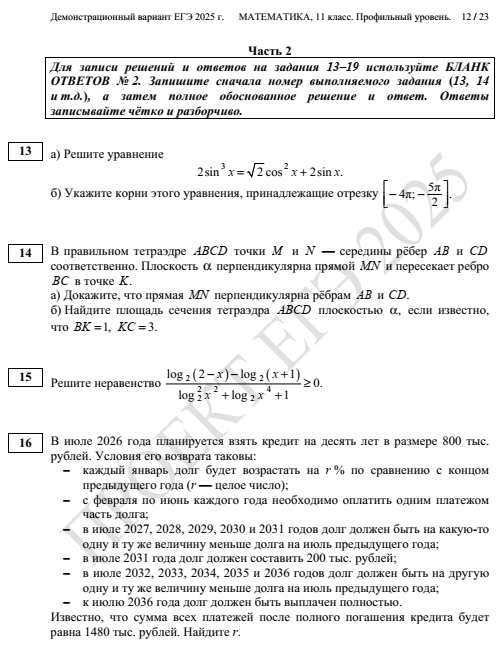 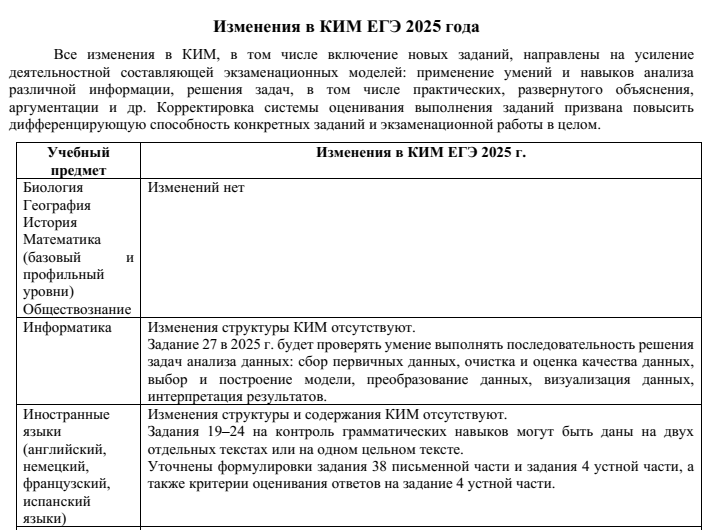 83
https://fipi.ru/ege/demoversii-specifikacii-kodifikatory#!/tab/151883967-2
[Speaker Notes: Математика. Базовый уровень

Оценка	Баллы
2	0-6
3	7-11
4	12-16
5	17-21
 Математика. Профильный уровень
Первичный балл	Тестовый балл
1	6
2	11
3	17
4	22
5	27
6	34
7	40
8	46
9	52
10	58
11	64
12	70
13	72
14	74
15	76
16	78
17	80
18	82
19	84
20	86
21	88
22	90
23	92
24	94
25	95
26	96
27	97
28	98
29	99
30	100
31	100
32	100


Минимальные баллы для поступления в вузы на 2025/2026 учебный год не изменятся
22 октября 2024    в подведомственные вузы Минобрнауки
Минпросвещения России подготовило проект приказа с минимальным количеством баллов ЕГЭ для приема в подведомственные министерству вузы на 2025/26 учебный год. Речь идет о баллах по общеобразовательным предметам в рамках специальности или направления подготовки, по которым проводится прием на обучение (в том числе целевое) по программам бакалавриата и специалитета. Соответствующий документ1 размещен для общественного обсуждения.
Планируется установить следующие проходные баллы:42 – русский язык;39 – математика;]
???
Вопросы от учителей
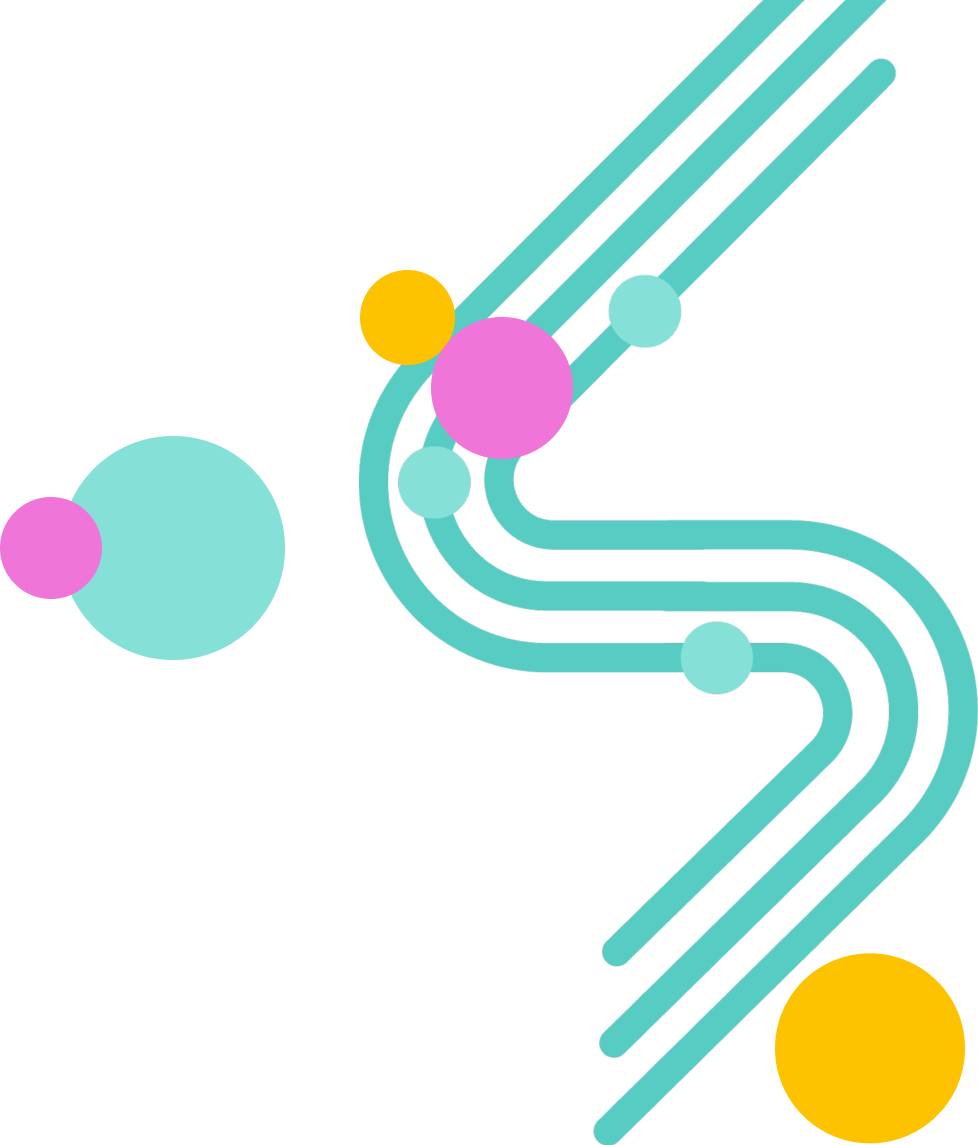 Как выставлять отметку по учебному предмету «Математика» В АТТЕСТАТ?
Ответ:
В соответствии с Порядком заполнения, учета и выдачи аттестатов об основном общем и среднем общем образовании и их дубликатов.
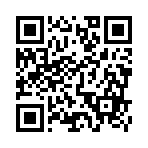 https://docs.cntd.ru/document/566006437
84
Выставление итоговой отметки в аттестат
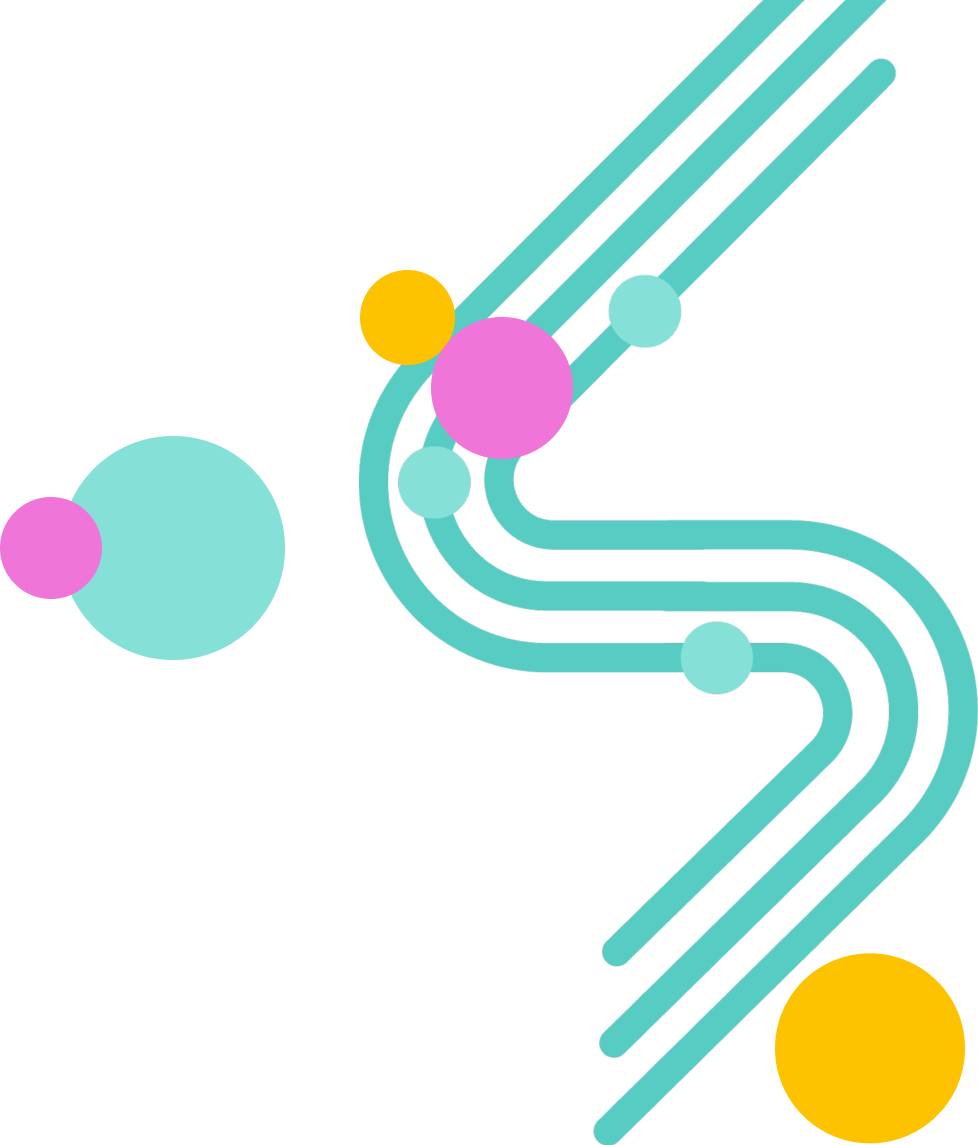 https://docs.cntd.ru/document/566006437
ООО
Итоговые отметки за 9 класс по учебным предметам «Русский язык», «Математика» и двум учебным предметам, сдаваемым по выбору обучающегося, определяются как среднее арифметическое годовой и экзаменационной отметок выпускника и выставляются в аттестат целыми числами в соответствии с правилами математического округления.
           В случае если в учебном плане образовательной организации указаны
    учебные курсы «Алгебра», «Геометрия» и «Вероятность и статистика», то в графе «Наименование учебных предметов» указывается учебный предмет «Математика», а итоговая отметка за 9 класс по указанному учебному предмету определяется как среднее арифметическое годовых отметок по учебным курсам «Алгебра», «Геометрия», «Вероятность и статистика» и экзаменационной отметки выпускника.
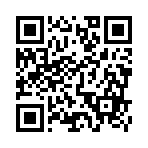 * Порядок заполнения, учета и выдачи аттестатов об основном
общем и среднем общем образовании и их дубликатов (с изменениями и
дополнениями в 2024 году), утвержденный приказом Минпросвещения РФ от 5.10.2020 г. №546
85
Выставление итоговой отметки в аттестат
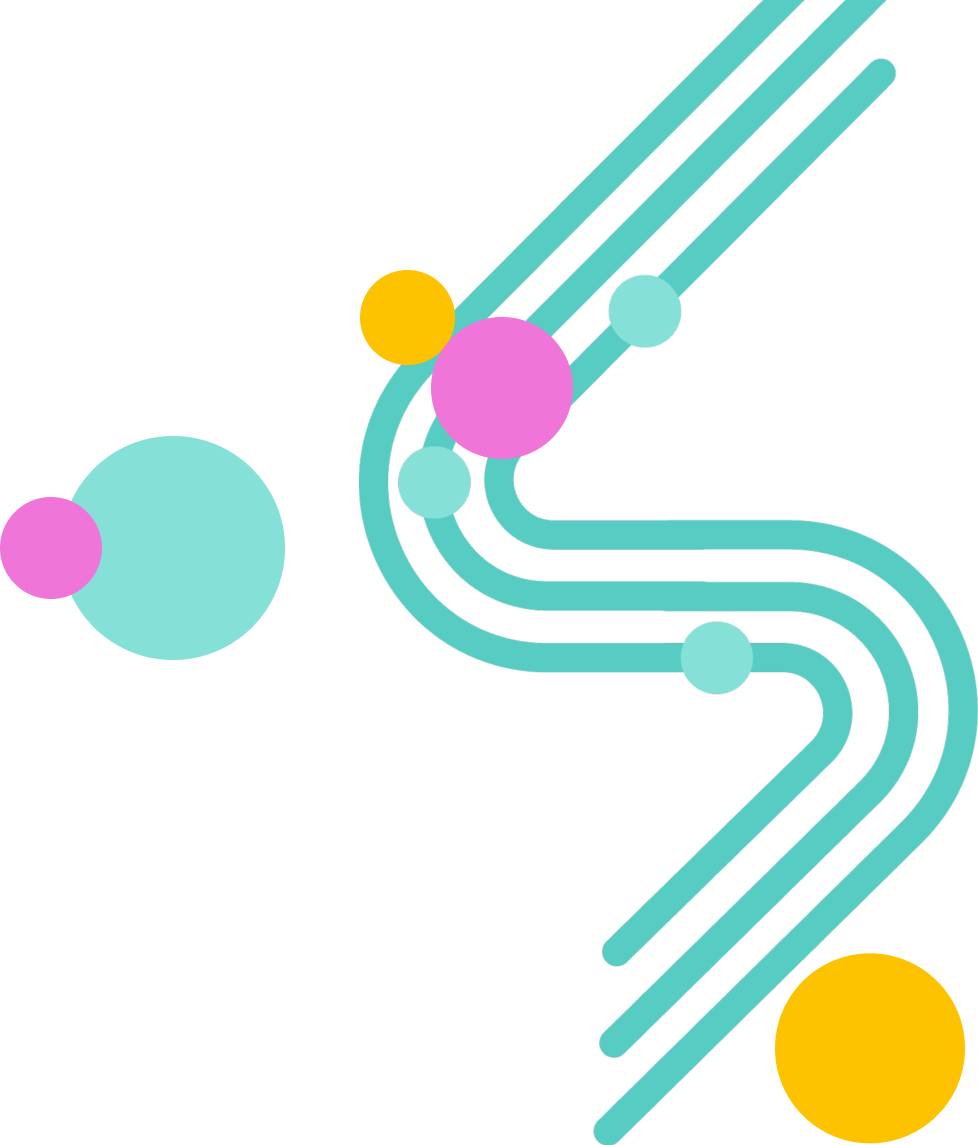 СОО
https://docs.cntd.ru/document/566006437
Итоговые отметки за 11 класс определяются как среднее арифметическое полугодовых (четвертных, триместровых) и годовых отметок обучающегося за каждый год обучения по образовательной программе среднего общего образования и выставляются в аттестат целыми числами в соответствии с правилами математического округления. В случае, если в учебном плане образовательной организации указаны учебные курсы «Алгебра и начала математического анализа», «Геометрия» и «Вероятность и статистика», то в графе «Наименование учебных предметов» указывается учебный предмет «Математика», а итоговая отметка за 11 класс по указанному учебному предмету определяется как среднее арифметическое годовых отметок по учебным курсам «Алгебра и начала математического анализа», «Геометрия» и «Вероятность и статистика».
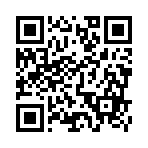 !!!
* Порядок заполнения, учета и выдачи аттестатов об основном
общем и среднем общем образовании и их дубликатов (с изменениями и
дополнениями в 2024 году), утвержденный приказом Минпросвещения РФ от 5.10.2020 г. №546
86
[Speaker Notes: (с изменениями на 7 марта 2024 года)
(редакция, действующая с 1 сентября 2024 года)

в ред. Приказа Минпросвещения России от 16.11.2023 N 867)]
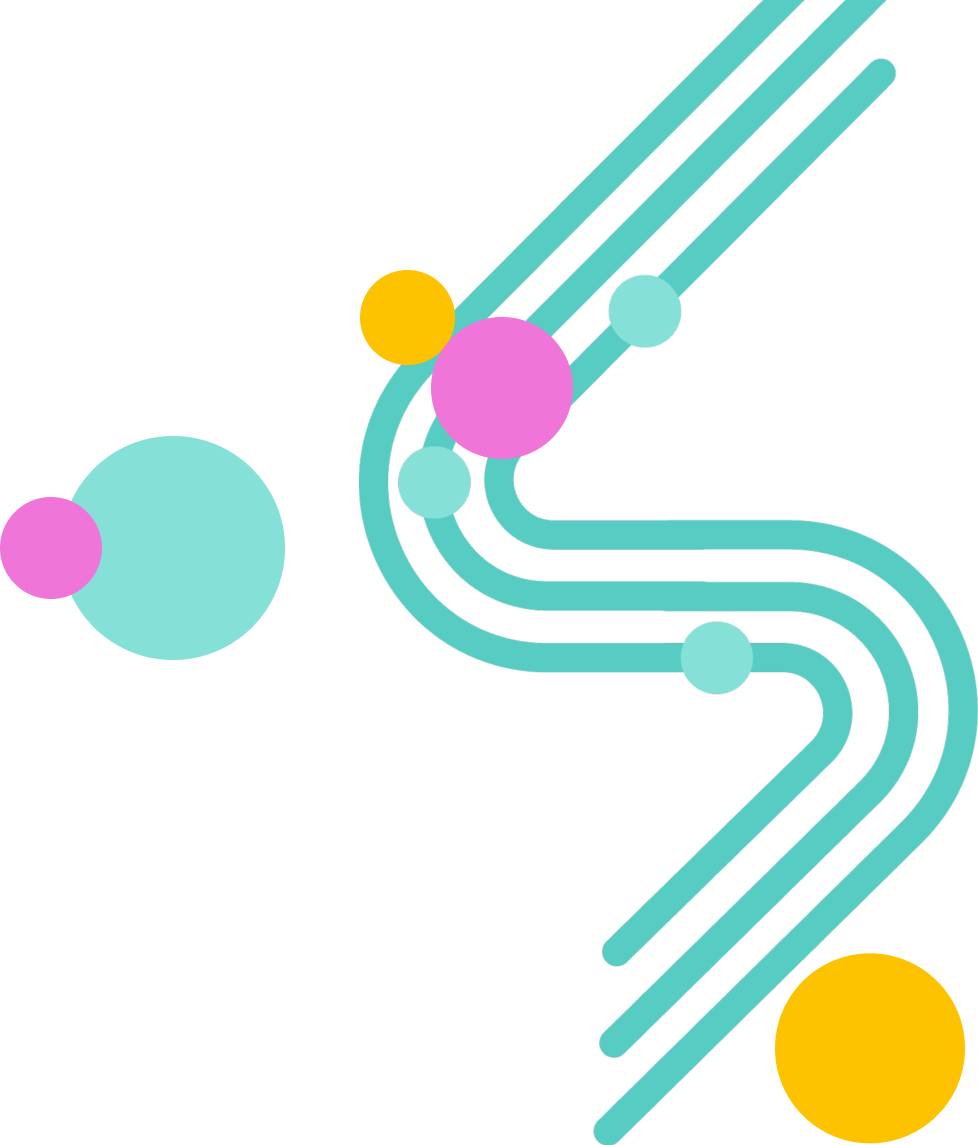 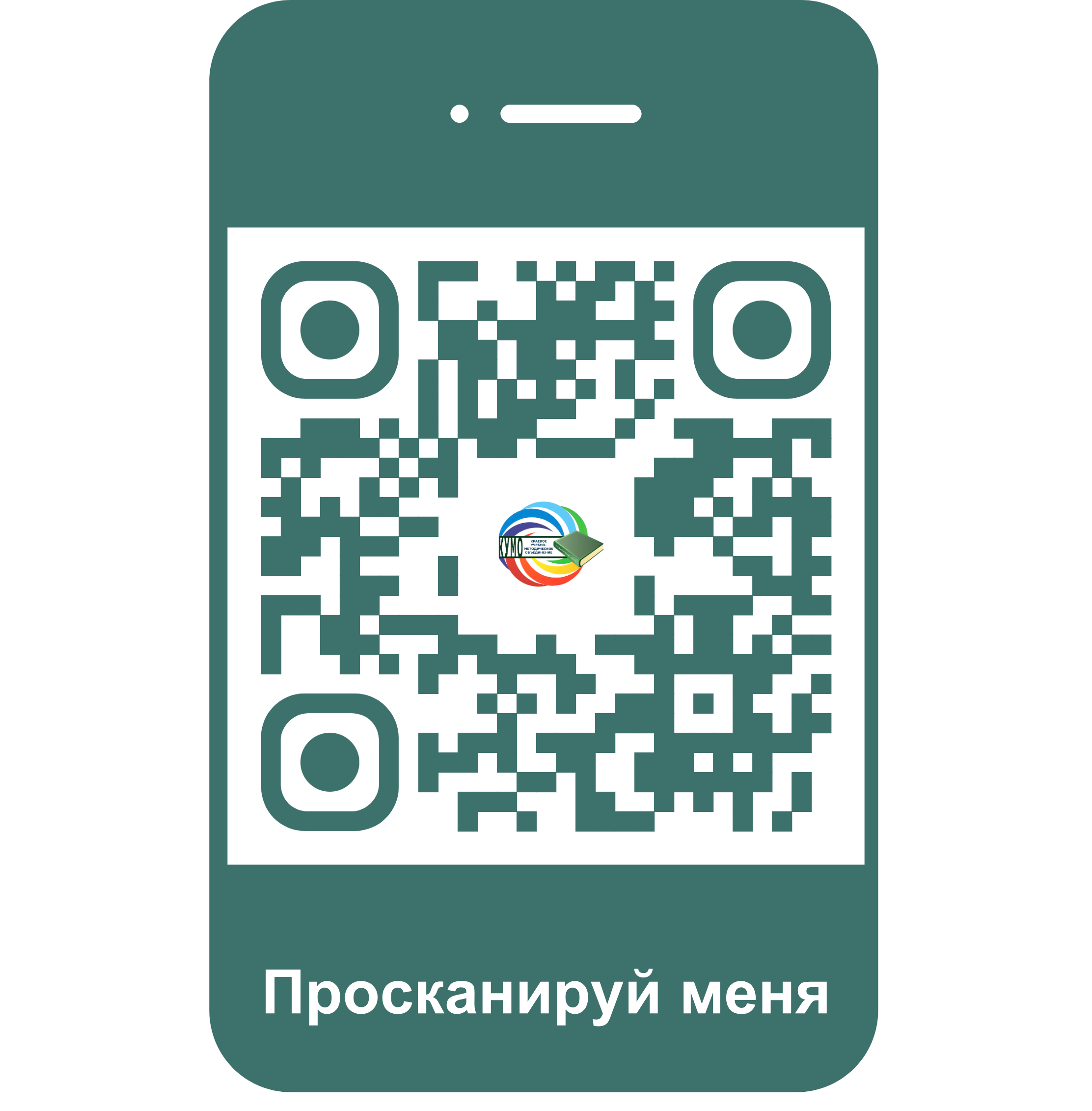 Спасибо
Остались вопросы?


E-mail: delena1975@yandex.ru
87